CC3201-1Bases de DatosOtoño 2017Clase 3: ER II y Álgebra Relacional
Aidan Hogan
aidhog@gmail.com
La última vez … E–R, E–R, E–R
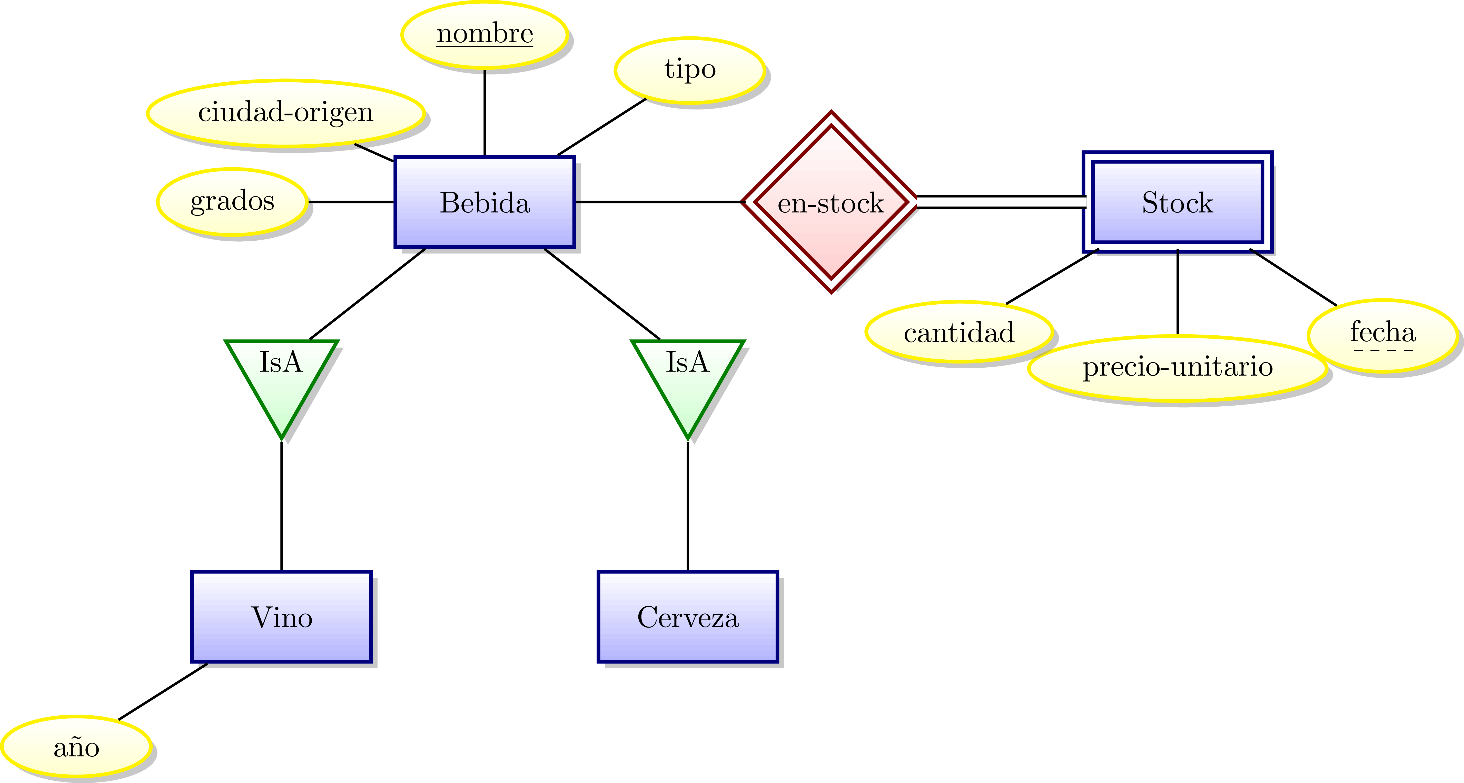 DEL MODELO ENTIDAD–Relación:AL MODELO RELACIONAL
Capítulo 3.5 | Ramakrishnan / Gehrke
Modelo E–R: Entidad (con Atributos y Llaves)→ Modelo Relacional: Tabla
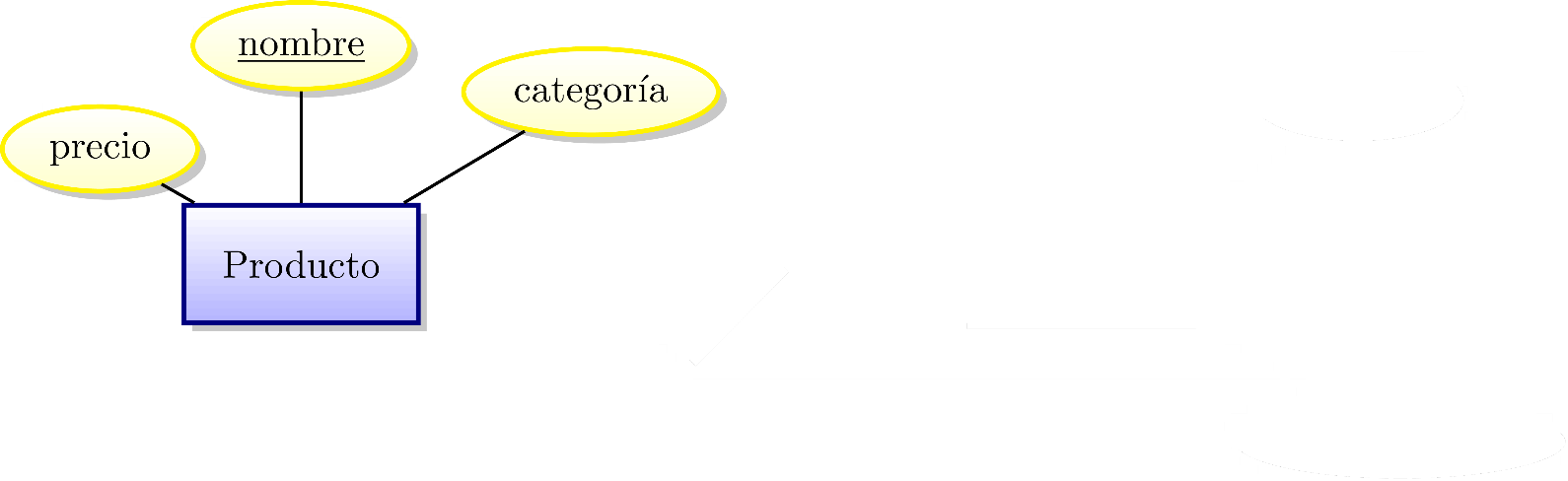 (Hay que agregar el dominio)
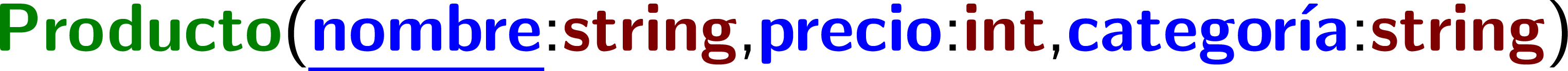 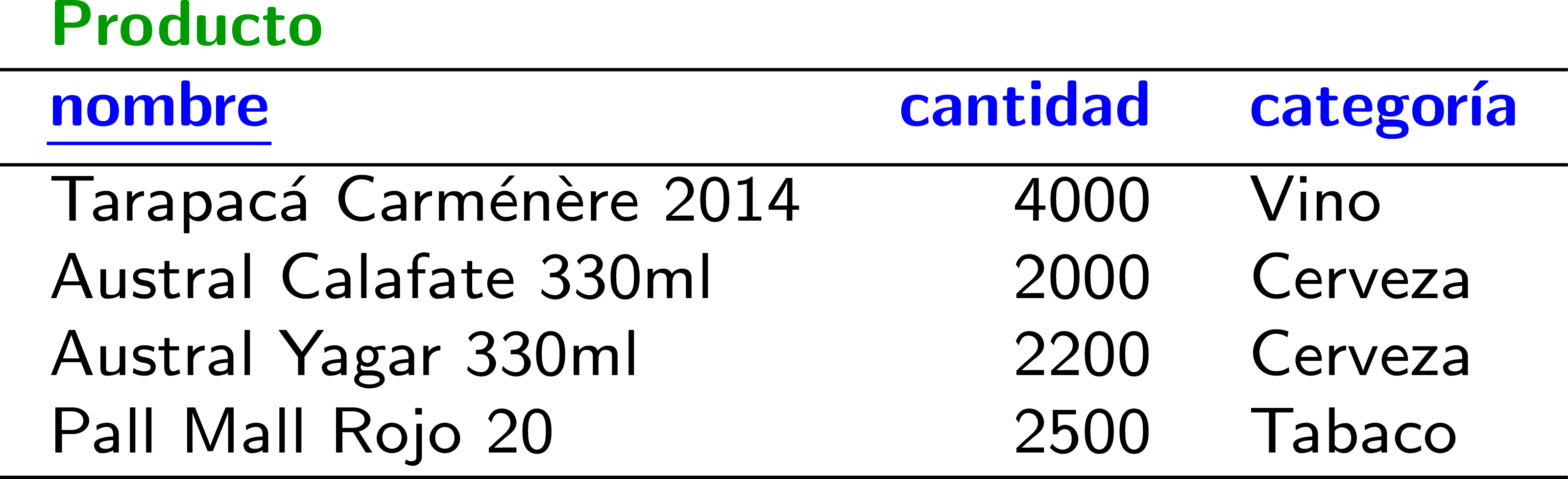 Modelo E–R: Entidad (con Atributos y Llaves)→ Modelo Relacional: Tabla
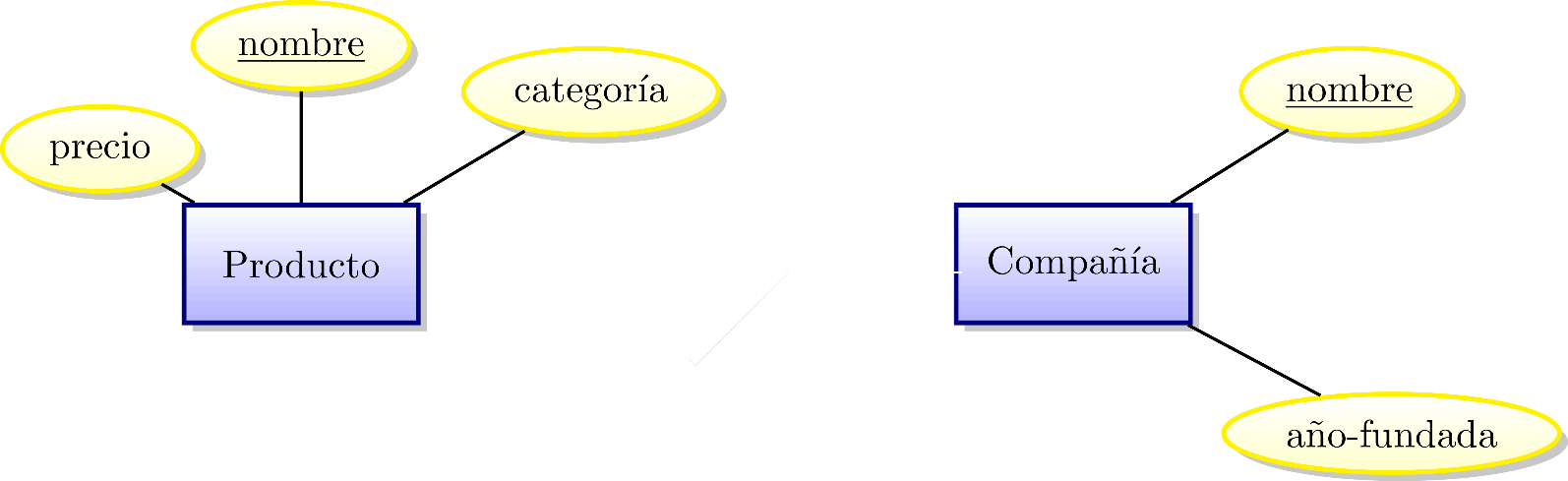 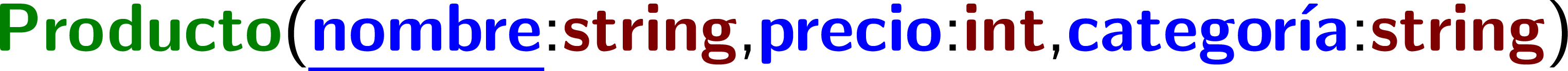 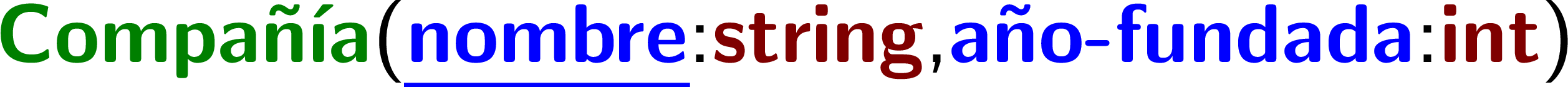 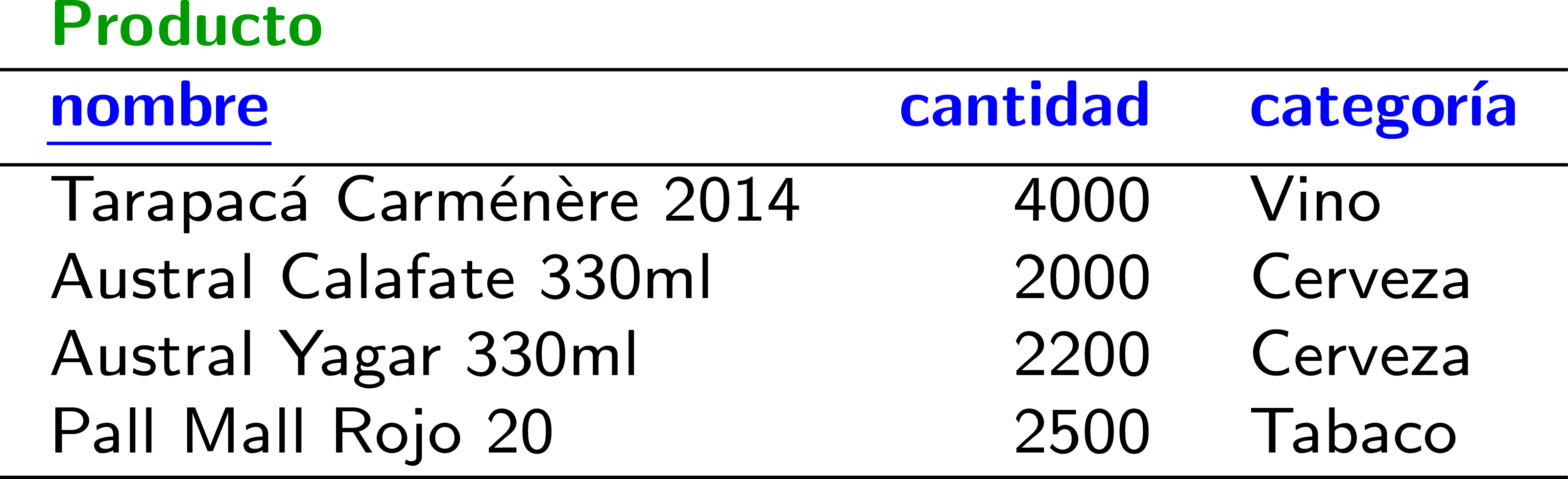 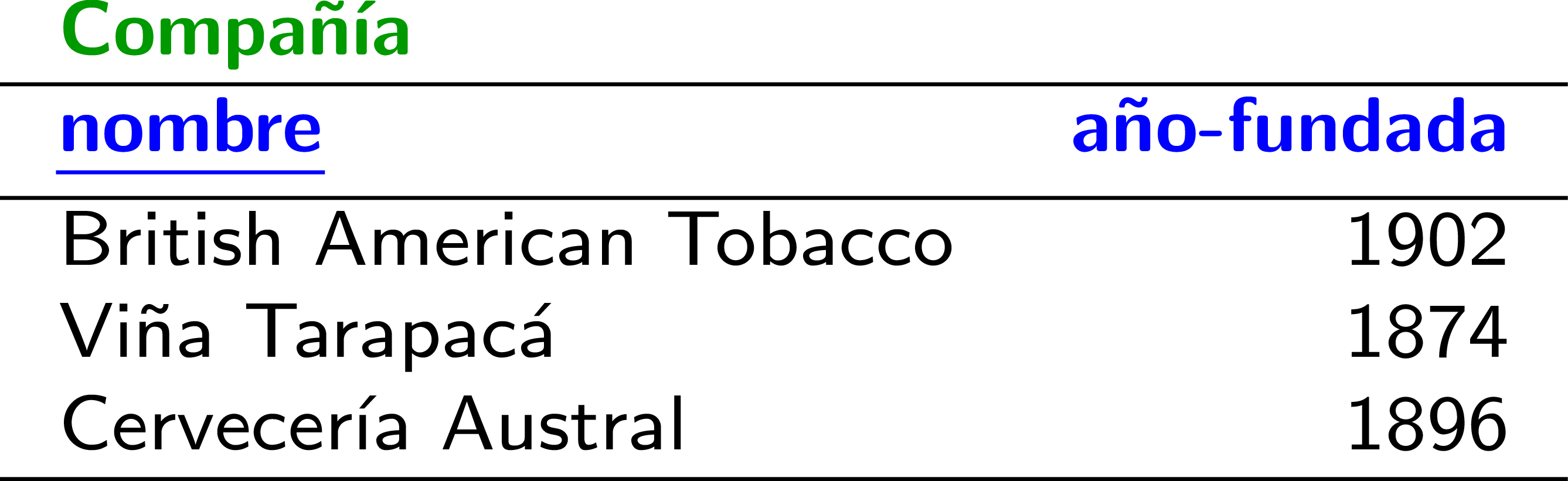 Las llaves de las entidades juntas forman una súper llave para la relación
Modelo E–R: Relación (con Atributos)→ Modelo Relacional: Tabla
(Tenemos que elegir el dominio)
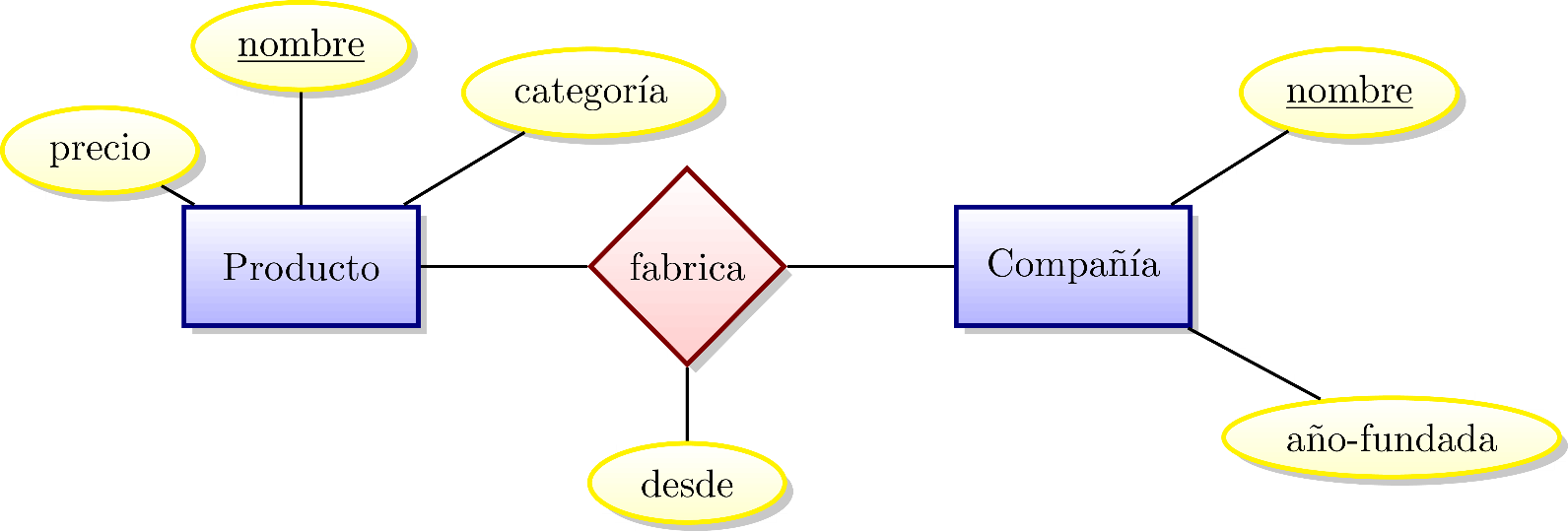 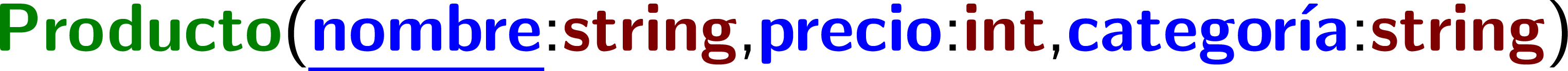 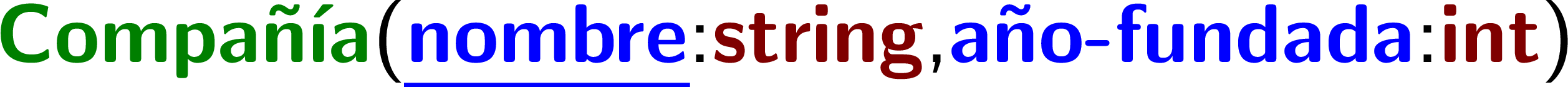 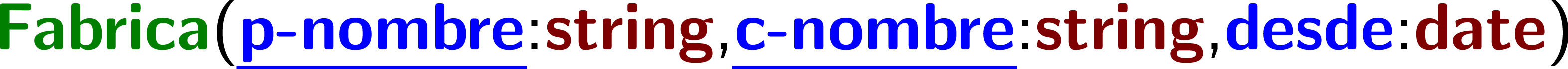 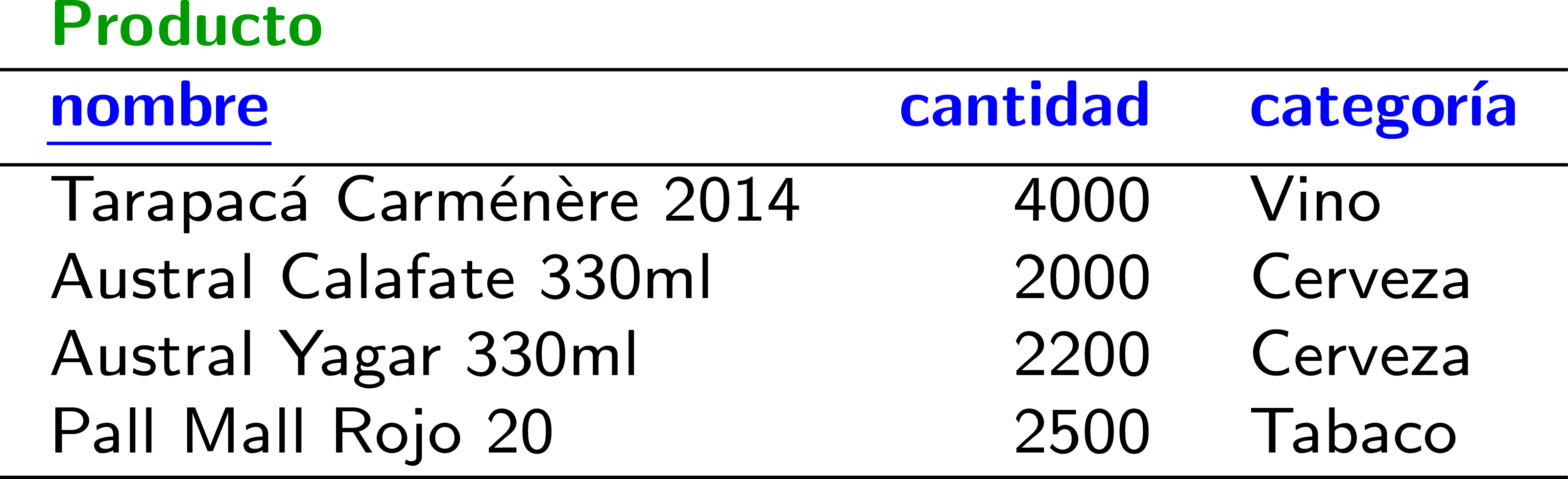 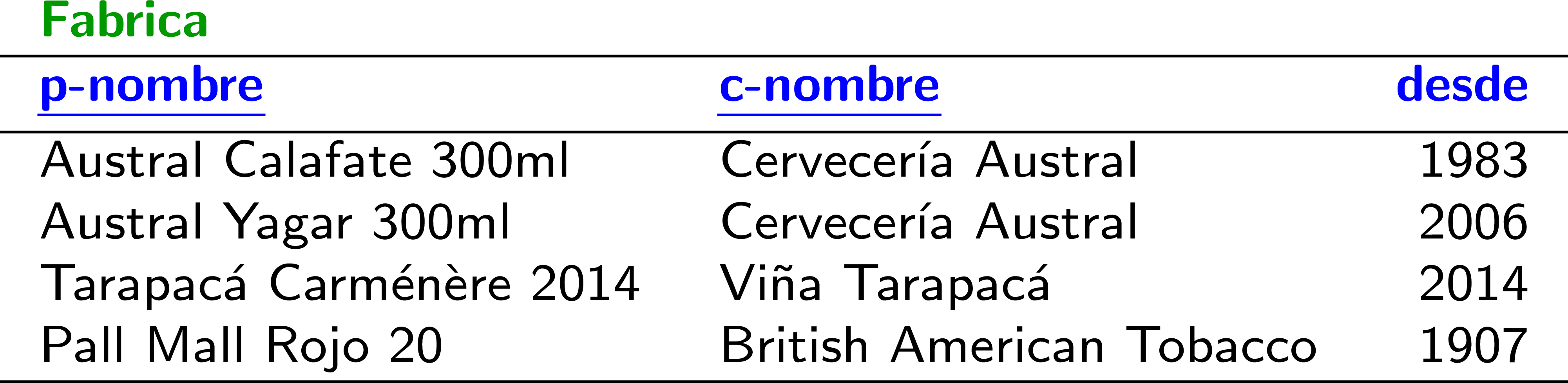 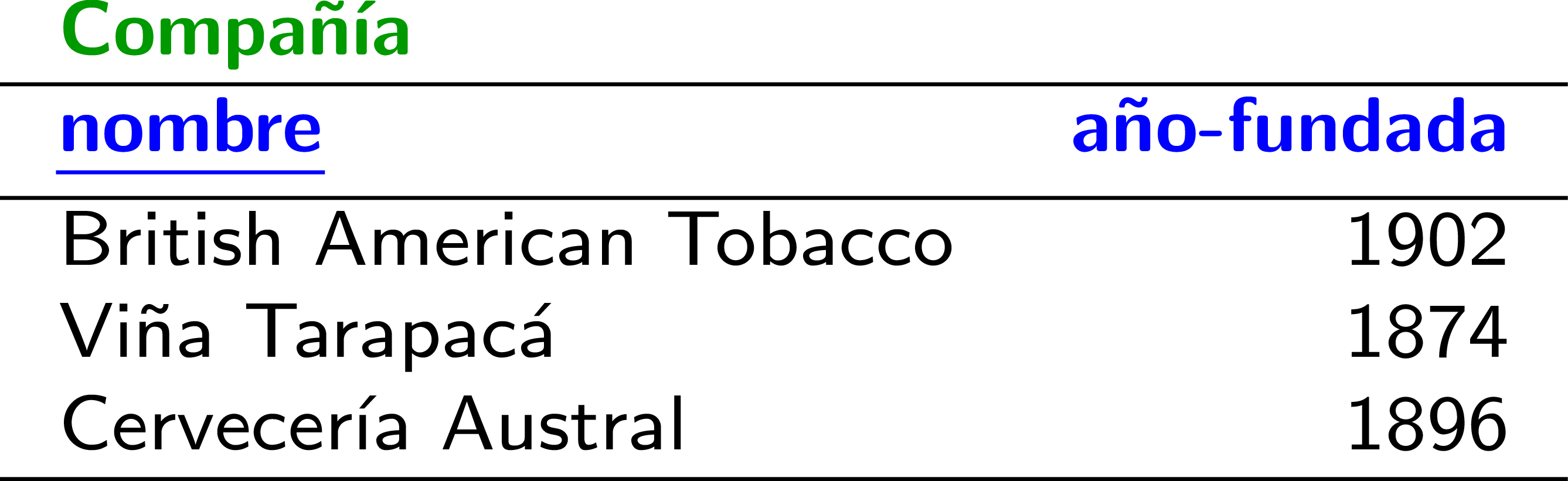 Las llaves de las entidades juntas forman una súper llave para la relación
Modelo E–R: Relación (con Atributos)→ Modelo Relacional: Tabla
(Tenemos que elegir el dominio)
¿Por qué una súper llave y no una llave candidata?
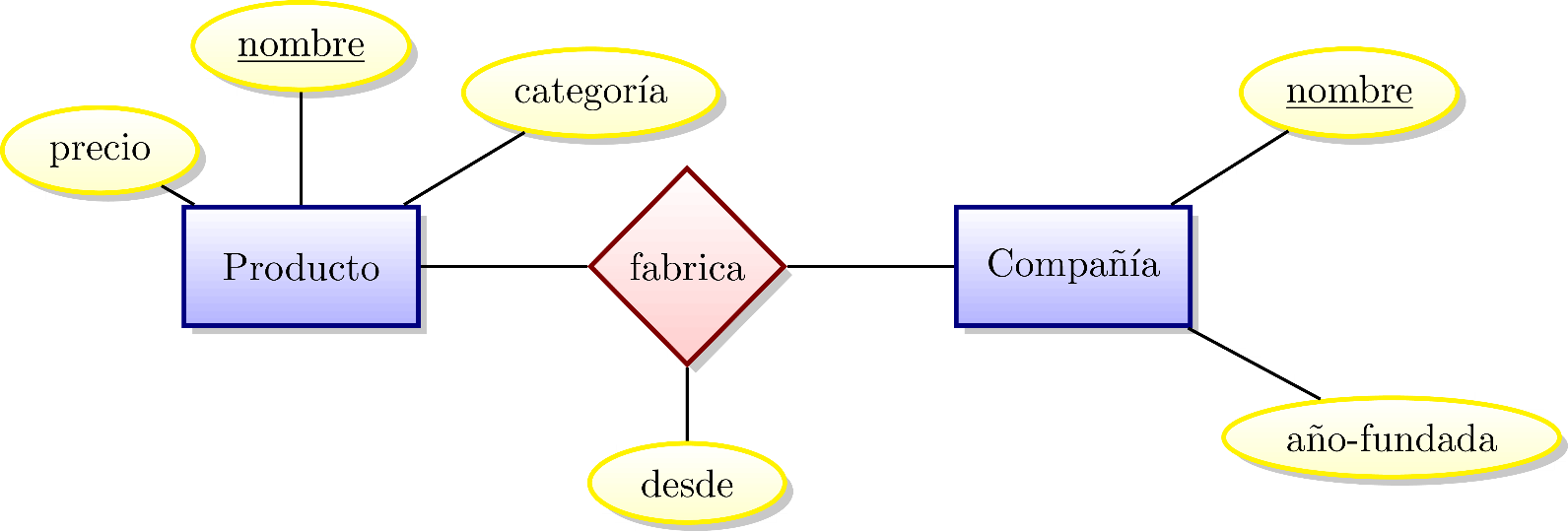 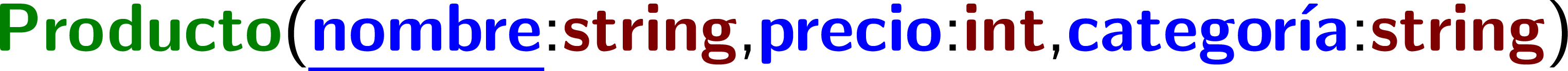 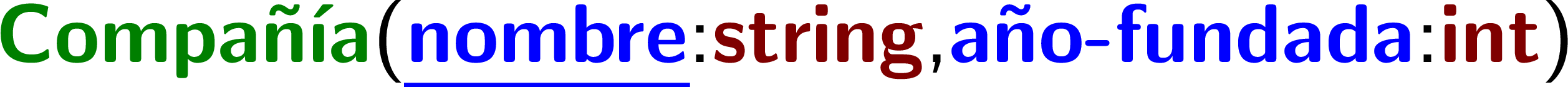 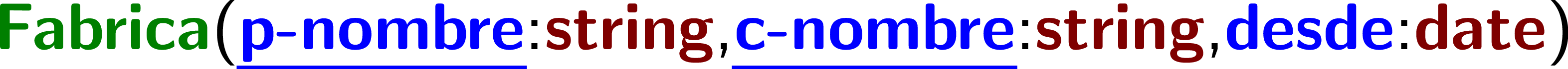 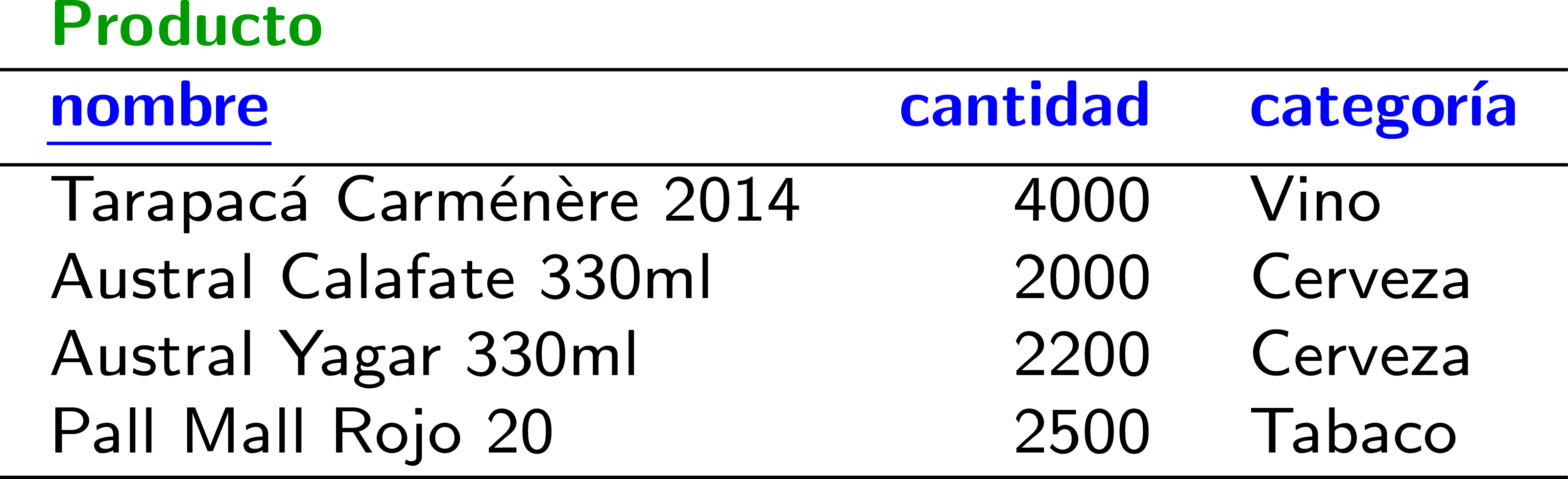 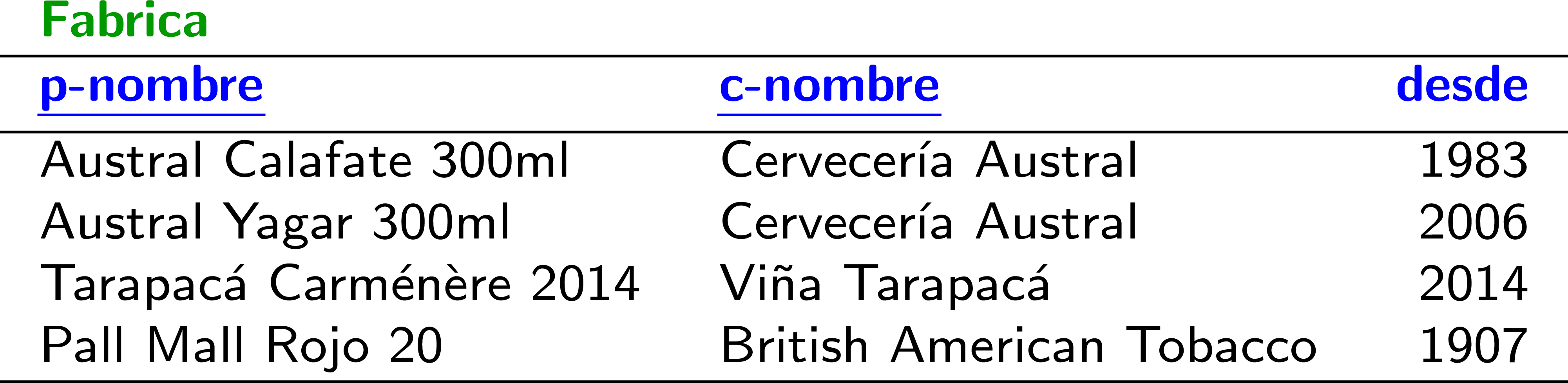 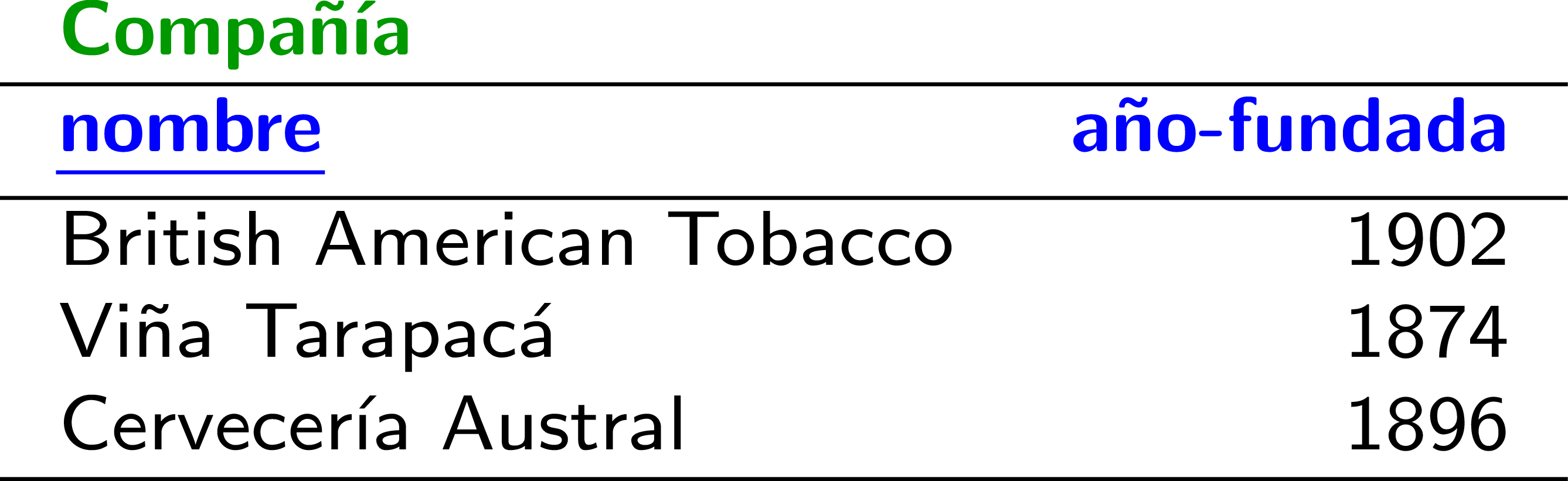 Modelo E–R: Relación (con valor único)→ Modelo Relacional: Tabla
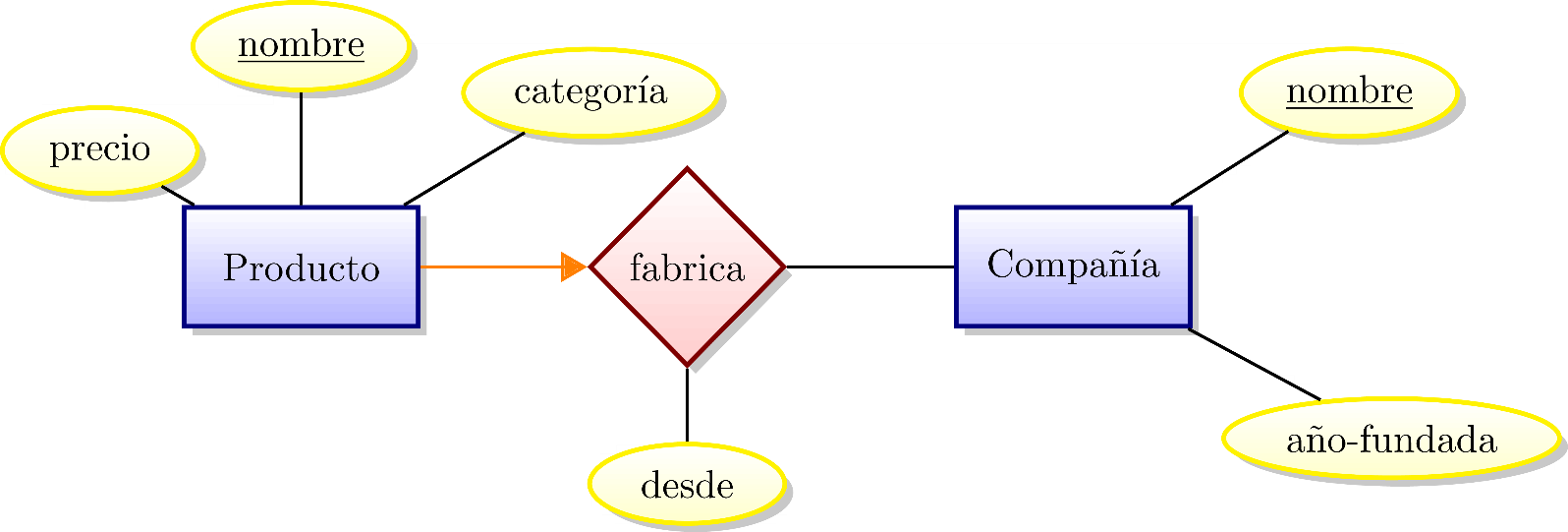 Con esta restricción no se necesita c-nombre
para la llave. p-nombre forma una llave candidata.
(Tenemos que elegir el dominio)
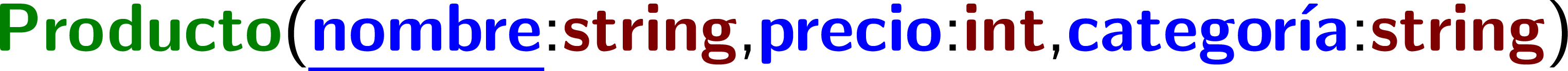 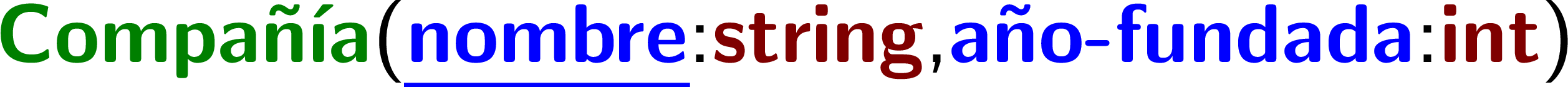 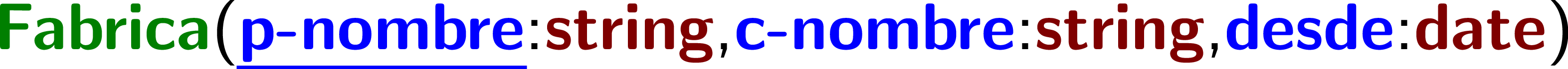 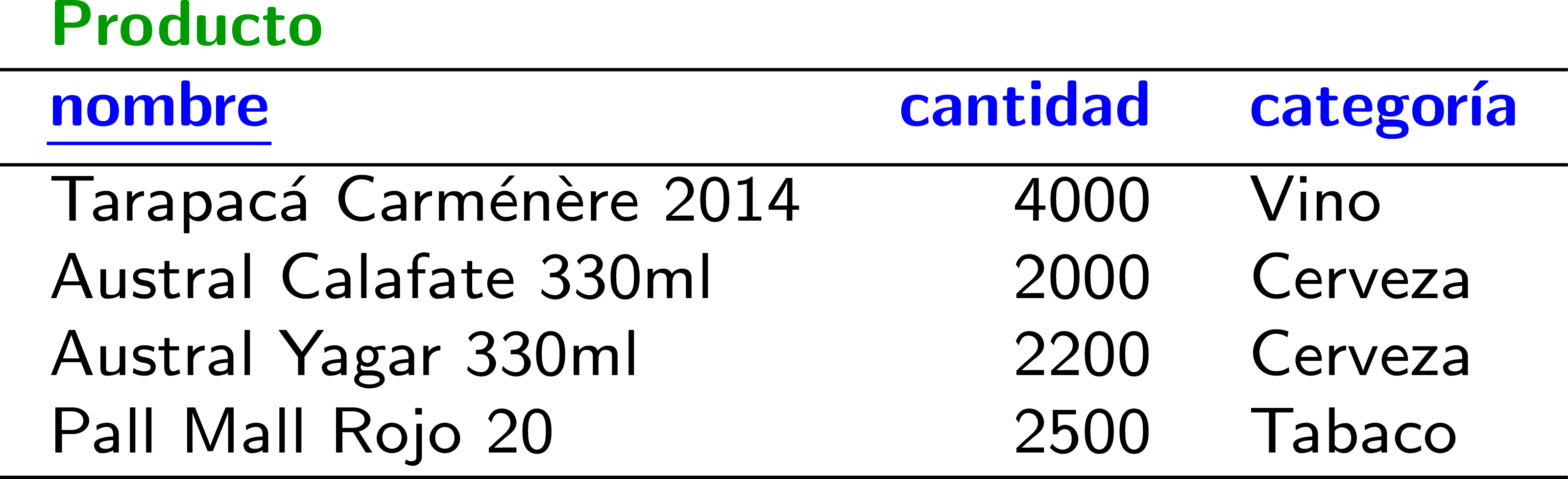 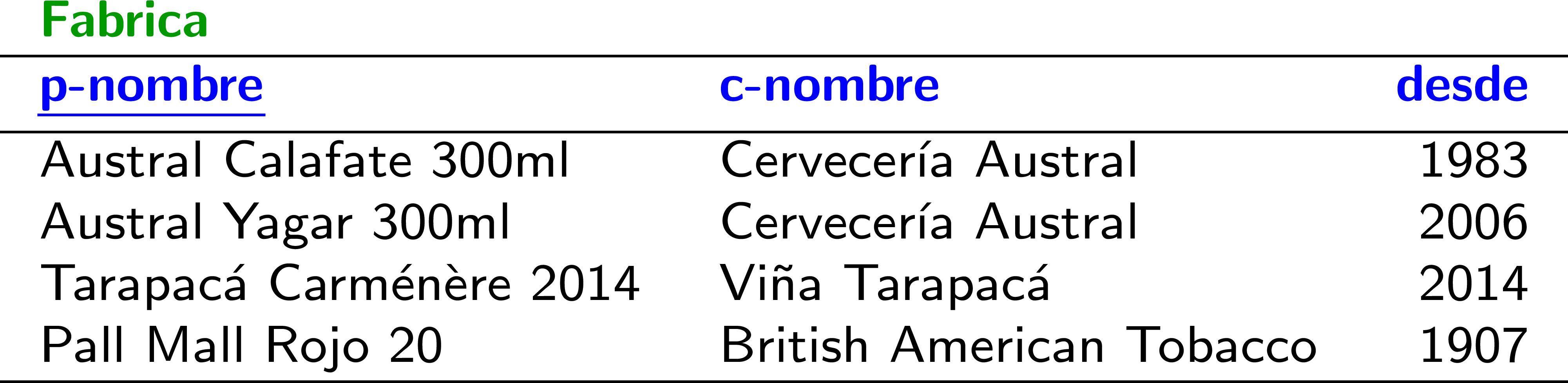 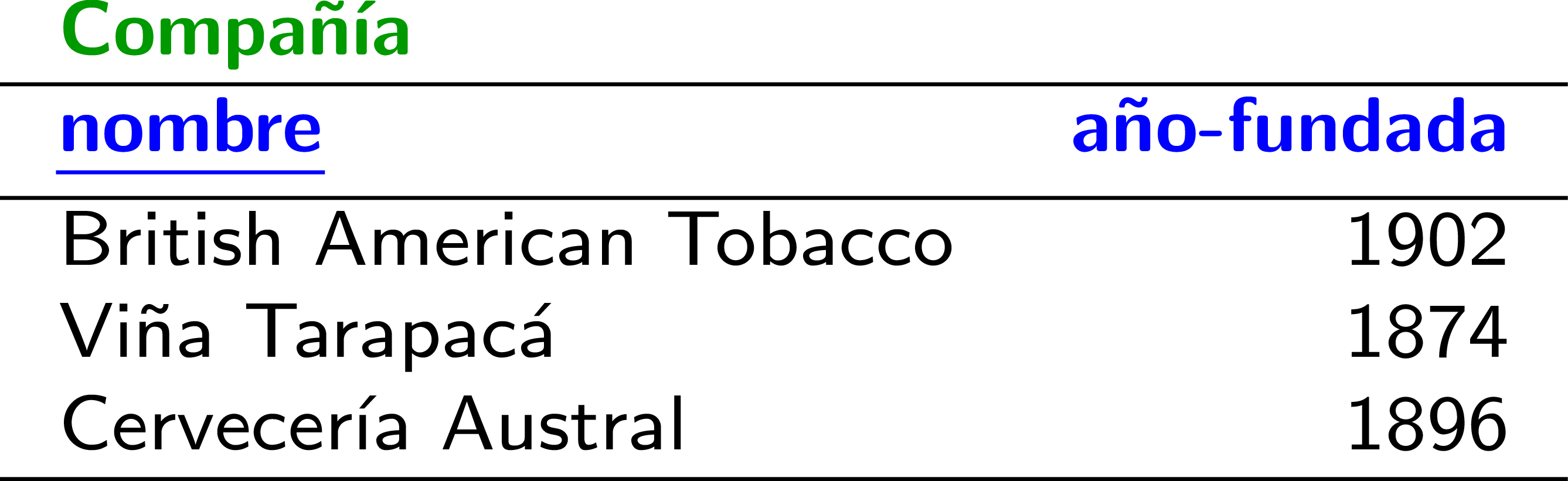 Modelo E–R: Relación (llaves foráneas)→ Modelo Relacional: Tabla
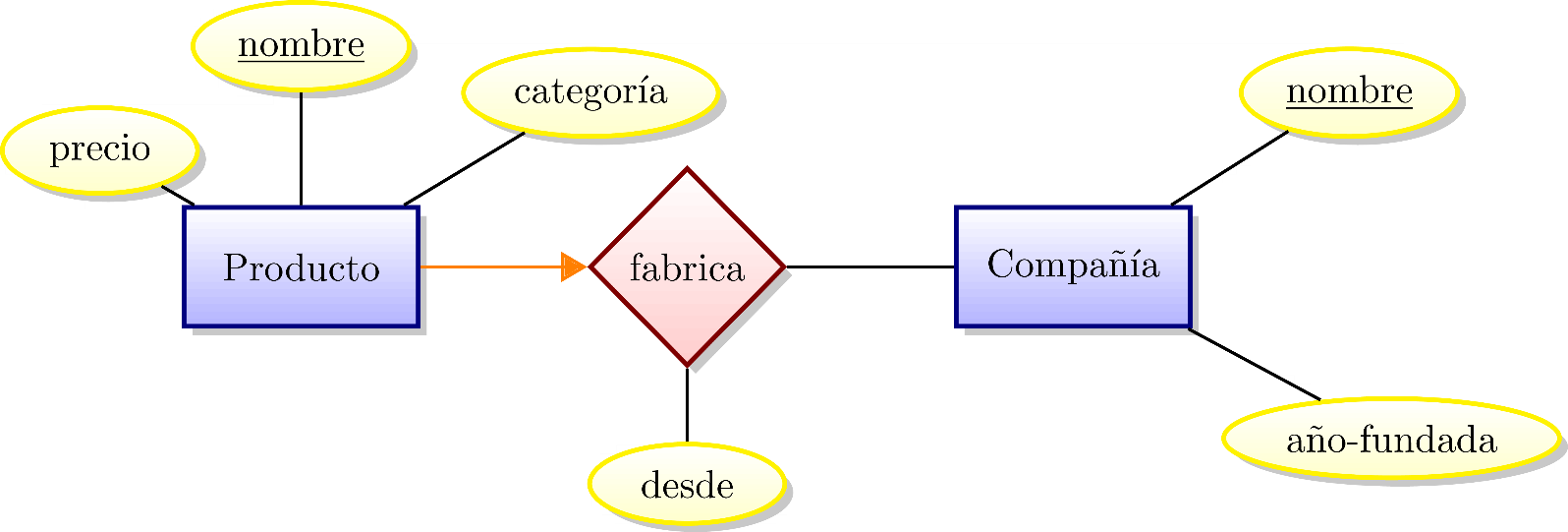 También una llave primaria
Una llave foránea:
Una llave primaria en otra tabla
Una llave foránea:
Una llave primaria en otra tabla
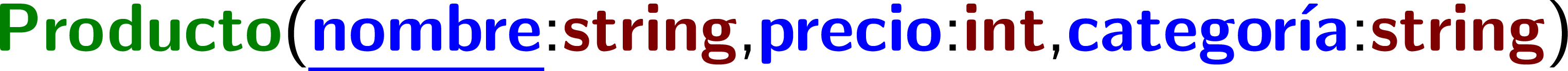 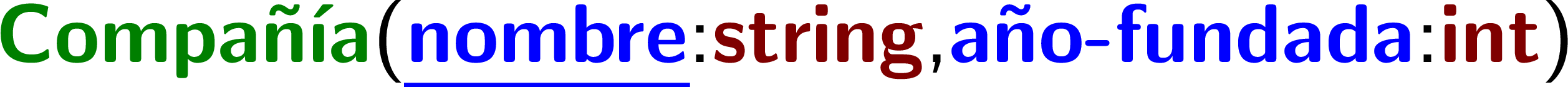 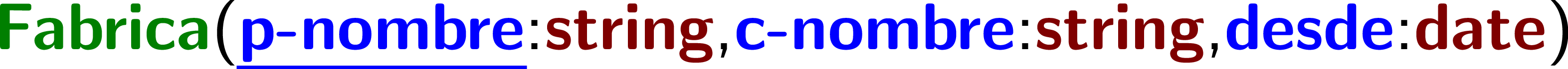 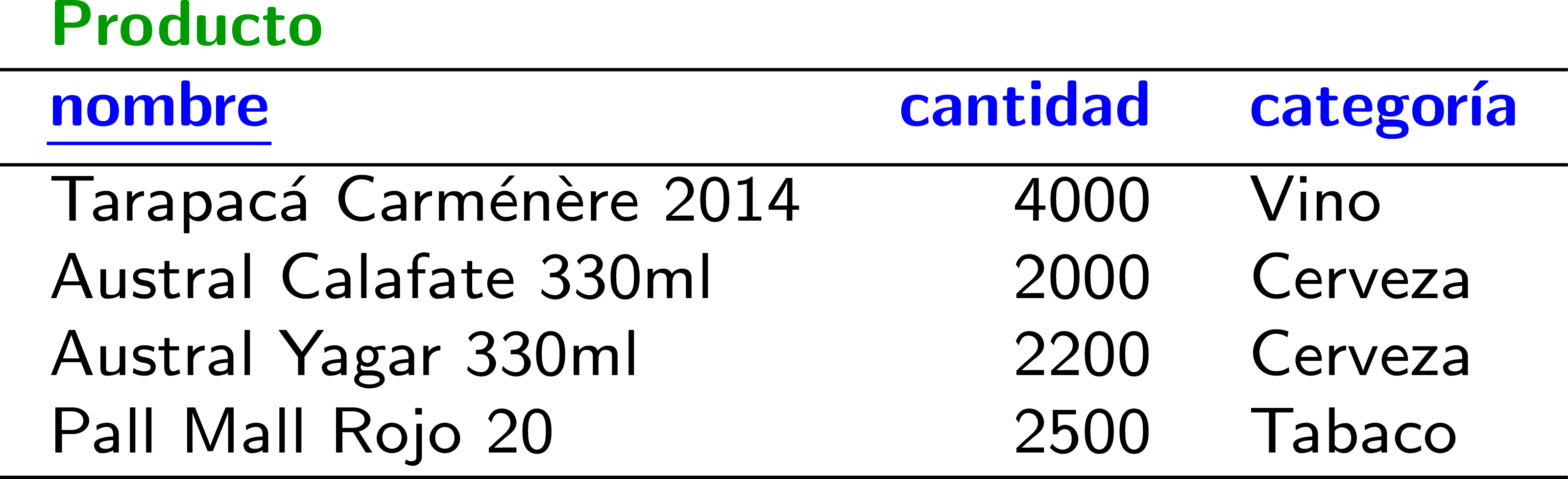 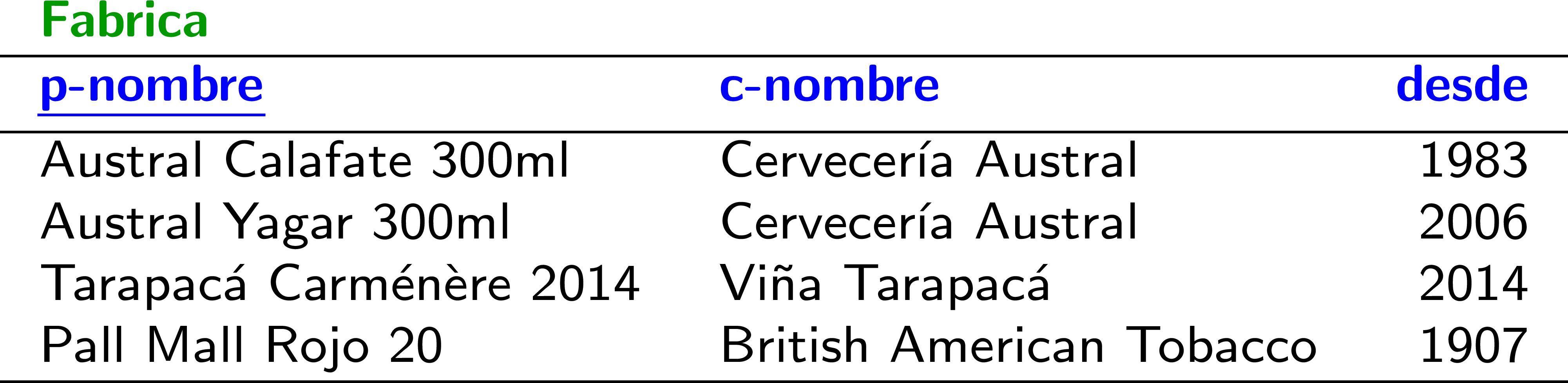 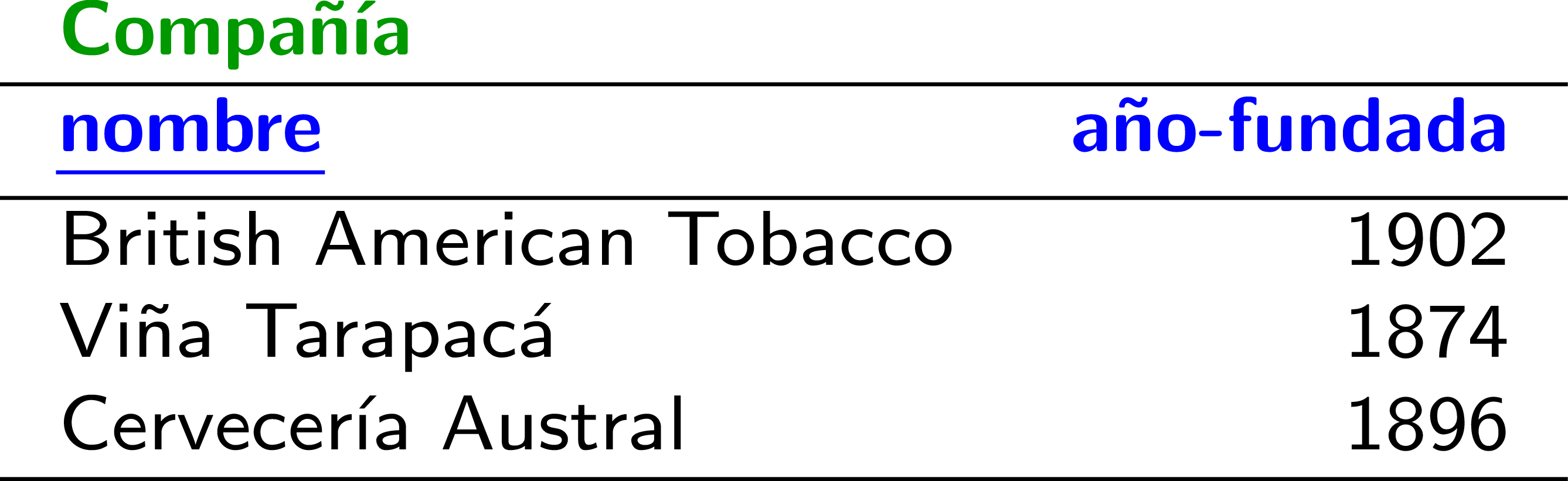 Modelo E–R: Relación (llaves foráneas)→ Modelo Relacional: Tabla
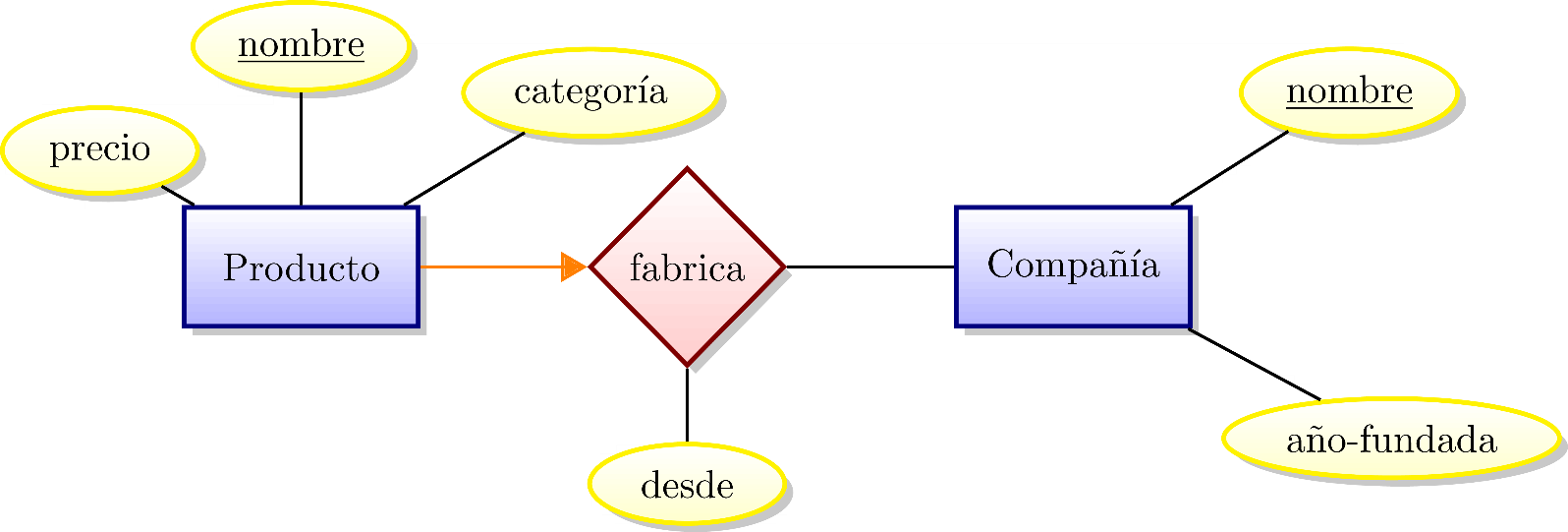 Llaves foráneas:
Las escribiremos así
(a veces abreviadas como C.)
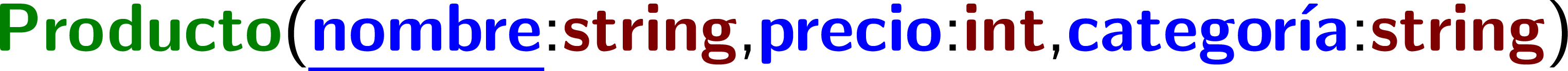 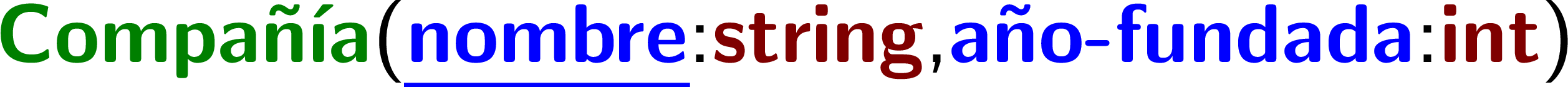 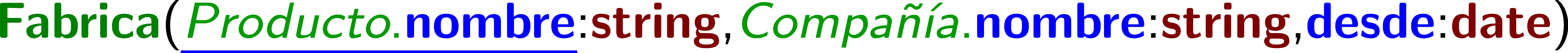 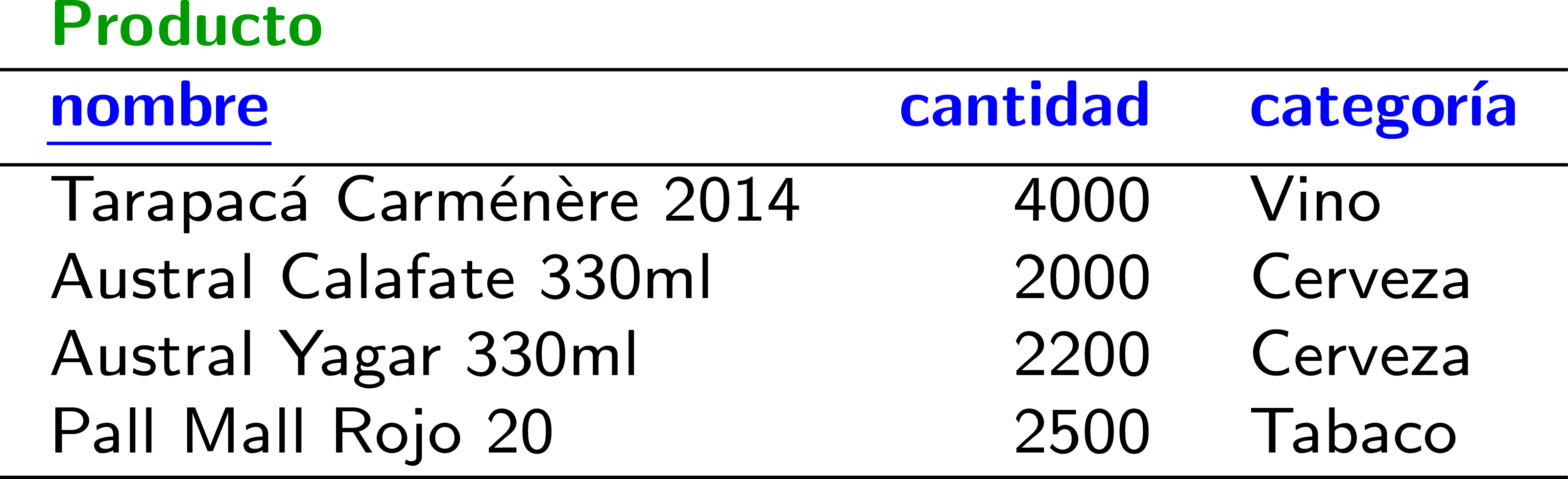 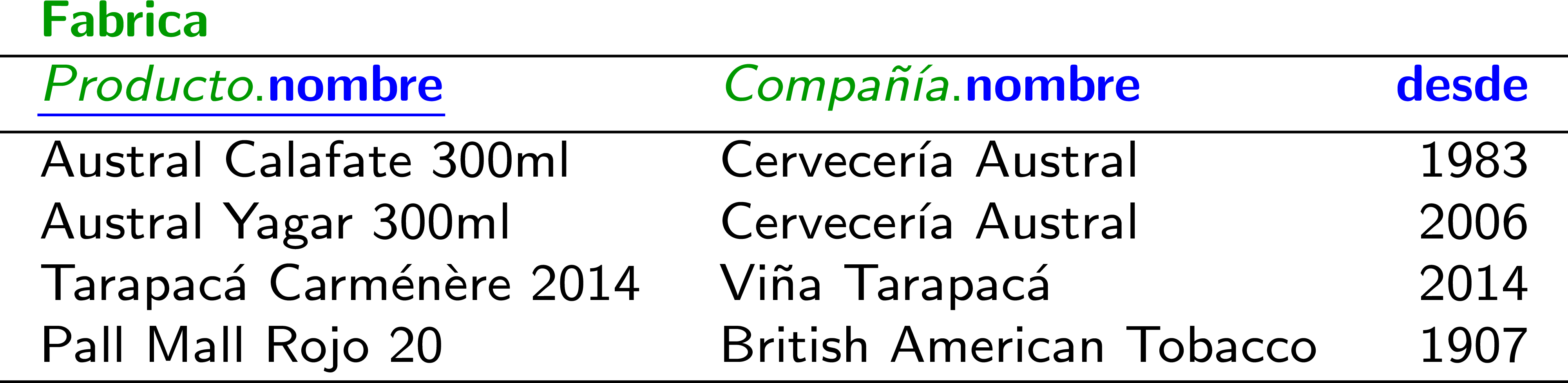 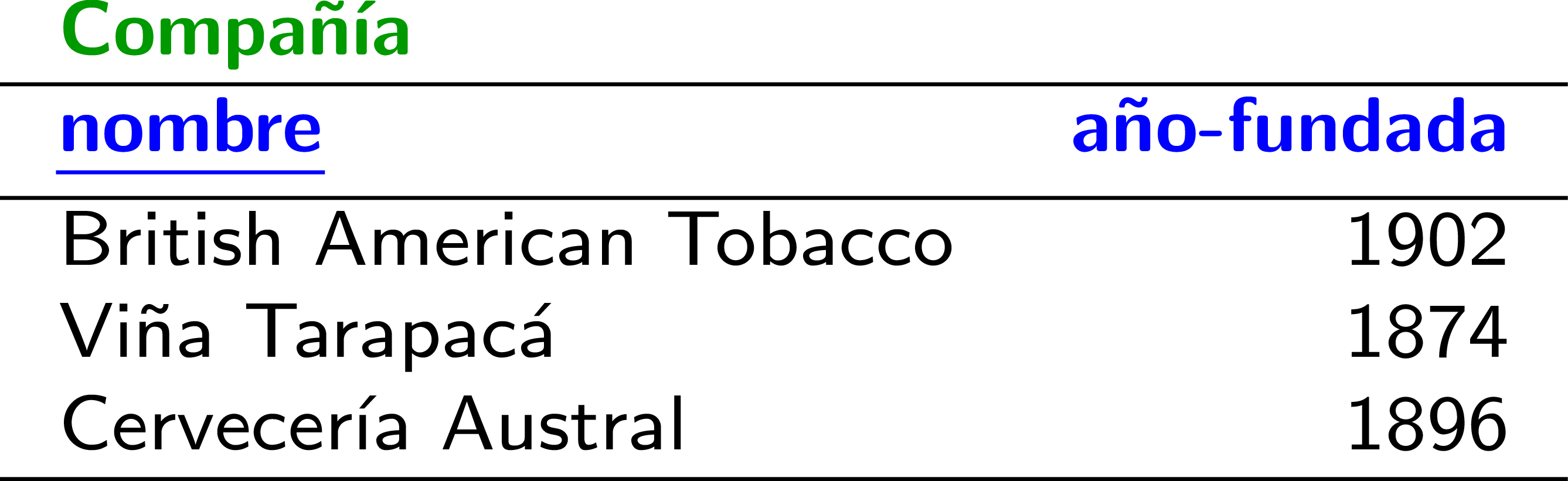 Modelo E–R: Relación (con participación)→ Modelo Relacional: Tabla
Regresaremos cuando hablemos de SQL. 
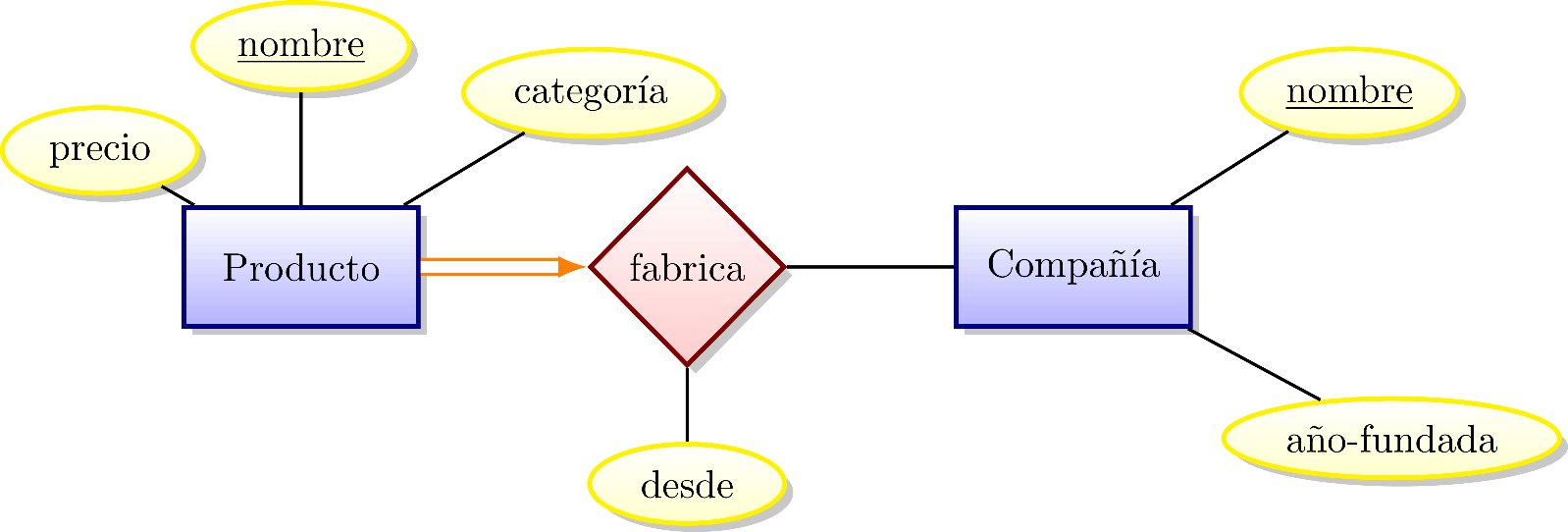 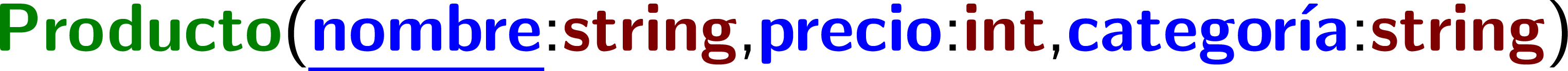 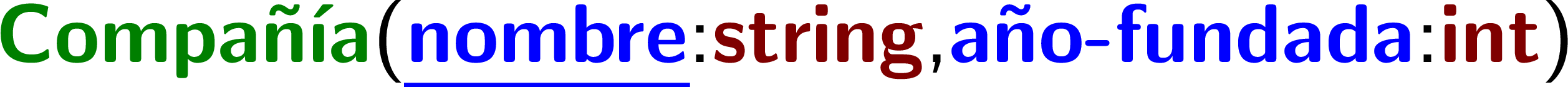 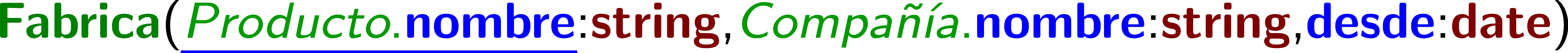 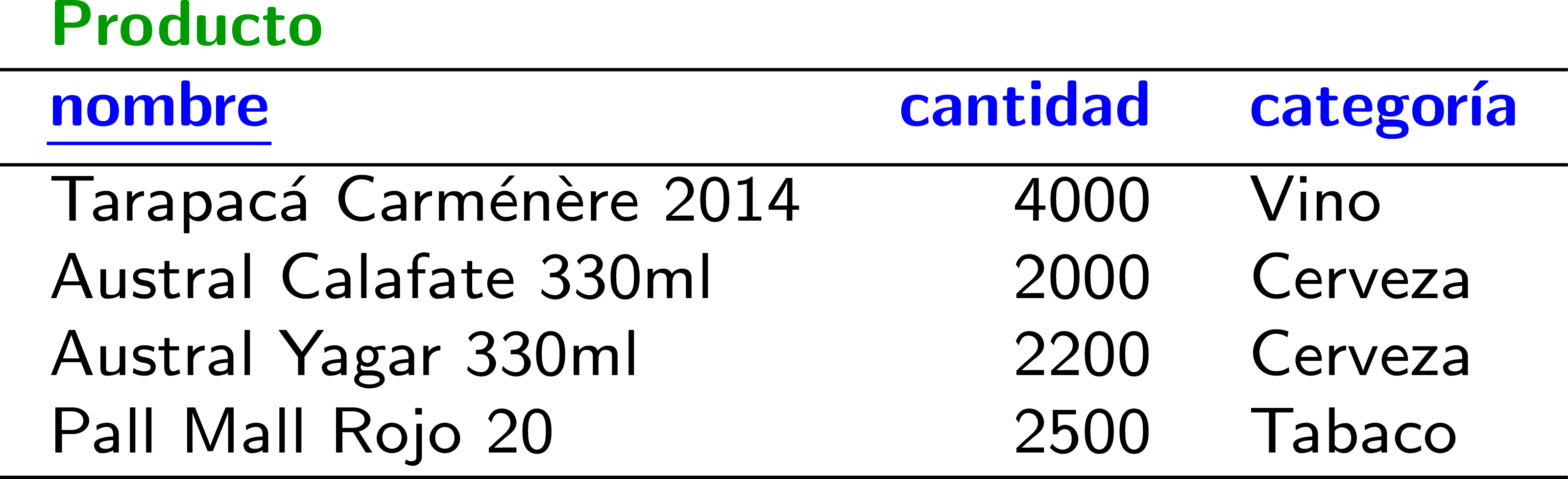 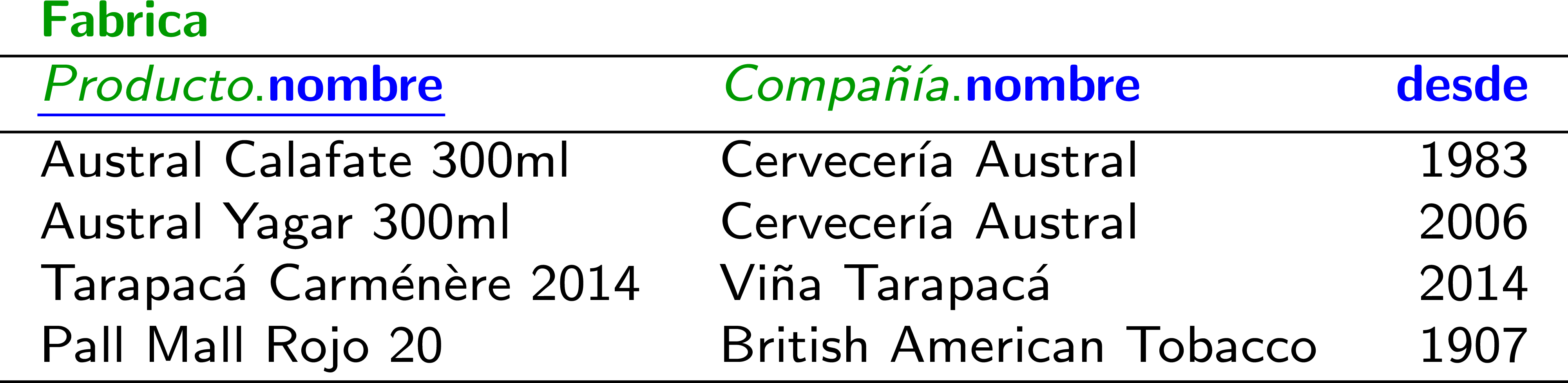 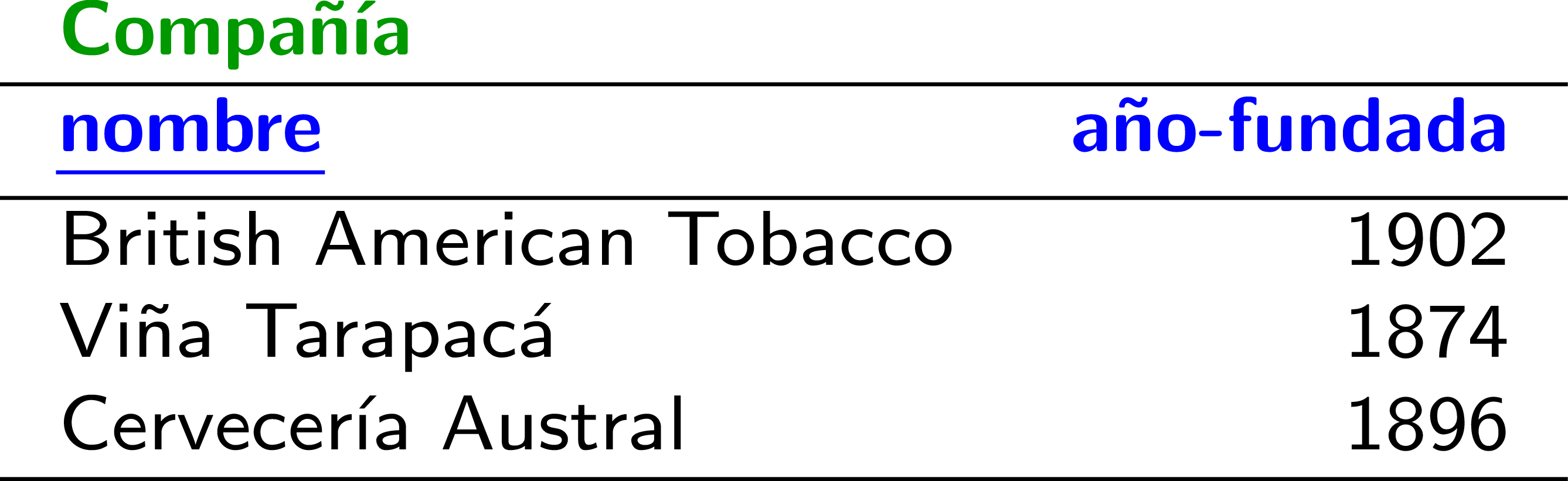 Modelo E–R: Relaciones Múltiples→ Modelo Relacional: Tabla
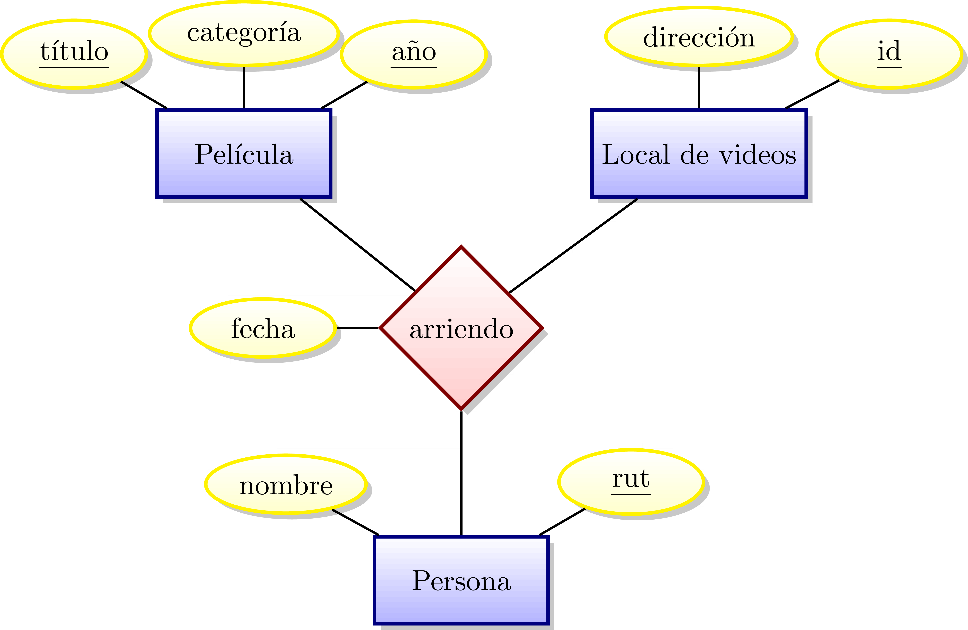 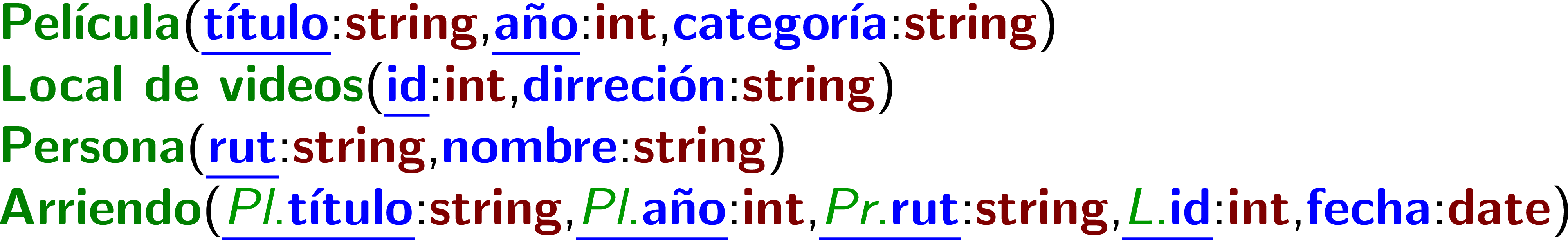 Modelo E–R: Relación (con papeles)→ Modelo Relacional: Columnas distintas
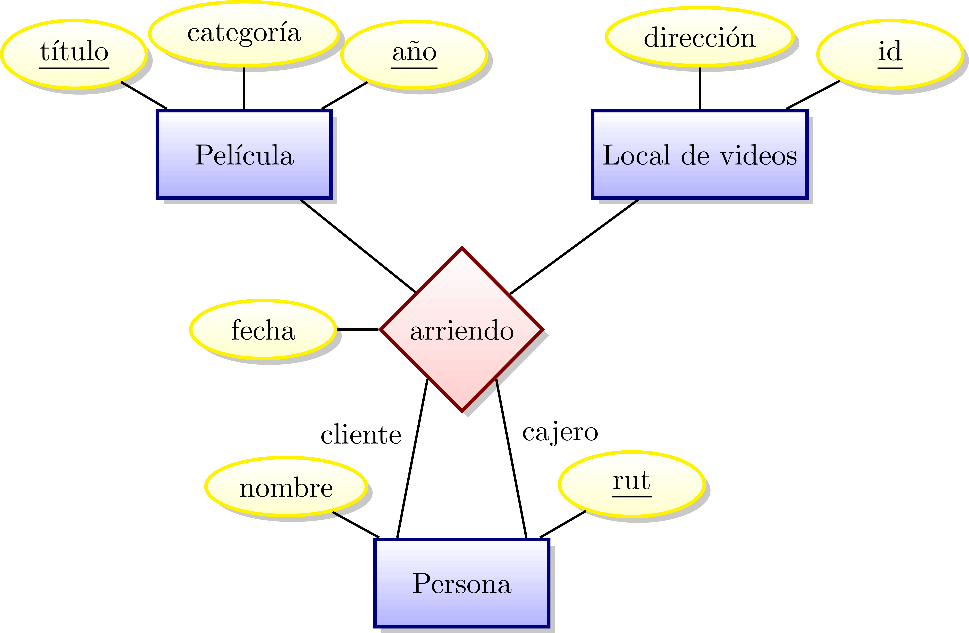 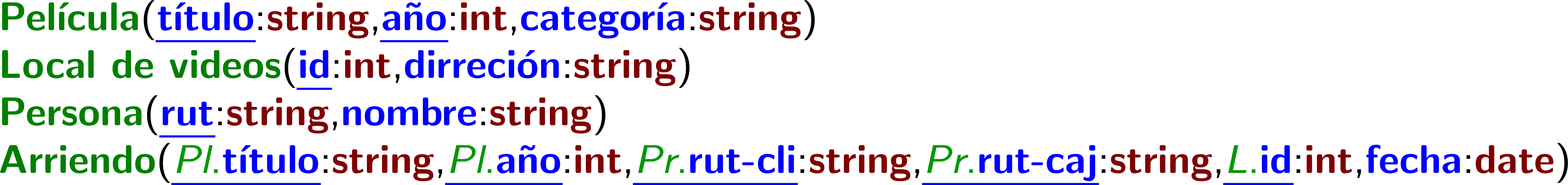 Modelo E–R: Jerarquías de clases
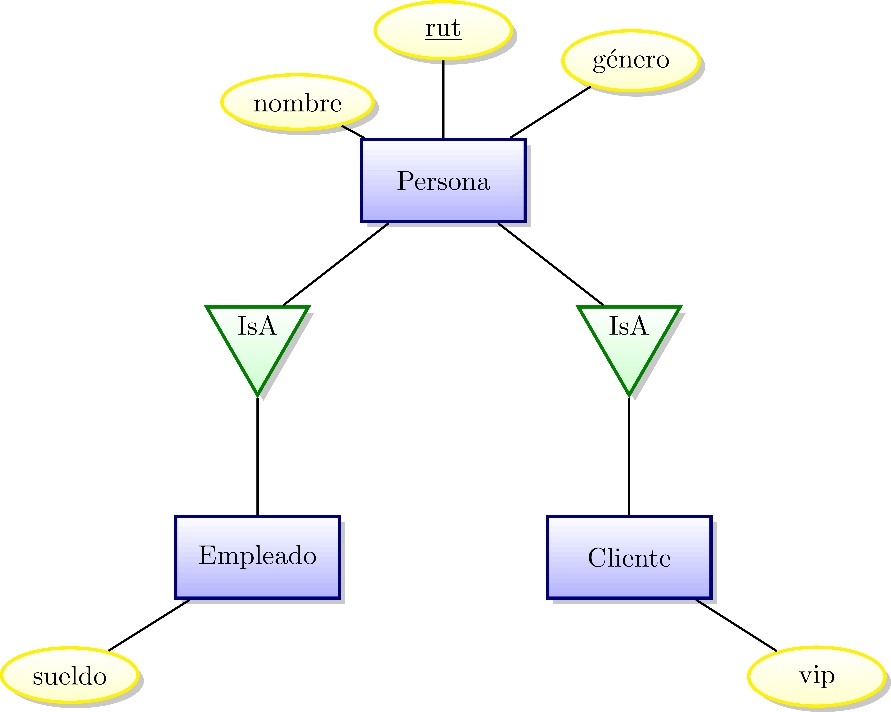 ¿Qué vamos a hacer aquí?
Modelo E–R: Jerarquías de clases → Modelo Relacional: 	Opción 1: Tablas solo para las subclases
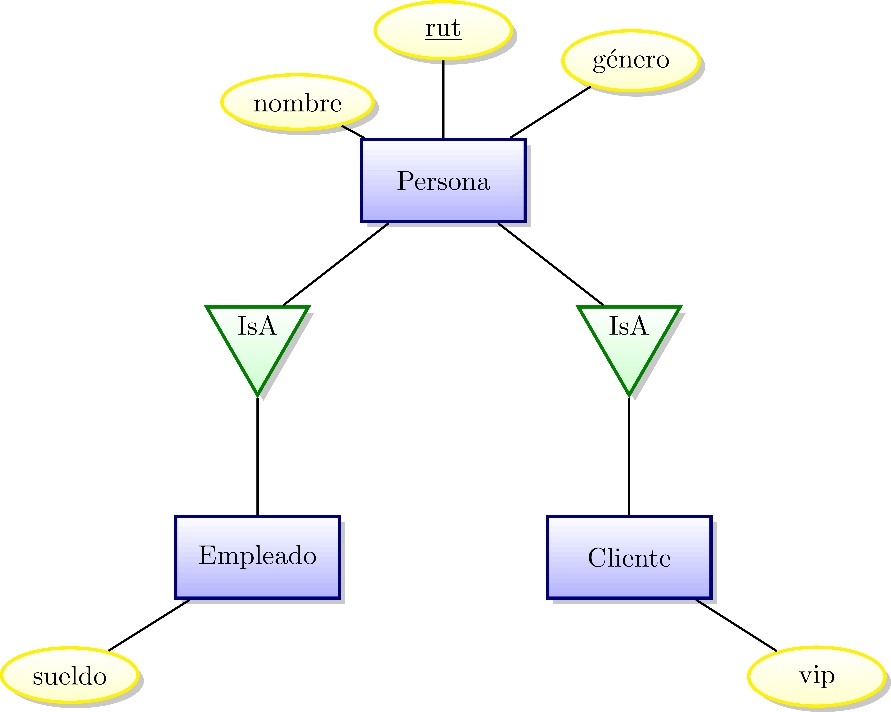 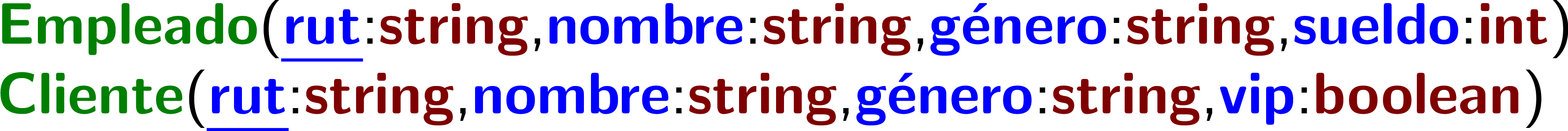 Modelo E–R: Jerarquías de clases → Modelo Relacional: 	Opción 2: Tabla para la superclase
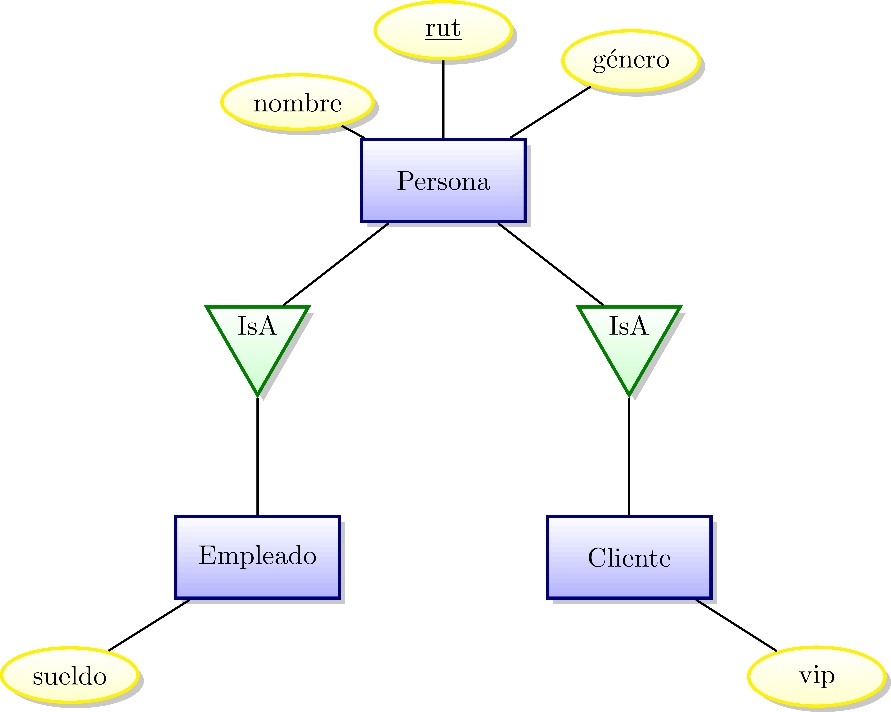 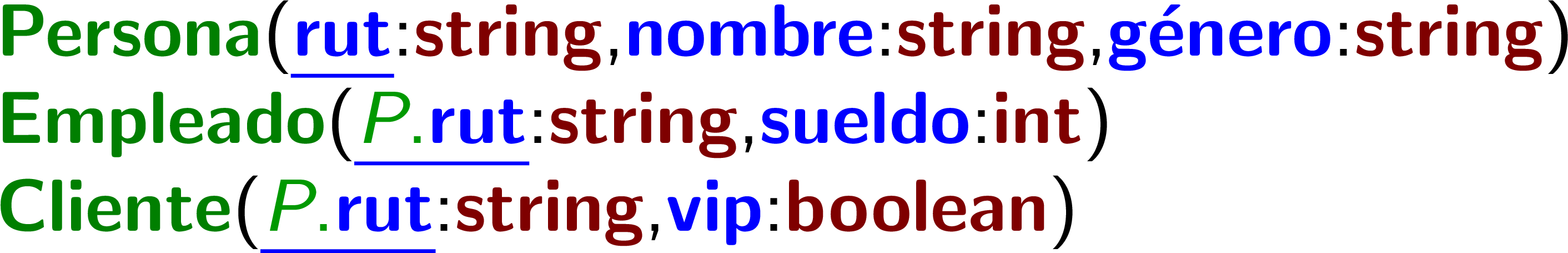 Modelo E–R: Jerarquías de clases → Modelo Relacional: 	Eligiendo una opción
1
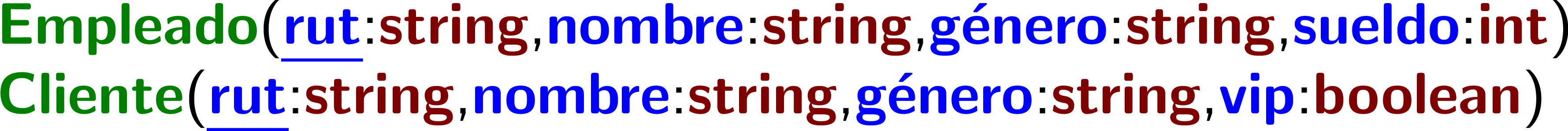 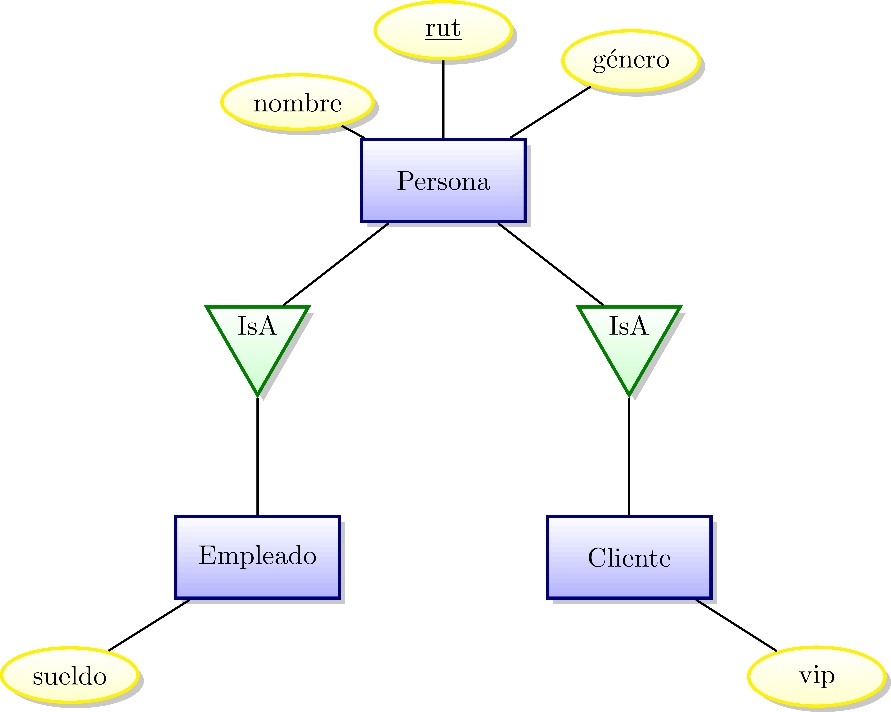 ¿Cuál sea la mejor opción …
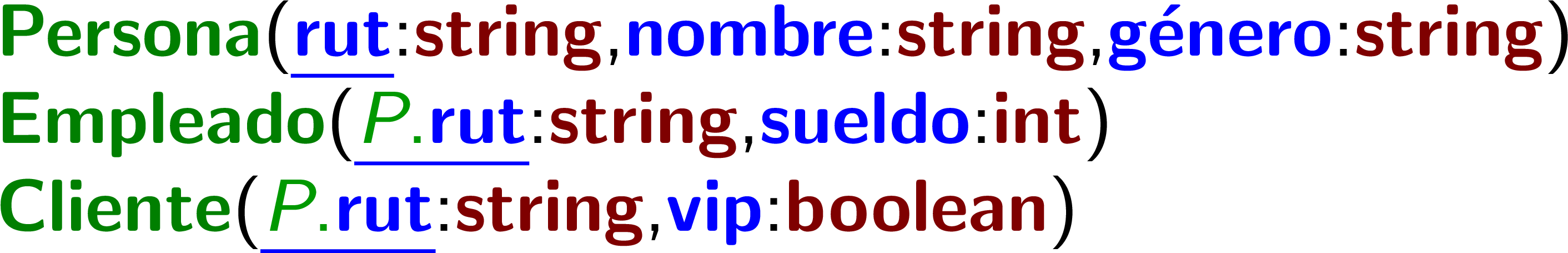 2
… con mucho solapamiento entre Persona y Empleado?
Mucho solapamiento sugiere 2 (con menos o no solapamiento sugiere 1)
(Si tuviéramos muchos Empleados que sean Clientes también, con 1, tendríamos que repetir los atributos generales de Personas dos veces en cada caso)
Modelo E–R: Jerarquías de clases → Modelo Relacional: 	Eligiendo una opción
1
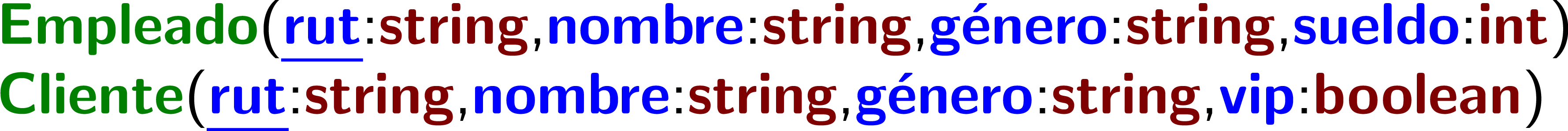 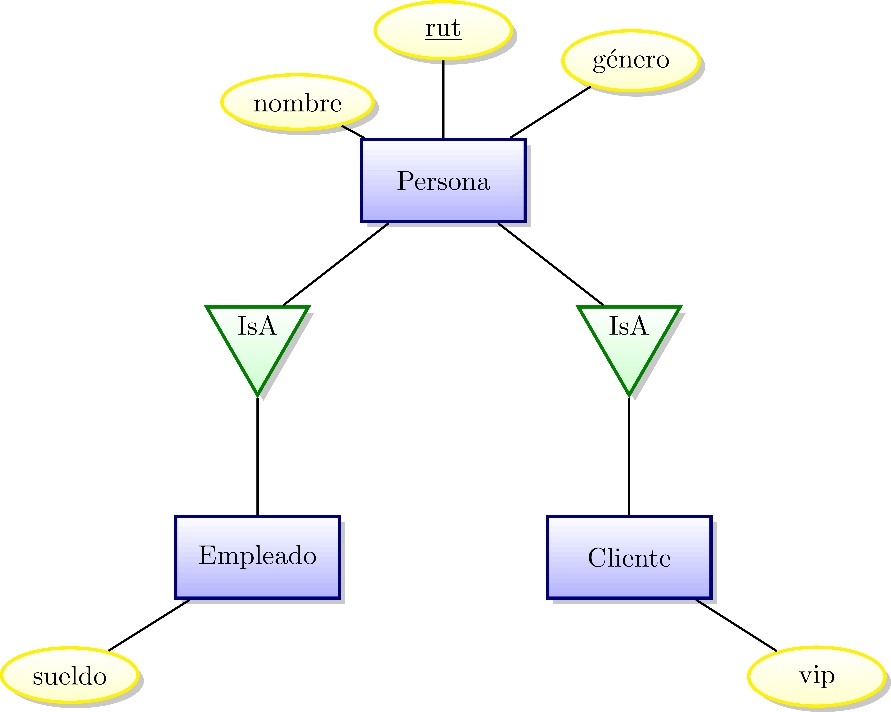 ¿Cuál sea la mejor opción …
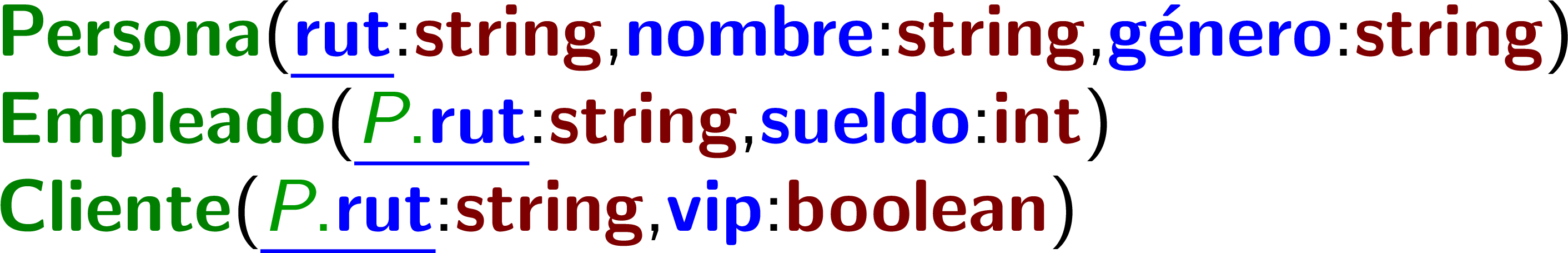 2
… sin cobertura … si hay Personas que no son Empleados ni Clientes?
Hay que elegir 2
 (Si tuviéramos Personas que no sean ni Empleados ni Clientes, 
no podríamos representarlas con la opción 1)
Modelo E–R: Jerarquías de clases → Modelo Relacional: 	Eligiendo una opción
1
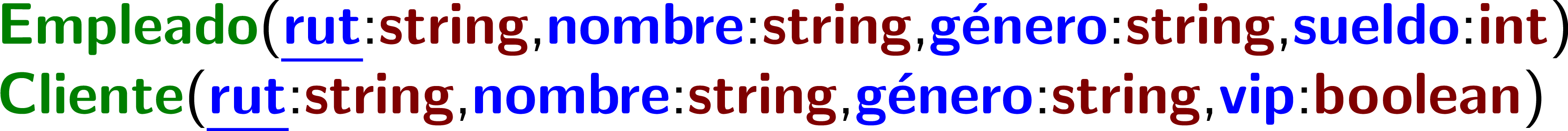 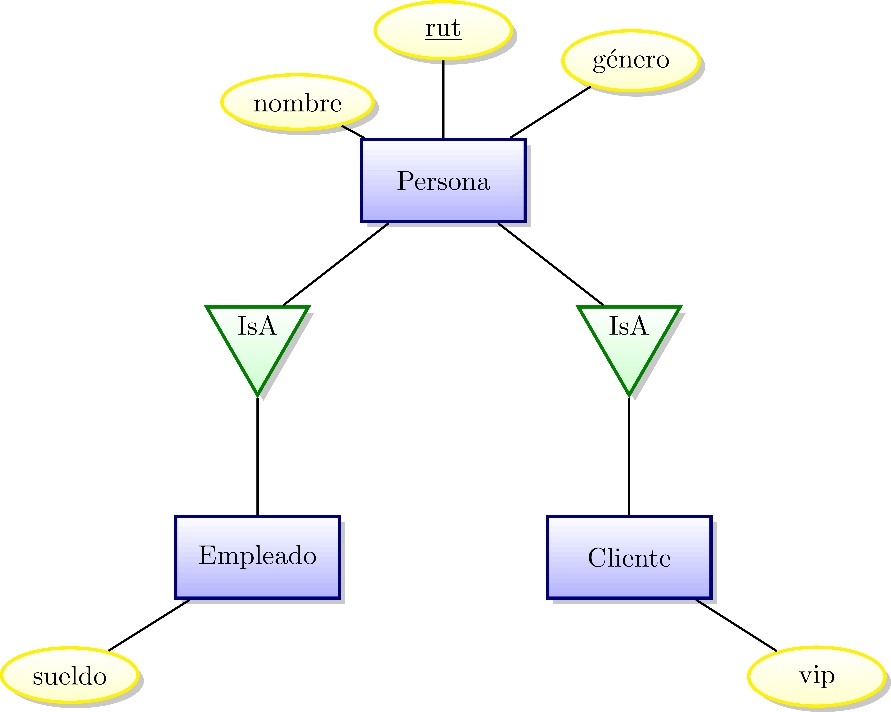 ¿Cuál sea la mejor opción …
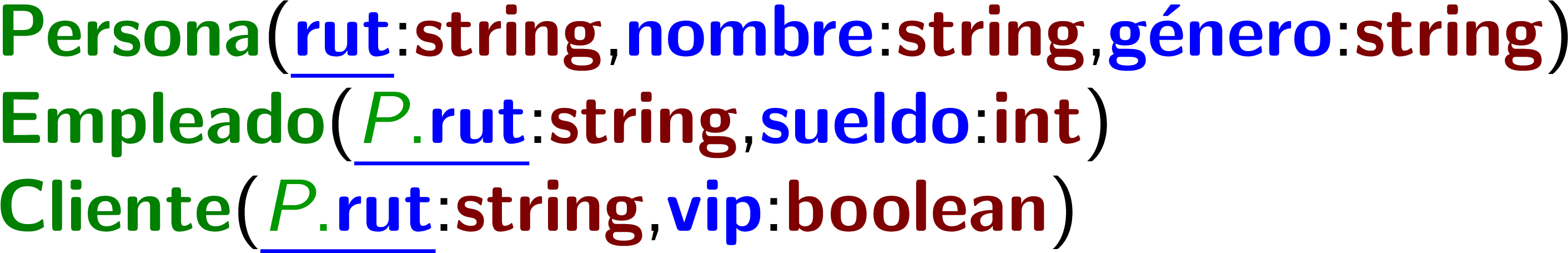 2
… con muchas consultas para el nombre de una Persona dado el RUT?
Sugiere 2
(Con muchas de estas consultas, y con 1, tendríamos que consultar a dos tablas, pero con 2, tendríamos que consultar a una sola tabla)
Modelo E–R: Jerarquías de clases → Modelo Relacional: 	Eligiendo una opción
1
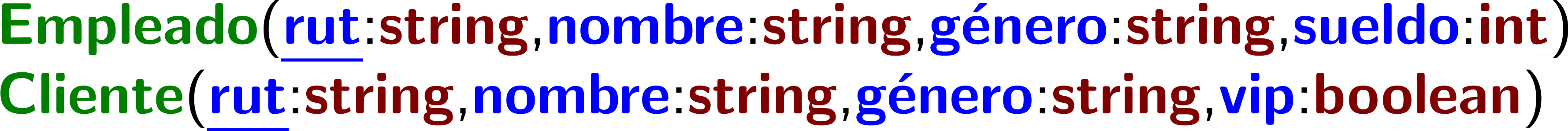 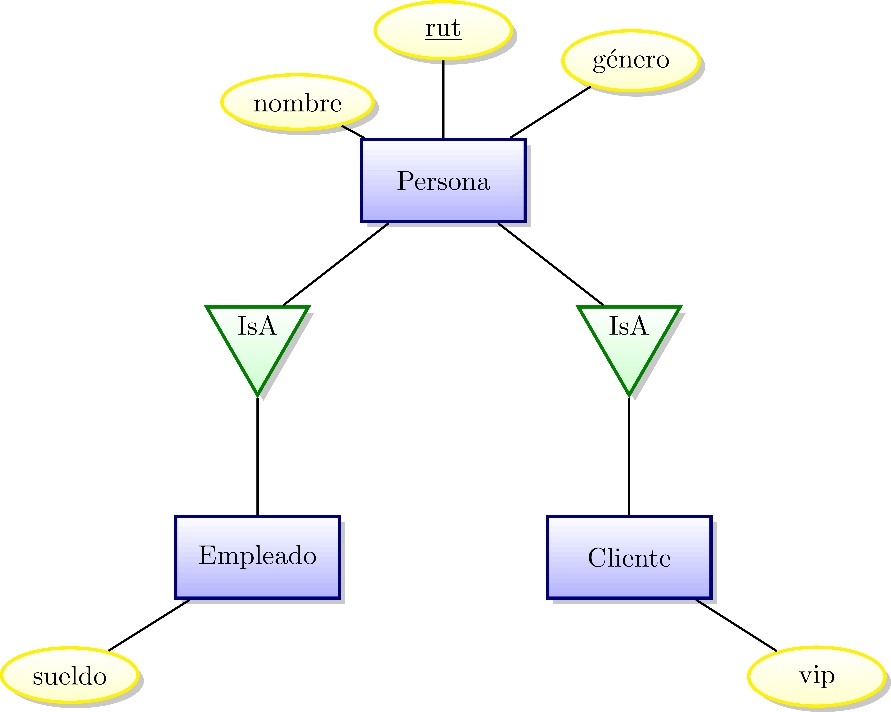 ¿Cuál sea la mejor opción …
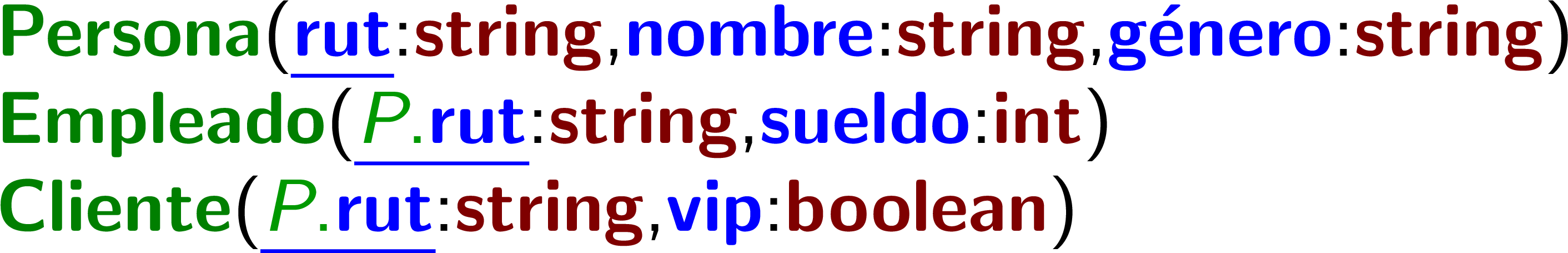 2
En general …
Hay que considerar las tablas, los atributos, los datos, las restricciones, el control de acceso, etcétera, 
y aplicar algo “prudente”. 
Modelo E–R: Jerarquías de clases → Modelo Relacional
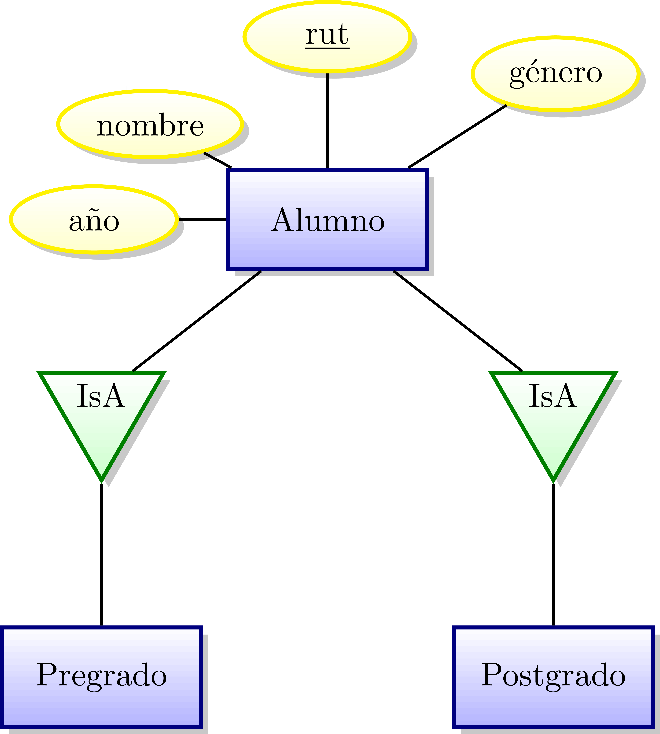 ¿Cuáles son las opciones en este caso? 
…
Modelo E–R: Jerarquías de clases → Modelo Relacional
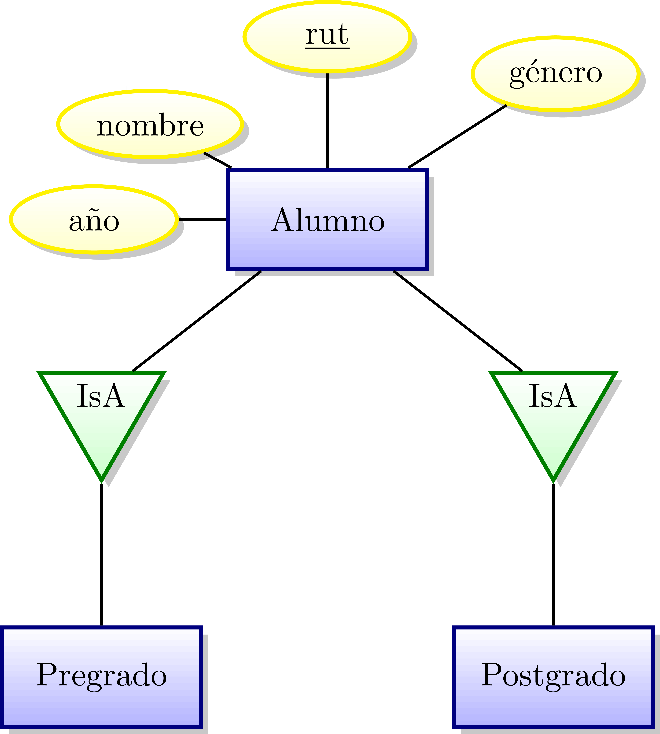 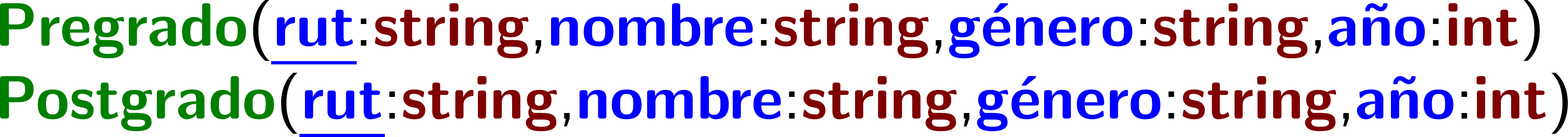 ¿Pero hay otra opción aquí? 
…
Modelo E–R: Jerarquías de clases → Modelo Relacional
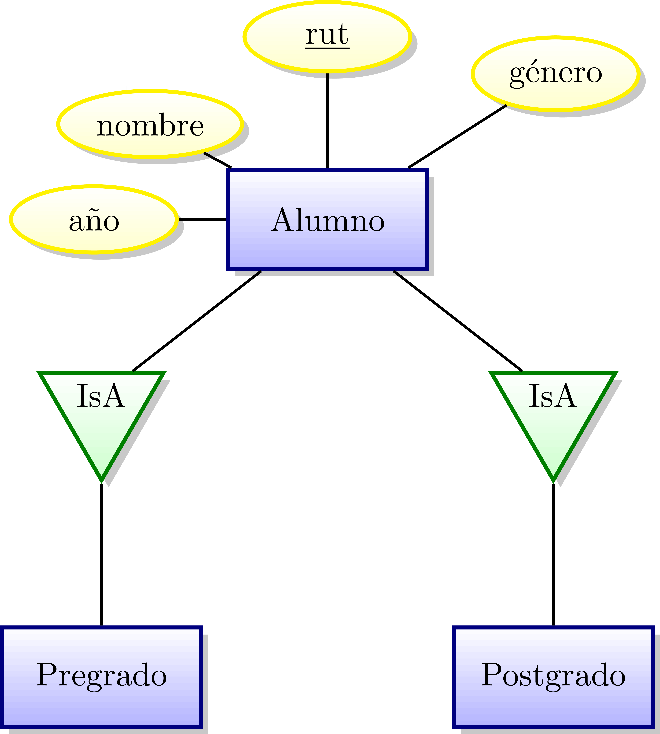 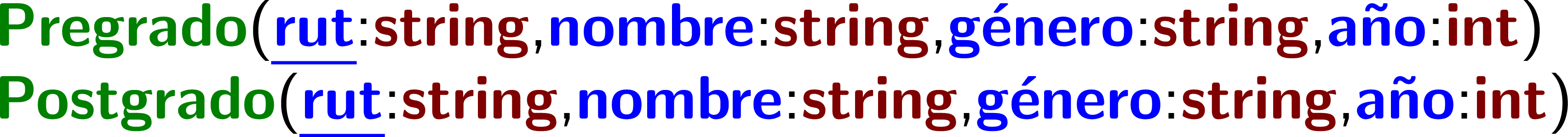 ¿Hay otra opción? 
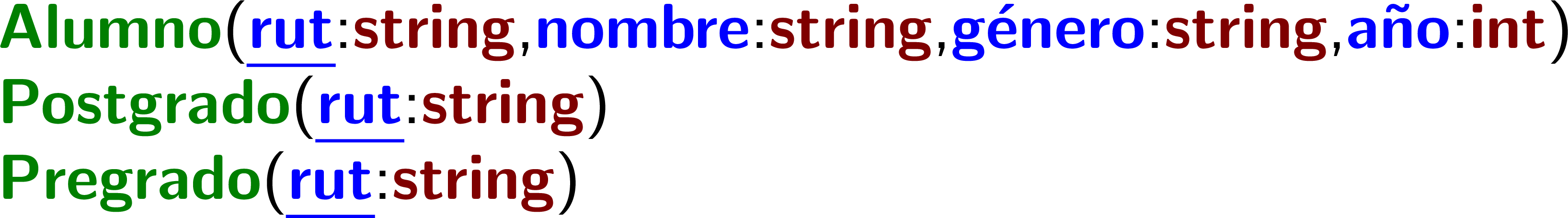 …
Modelo E–R: Jerarquías de clases → Modelo Relacional: 	Una opción implícita: Quitar la jerarquía
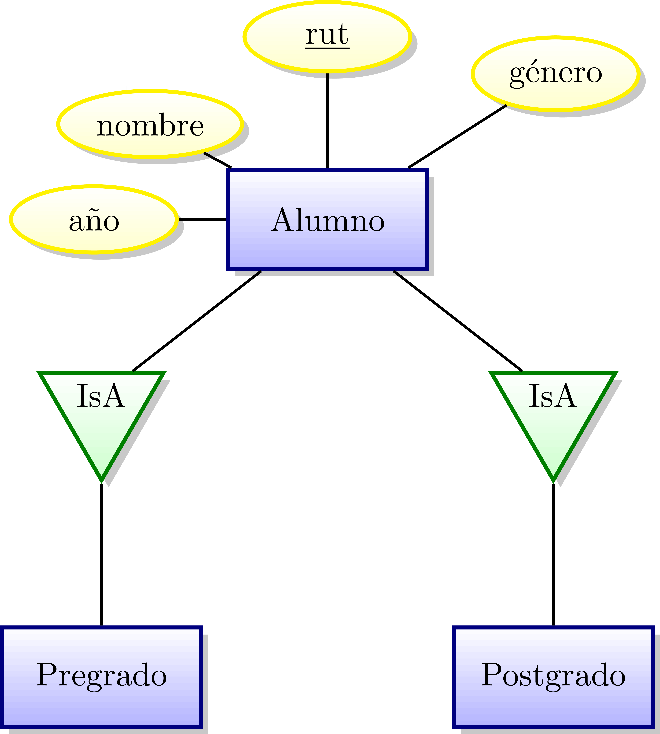 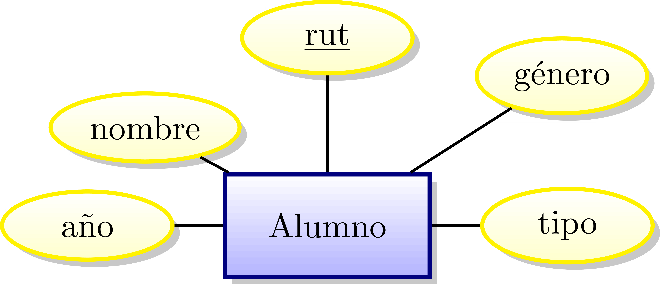 Modelo E–R: Jerarquías de clases → Modelo Relacional: 	Una opción implícita: Quitar la jerarquía
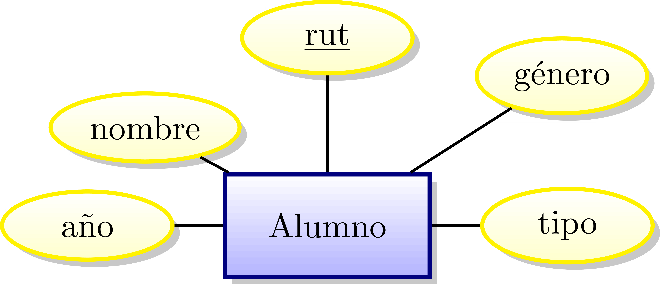 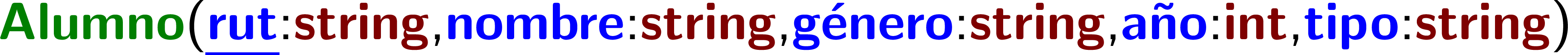 Tendremos mucha repetición 
en la columna tipo.
(Pero es más sencillo, el sistema puede comprimirla, etcétera.)
¿Algún problema aquí?
Modelo E–R: Entidades débiles→ Modelo Relacional: Cuidado con las llaves
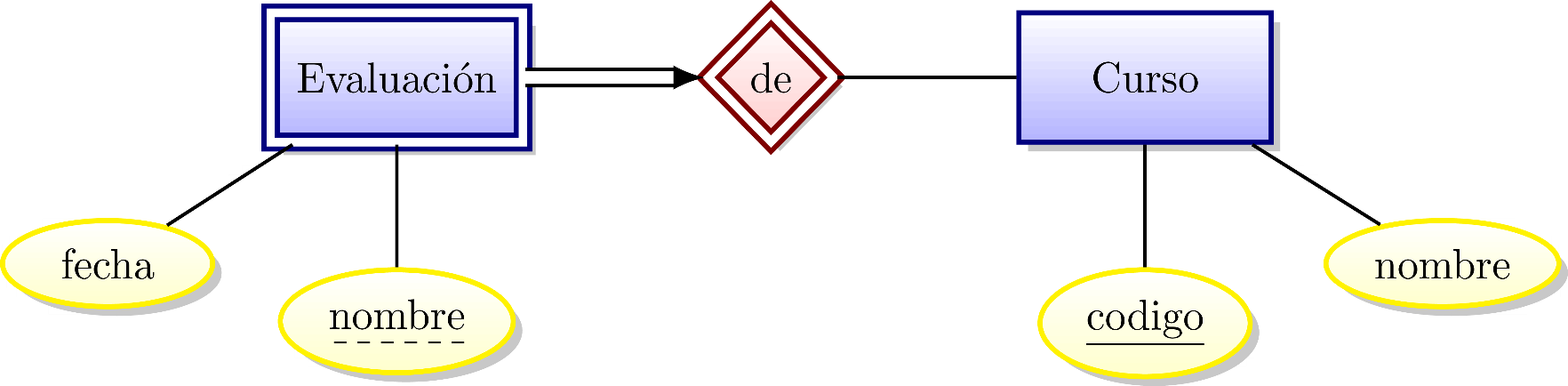 ¿Alguien quiere ”adivinar”? 
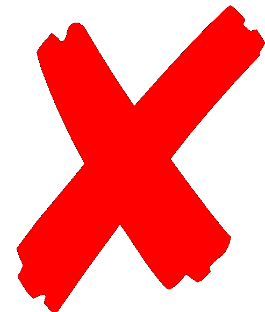 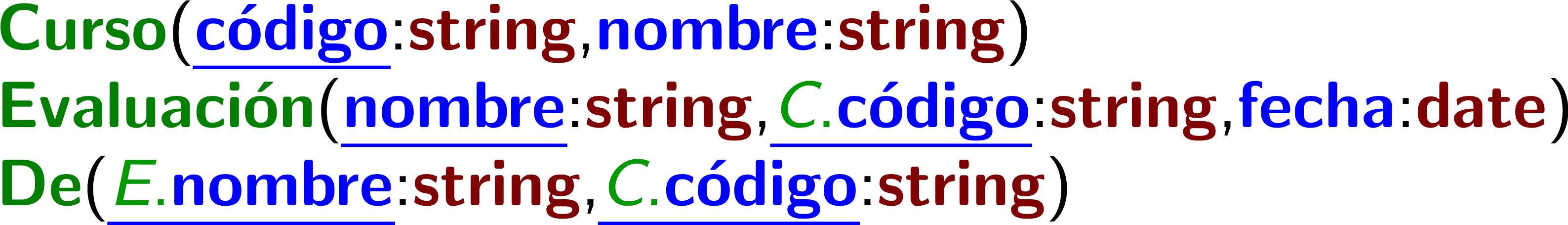 ¿Algún problema aquí?
La tabla De(.,.) es redundante
… y es un nombre terrible para una tabla.
Modelo E–R: Entidades débiles→ Modelo Relacional: No se necesita una tabla para la relación débil
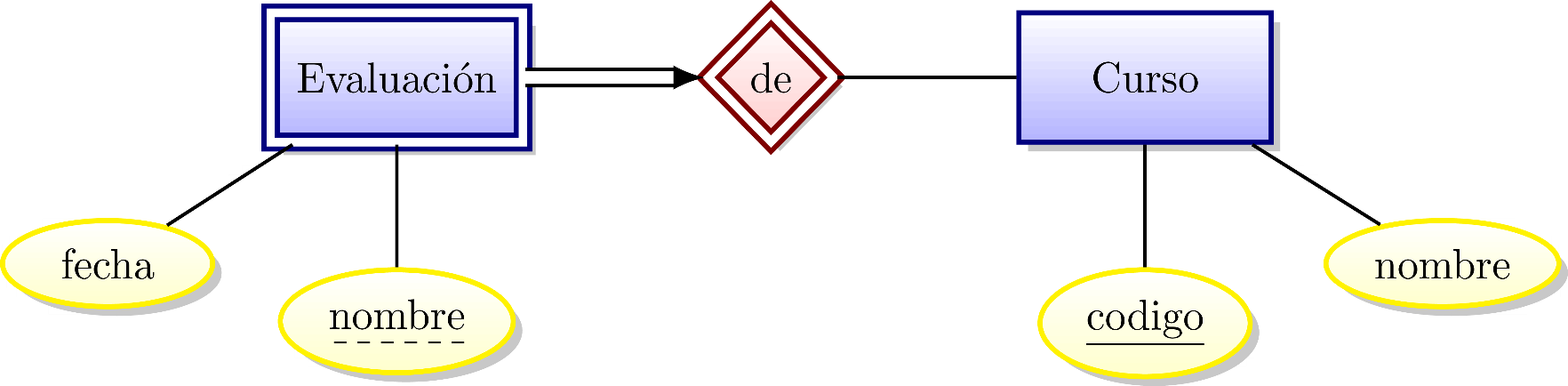 Entonces …
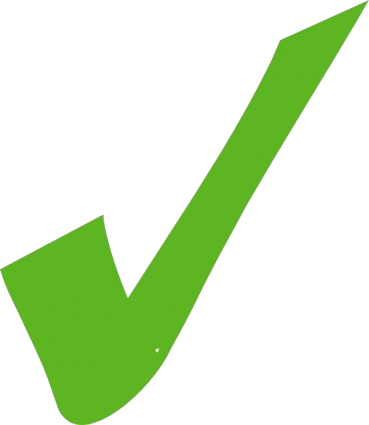 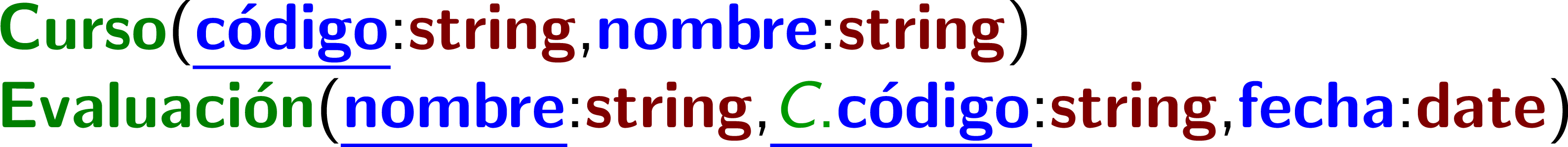 Observación: En el libro de R&G, se mencionan atributos sobre relaciones débiles (p.ej. Figura 3.14) y por eso, se necesita una tabla para la relación. No estoy de acuerdo con eso: atributos en tales relaciones siempre pueden ser asociados con la entidad débil dado su relación 1:n.
Modelo E–R: Agregación→ Modelo Relacional:
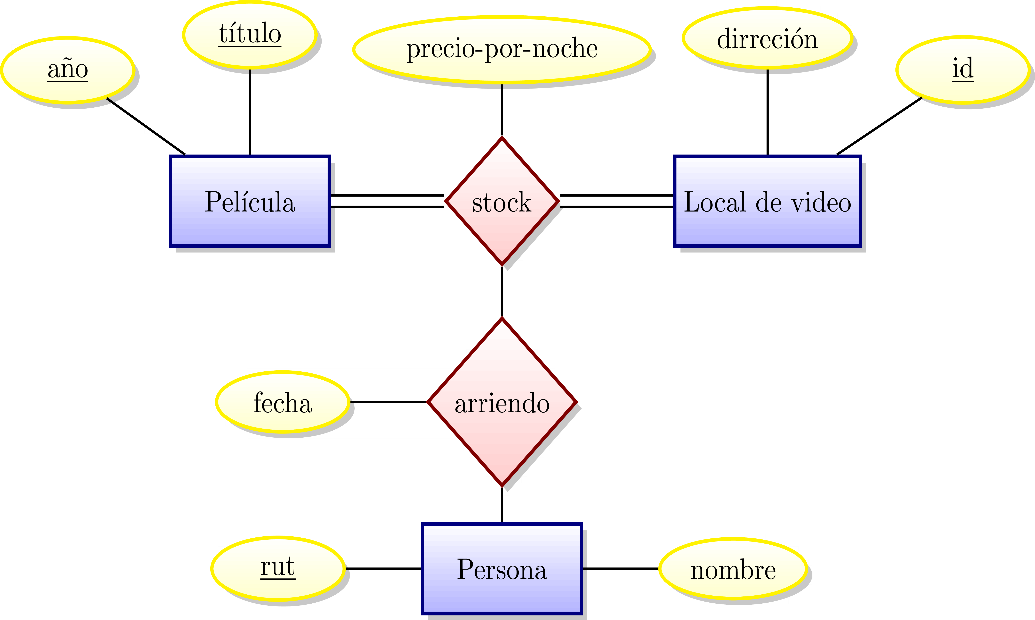 ¿Alguien quiere ”adivinar”? 
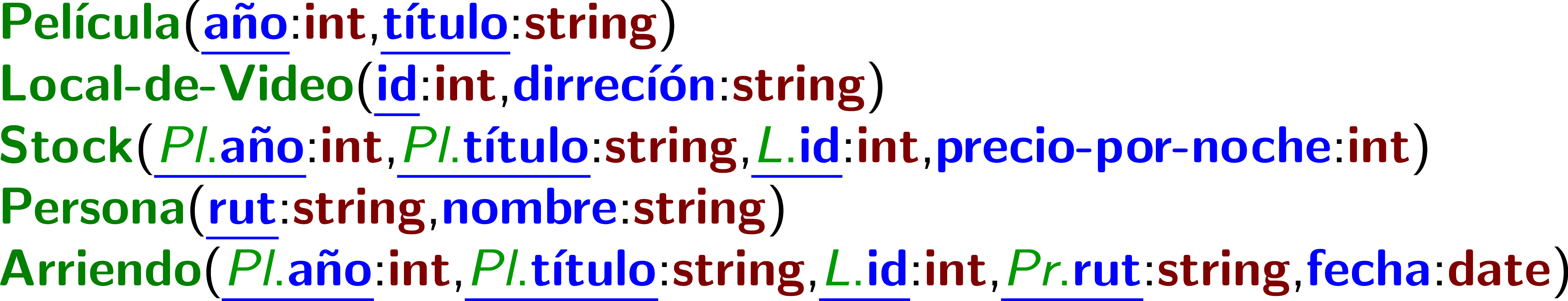 Modelo E–R: Relación→ Modelo Relacional: Tabla
Aparte de jerarquías de clases la traducción es más o menos determinística
¿Qué piensan ustedes?
¿Cuál es mejor …
… diseñar tablas directamente o diseñar un modelo E-R antes?
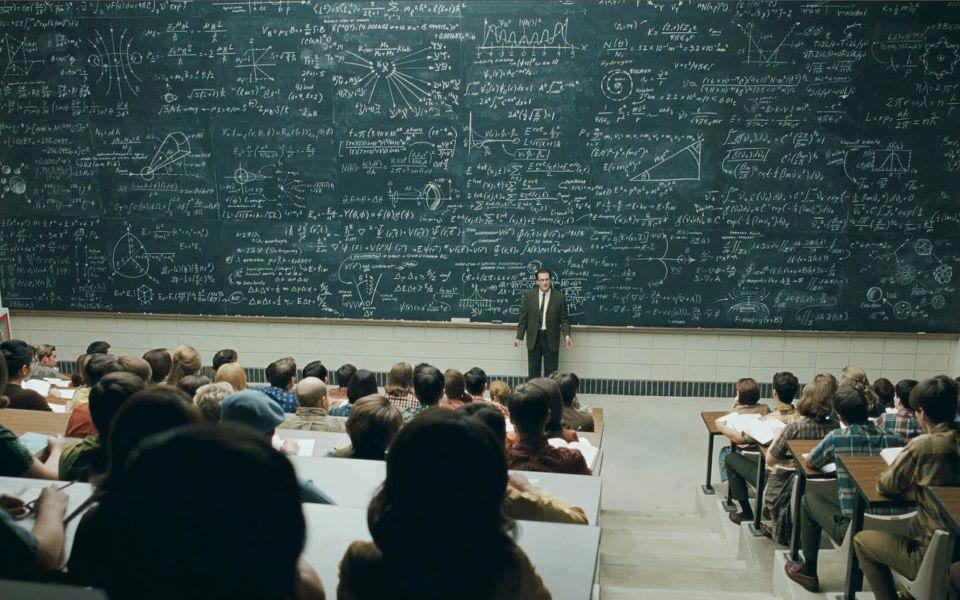 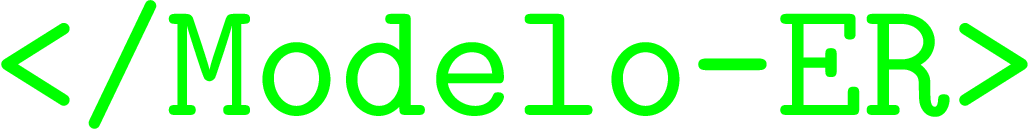 EL ÁLGEBRA RELACIONAL
¿Para qué necesitamosEL ÁLGEBRA RELACIONAL?
¿Para qué necesitamos tablas?
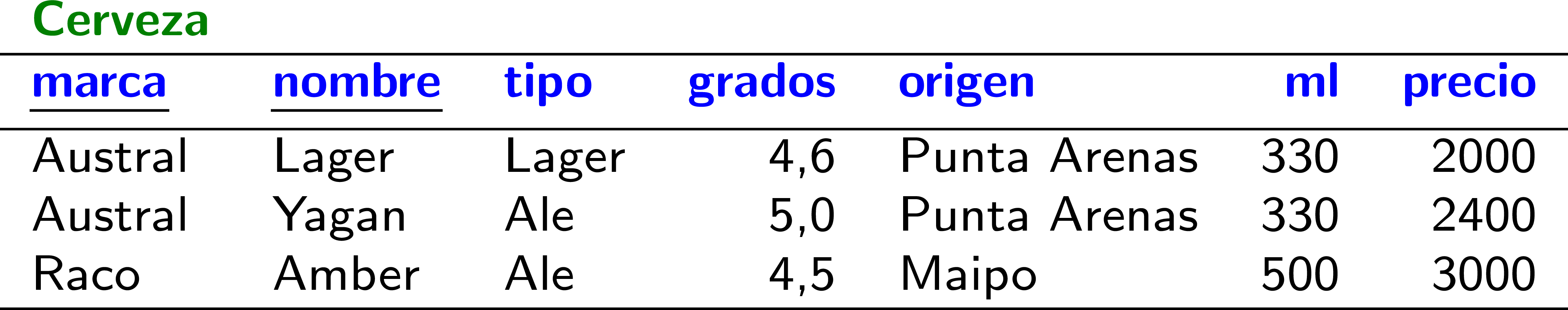 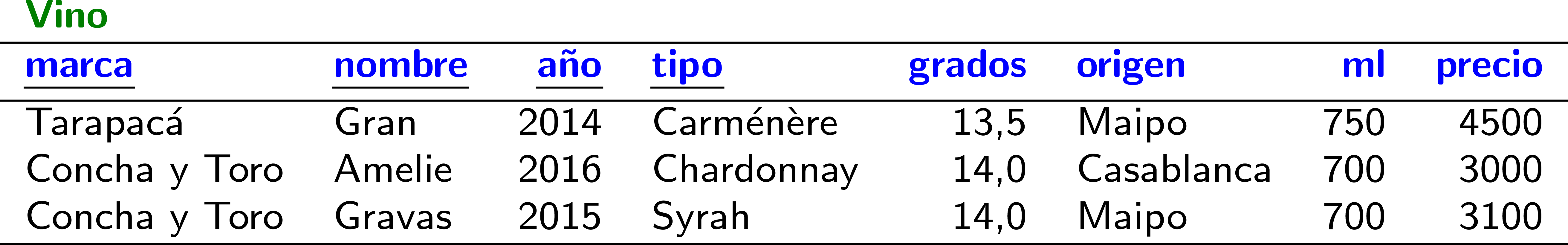 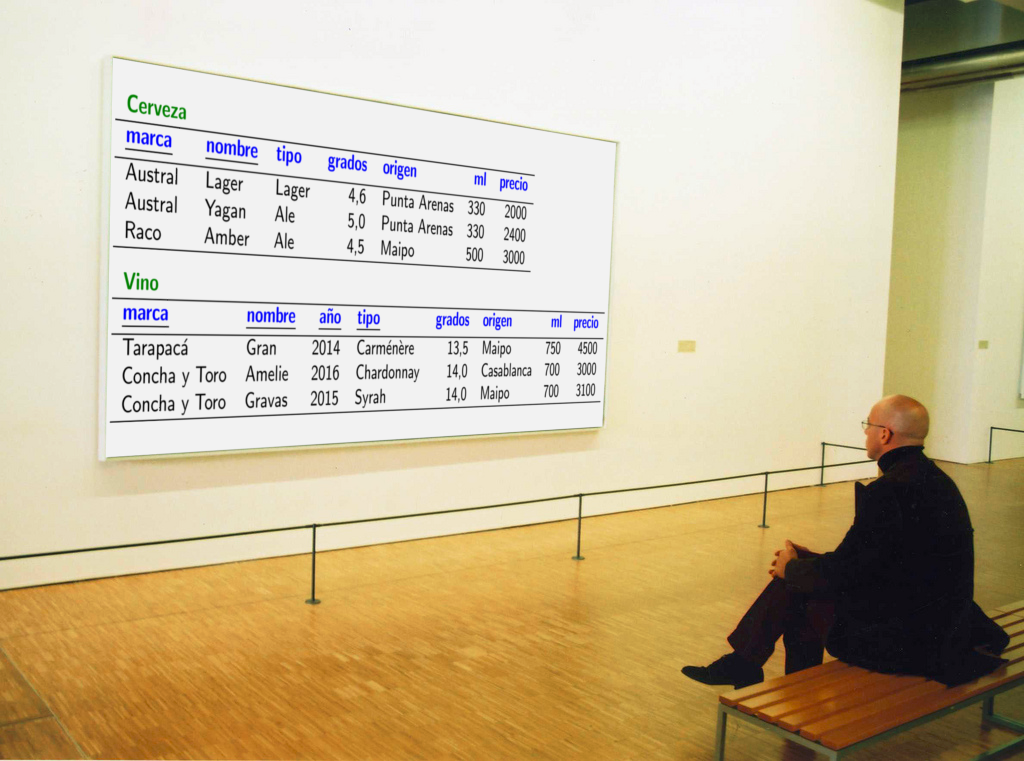 ¿… para colgarlas en la pared                           y reflexionar sobre ellas?
Una obra maravillosa …
… pero …
… personalmente yo definiría el atributo ‘ml’ como parte de la llave porque si hay el mismo tipo de trago con distintos volúmenes entonces tendremos problemas.
(Puede ser.)
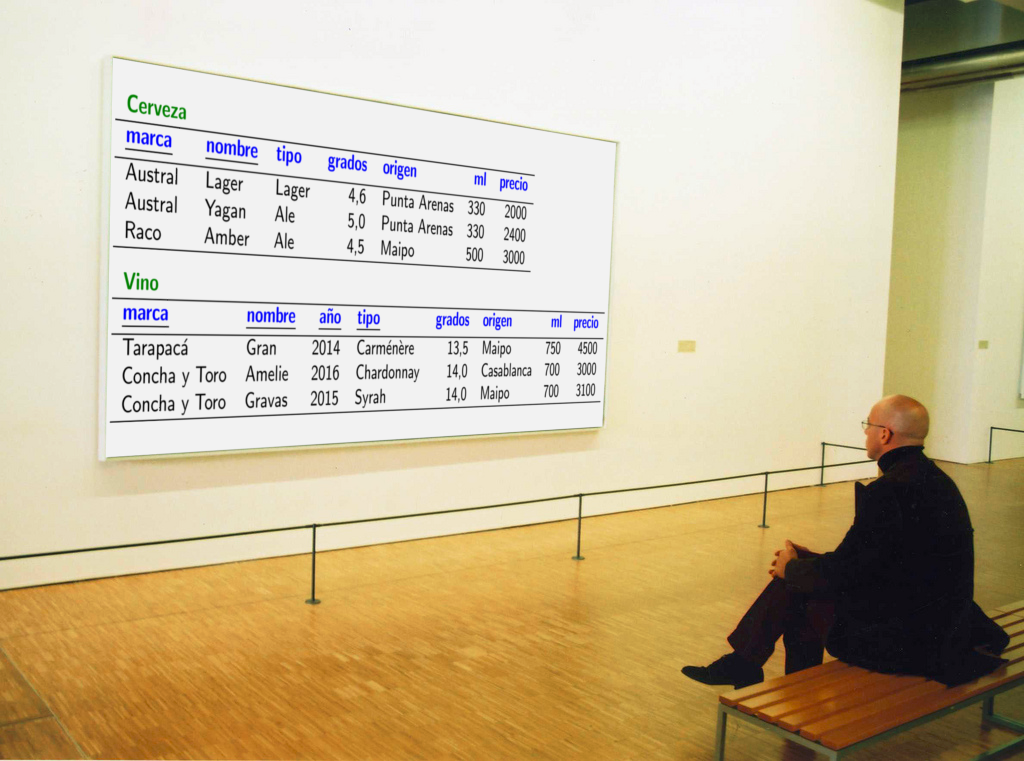 … pero más probablemente queramos                      contestar preguntas prácticas!
¿Cuál es la forma más económica de emborracharme esta noche?
(Por ejemplo.)
Consideremos algunas preguntas
¿Cuáles cervezas hay?
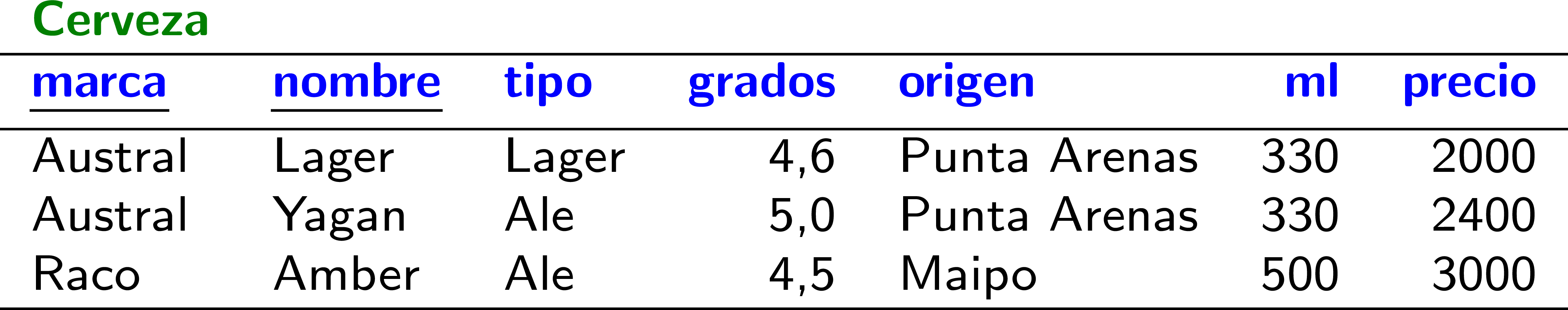 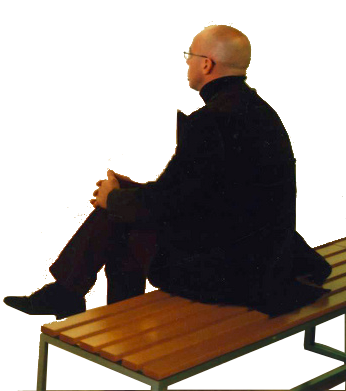 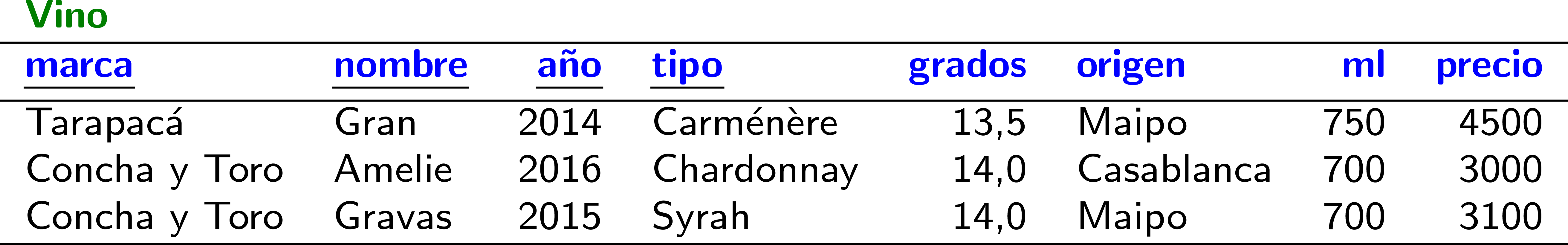 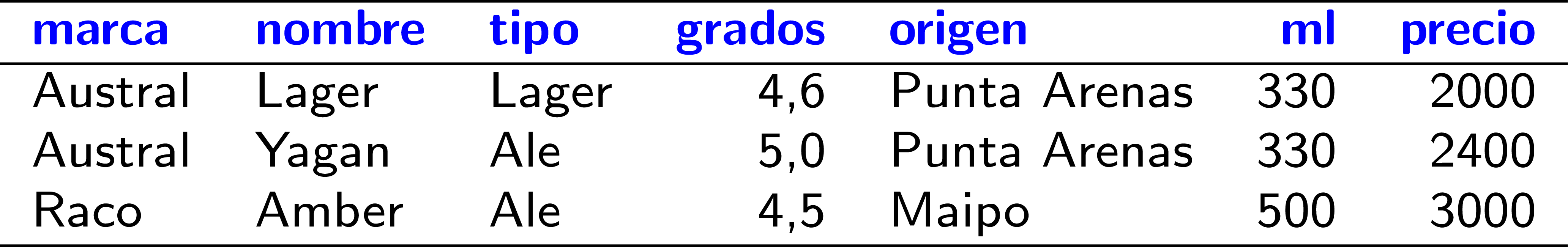 Consideremos algunas preguntas
¿Cuáles cervezas de la marca “Austral” hay?
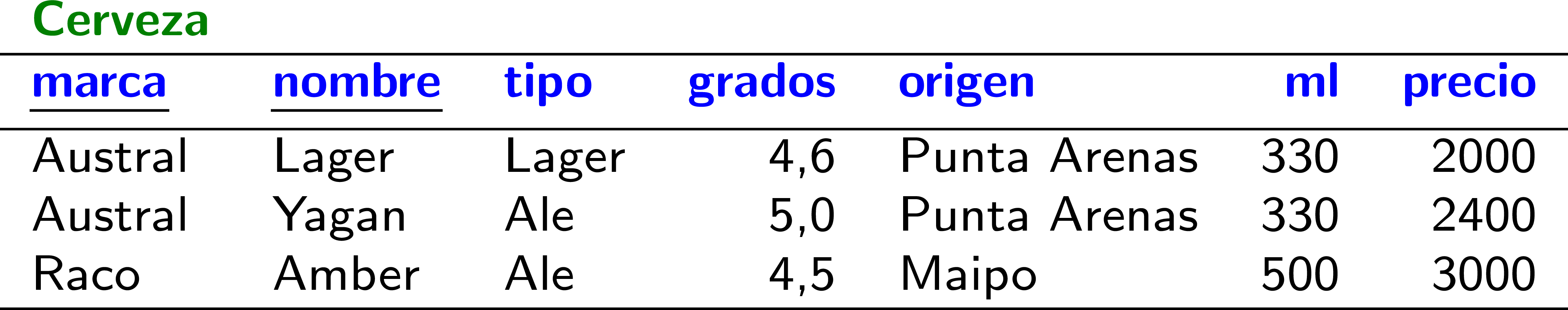 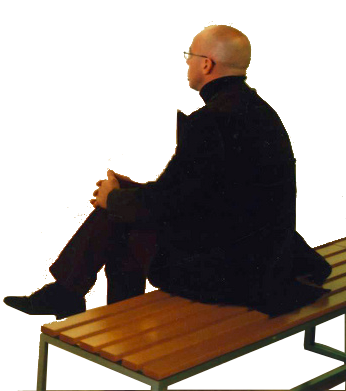 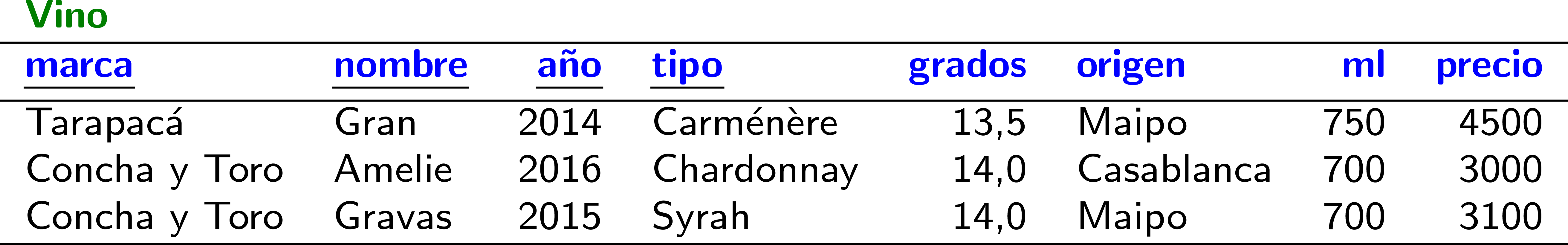 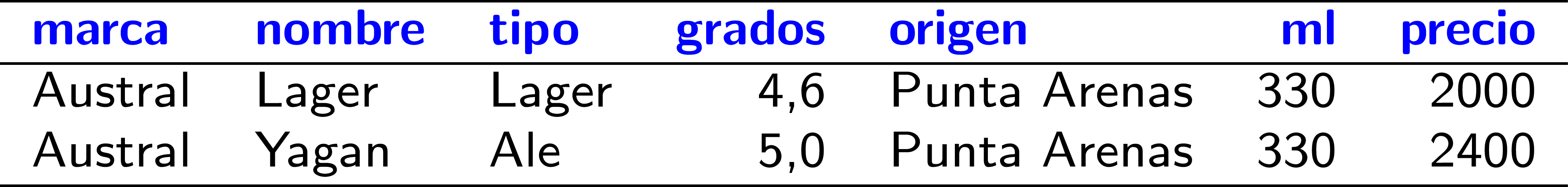 Consideremos algunas preguntas
¿Cuáles ales hay?
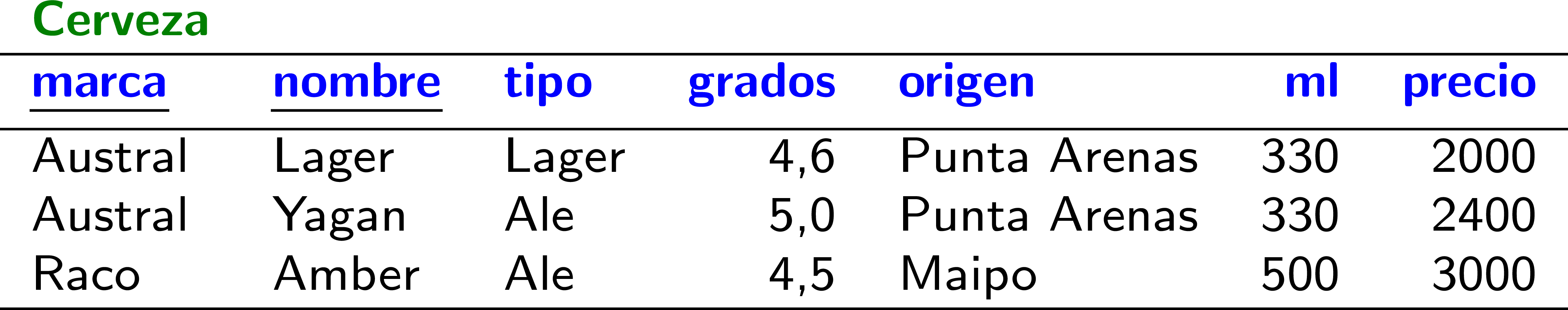 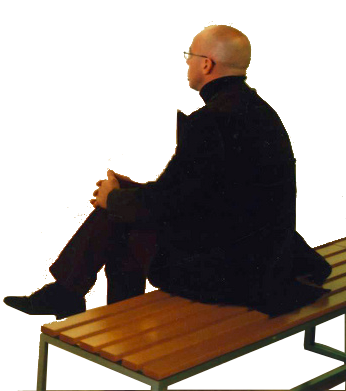 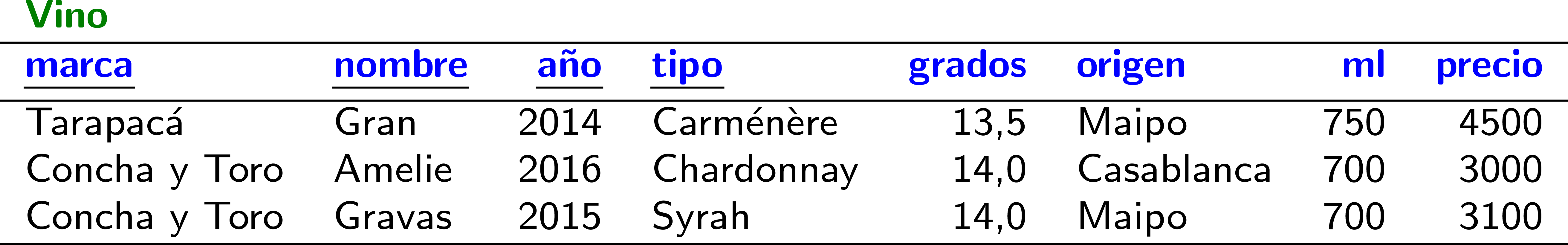 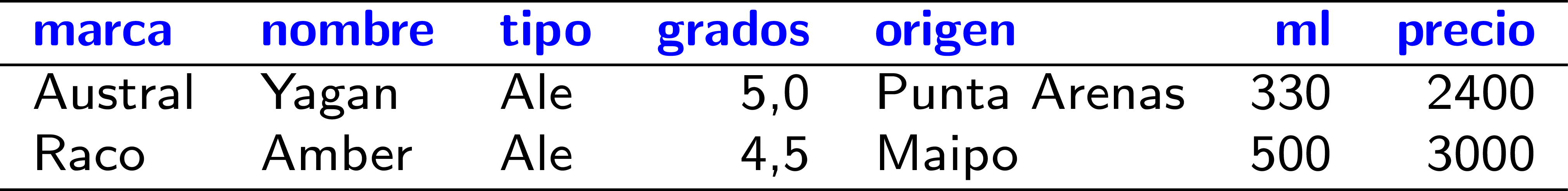 Consideremos algunas preguntas
4,5? Pff. ¿cuáles ales son 
más fuertes que 4,8?
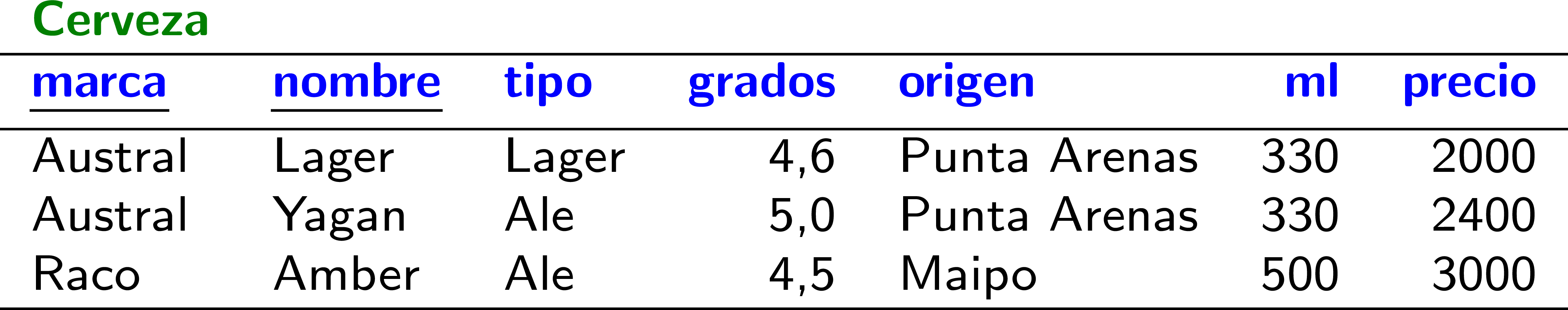 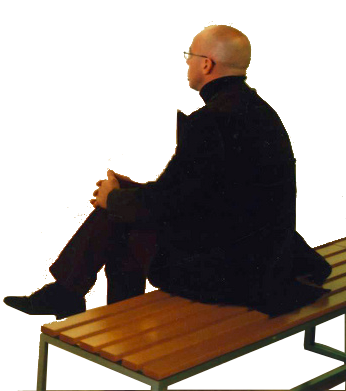 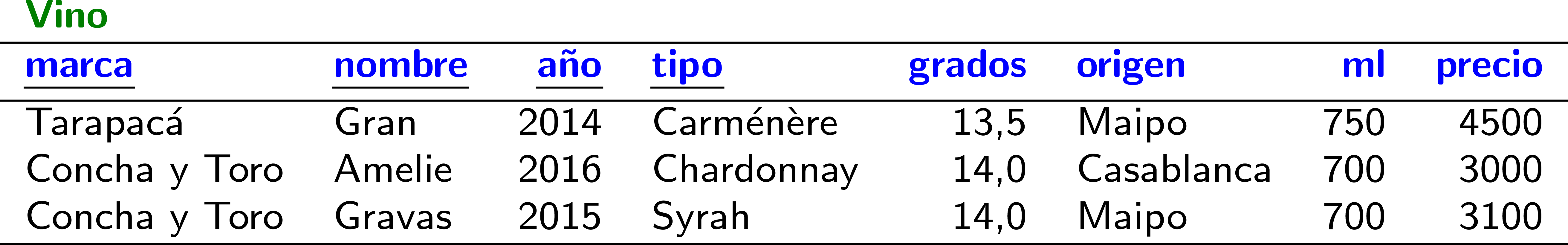 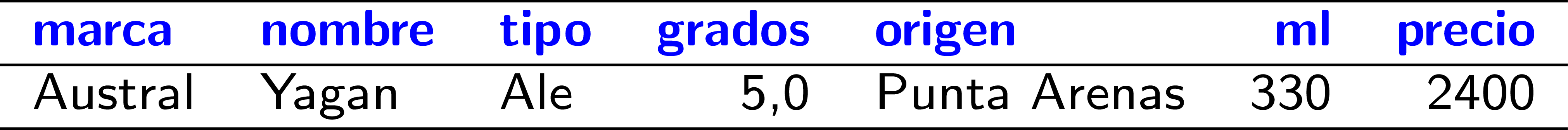 Consideremos algunas preguntas
Un paso atrás …
¿Cuáles tipos de cerveza hay?
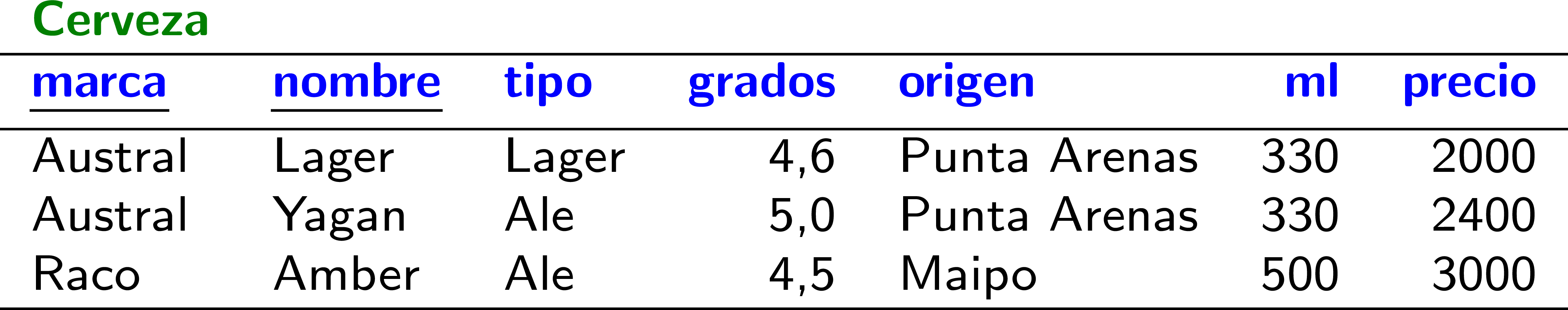 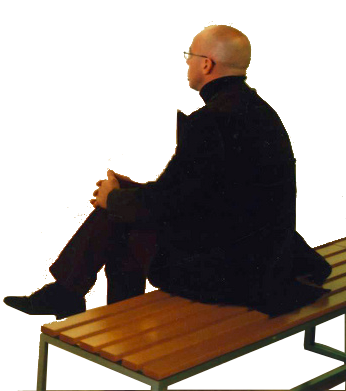 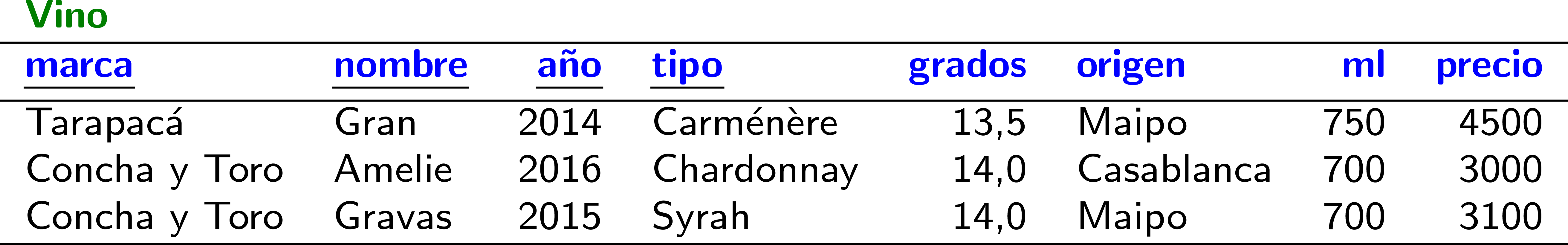 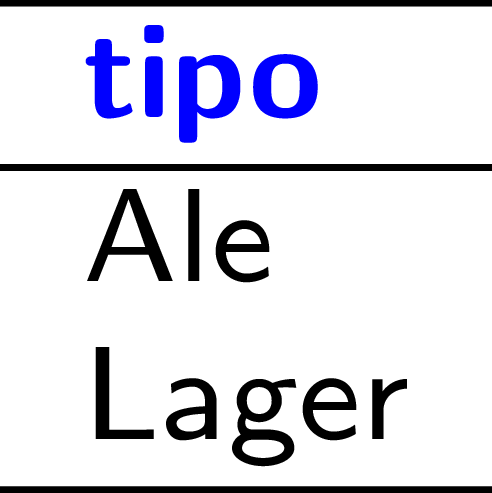 Consideremos algunas preguntas
Y ¿cuáles tipos tienen una cerveza más fuerte que 4,8?
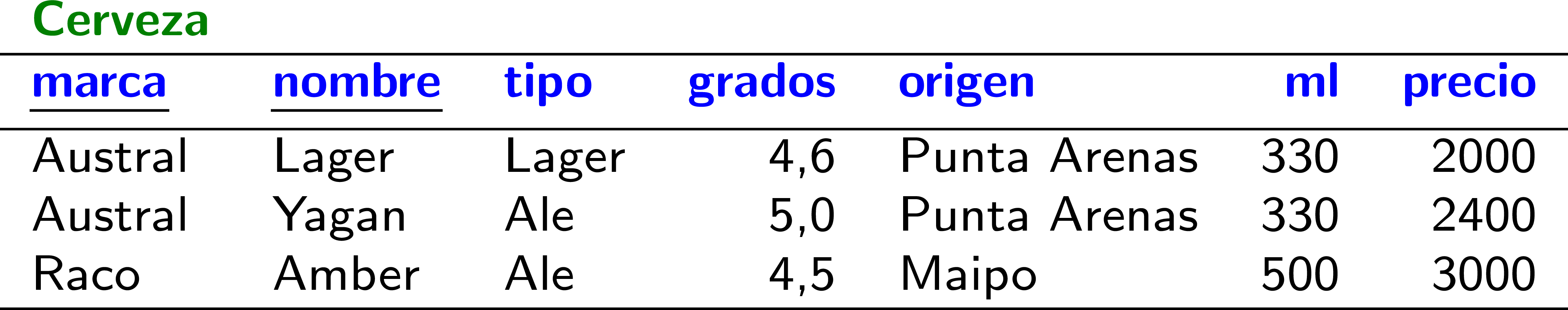 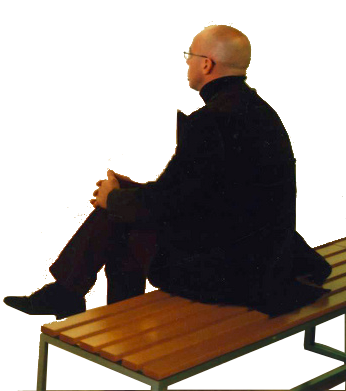 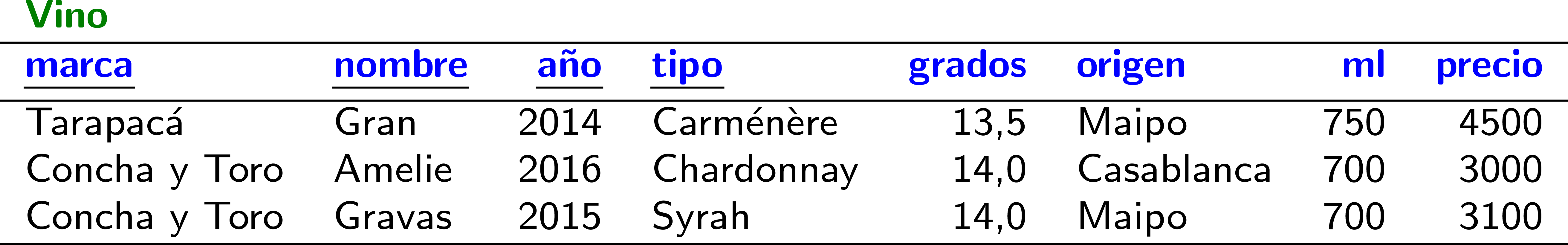 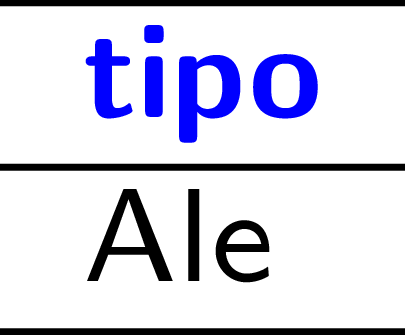 Consideremos muchas preguntas
Pero odio cerveza.
¿Cuáles marcas, años y regiones 
de vino hay?
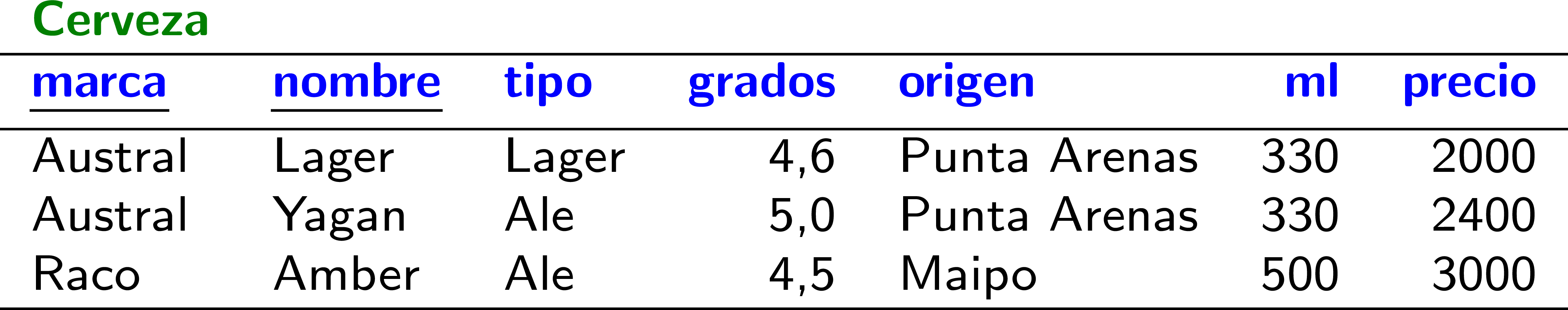 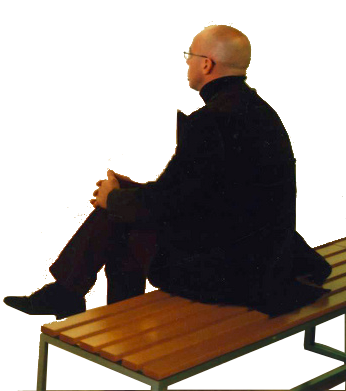 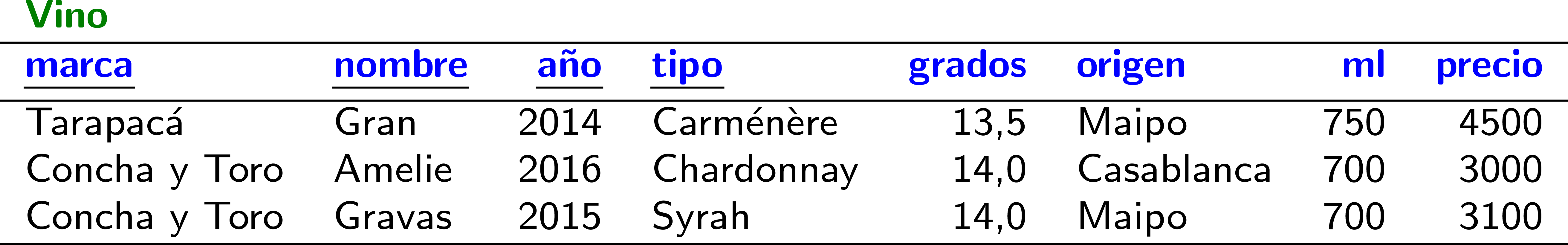 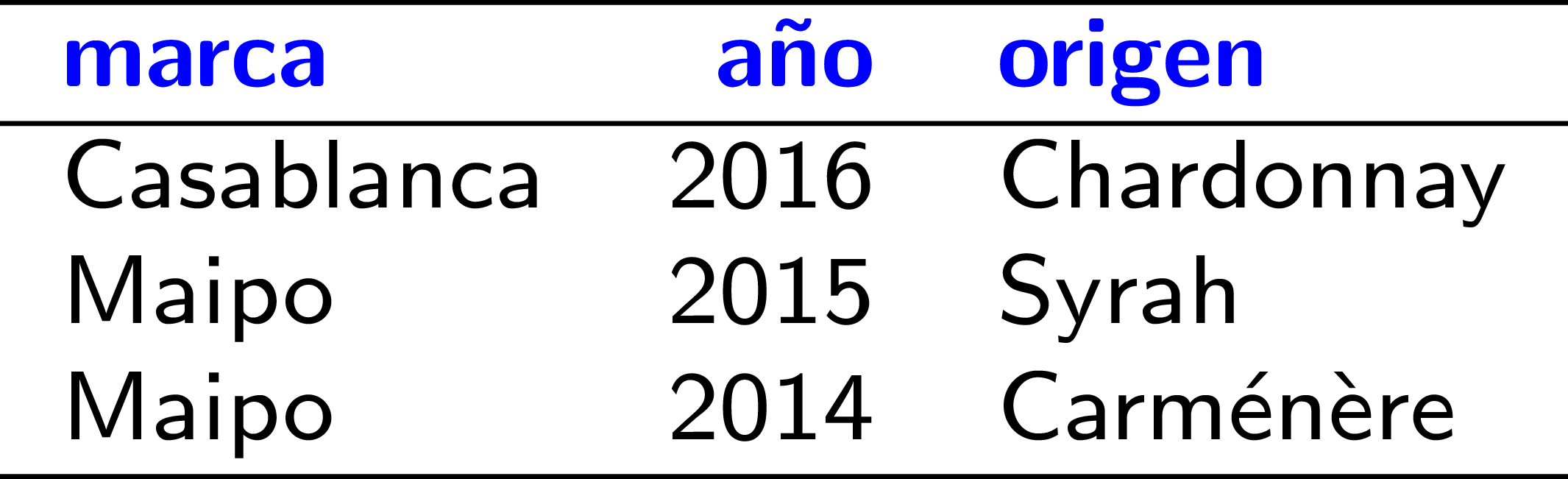 Consideremos muchas preguntas
Y ¿cuáles vinos son del tipo 
o Carménère o Syrah?
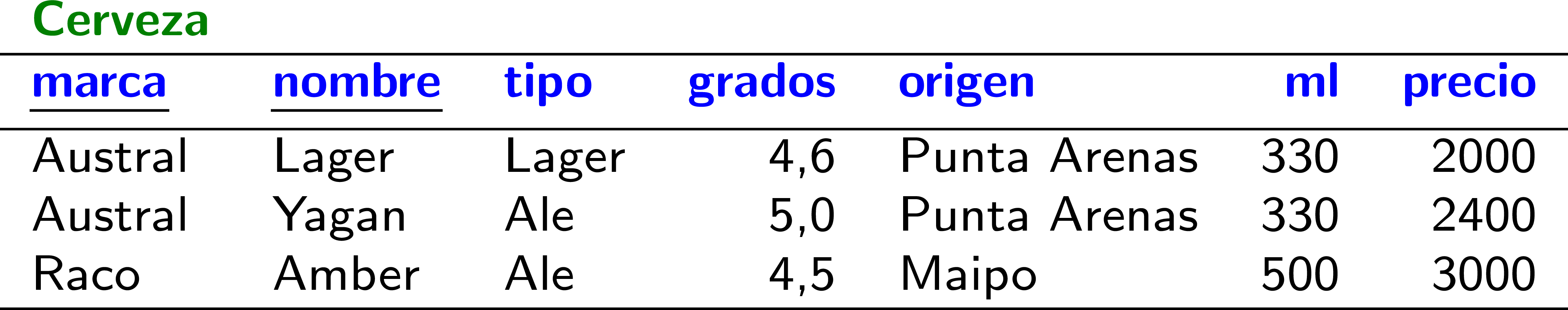 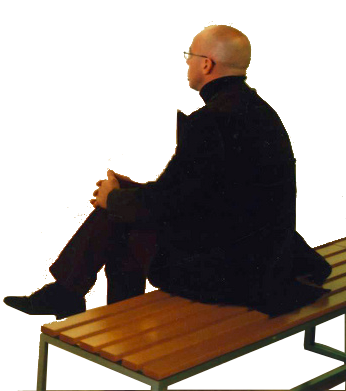 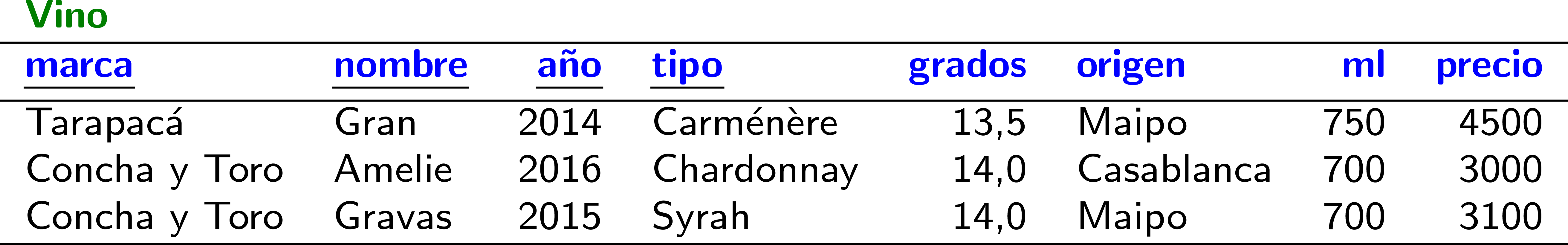 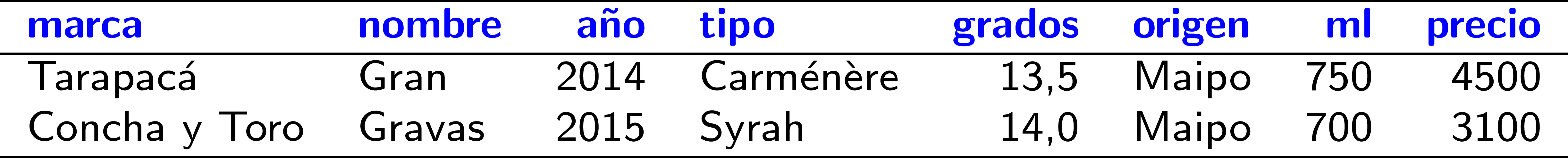 Consideremos demasiadas preguntas
Estoy curioso ¿cuáles marcas de cerveza tienen un ale y un lager?
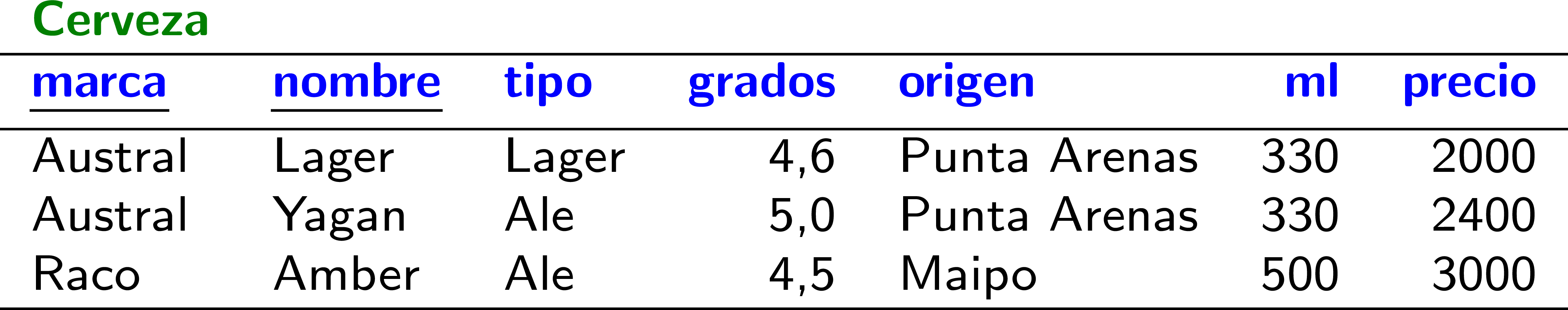 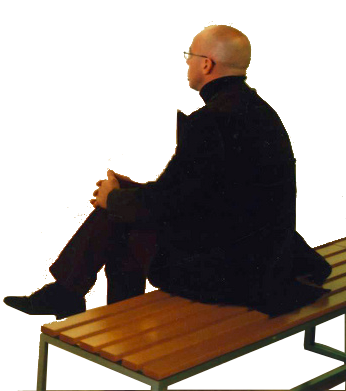 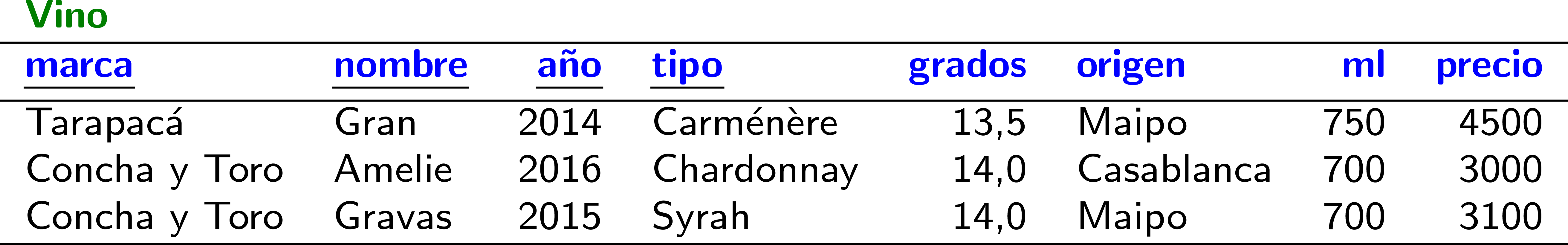 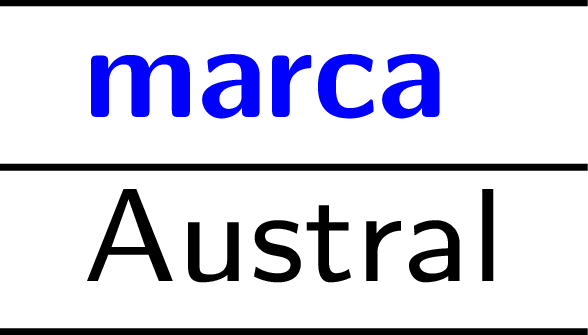 Consideremos demasiadas preguntas
Y ¿cuáles marcas de cerveza tienen un ale pero no un lager?
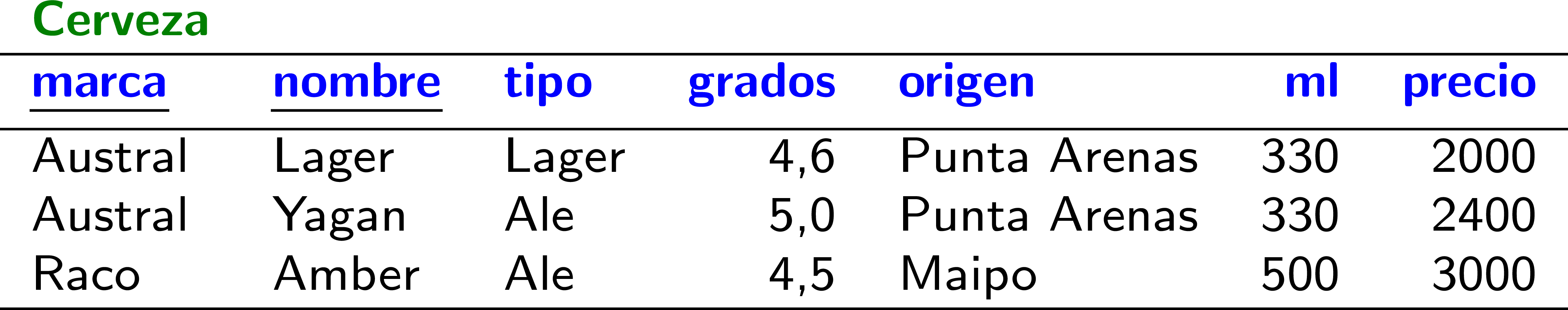 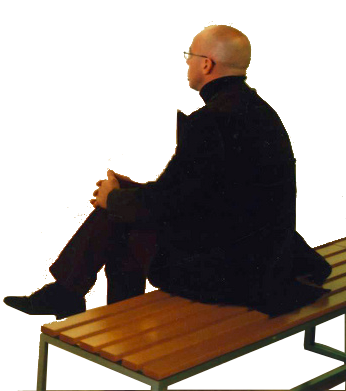 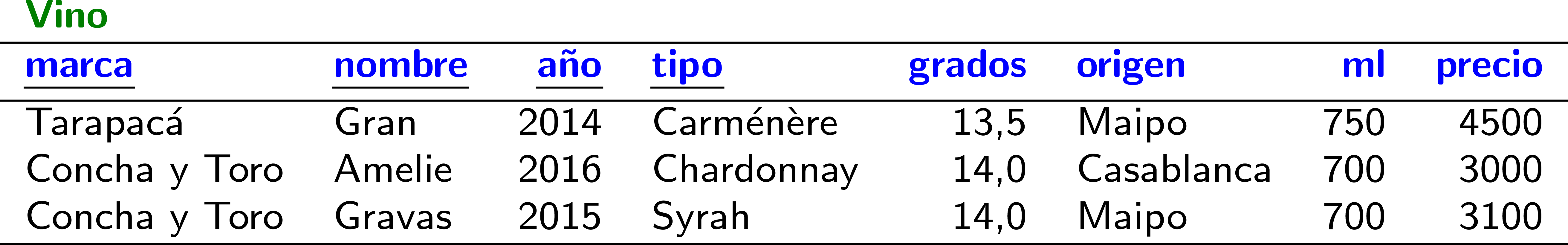 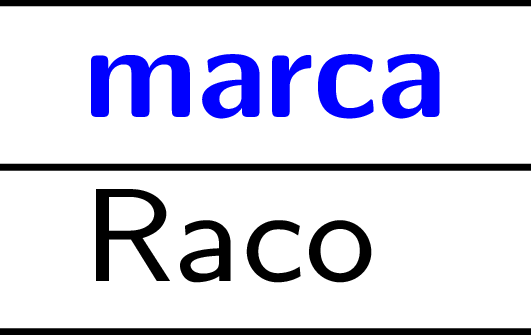 Consideremos demasiadas preguntas
Y ¿cuáles marcas de cerveza tienen un ale o un lager?
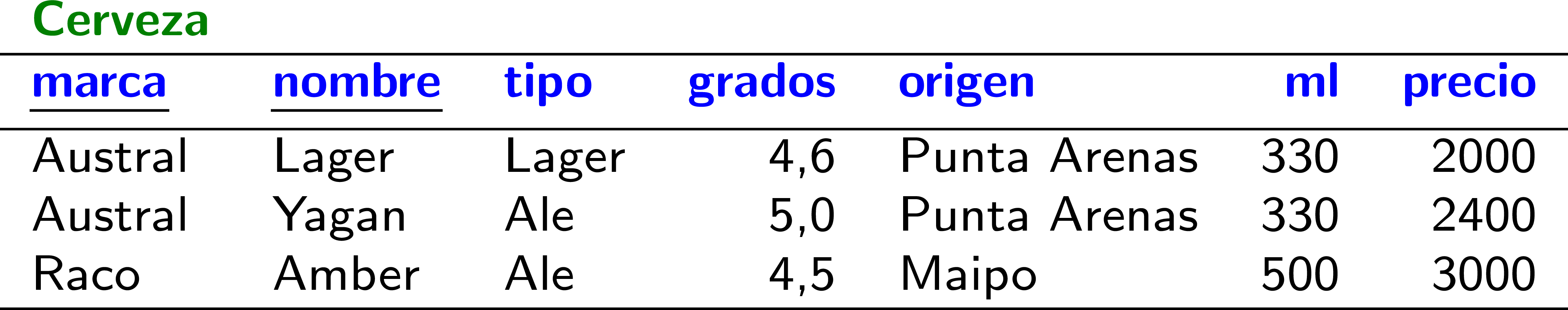 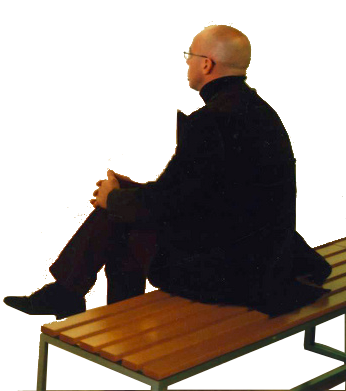 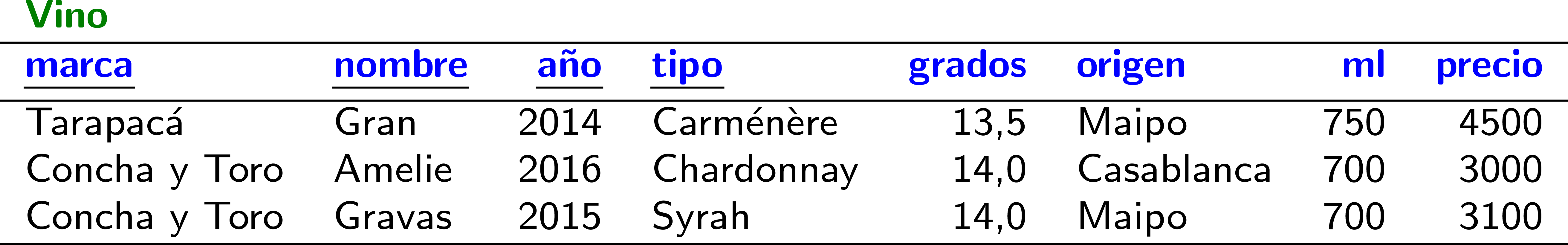 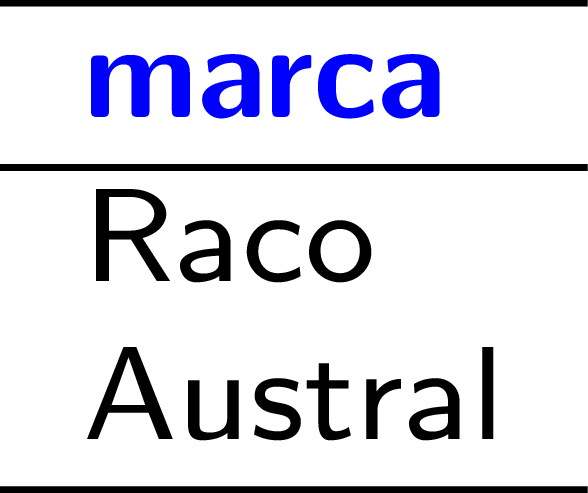 Consideremos demasiadas preguntas
Mi madre es de Maipo. ¿Cuáles marcas de trago son de Maipo?
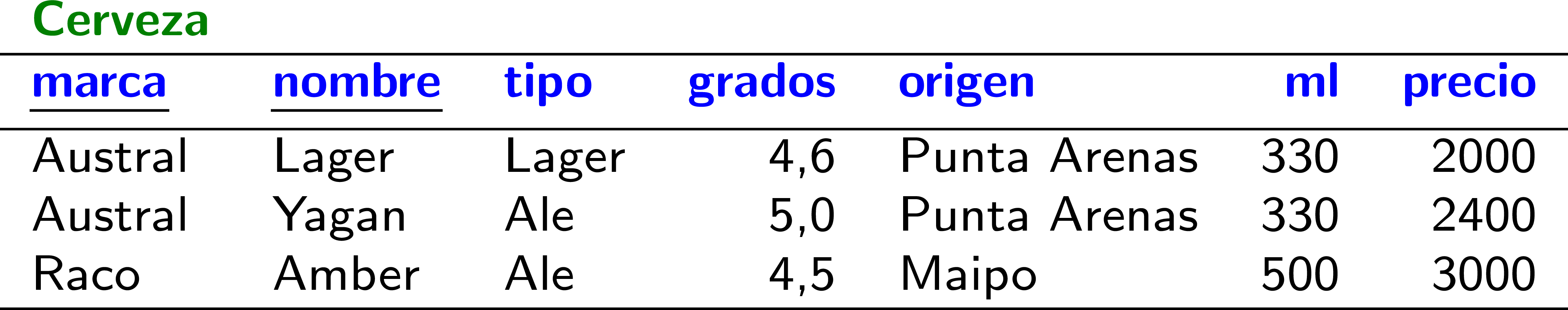 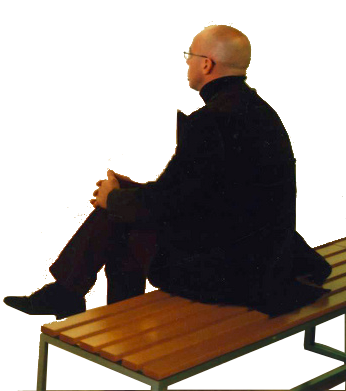 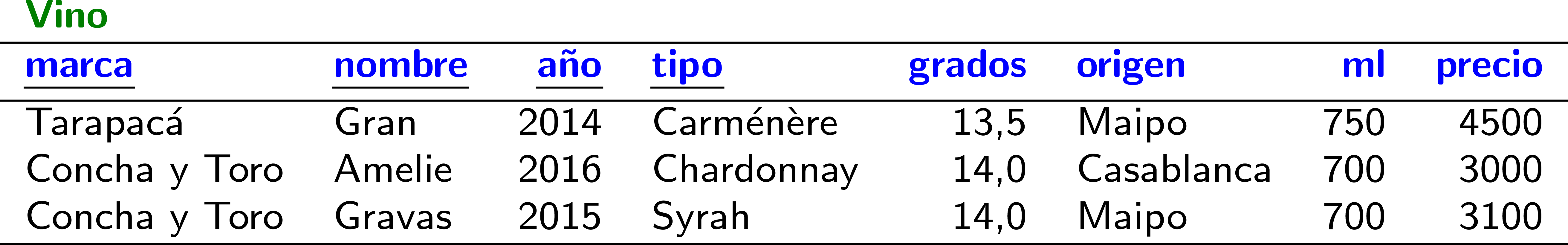 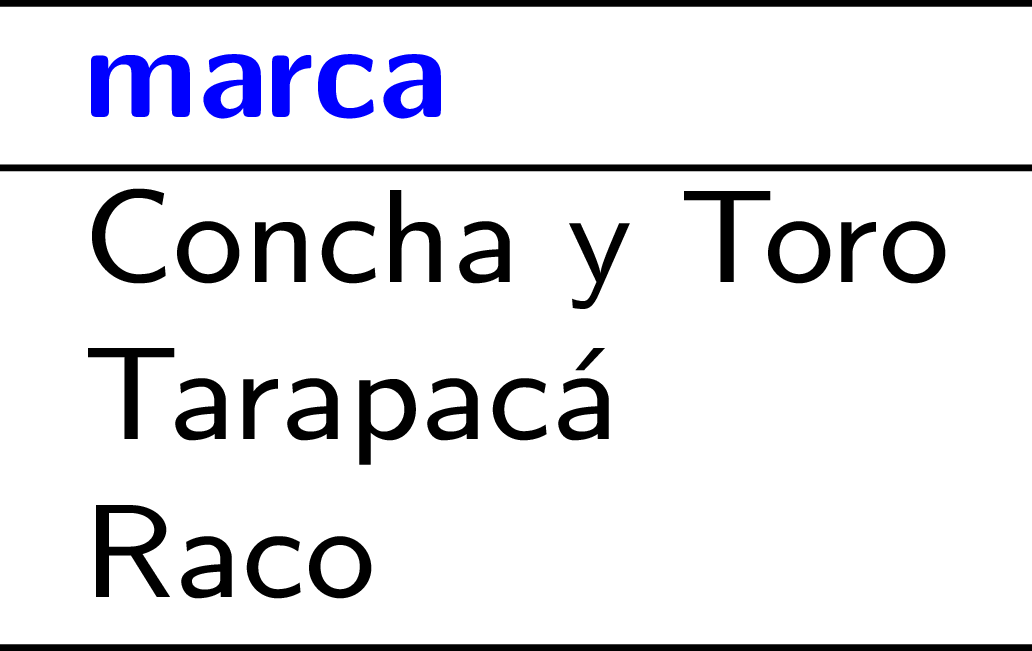 Consideremos demasiadas preguntas
Y ¿hay vinos con el mismo precio que cervezas?
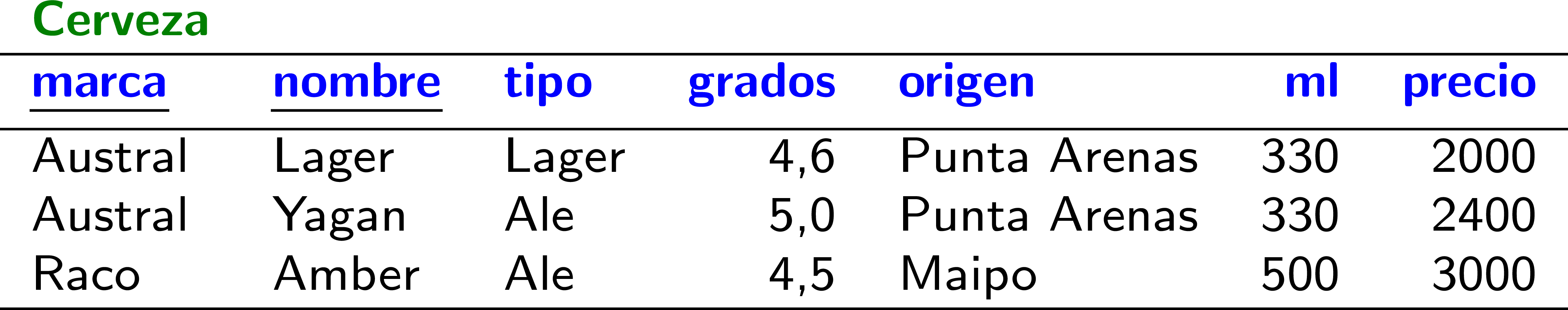 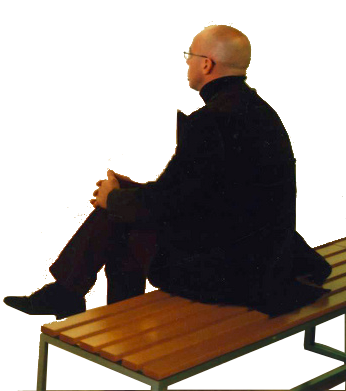 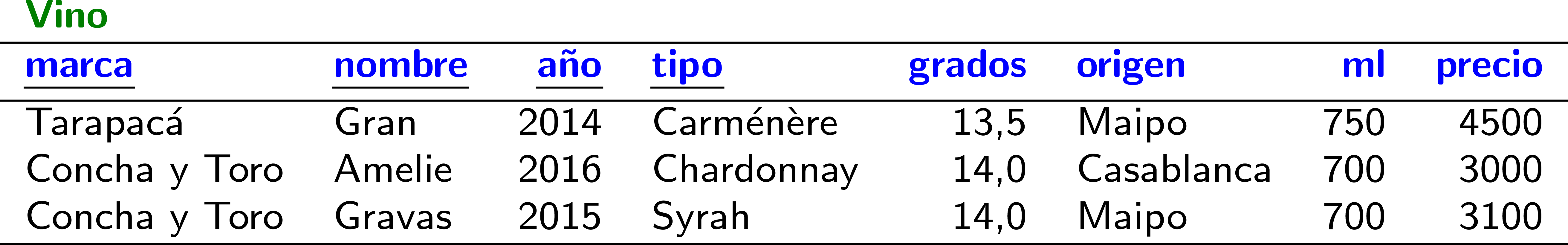 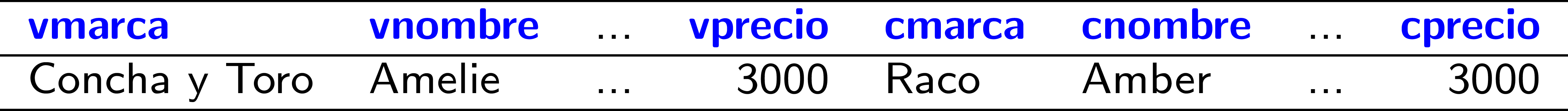 Consideremos demasiadas preguntas
Y ¿marcas de vino que tienen un vino de cada región de vinos?
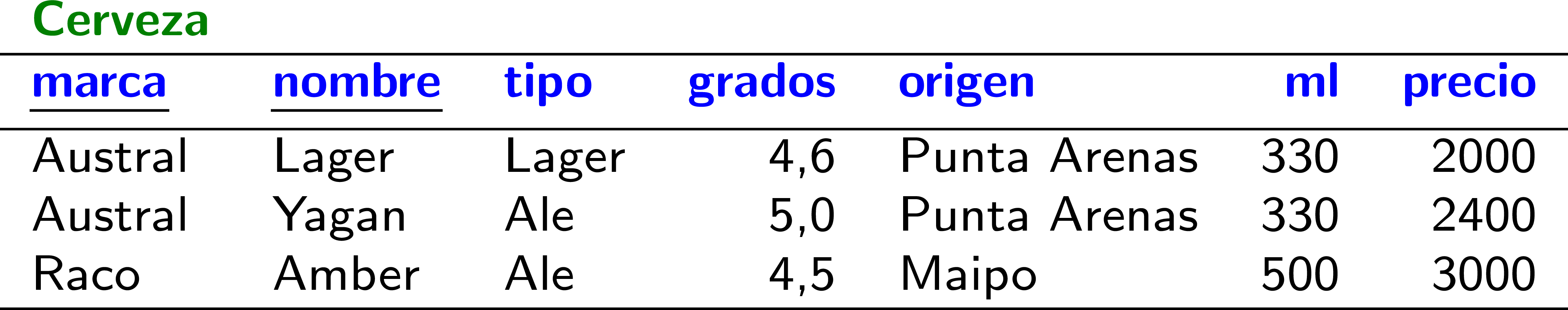 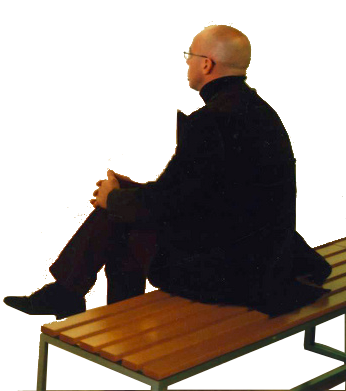 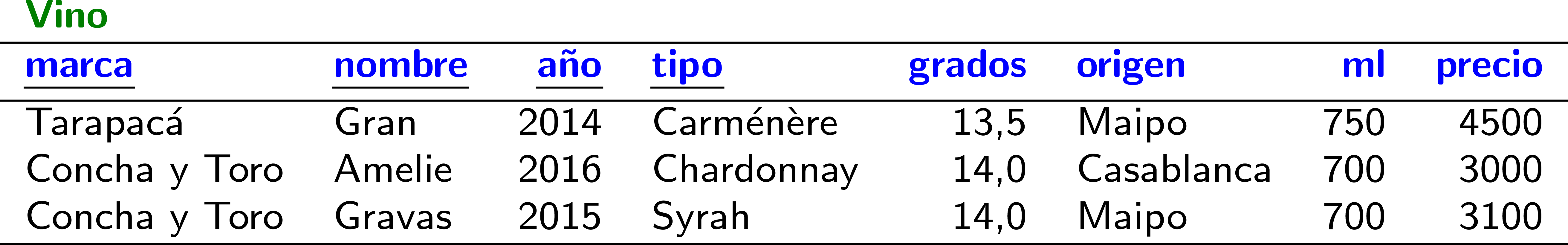 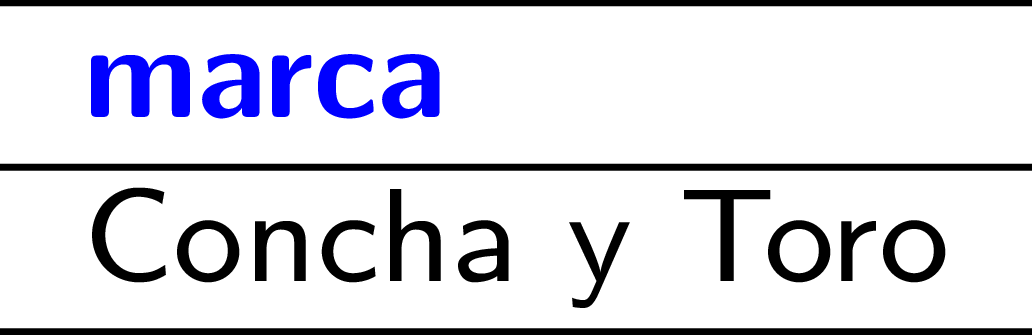 Consideremos demasiadas preguntas
¿Cuántos tipos de cerveza hay?
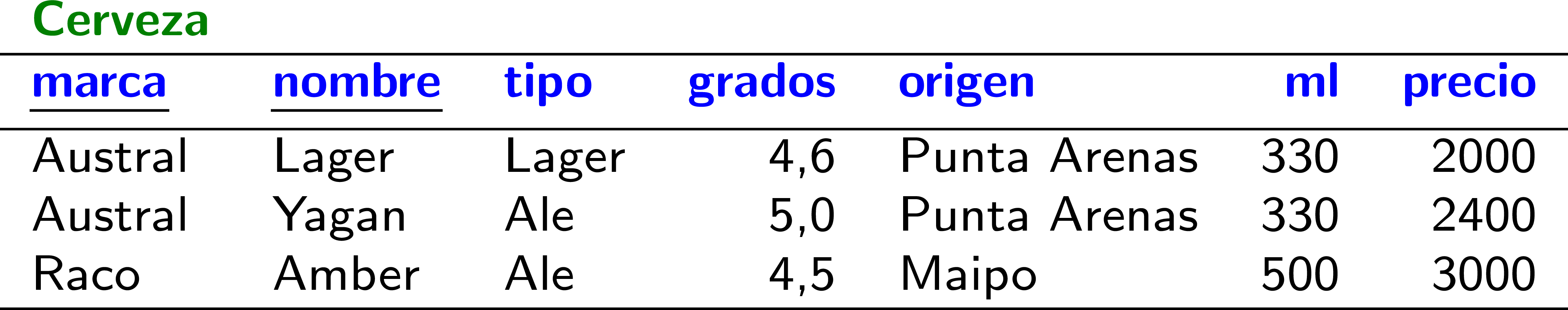 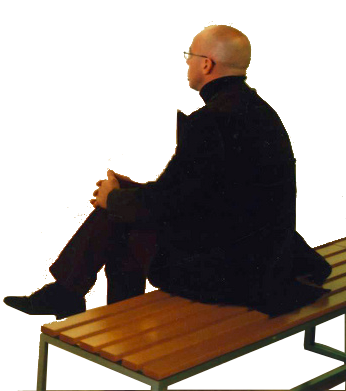 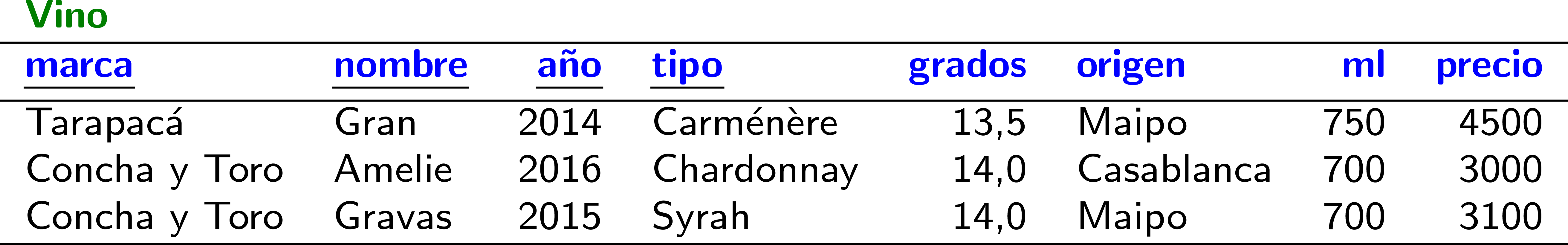 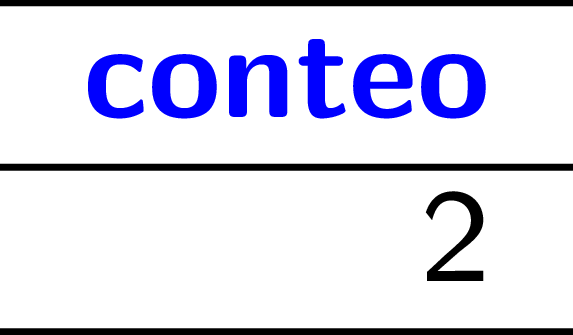 ¿Consideremos todas las preguntas?
¿Cuántas cervezas hay por tipo?
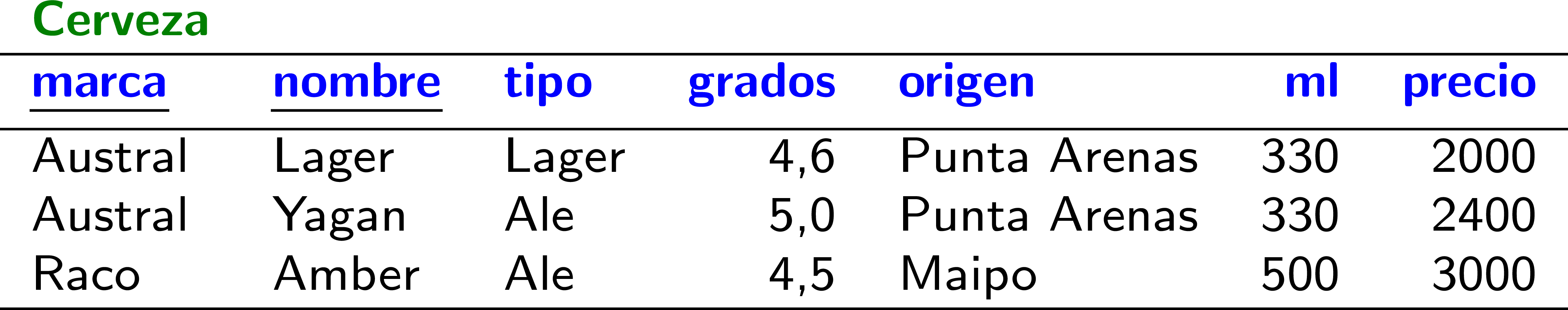 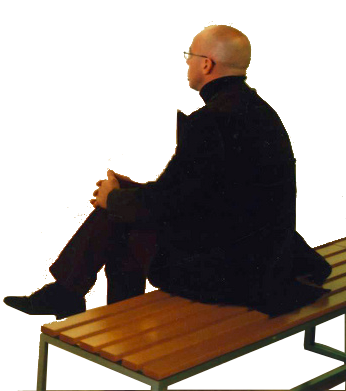 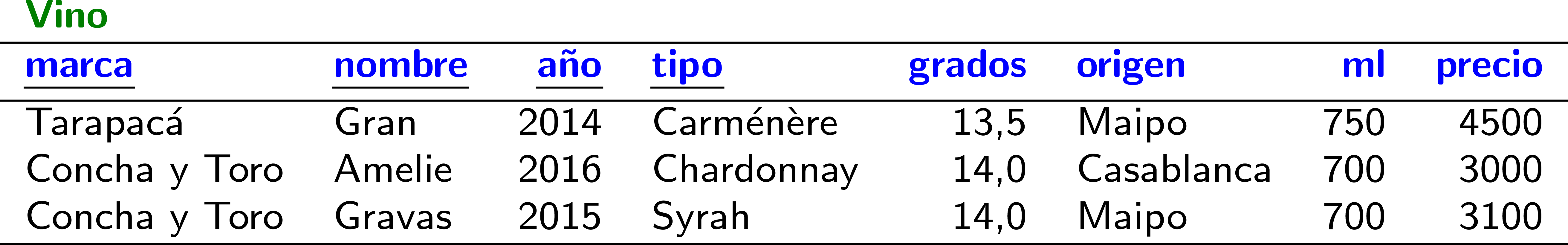 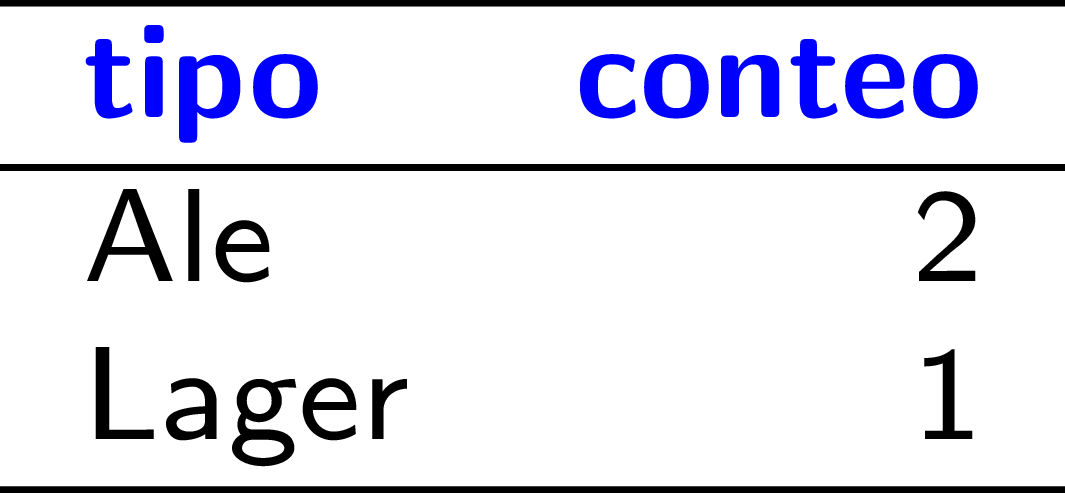 ¿Consideremos todas las preguntas?
¿Qué son las cervezas 
en orden ascendente de grados?
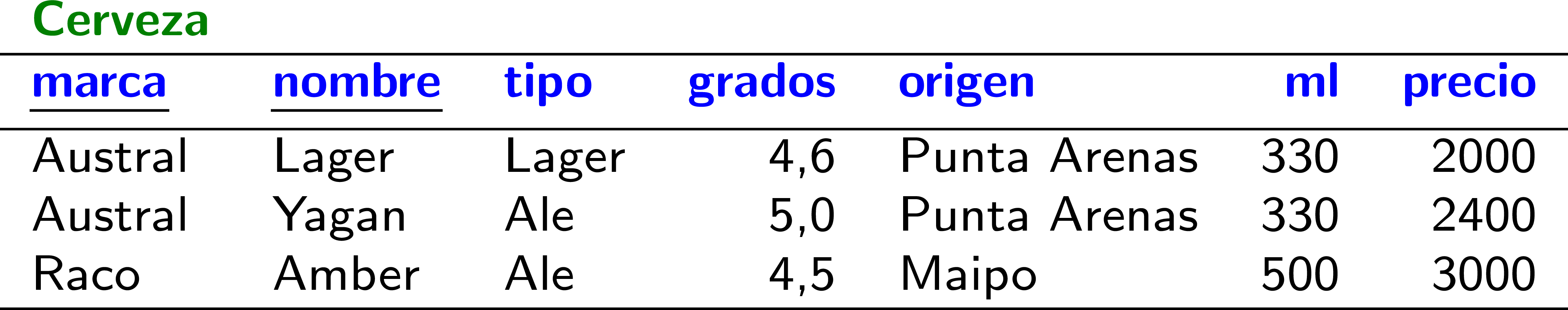 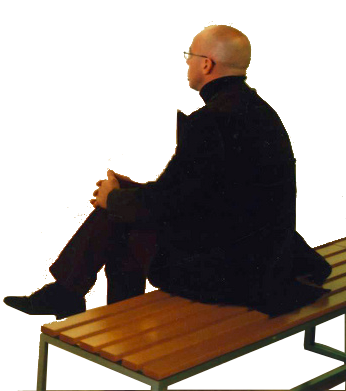 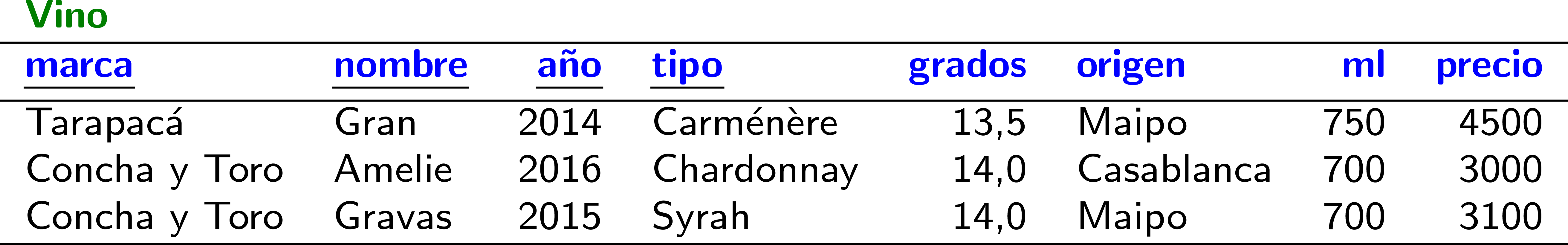 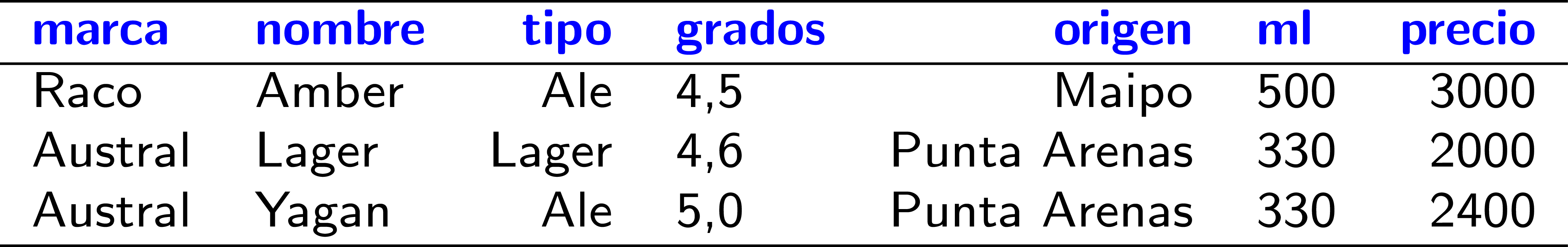 ¿Consideremos todas las preguntas?
¡Se acabó! ¿Cuál es el trago con el mejor cociente entre volumen total de alcohol y precio?
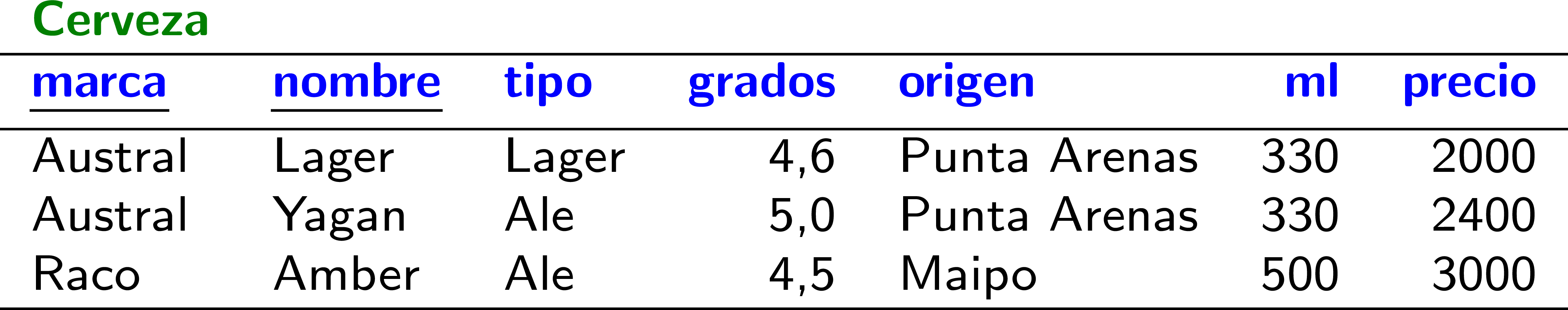 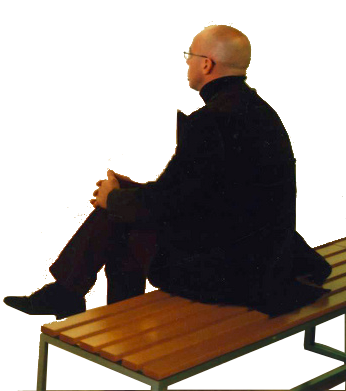 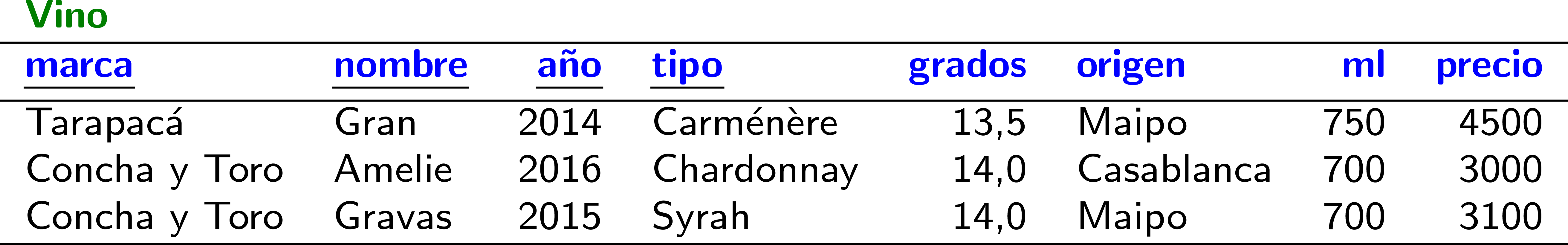 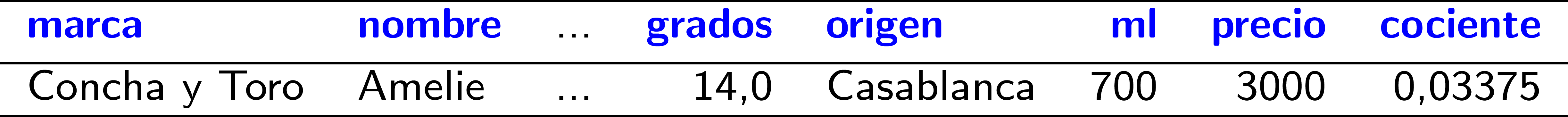 ¿Consideremos la última pregunta?
¿Debería comprar este vino?
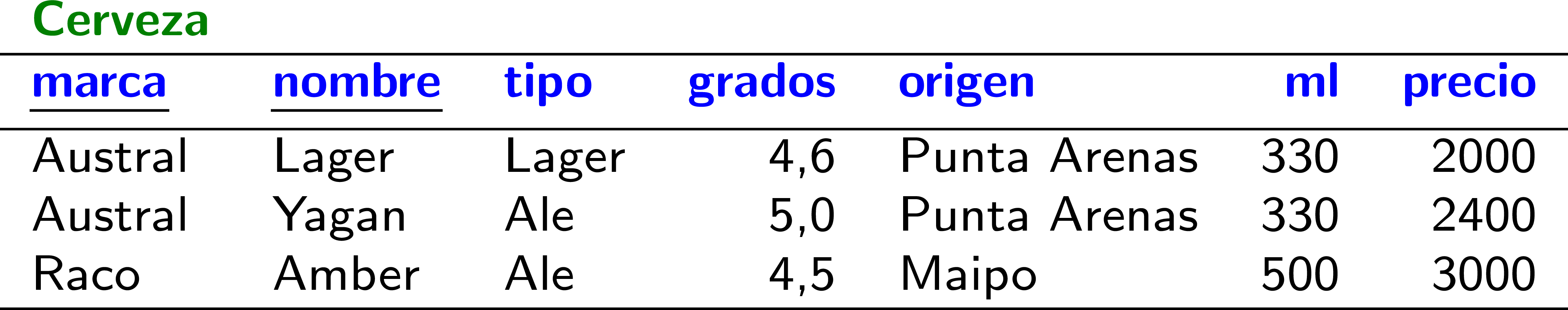 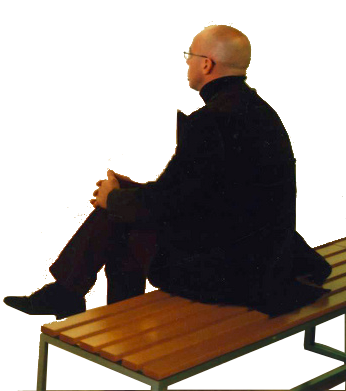 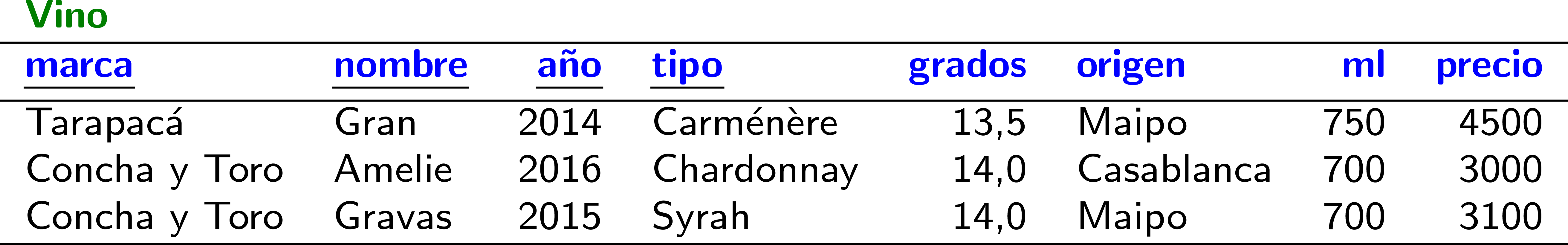 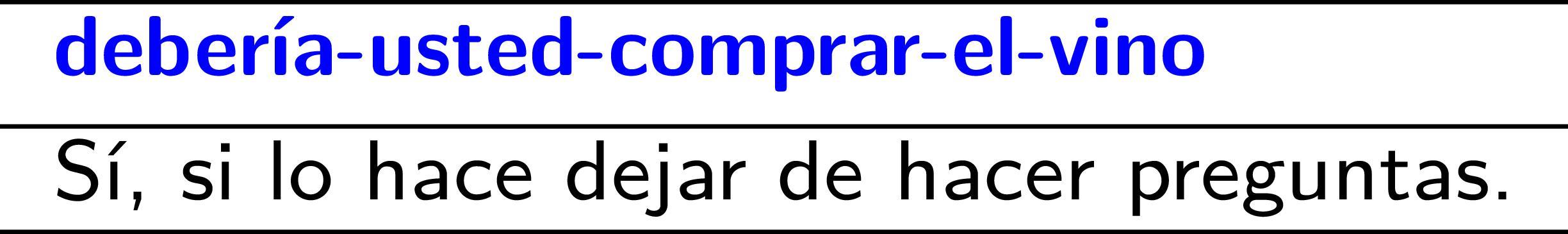 Una pregunta inteligente (de Codd)
¿Cómo se puede generalizar y formalizar estas tipas de preguntas
sobre el modelo relacional?
Pero odio cerveza.
¿Cuáles marcas, años y regiones 
de vino hay?
¿Cuáles ales hay?
Estoy curioso ¿cuáles marcas de cerveza tienen un ale y un lager?
Y ¿cuáles vinos son del tipo 
o Carménère o Syrah?
¿Cuáles cervezas “Austral” hay?
Y ¿hay vinos con el mismo precio que cervezas?
Y ¿cuáles tipos tienen una cerveza más fuerte que 6,0?
Estoy curioso ¿cuáles marcas de cerveza tienen un ale y un lager?
¡Ay! Entonces ¿qué volúmenes de botellas de lager hay?
Mi madre es de Maipo. ¿cuáles marcas de trago son de Maipo?
Un paso atrás …
¿Cuáles tipos de cerveza hay?
4,5? Pff. ¿cuáles ales son 
más fuertes que 4,8?
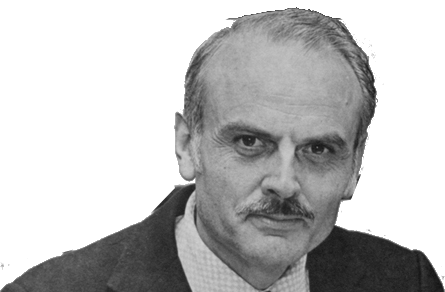 Como se puede generalizar       estas preguntas …
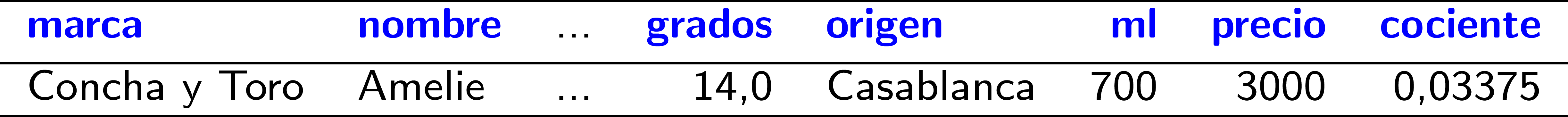 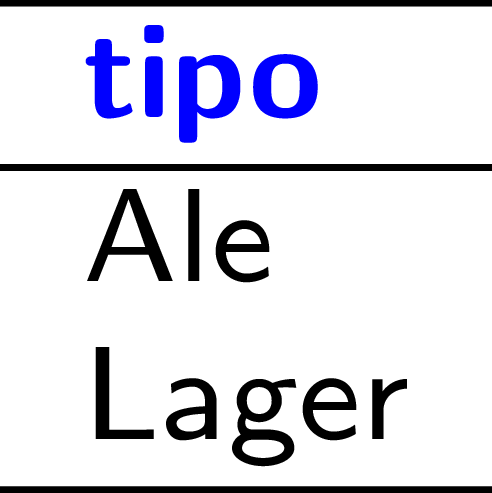 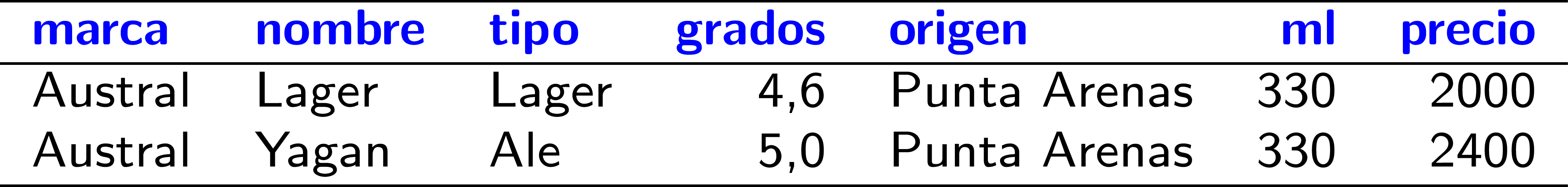 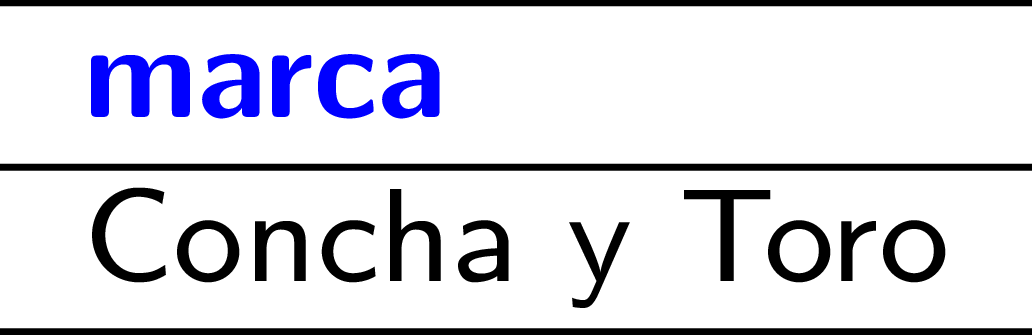 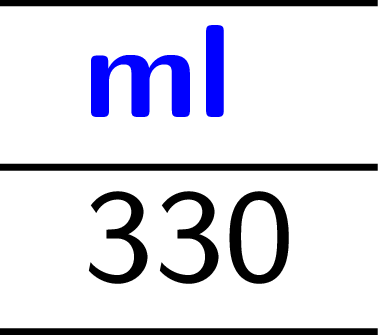 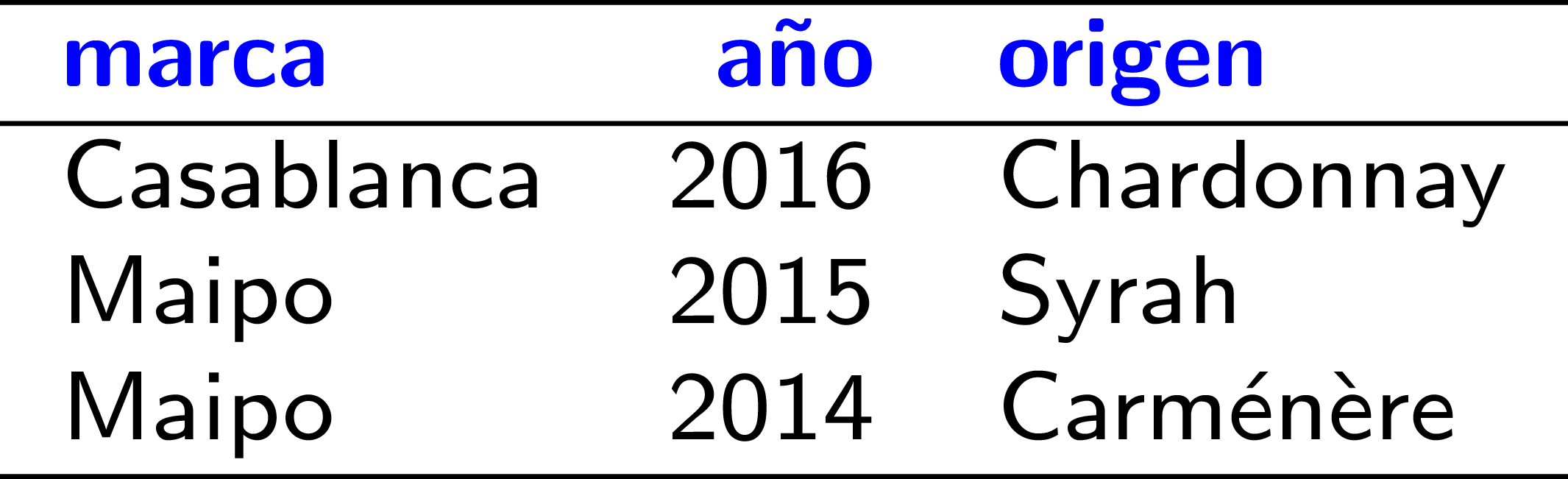 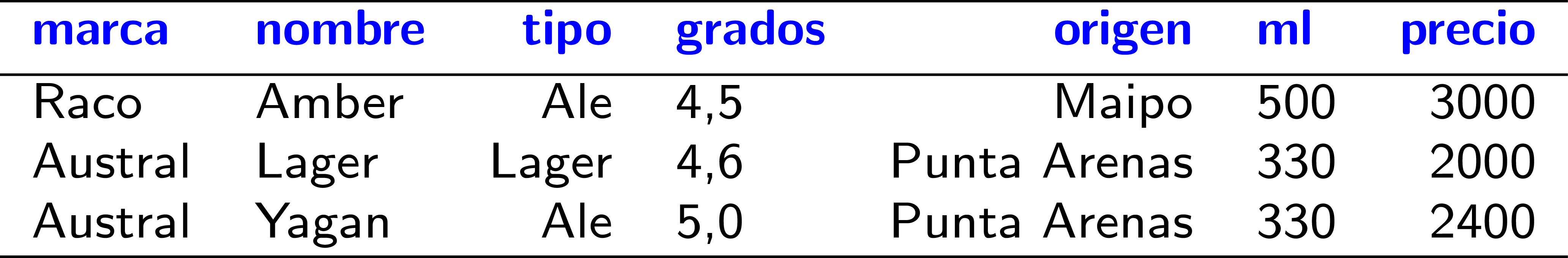 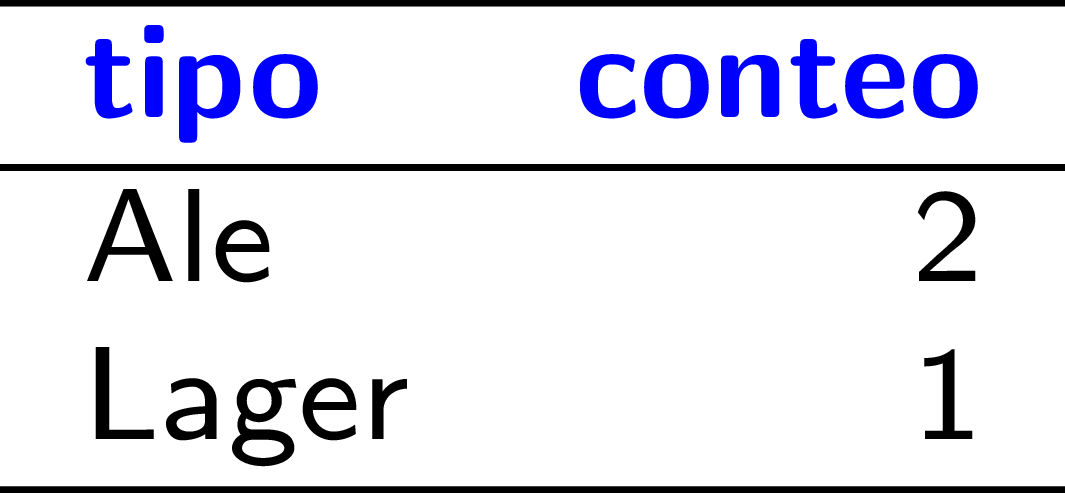 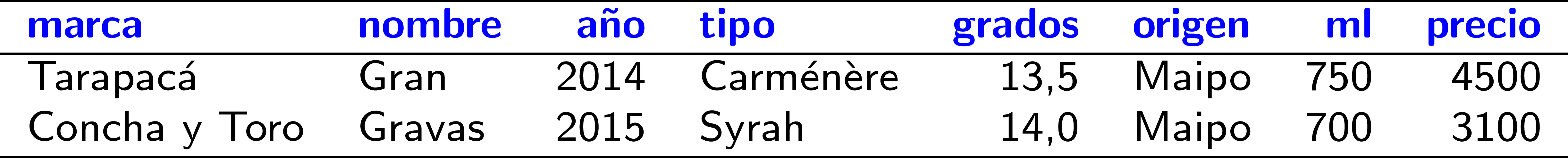 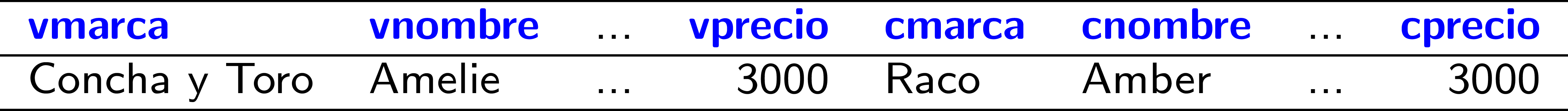 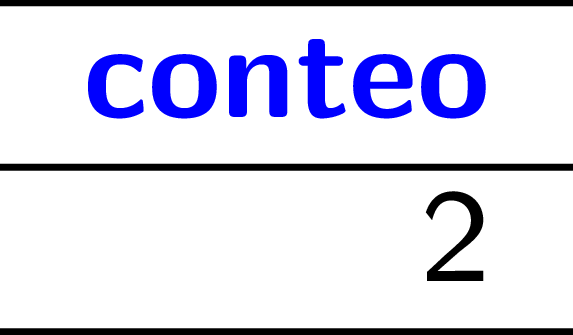 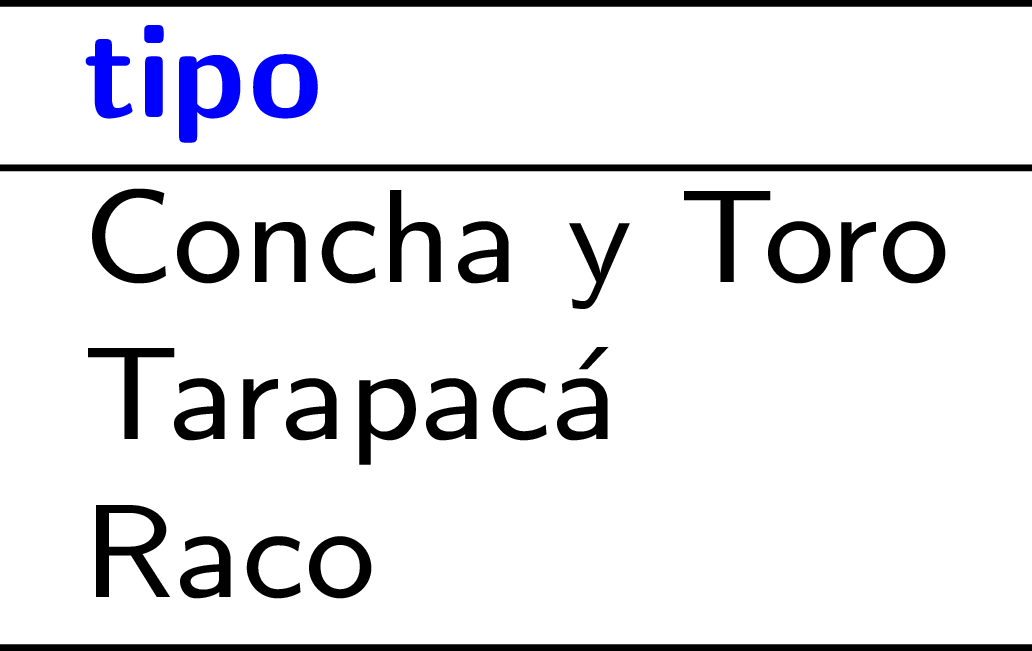 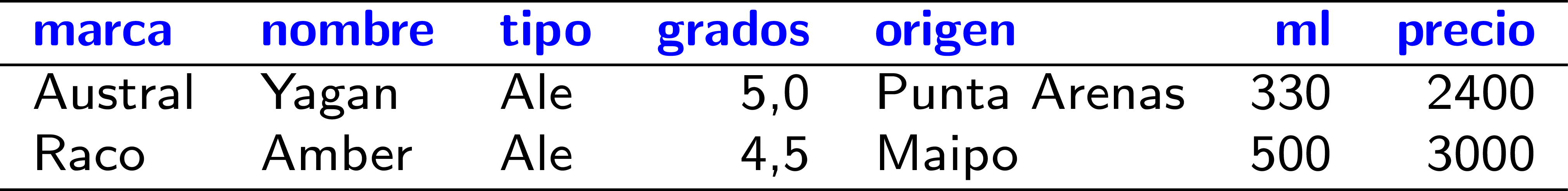 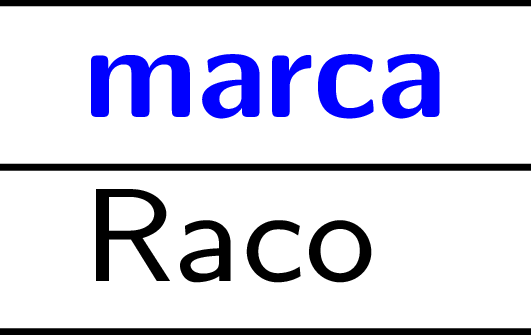 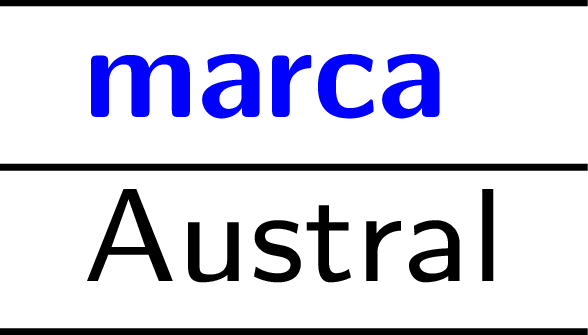 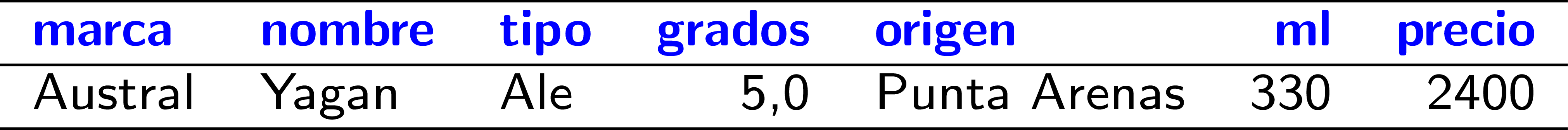 (Las respuestas son tablas.)
Una idea inteligente (de Codd)
¿Como se puede generalizar y formalizar estas tipas de preguntas
sobre el modelo relacional?
Pero odio cerveza.
¿Cuáles marcas, años y regiones 
de vino hay?
¿Cuáles ales hay?
Estoy curioso ¿cuáles marcas de cervezas tienen un ale y un lager?
Y ¿cuáles vinos son del tipo 
o Carménère o Syrah?
¿Cuáles cervezas “Austral” hay?
Y ¿hay vinos con el mismo precio que cervezas?
Y ¿cuáles tipos tienen una cerveza más fuerte que 6,0?
Estoy curioso ¿cuáles marcas de cervezas tienen un ale y un lager?
¡Ay! Entonces ¿qué volúmenes de botellas de lager hay?
Mi madre es de Maipo. ¿cuáles marcas de tragos son de Maipo?
Un paso atrás …
¿Cuáles tipos de cerveza hay?
4,5? Pff. ¿cuáles ales son 
más fuertes que 4,8?
Entonces ¿podríamos formalizar preguntas/consultas sobre tablas como una secuencia de operadores que transformen una tabla a otra?
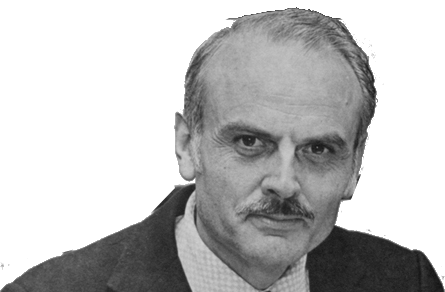 EL ÁLGEBRA RELACIONAL (Clásica)
Capítulo 4.1, 4.2.1–4.2.3 | Ramakrishnan / Gehrke
Formalizando algunas preguntas
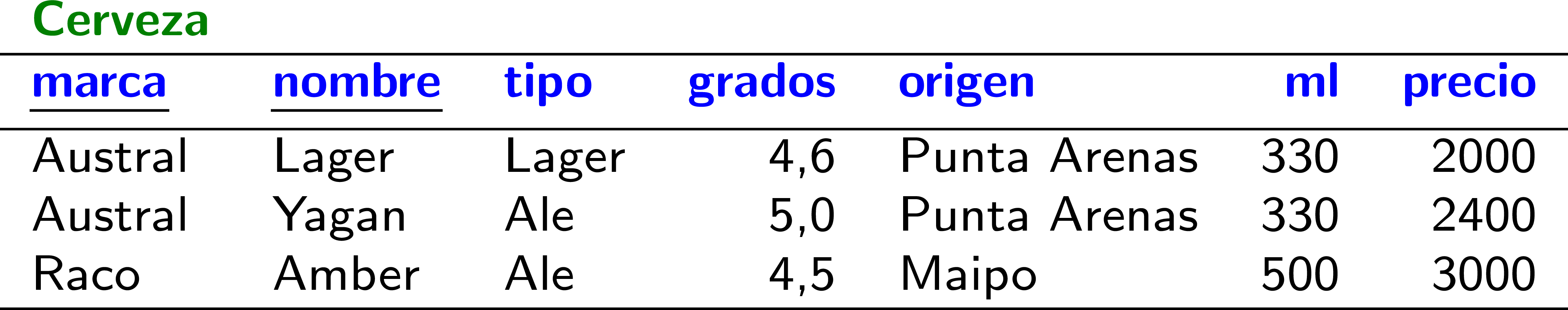 ¿Cuáles cervezas hay?
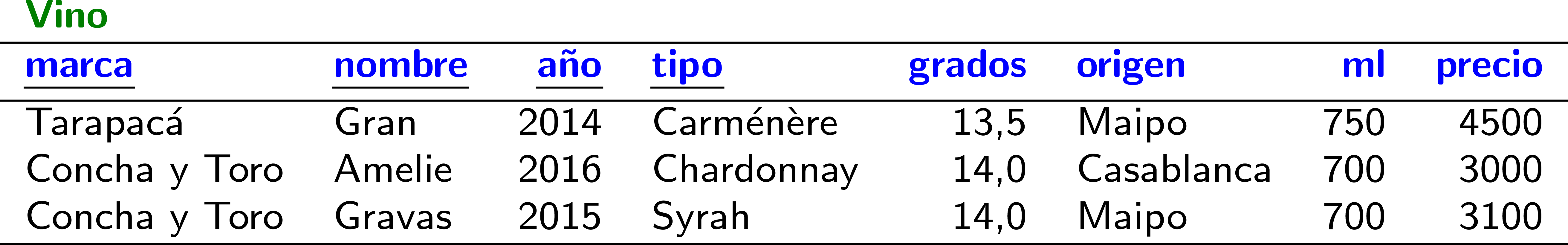 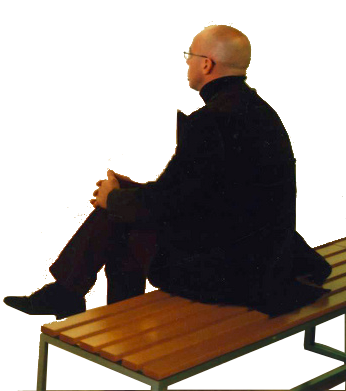 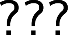 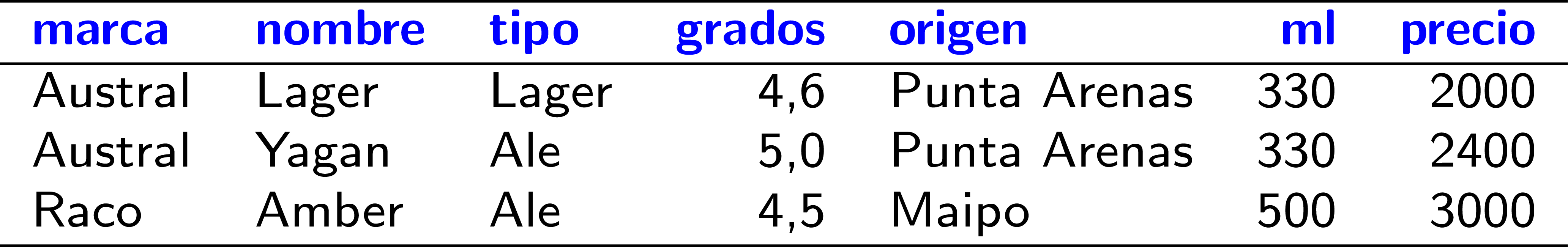 Formalizando algunas preguntas
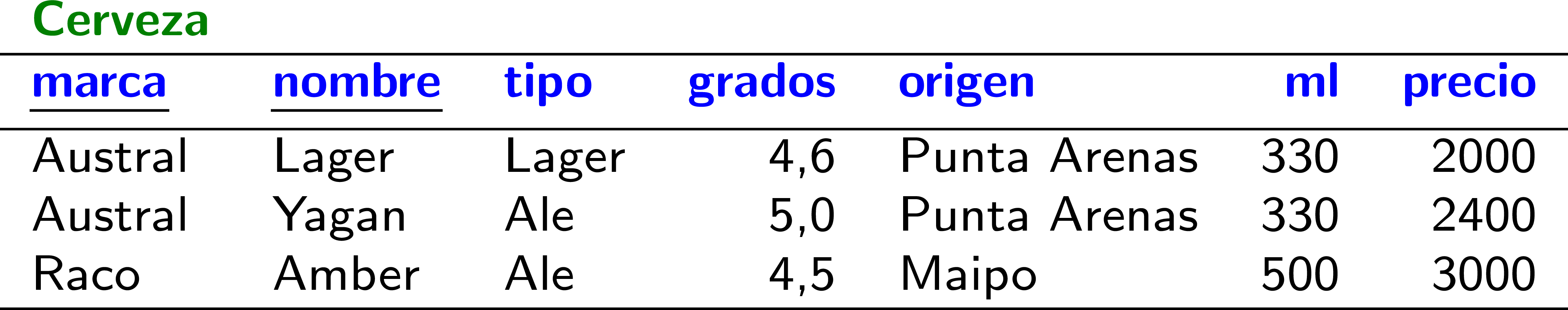 ¿Cuáles cervezas hay?
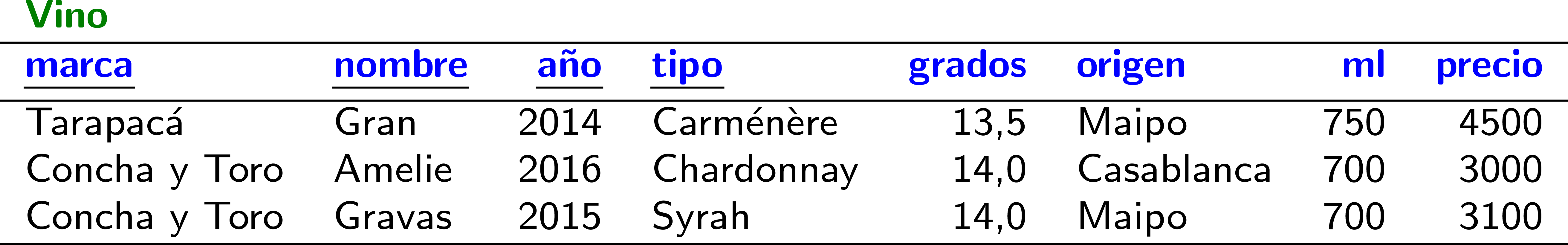 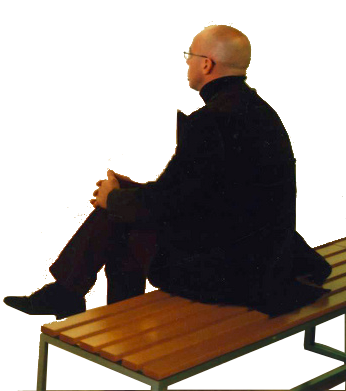 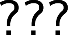 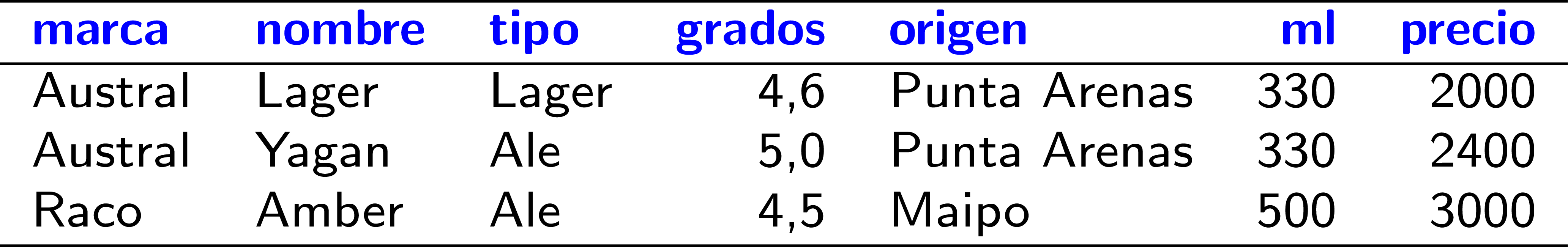 Relaciones
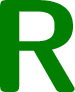 R es una relación (una referencia a una tabla).
			Devuelve las filas de la tabla.
Referencia a tablas
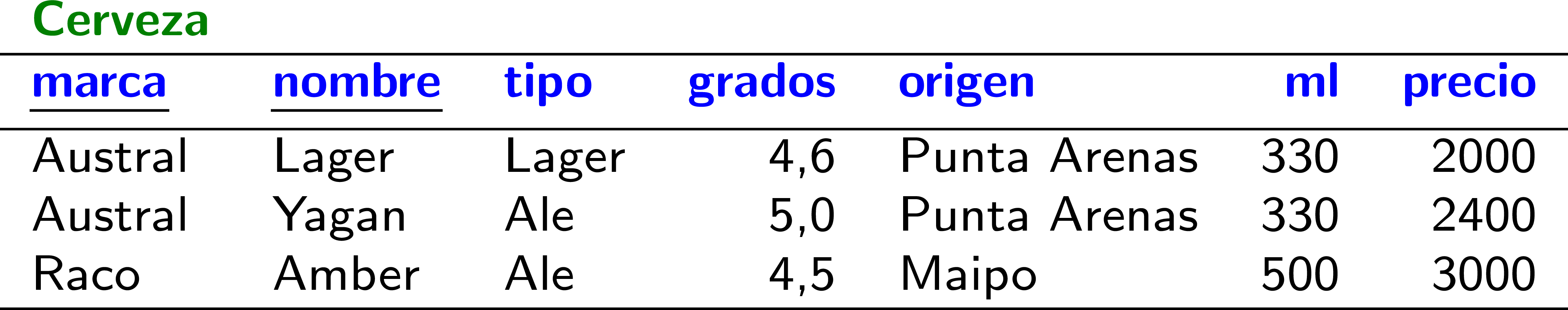 ¿Cuáles cervezas hay?
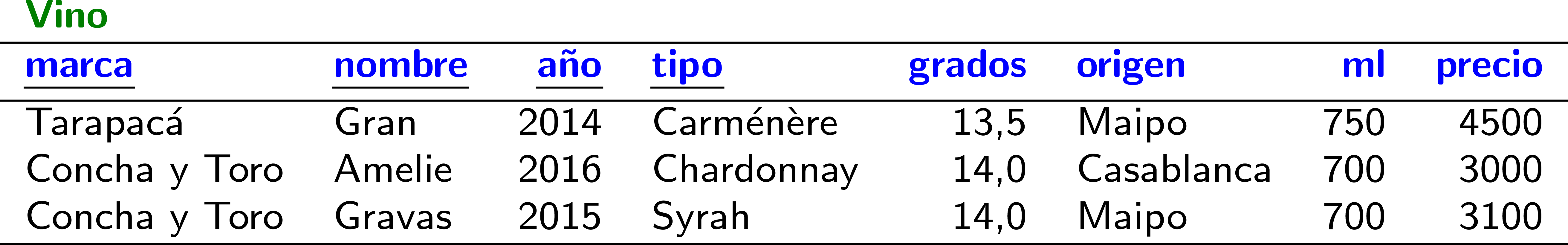 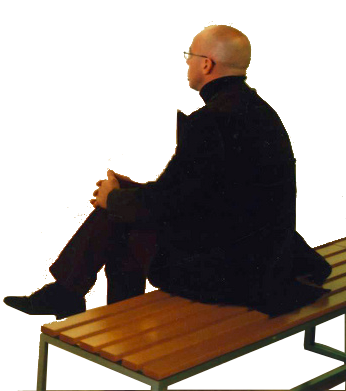 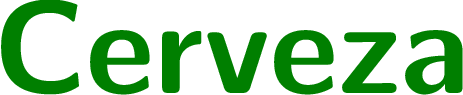 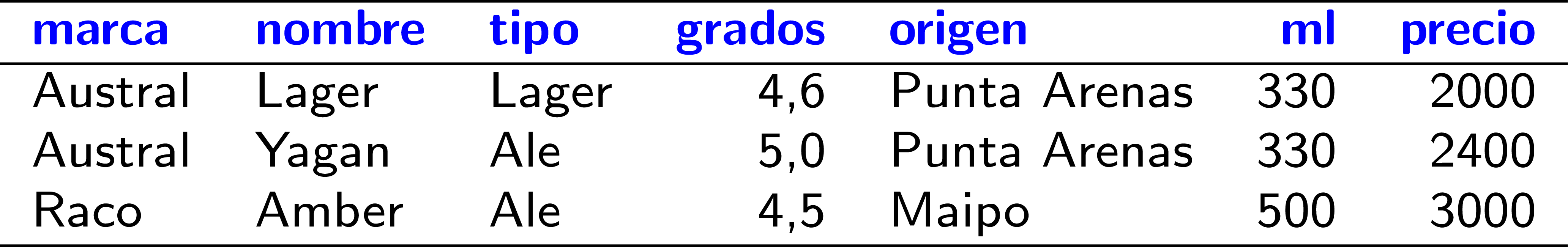 Formalizando algunas preguntas
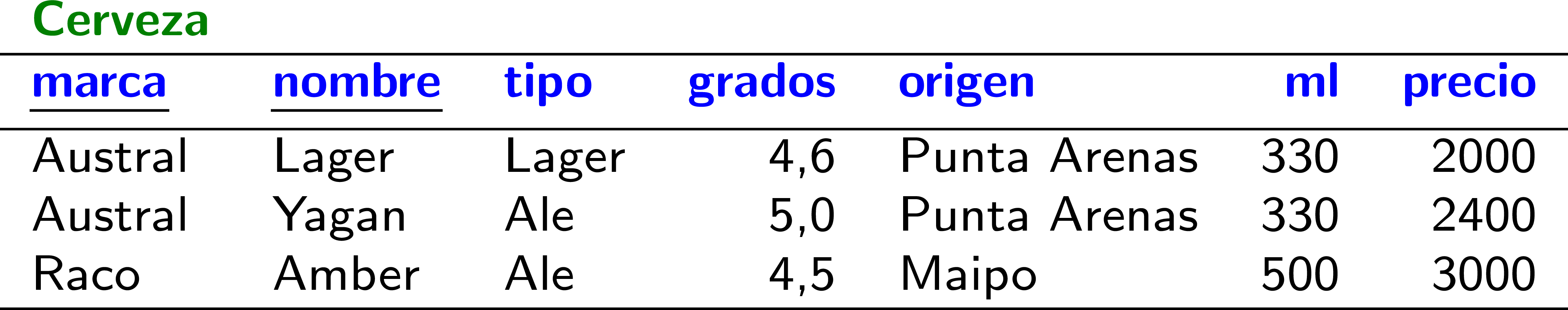 ¿Cuáles cervezas de la marca “Austral” hay?
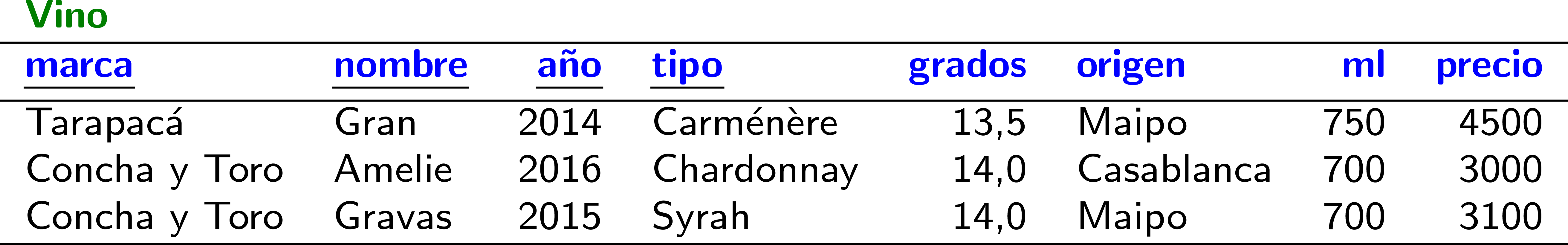 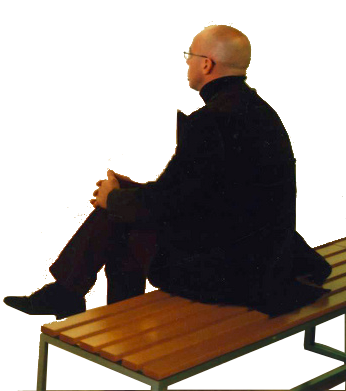 ¿Se necesita un operador nuevo aquí?
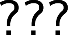 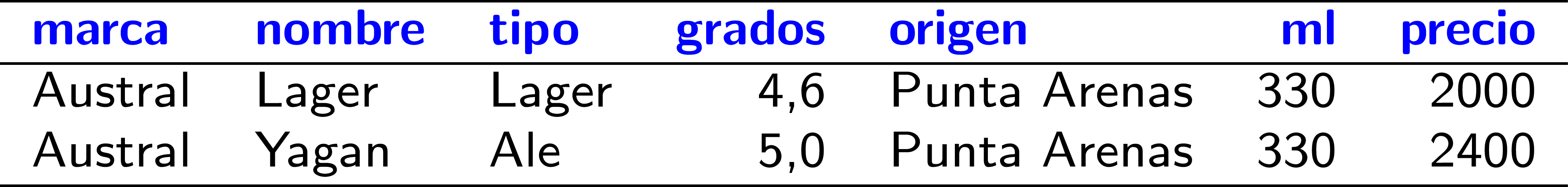 ¡Sí! Selección (de tuplas/filas)
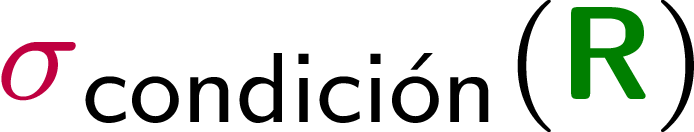 Sea R una relación (una referencia a una tabla).
                                      devuelve una nueva relación
                   que deja solo las tuplas en R que
			satisfacen la condición
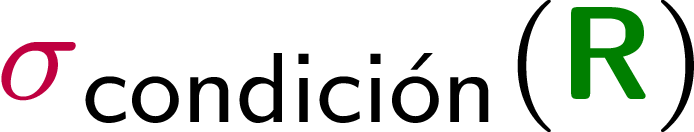 Las condiciones pueden utilizar 
Se puede combinar condiciones con
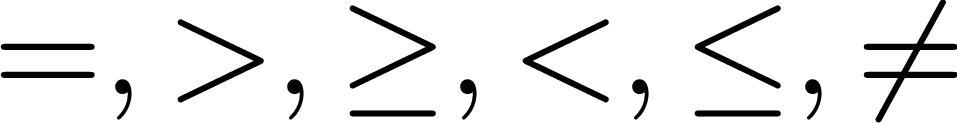 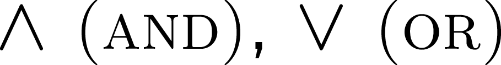 ¡Sí! Selección (de tuplas/filas)
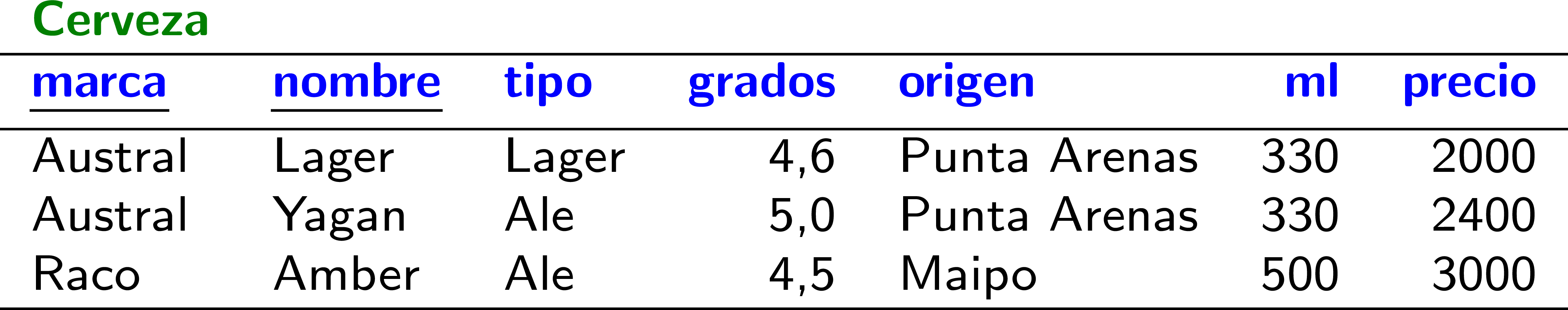 ¿Cuáles cervezas de la marca “Austral” hay?
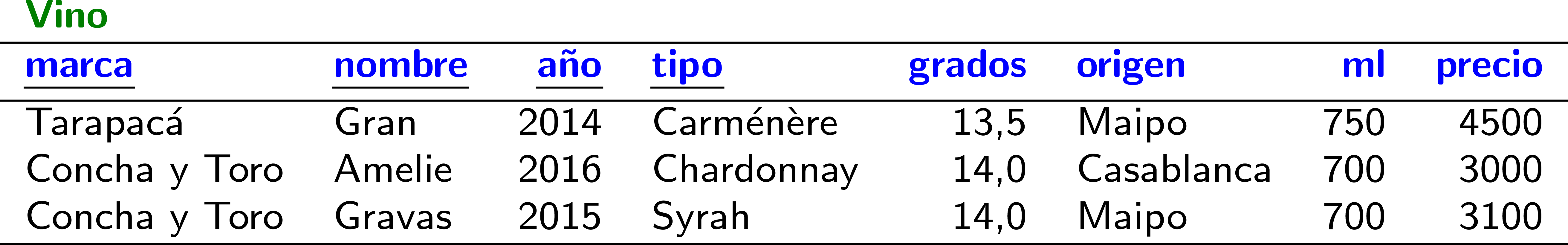 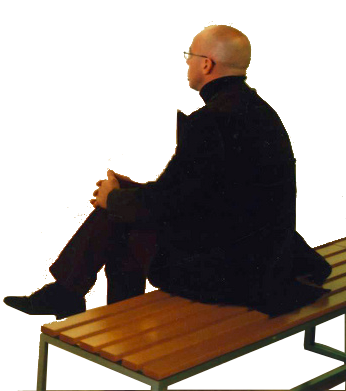 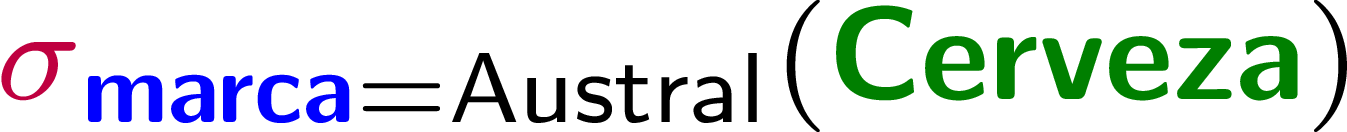 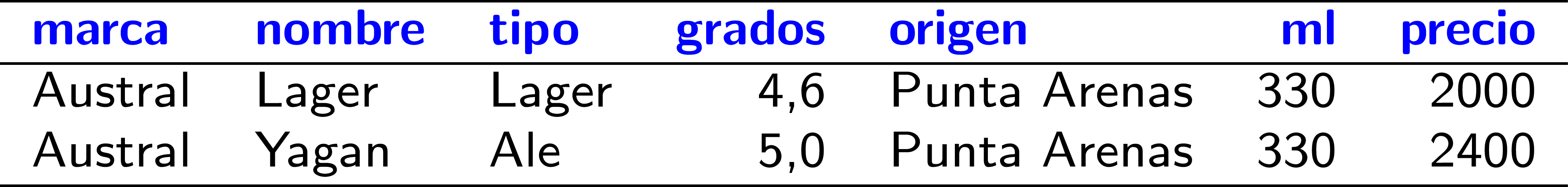 Formalizando algunas preguntas
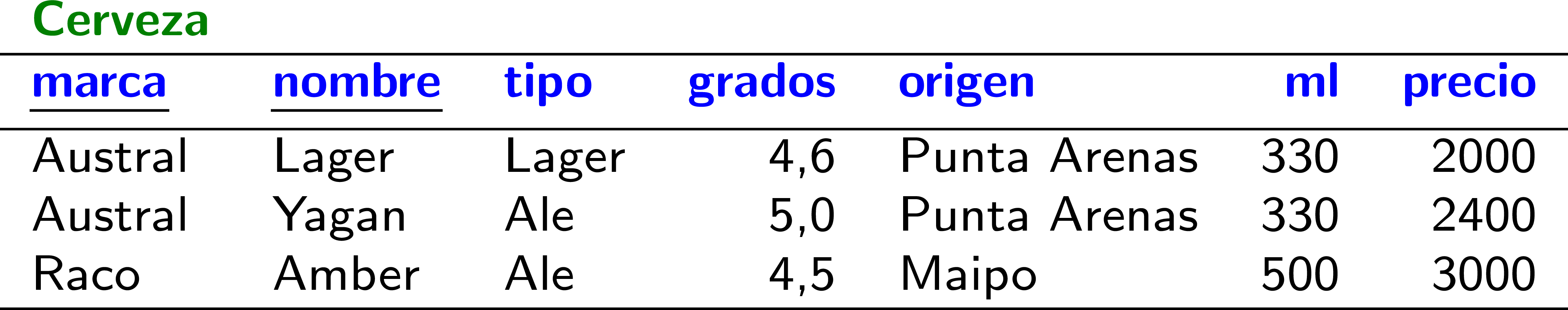 ¿Cuáles ales hay?
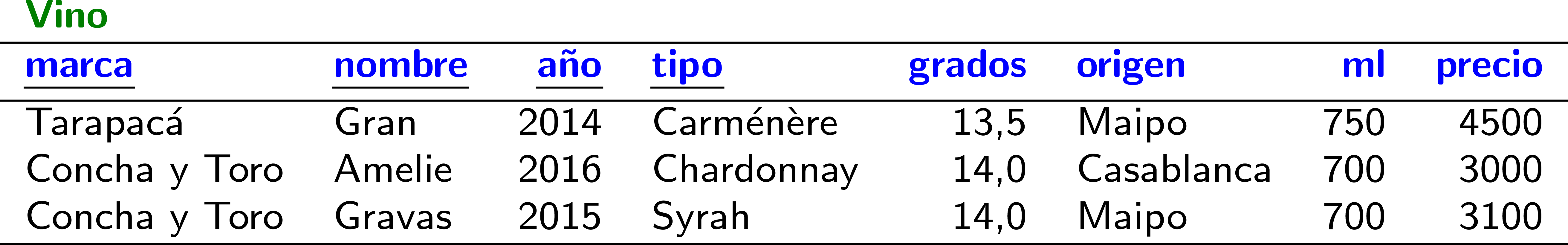 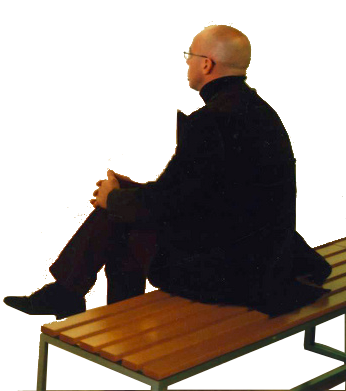 ¿Se necesita un operador nuevo aquí?
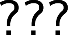 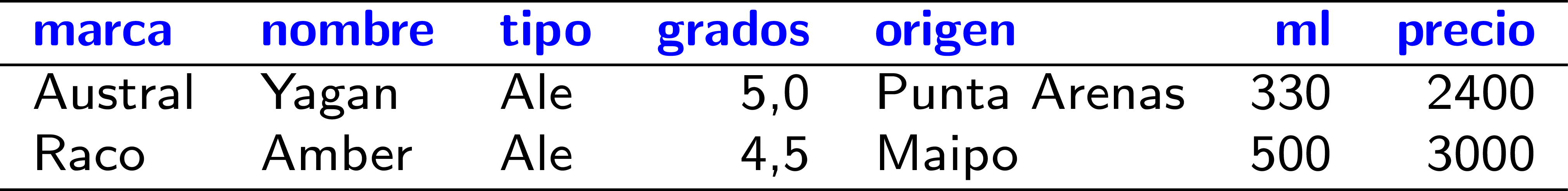 ¡No! Selección basta
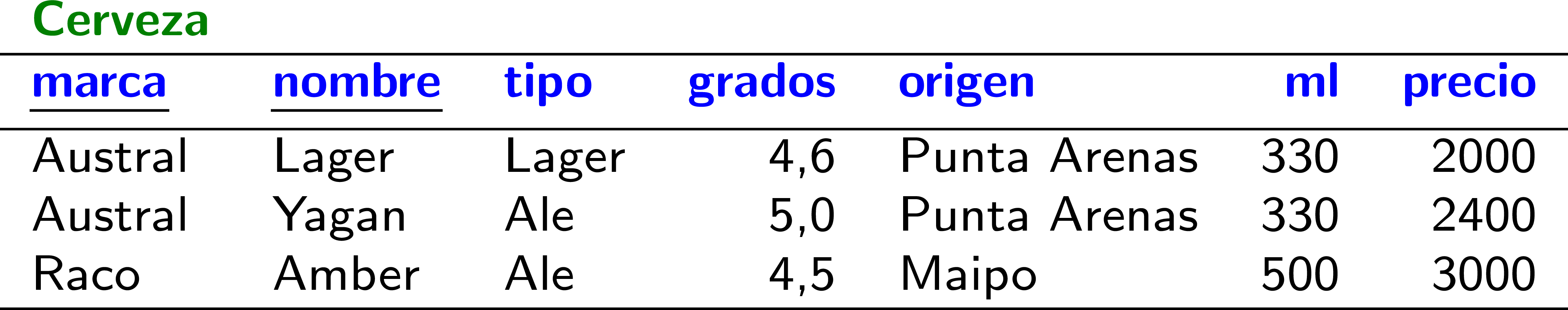 ¿Cuáles ales hay?
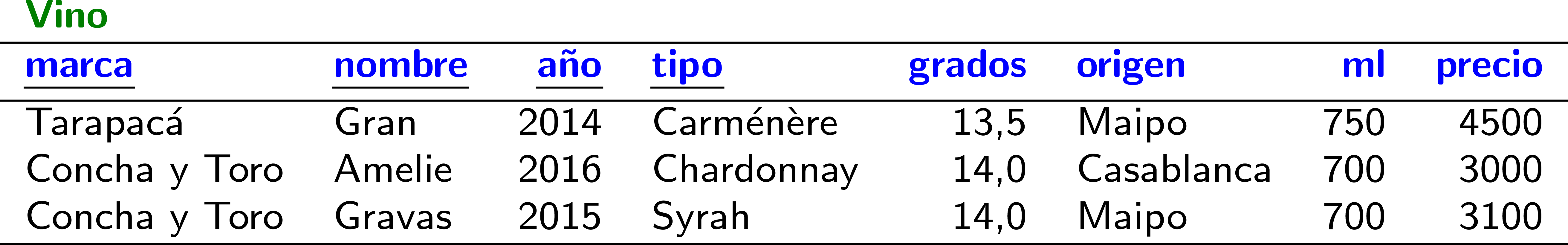 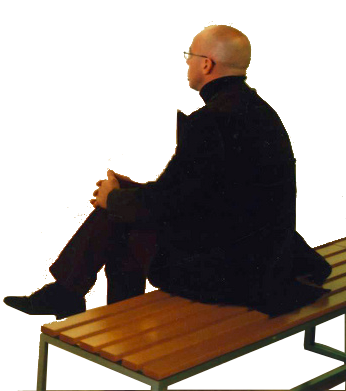 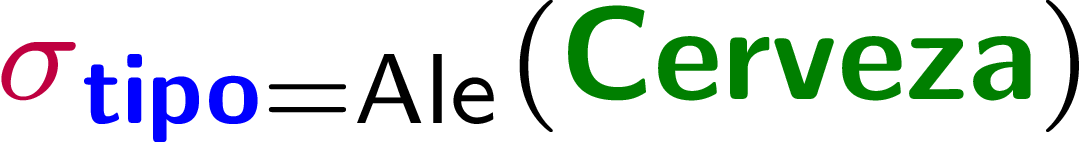 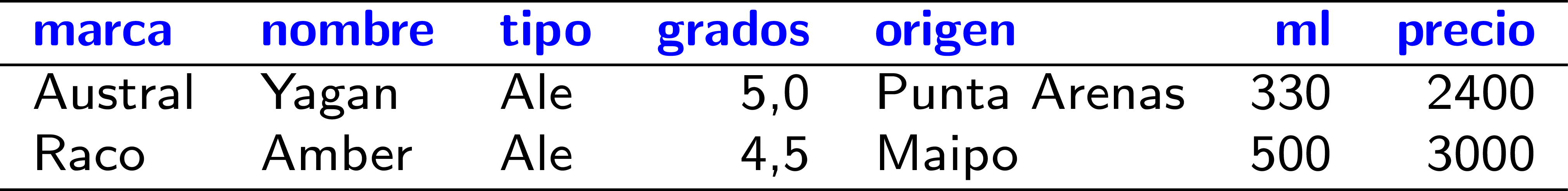 Formalizando algunas preguntas
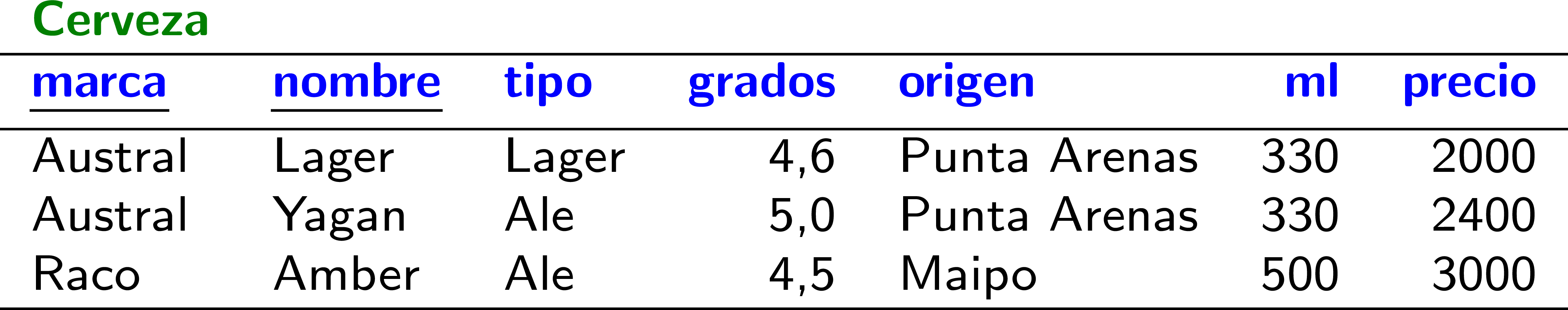 4,5? Pff. ¿cuáles ales son 
más fuertes que 4,8?
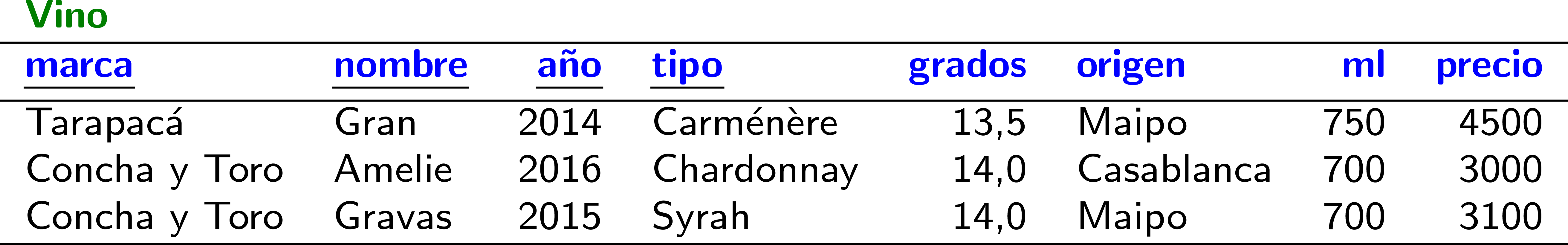 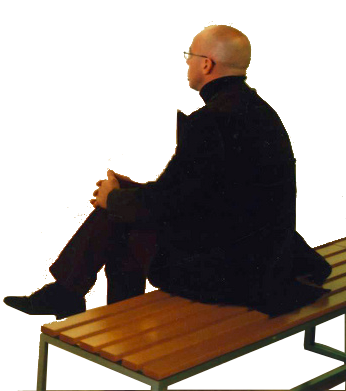 ¿Se necesita un operador nuevo aquí?
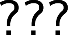 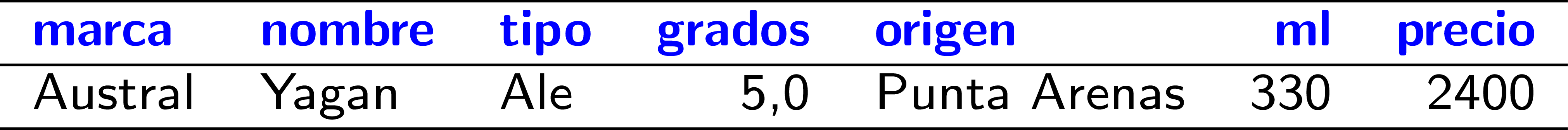 ¡No! Selección basta (con > y ∧)
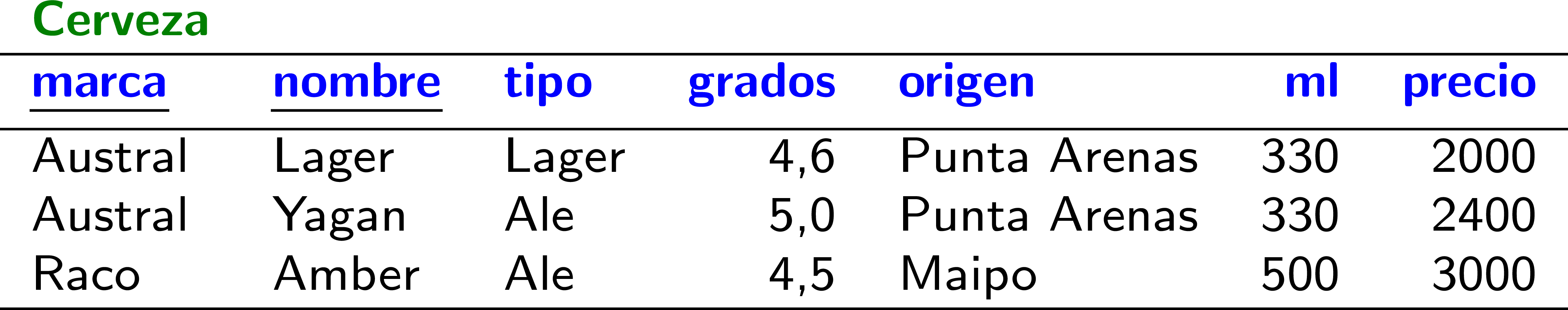 4,5? Pff. ¿cuáles ales son 
más fuertes que 4,8?
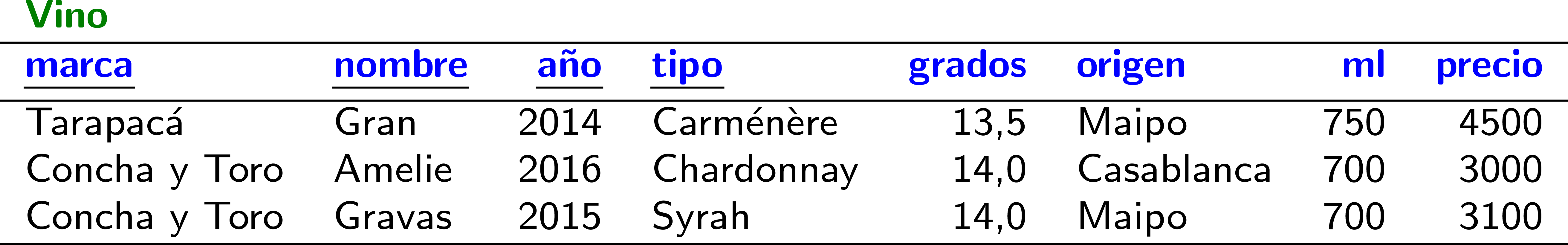 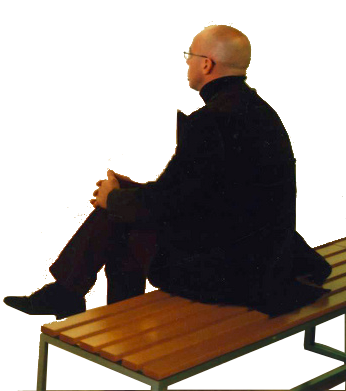 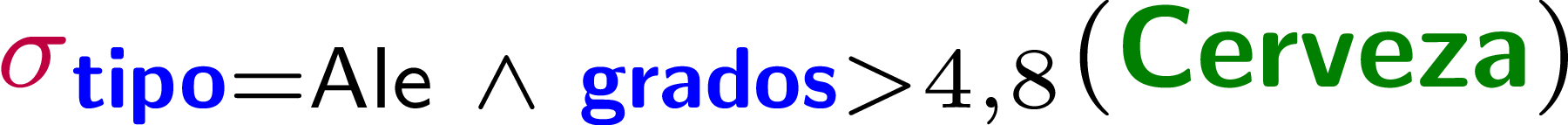 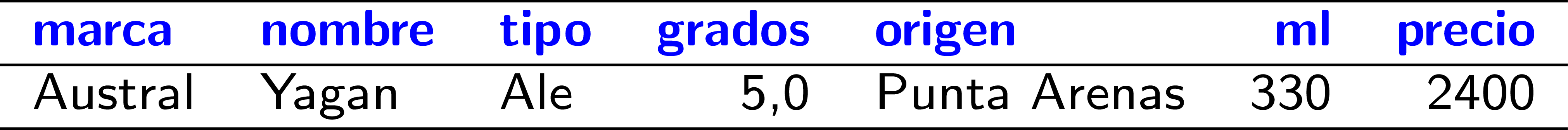 Formalizando algunas preguntas
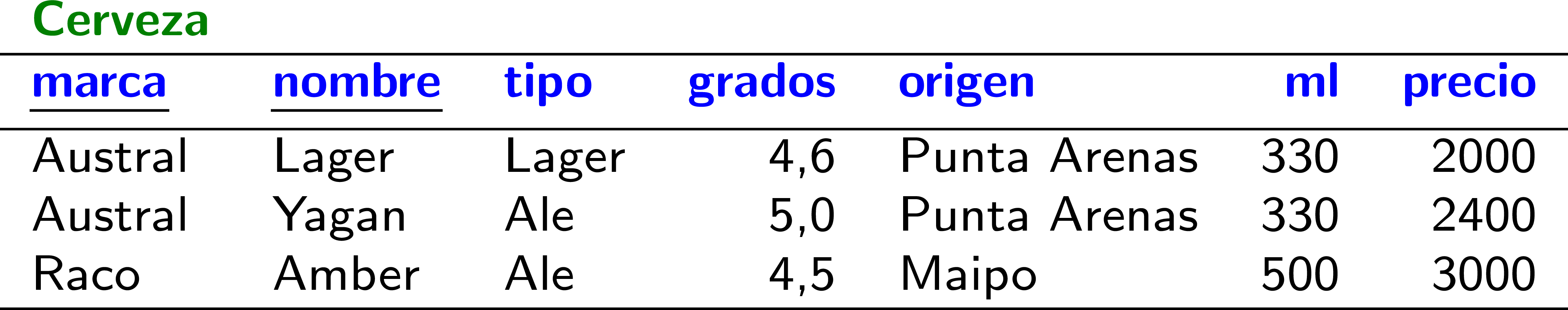 Un paso atrás …
¿Cuáles tipos de cerveza hay?
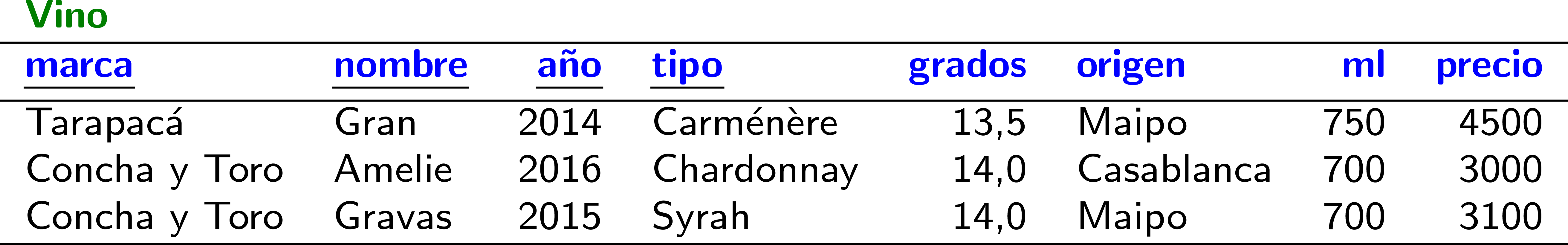 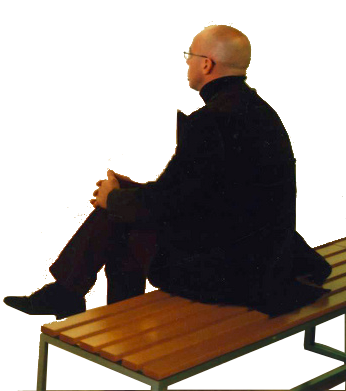 ¿Se necesita un operador nuevo aquí?
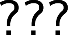 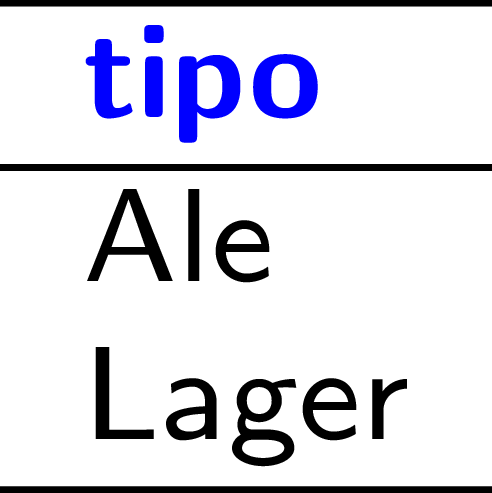 ¡Sí! Proyección (de atributos/columnas)
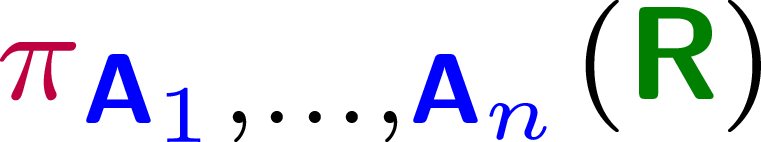 Sea R una relación (una referencia a una tabla).
                                         devuelve una nueva relación
                   que deja solo los atributos A1 , … , An
			de R.
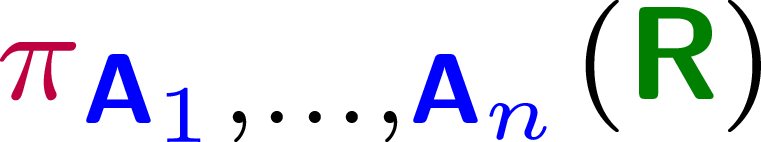 ¡Sí! Proyección
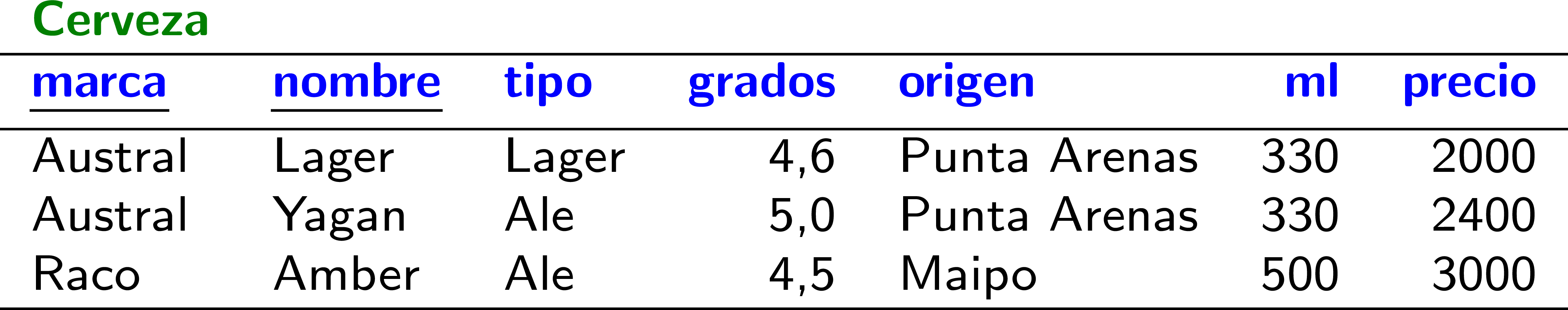 Un paso atrás …
¿Cuáles tipos de cerveza hay?
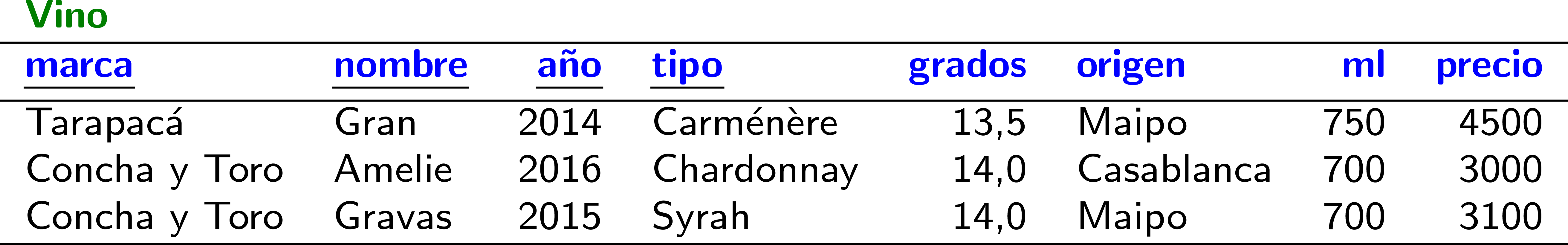 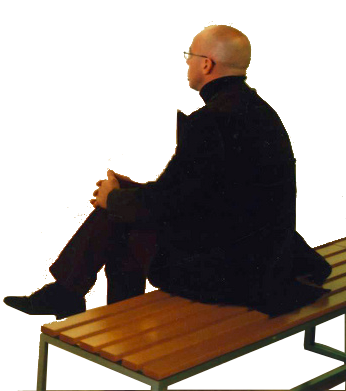 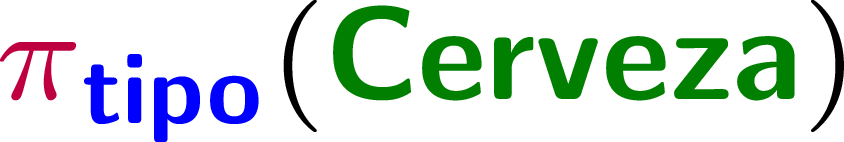 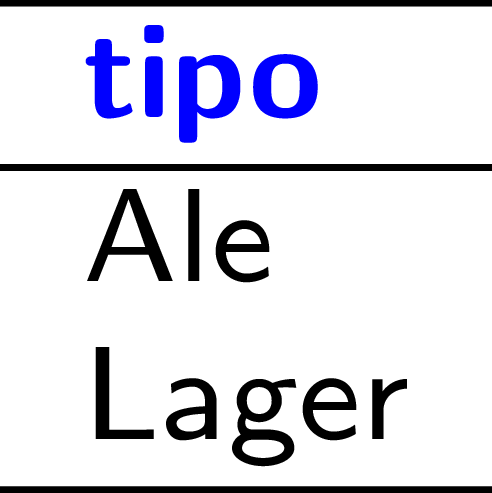 Formalizando algunas preguntas
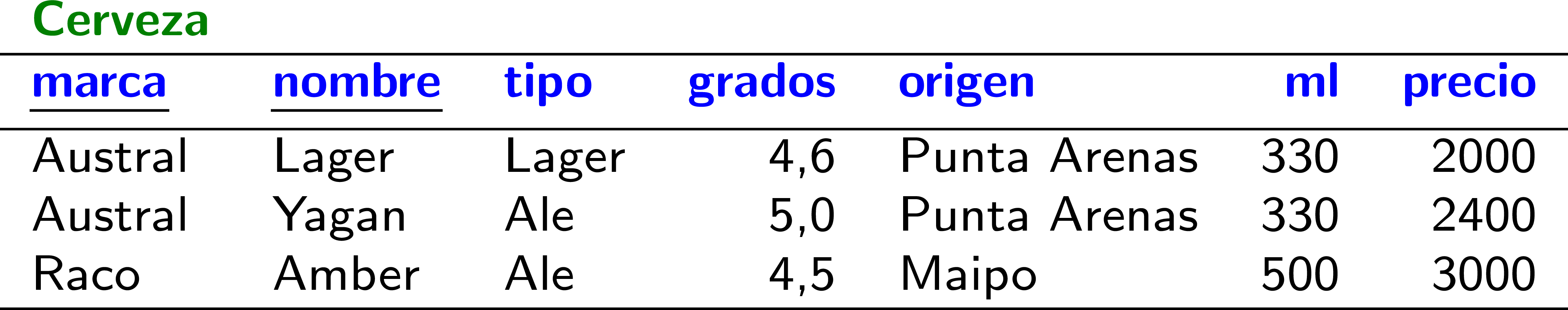 Y ¿cuáles tipos tienen una cerveza más fuerte que 4,8?
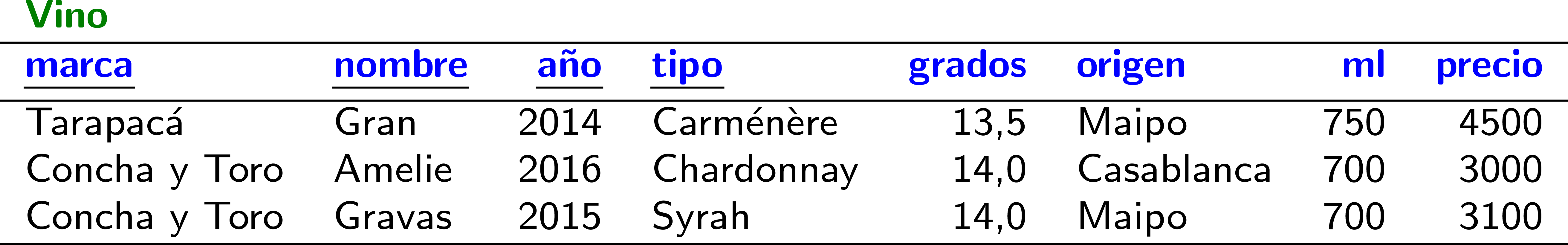 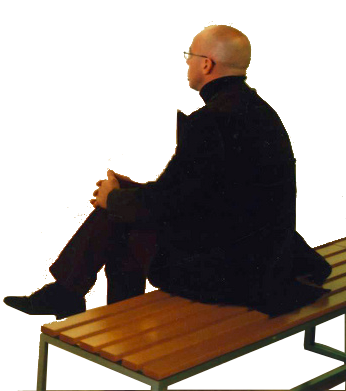 ¿Se necesita un operador nuevo aquí?
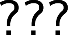 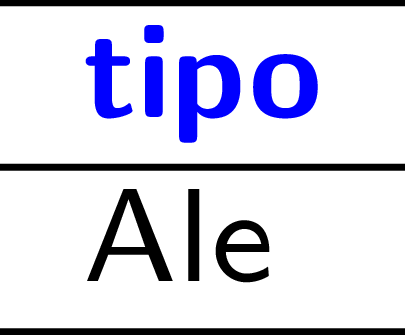 ¡No! Selección + Proyección
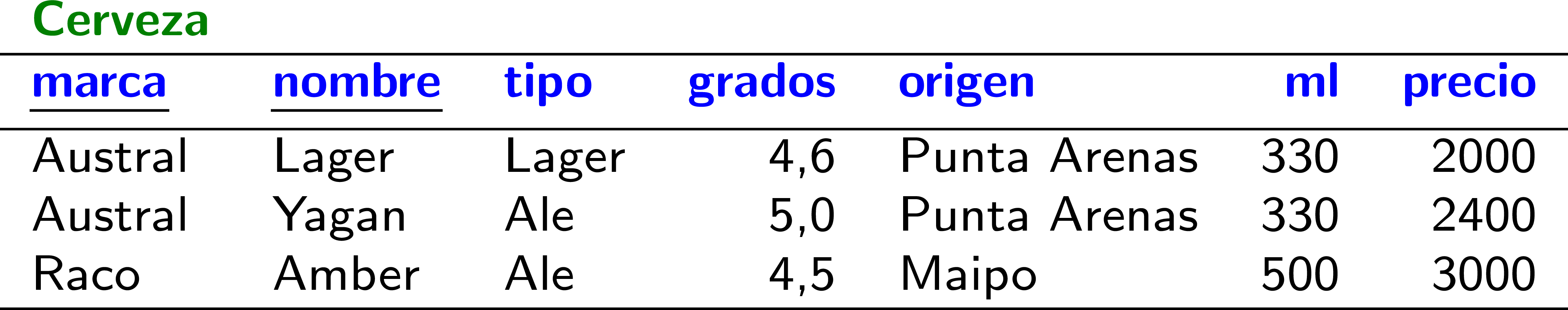 Y ¿cuáles tipos tienen una cerveza más fuerte que 4,8?
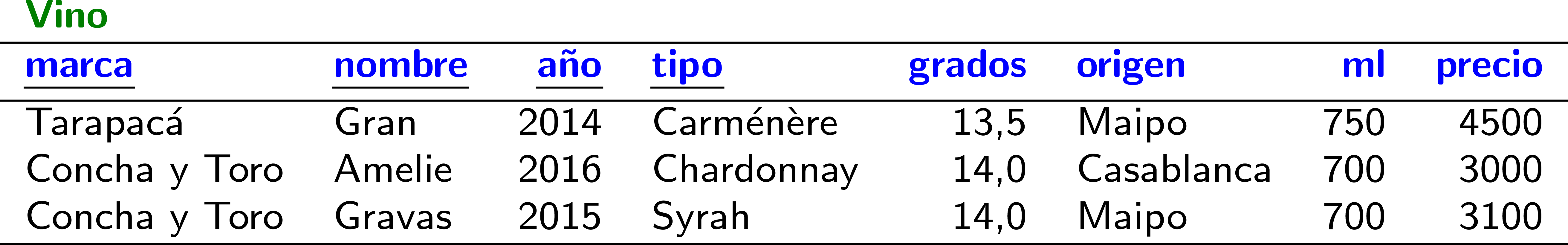 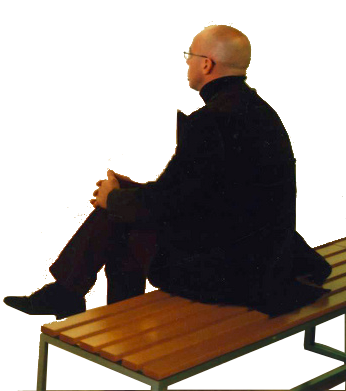 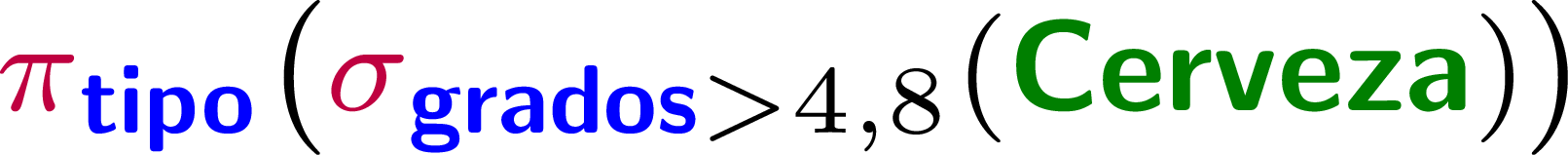 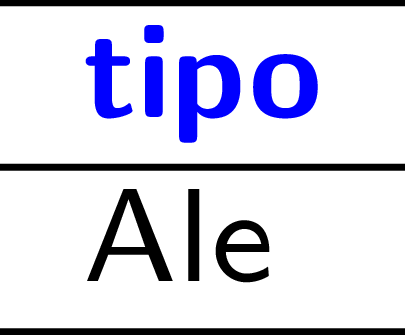 Selección + Proyección
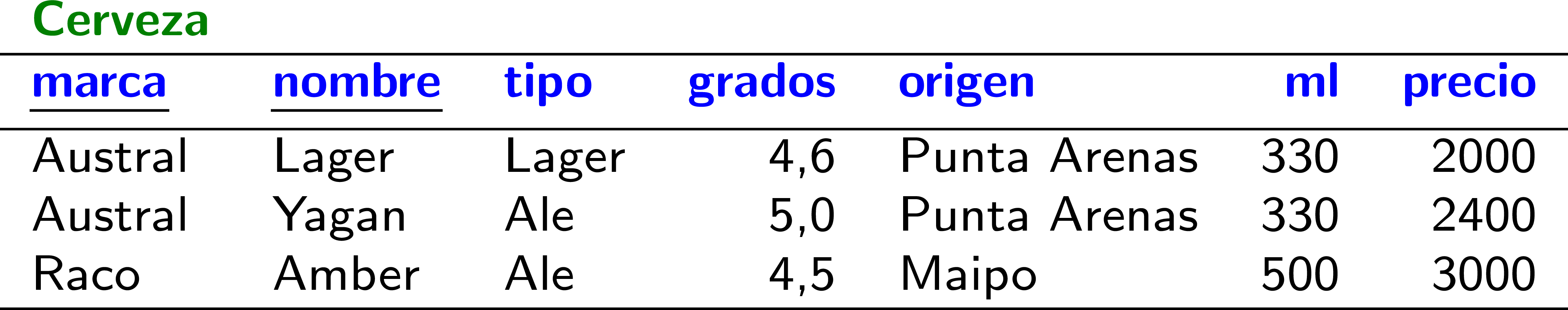 Y ¿cuáles tipos tienen una cerveza más fuerte que 4,8?
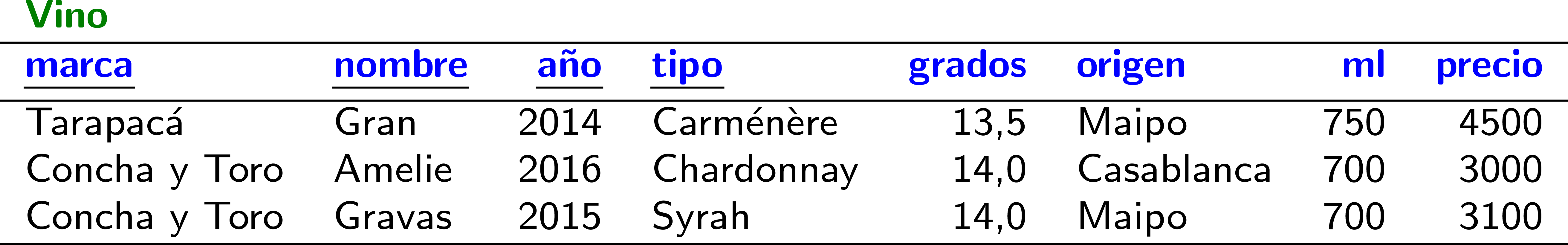 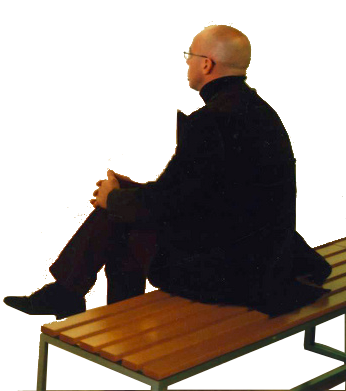 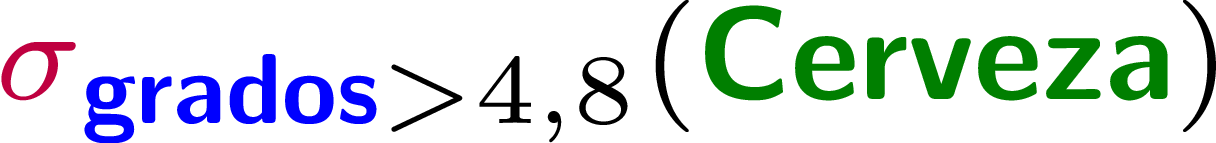 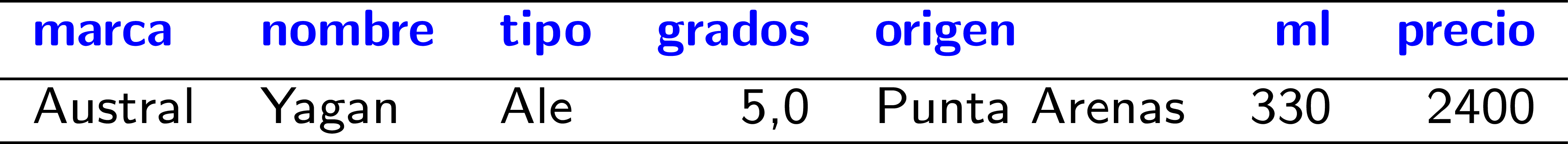 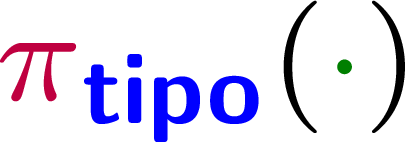 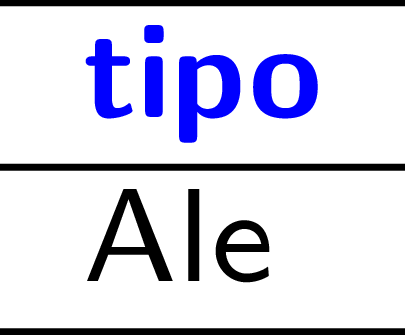 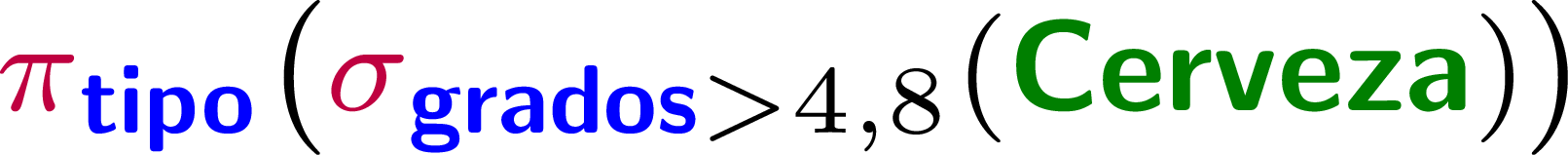 Selección + Proyección
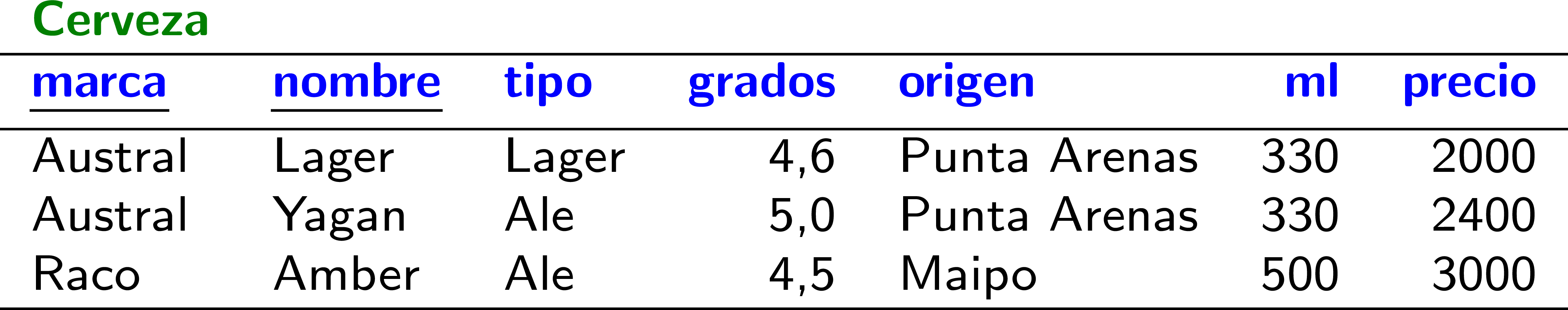 Y ¿cuáles tipos tienen una cerveza más fuerte que 4,8?
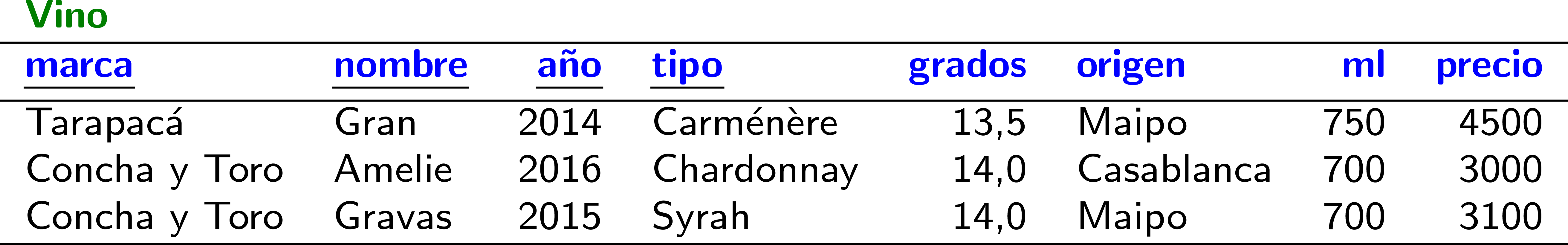 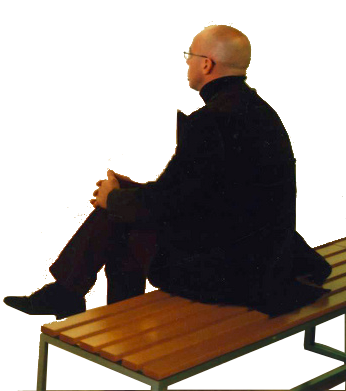 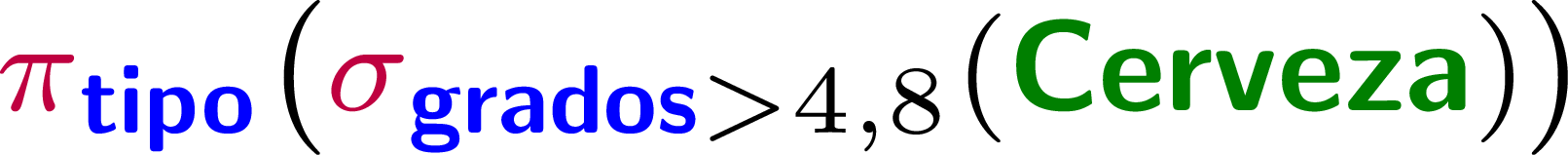 No! Así la proyección va a borrar el atributo grados antes que la selección puede verlo. (¡Error!)
¿Y                                               ?
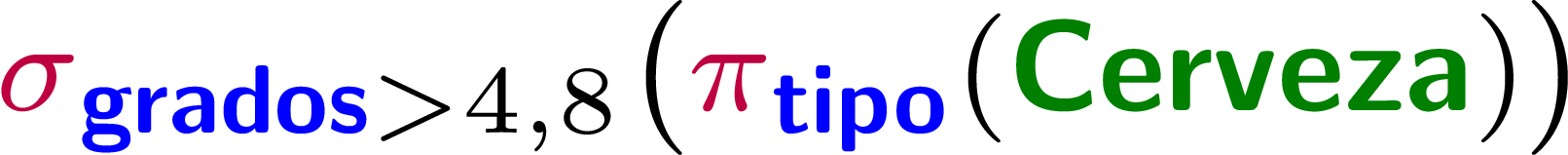 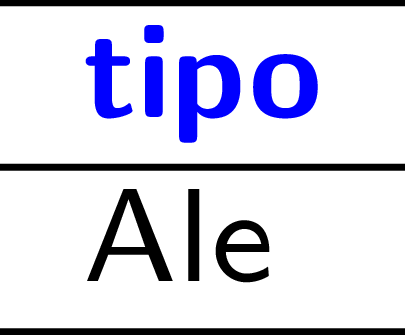 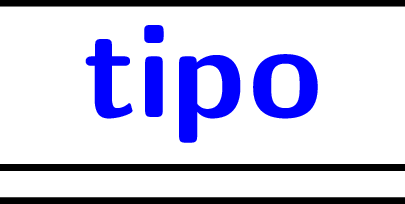 Formalizando muchas preguntas
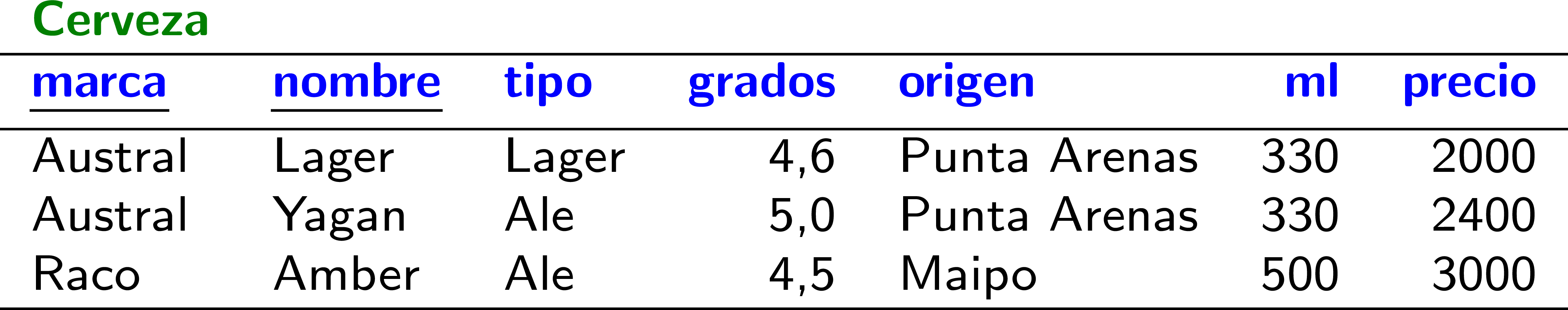 Y ¿cuáles marcas de vino tienen un tipo o Carménère o Syrah?
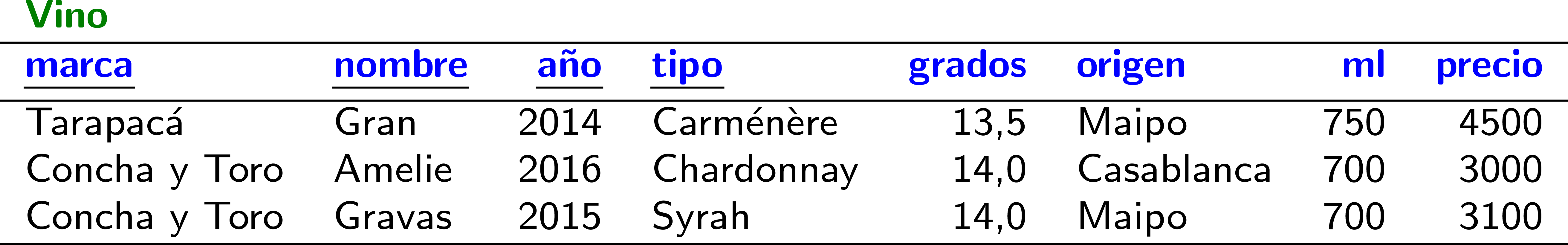 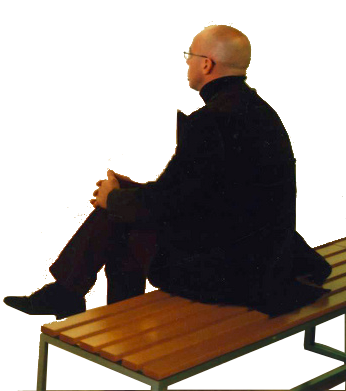 ¿Se necesita un operador nuevo aquí?
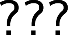 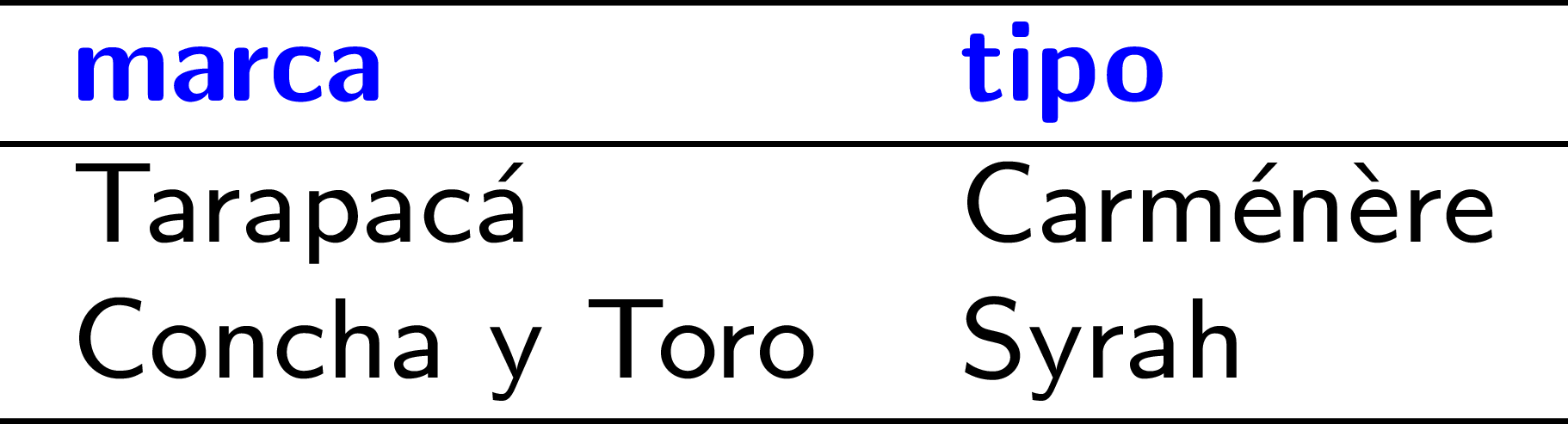 ¡No! Selección + Proyección
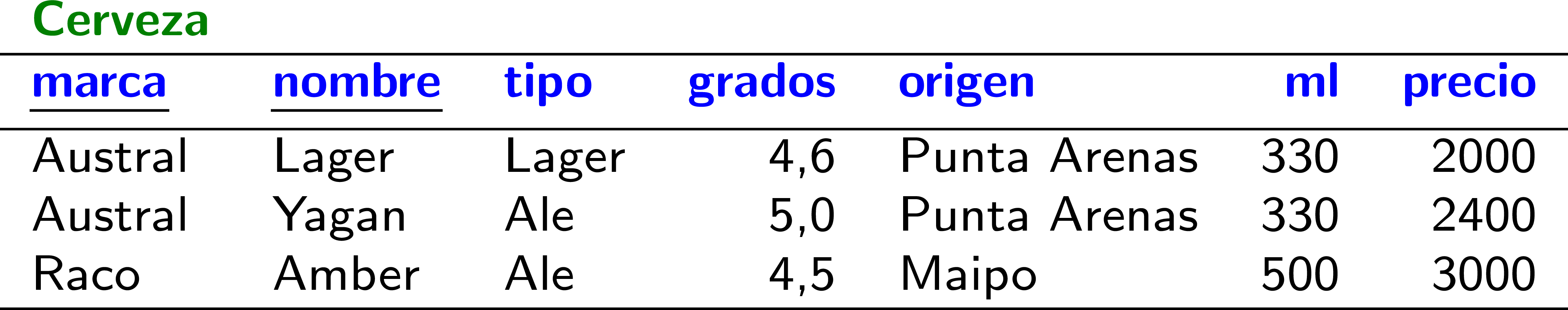 Y ¿cuáles marcas de vino tienen un tipo o Carménère o Syrah?
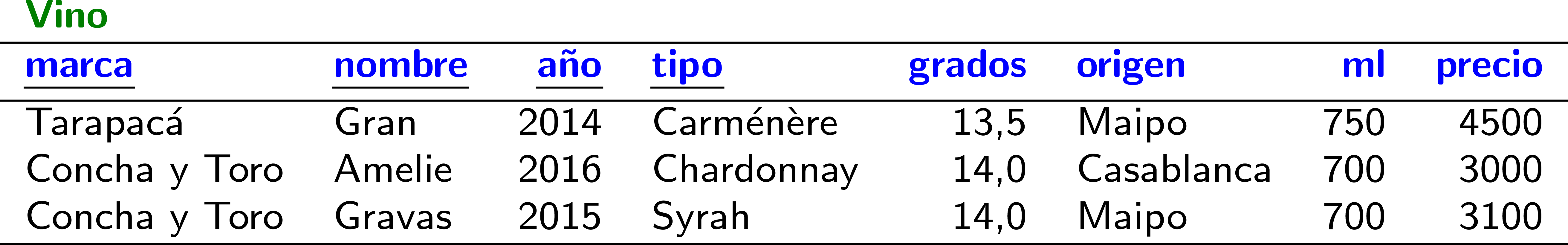 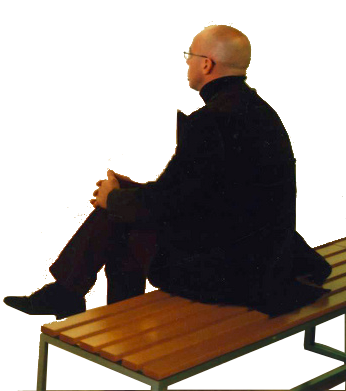 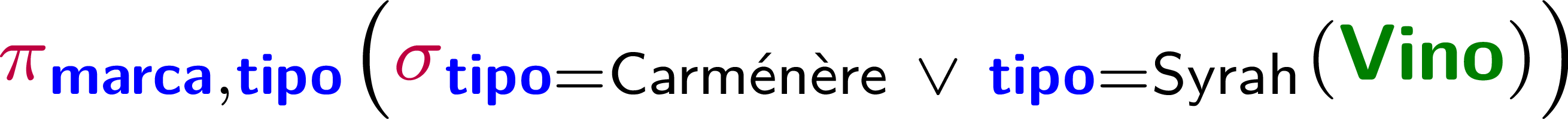 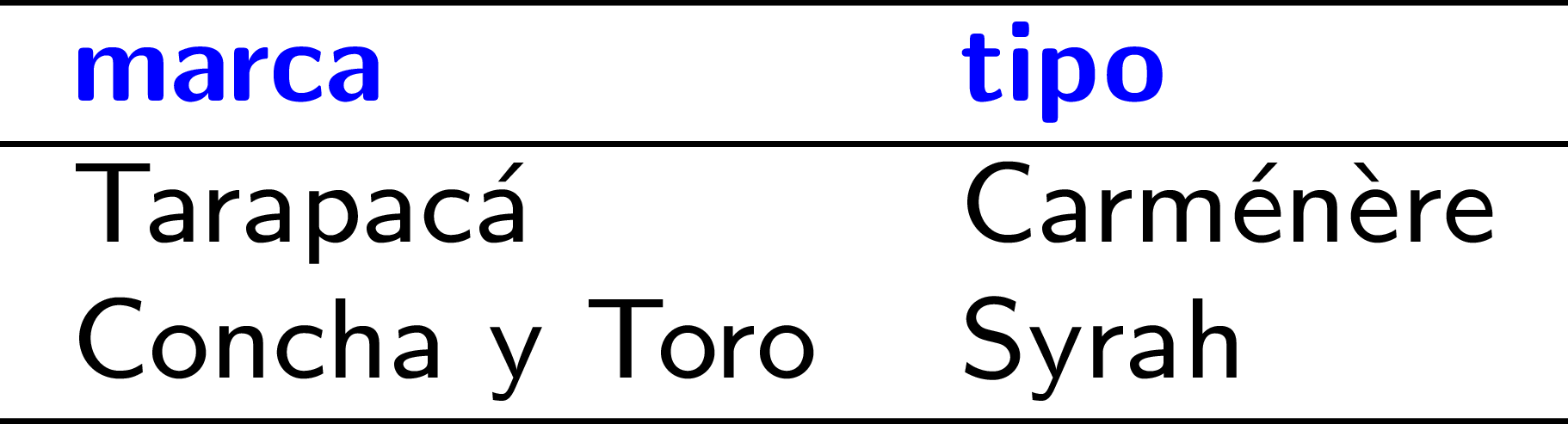 Selección + Proyección
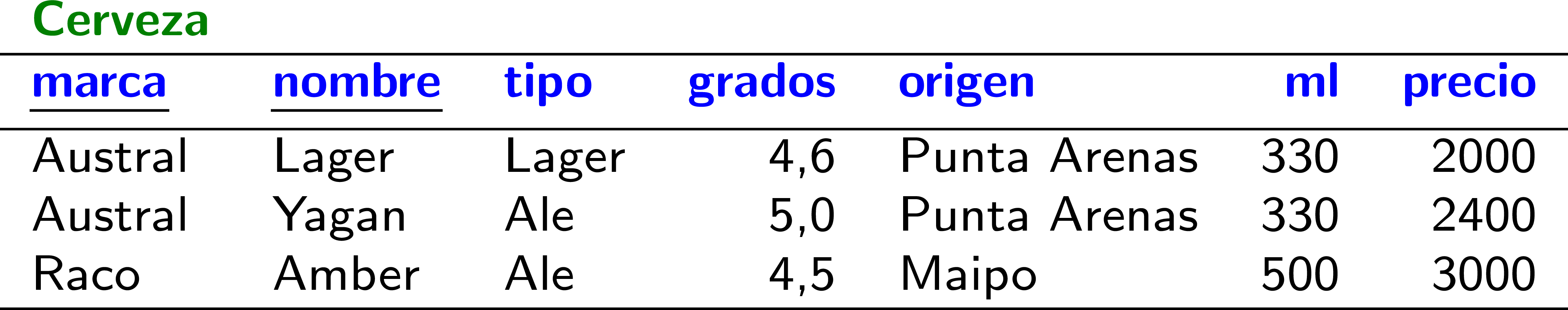 Y ¿cuáles marcas de vino tienen un tipo o Carménère o Syrah?
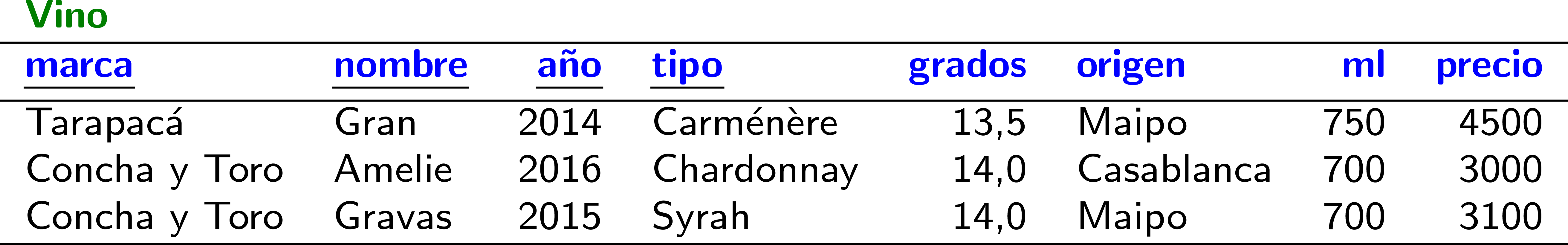 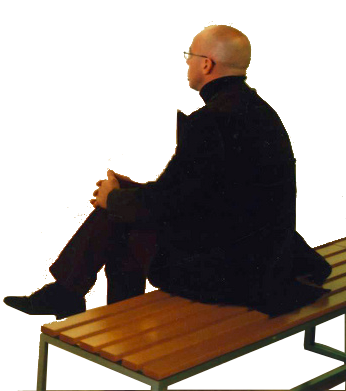 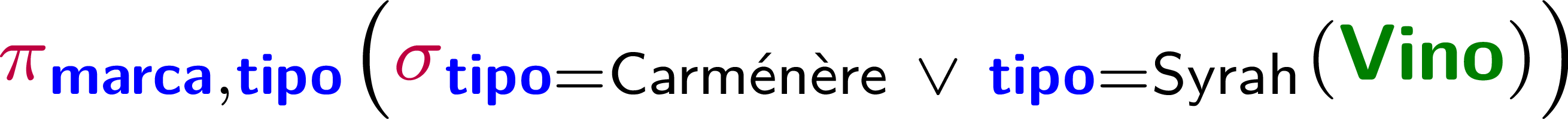 ¿Y                                                                            ?
¡Sí, funciona igual!
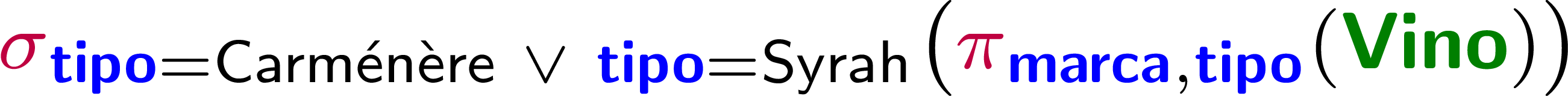 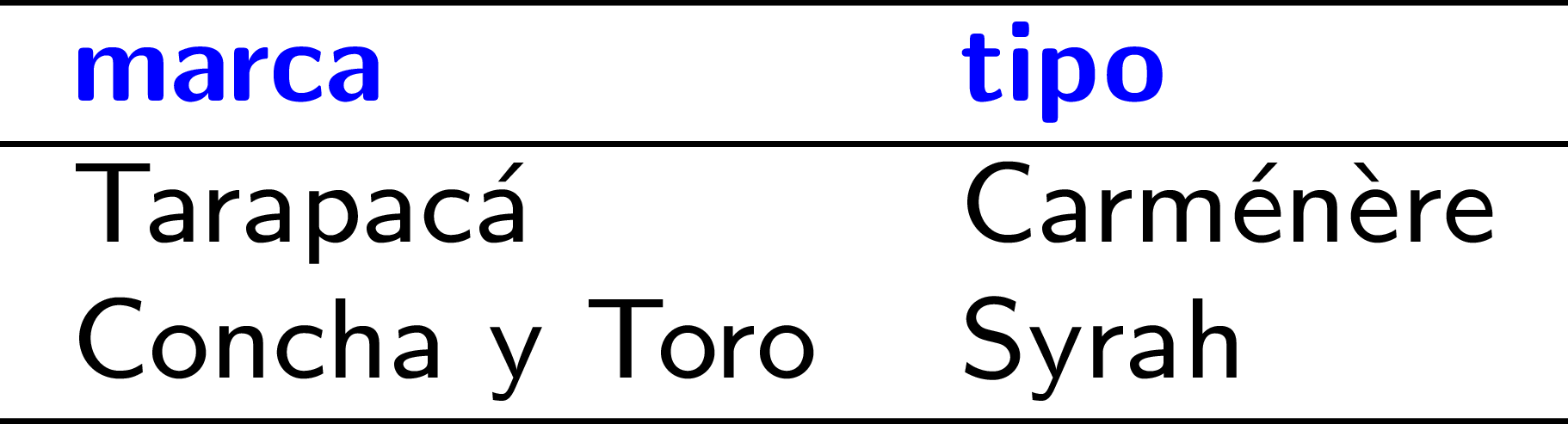 Formalizando demasiadas preguntas
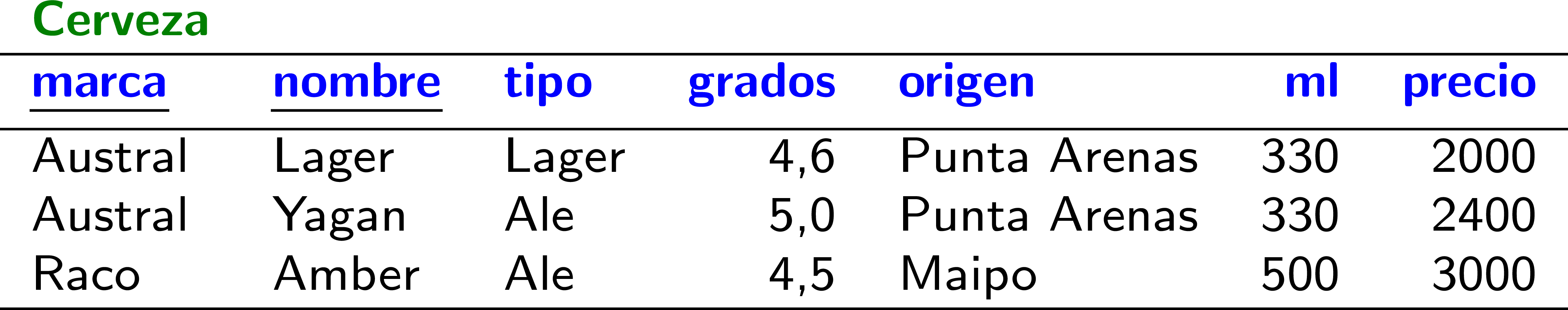 Estoy curioso ¿cuáles marcas de cerveza tienen un ale y un lager?
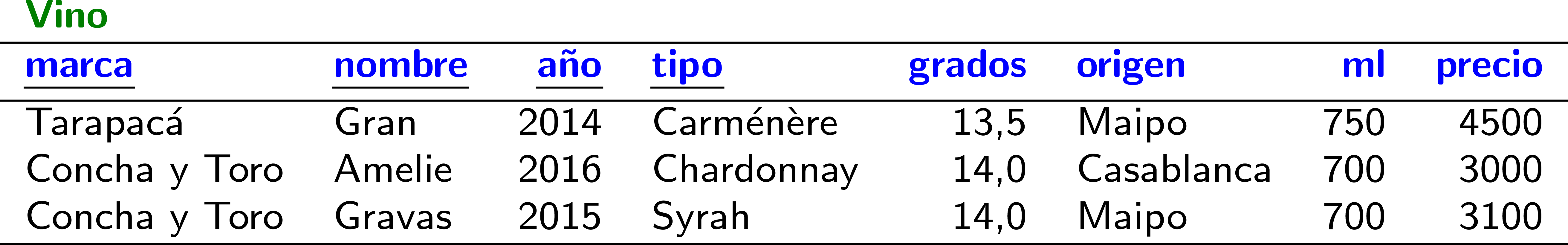 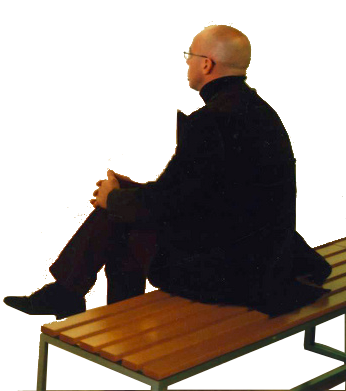 ¿Se necesita un operador nuevo aquí?
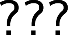 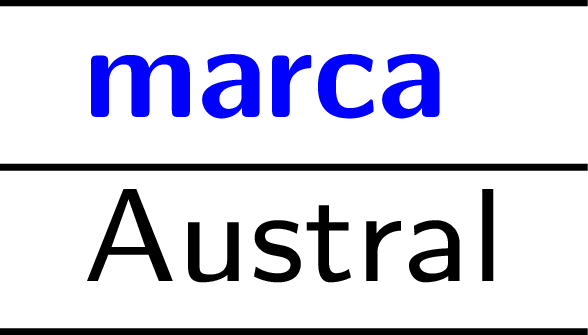 ¡Sí! Intersección (de relaciones)
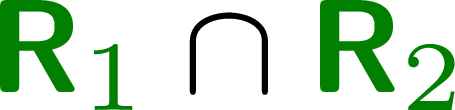 Sean R1 y R2 relaciones.
                               devuelve una nueva relación
                   con todas las tuplas en R1 y R2.
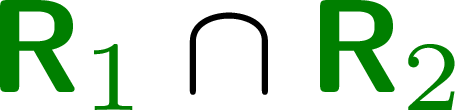 R1 y R2 deben tener los mismos atributos.
Selección + Proyección + Intersección
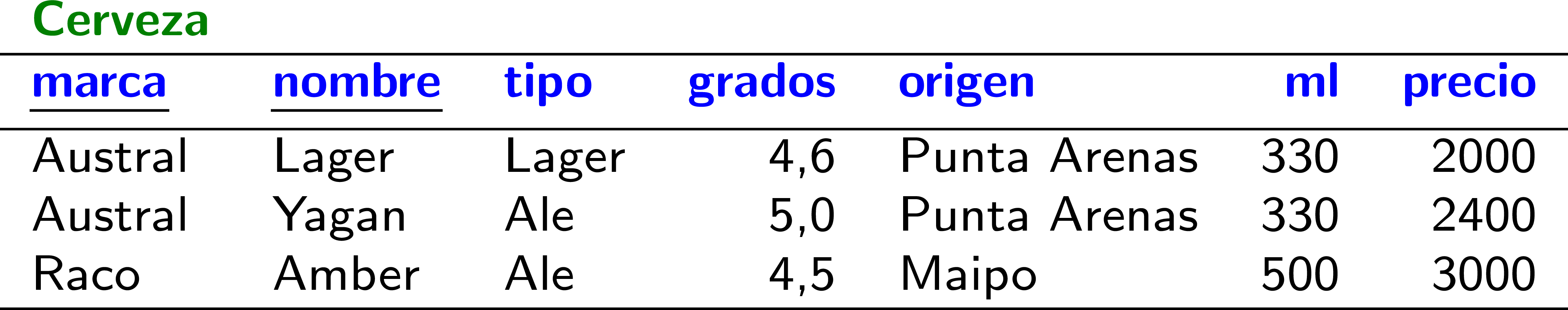 Estoy curioso ¿cuáles marcas de cerveza tienen un ale y un lager?
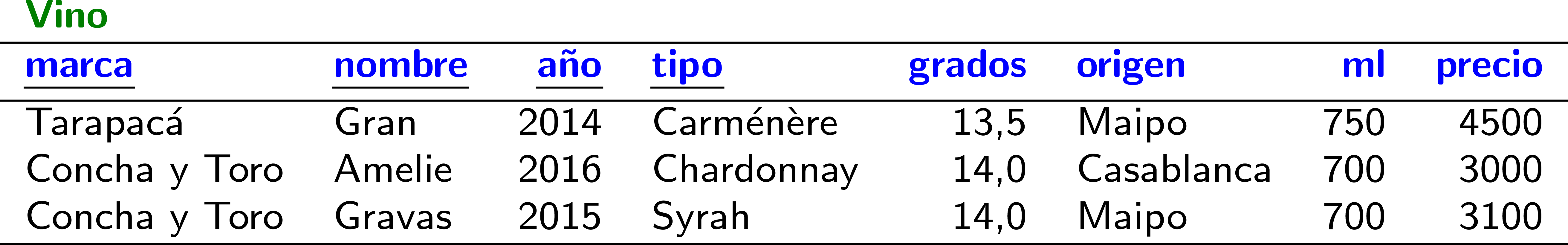 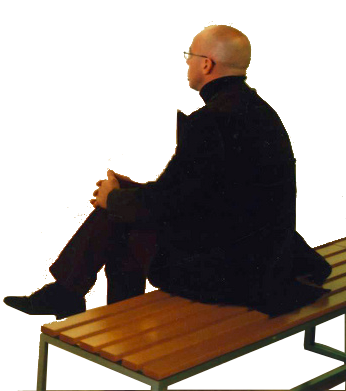 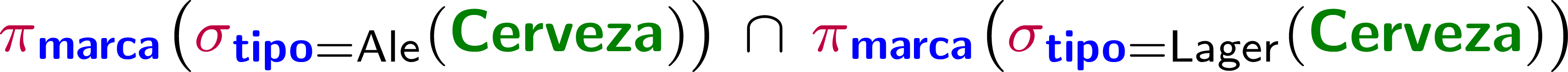 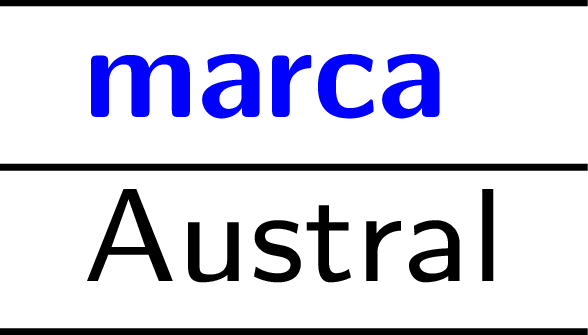 Selección + Proyección + Intersección
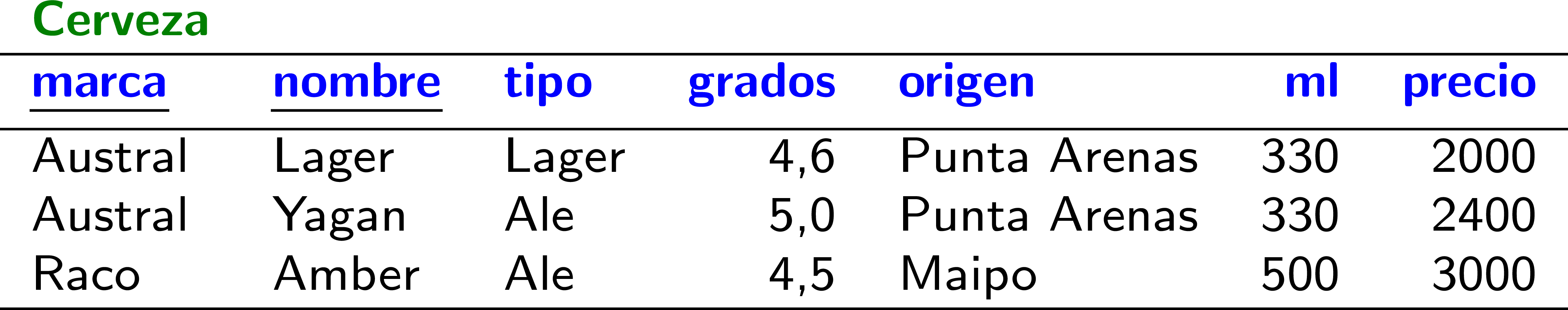 Estoy curioso ¿cuáles marcas de cerveza tienen un ale y un lager?
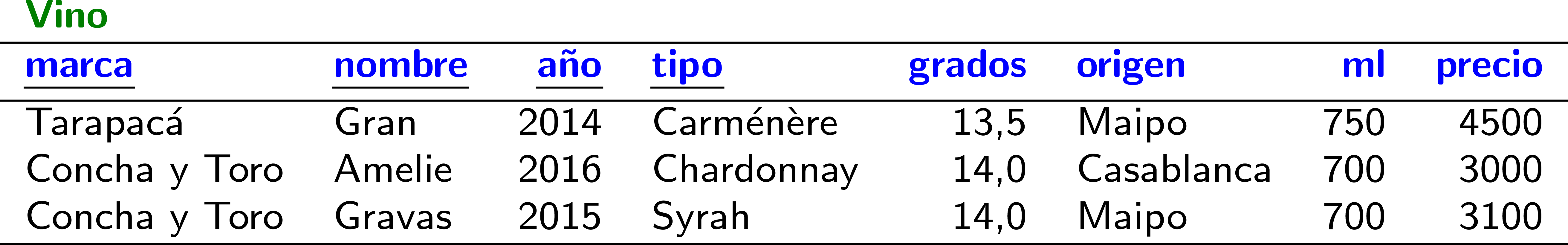 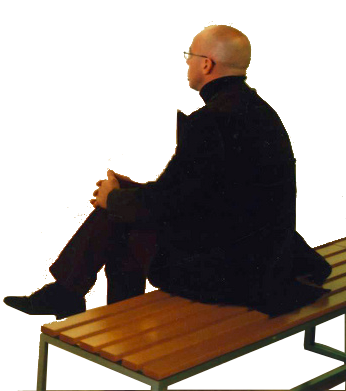 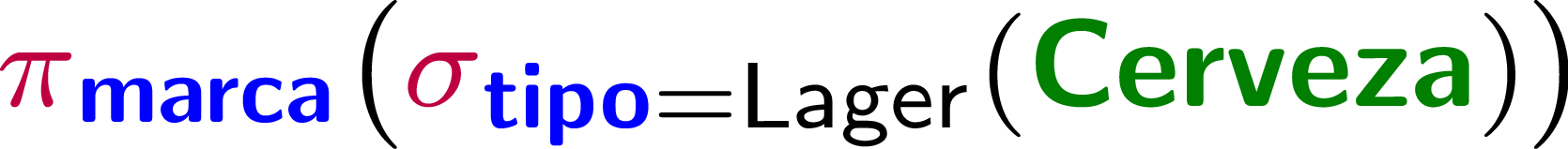 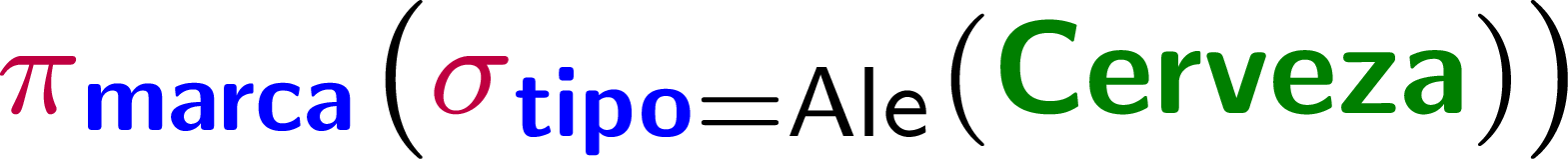 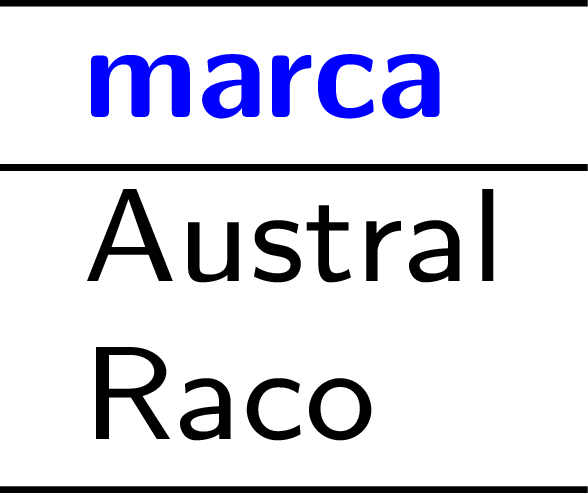 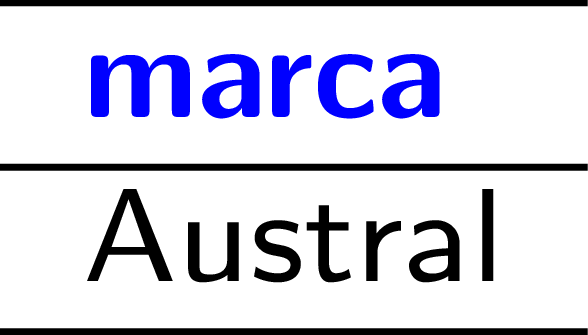 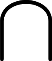 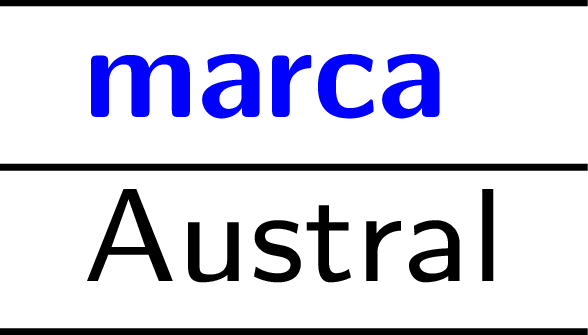 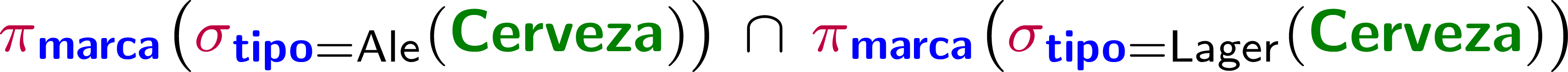 Selección + Proyección + Intersección
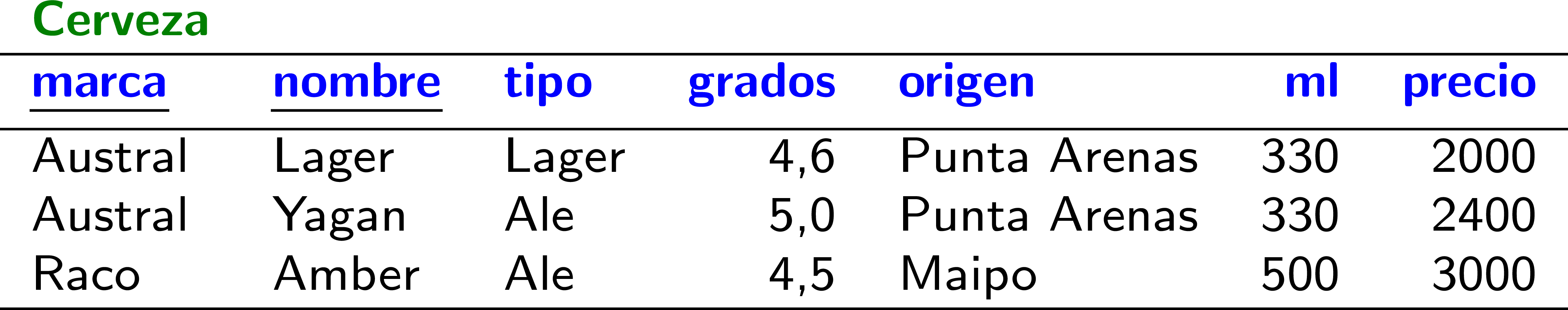 Estoy curioso ¿cuáles marcas de cerveza tienen un ale y un lager?
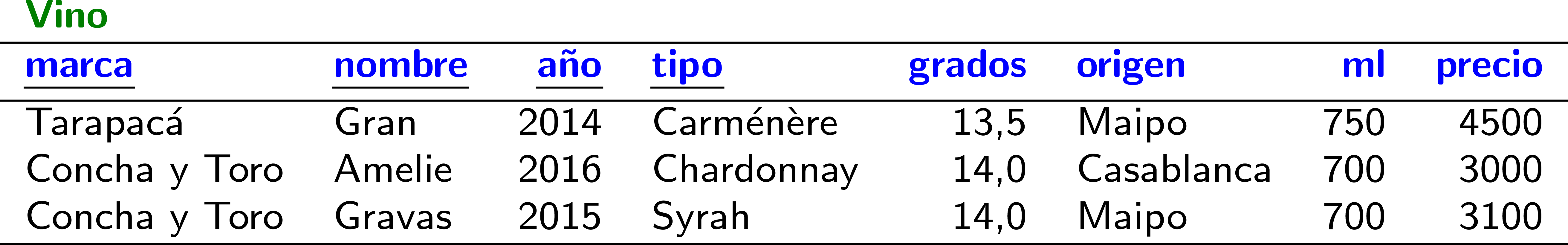 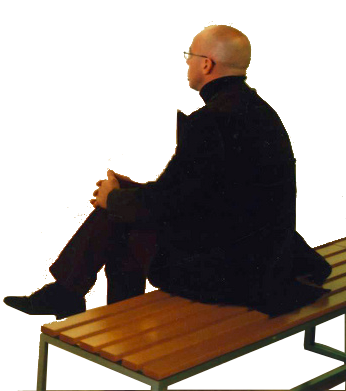 ¡No!
(Resultado vacío)
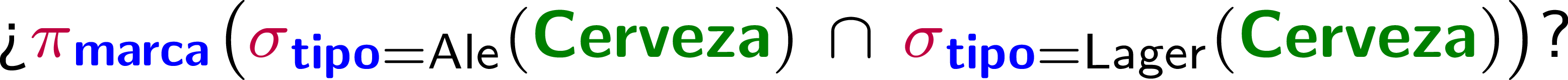 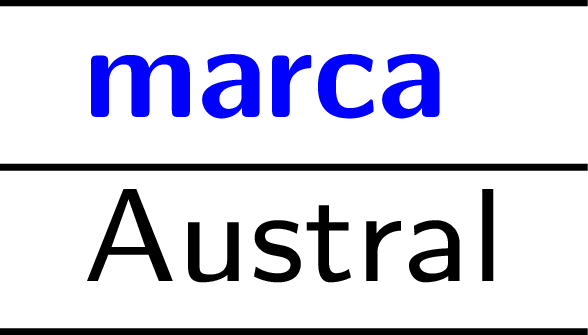 Formalizando demasiadas preguntas
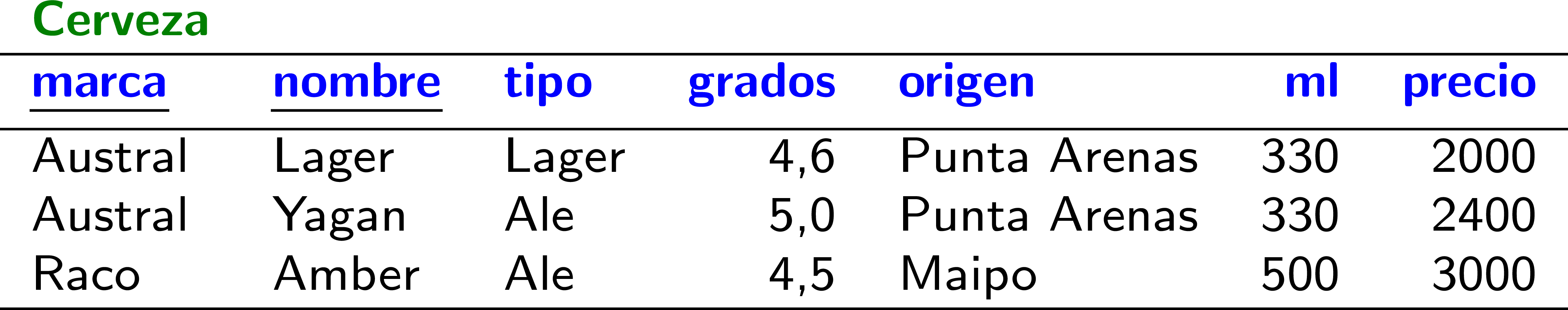 Y ¿cuáles marcas de cerveza tienen un ale pero no un lager?
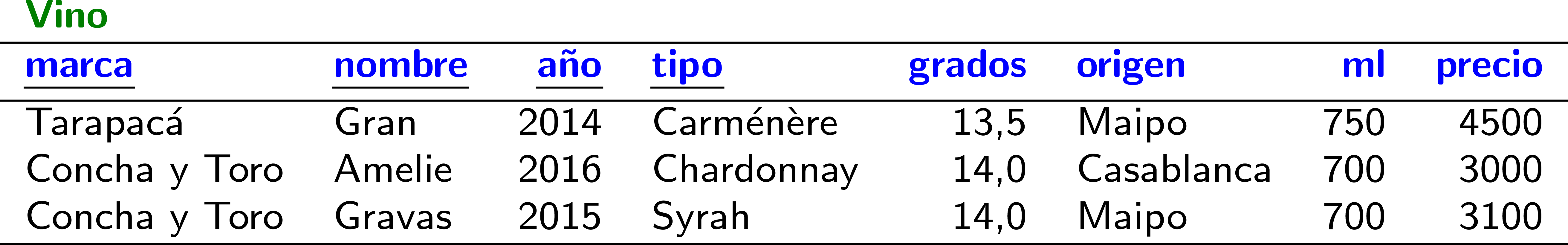 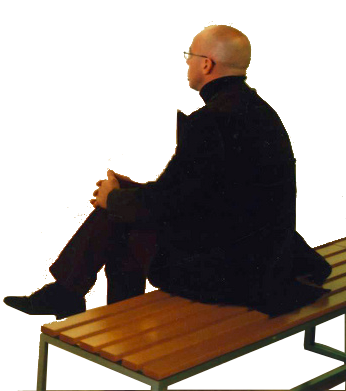 ¿Se necesita un operador nuevo aquí?
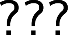 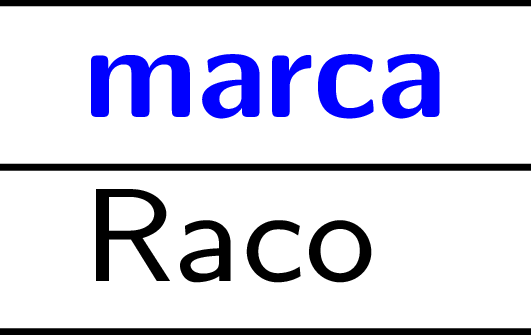 ¡Sí! Diferencia
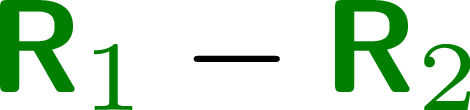 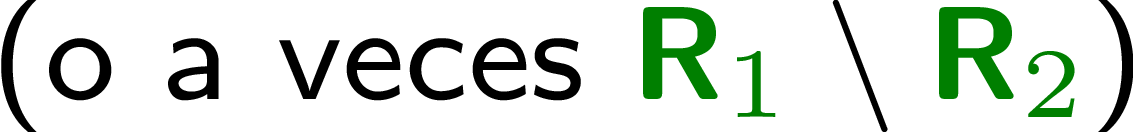 Sean R1 y R2 relaciones.
                                 devuelve una nueva relación
                   con las tuplas en R1 que no estén en R2.
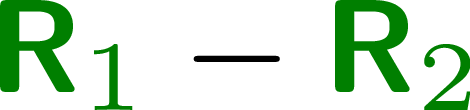 R1 y R2 deben tener los mismos atributos.
Selección + Proyección + Diferencia
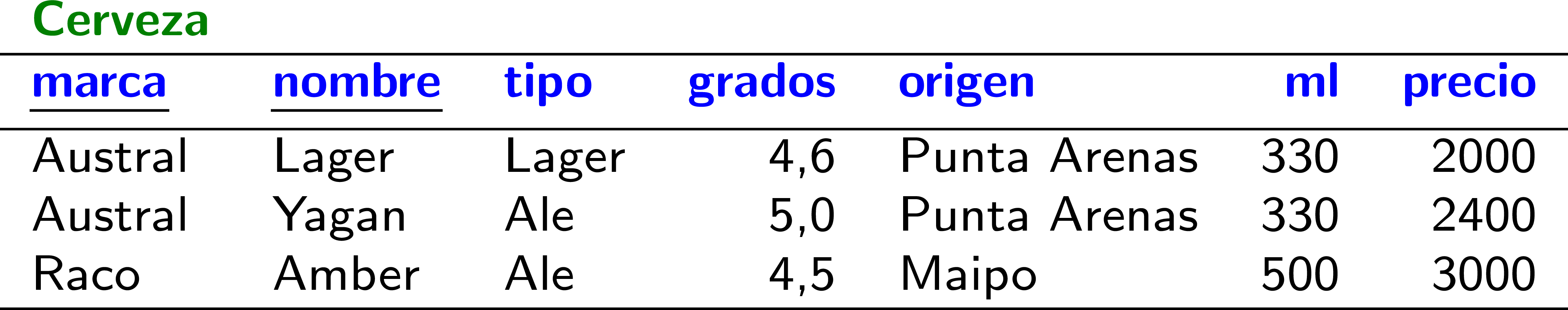 Y ¿cuáles marcas de cerveza tienen un ale pero no un lager?
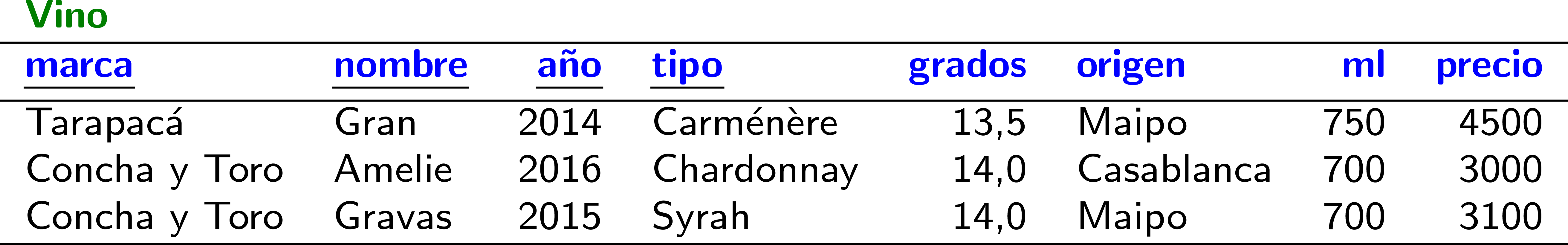 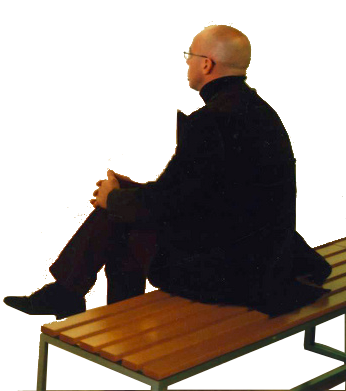 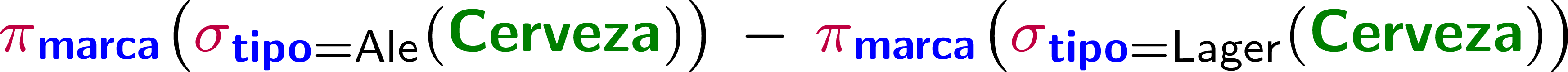 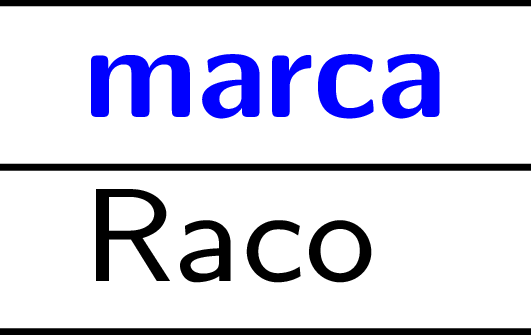 Selección + Proyección + Diferencia
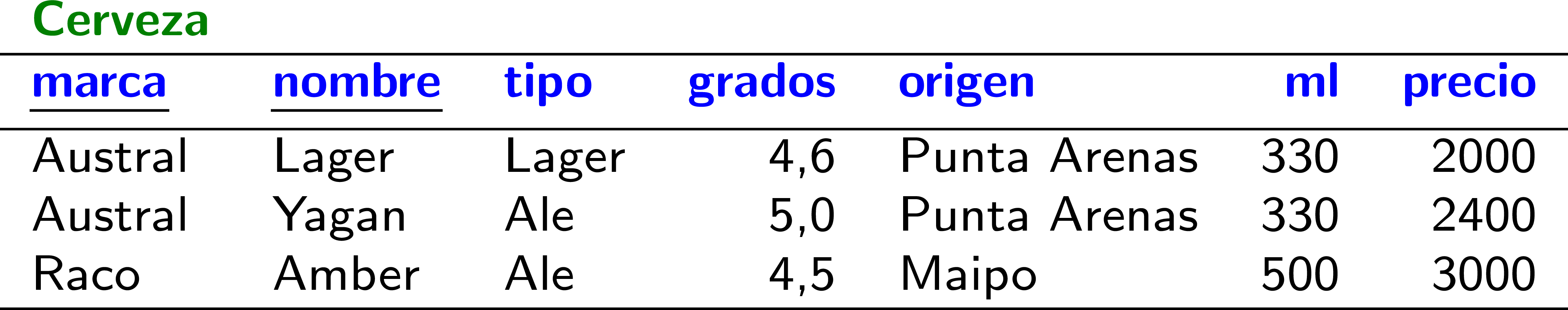 Y ¿cuáles marcas de cerveza tienen un ale pero no un lager?
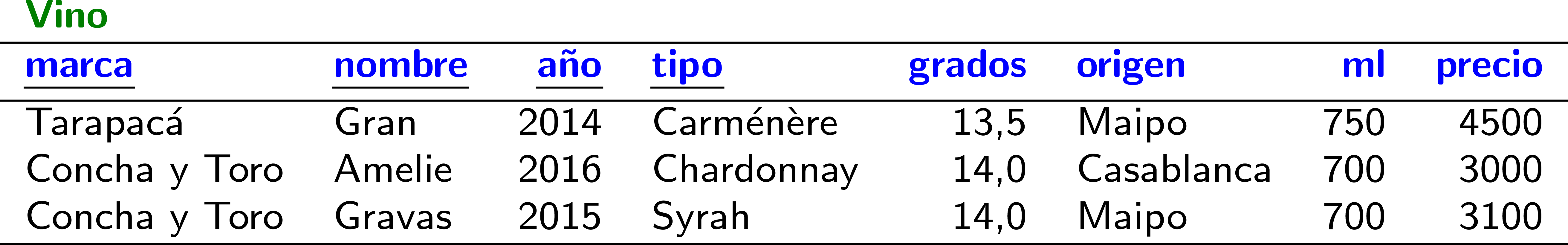 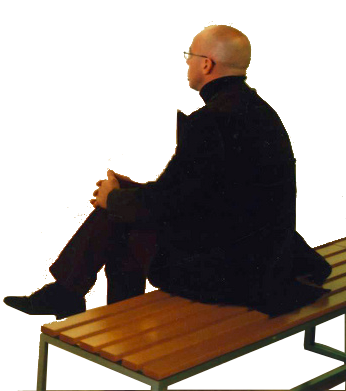 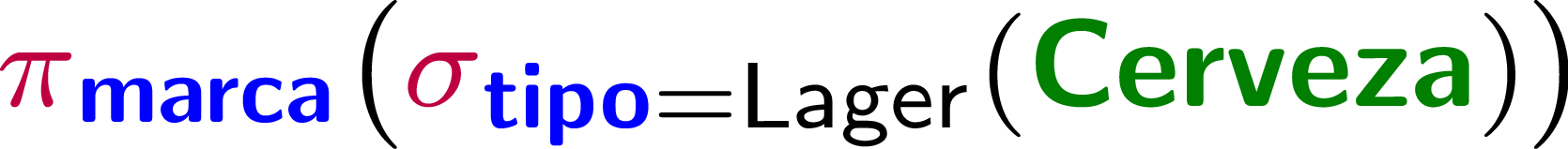 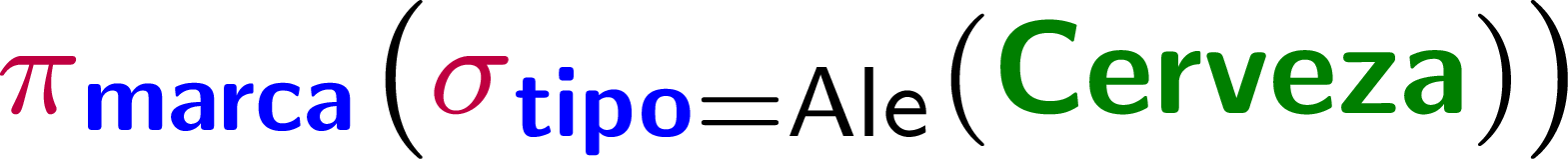 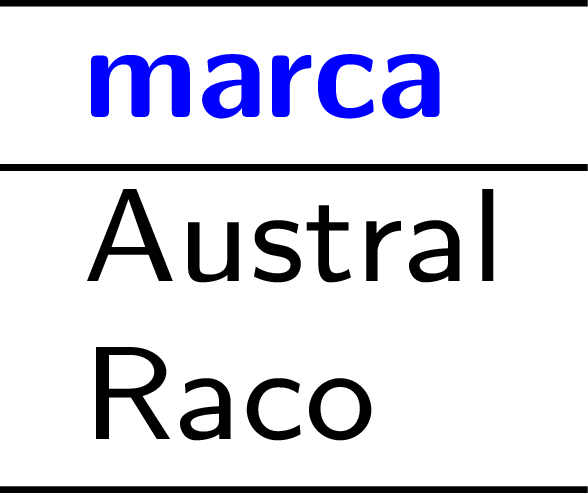 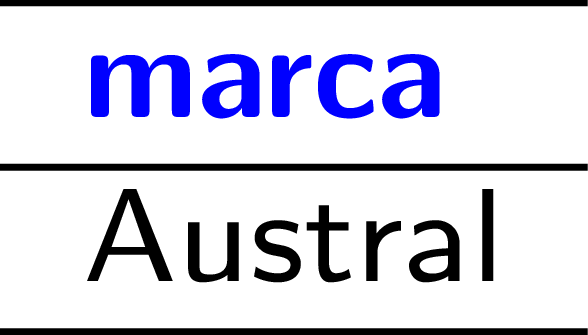 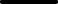 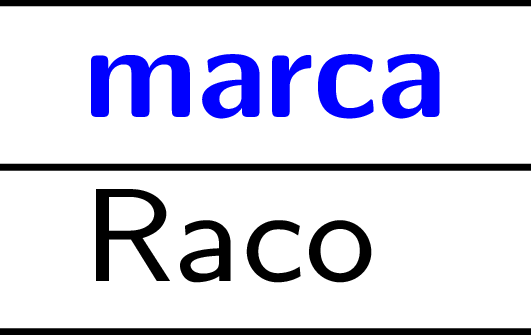 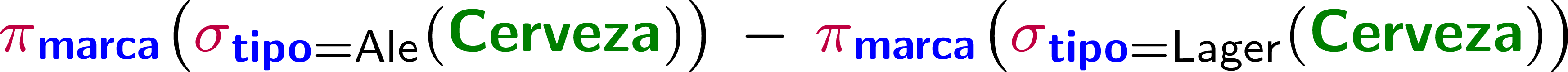 Selección + Proyección + Diferencia
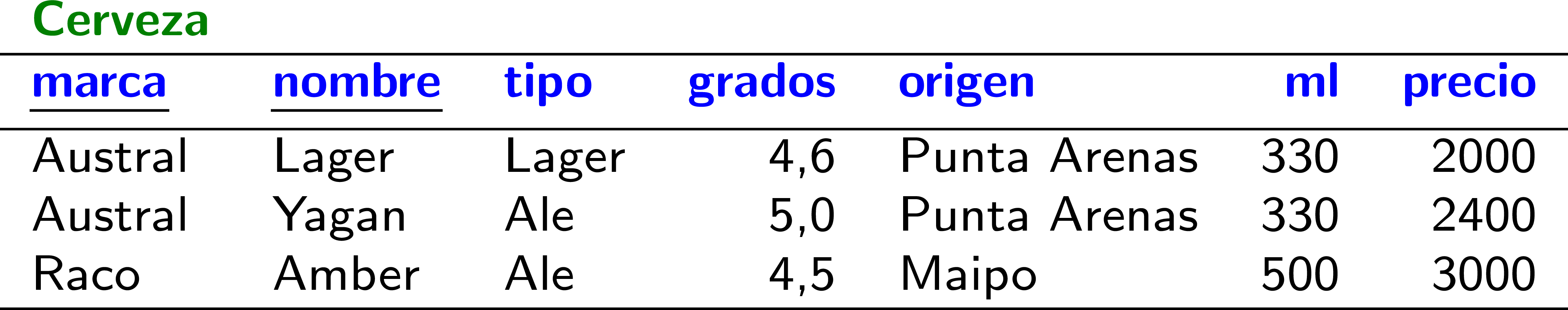 Estoy curioso ¿cuáles marcas de cerveza tienen un ale y un lager?
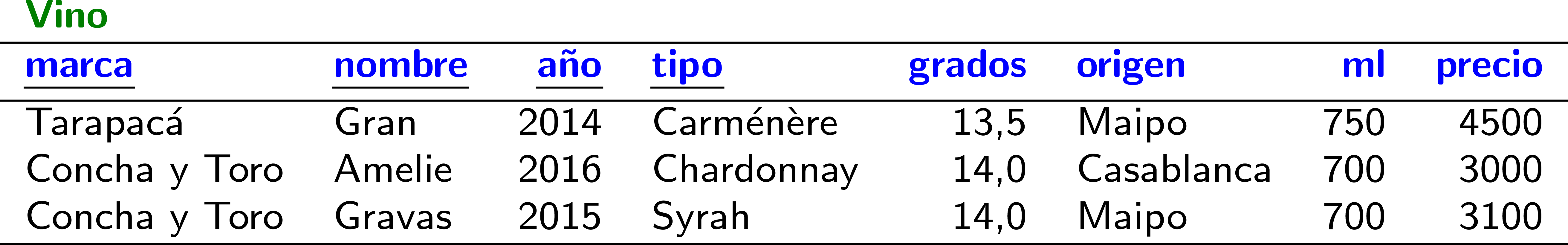 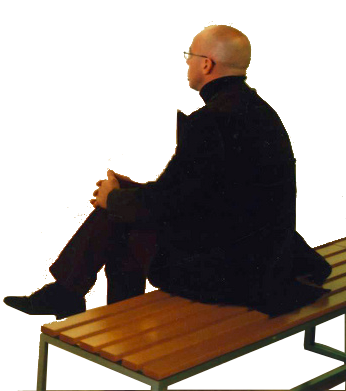 ¡No!
(Devolverá todos los ales)
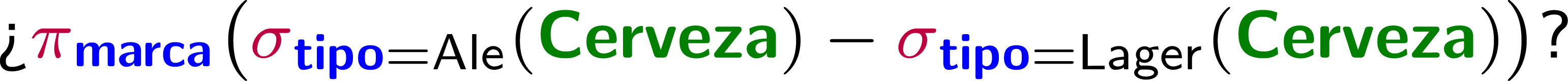 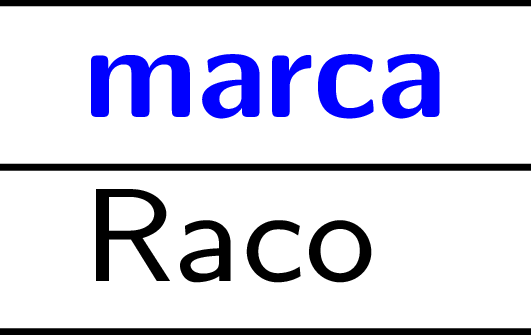 Formalizando demasiadas preguntas
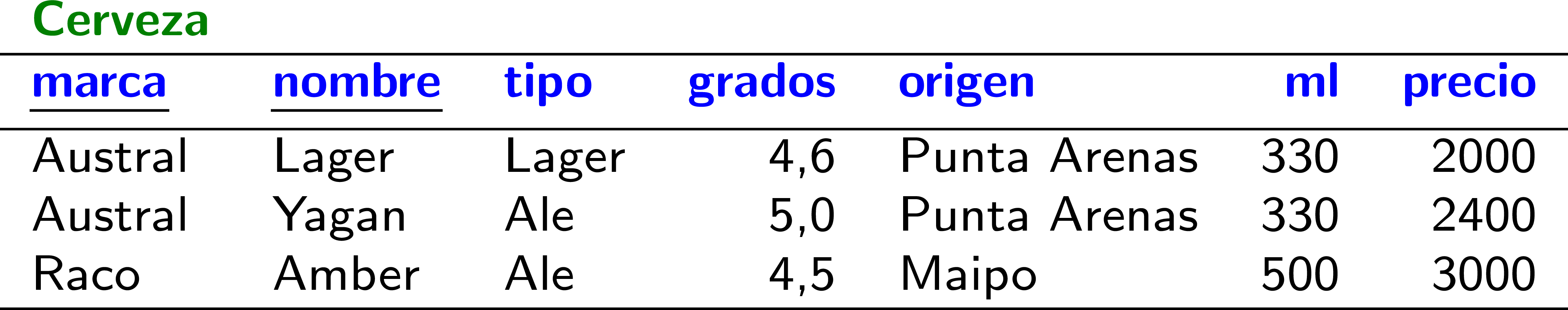 Y ¿cuáles marcas de cerveza tienen un ale o un lager?
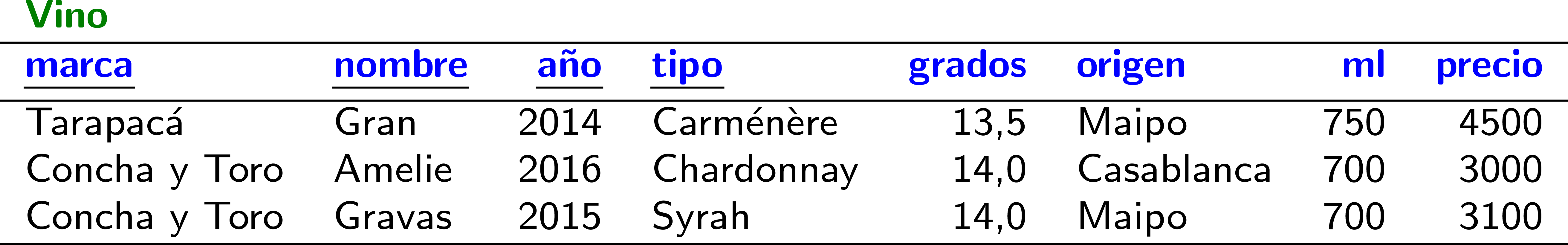 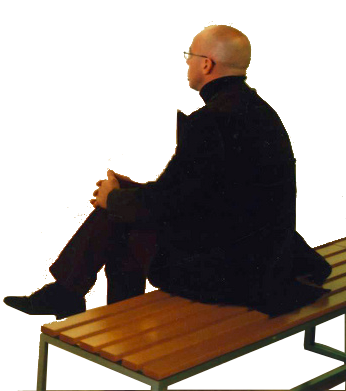 ¿Se necesita un operador nuevo aquí?
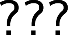 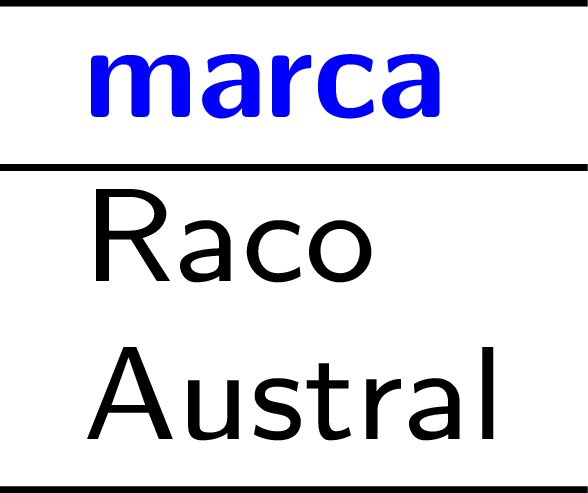 Formalizando demasiadas preguntas
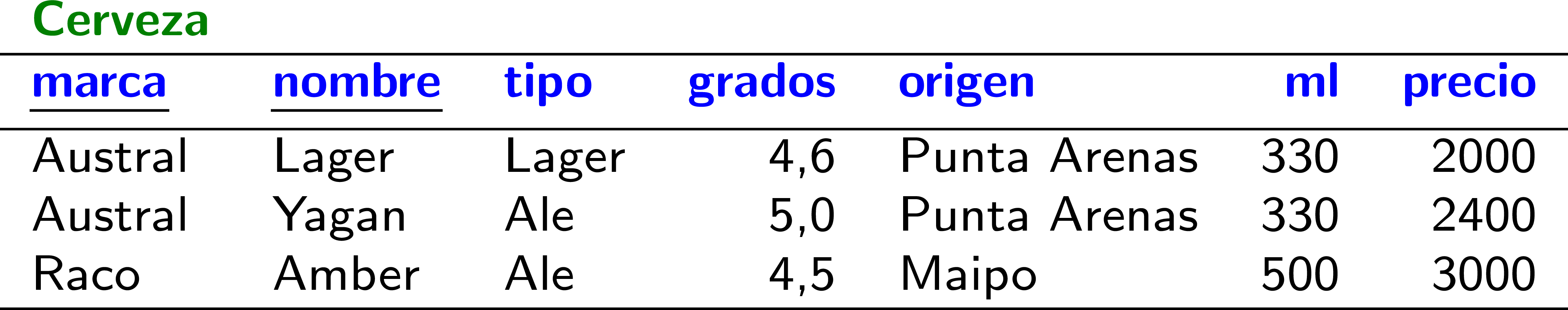 Y ¿cuáles marcas de cerveza tienen un ale o un lager?
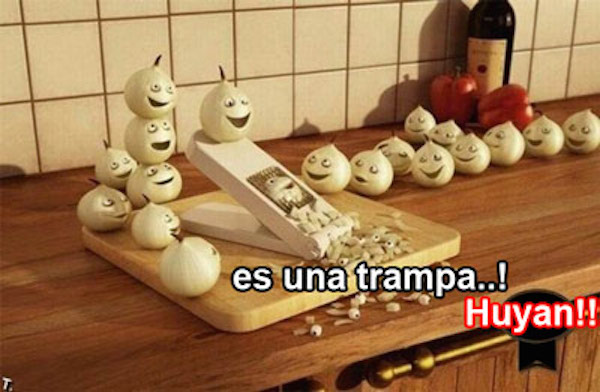 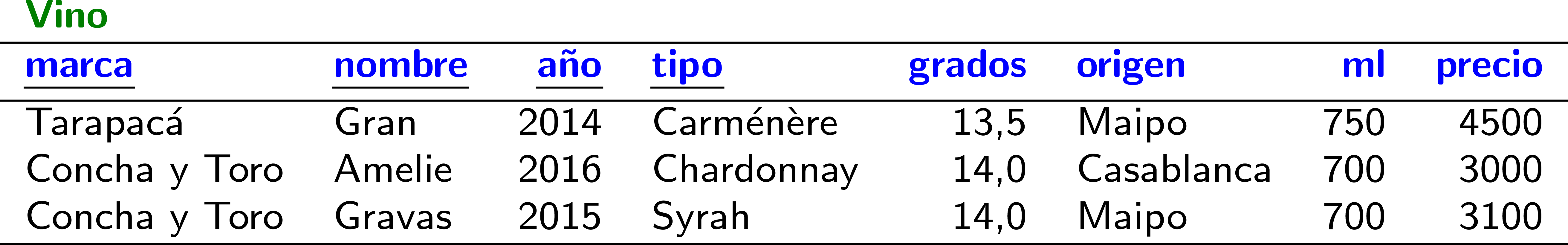 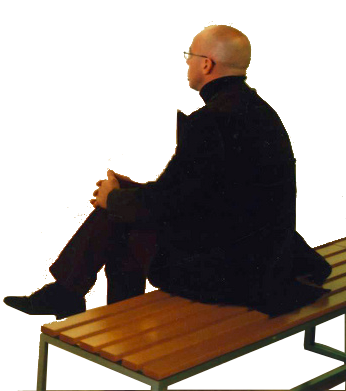 ¿Se necesita un operador nuevo aquí?
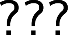 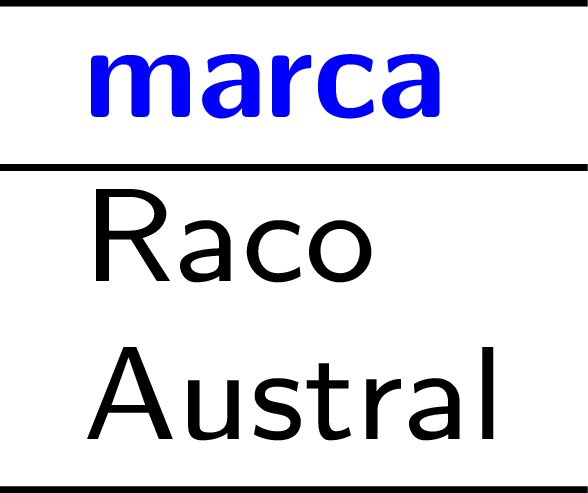 ¡No! Selección + Proyección
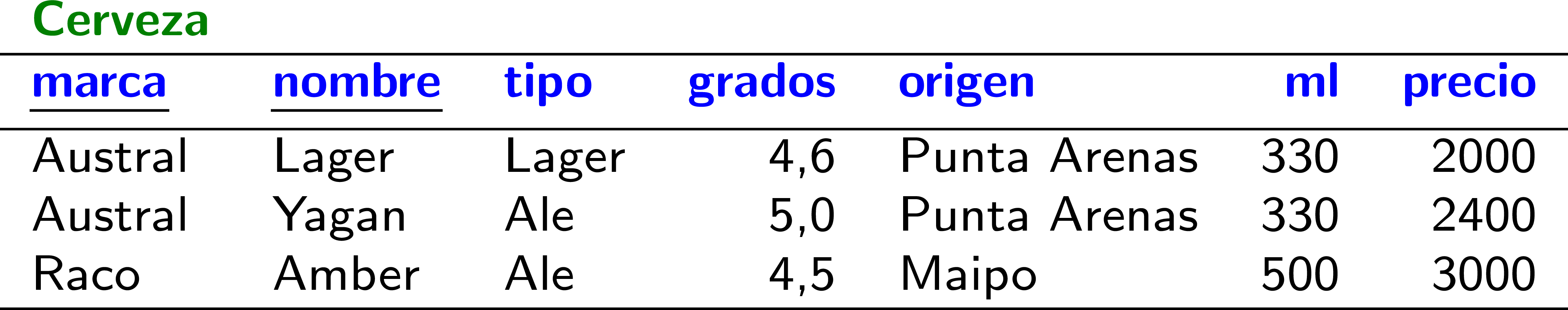 Y ¿cuáles marcas de cerveza tienen un ale o un lager?
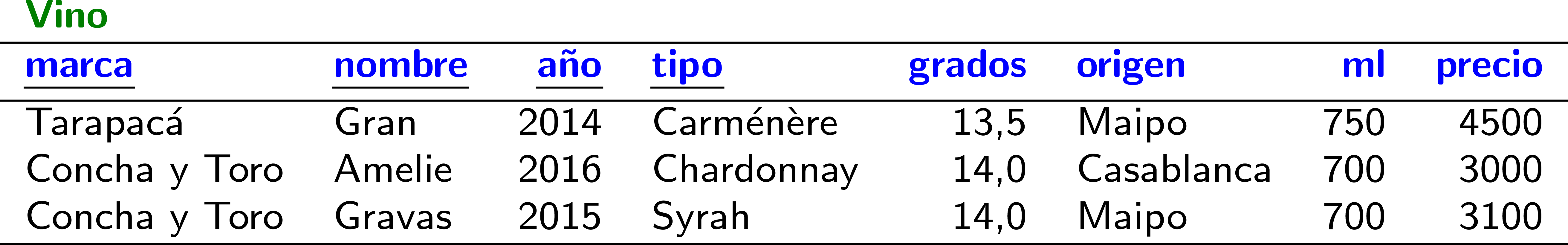 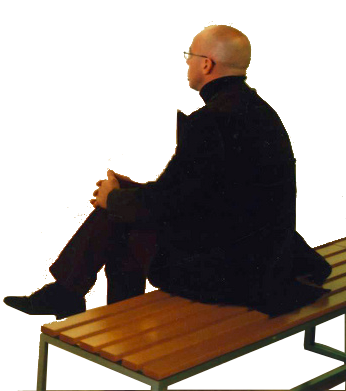 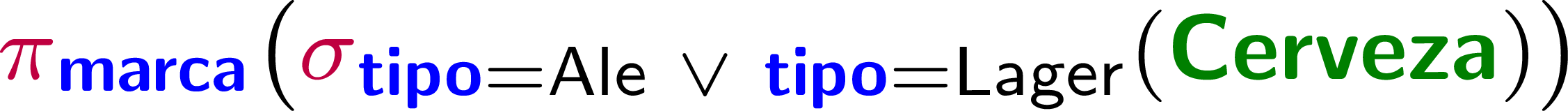 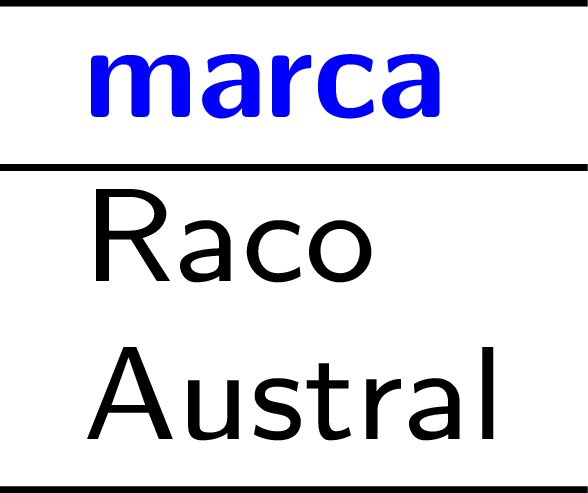 Formalizando demasiadas preguntas
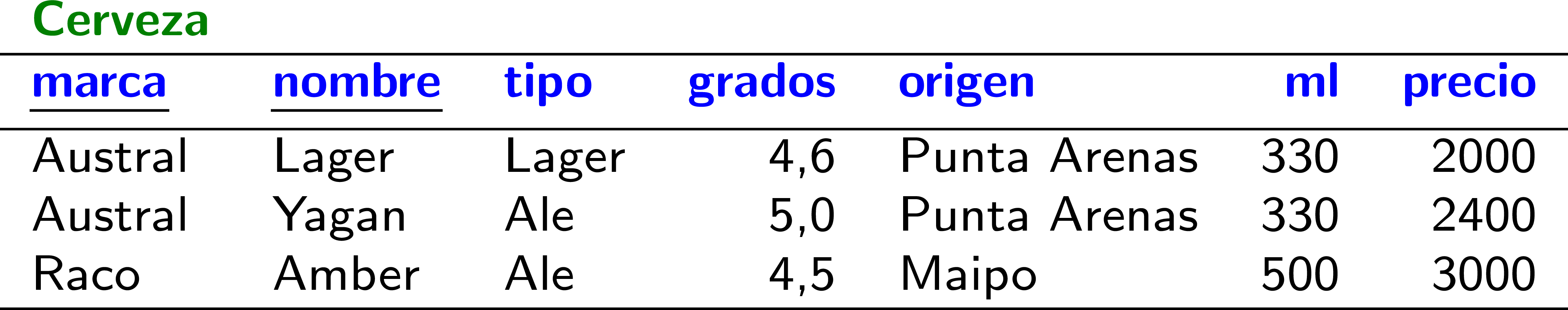 Mi madre es de Maipo. ¿Cuáles marcas de trago son de Maipo?
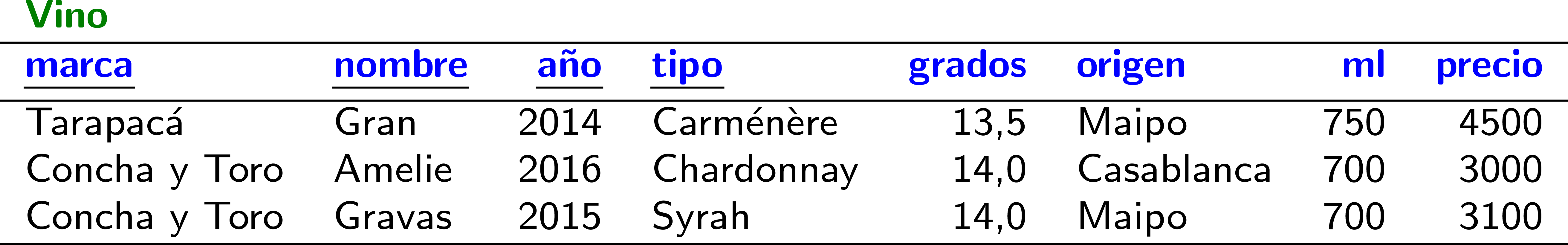 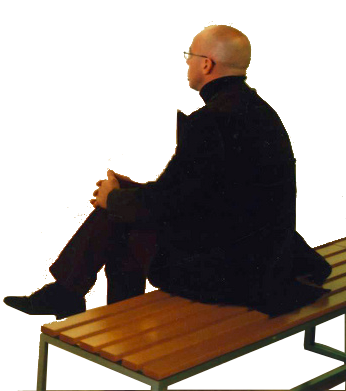 ¿Se necesita un operador nuevo aquí?
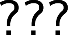 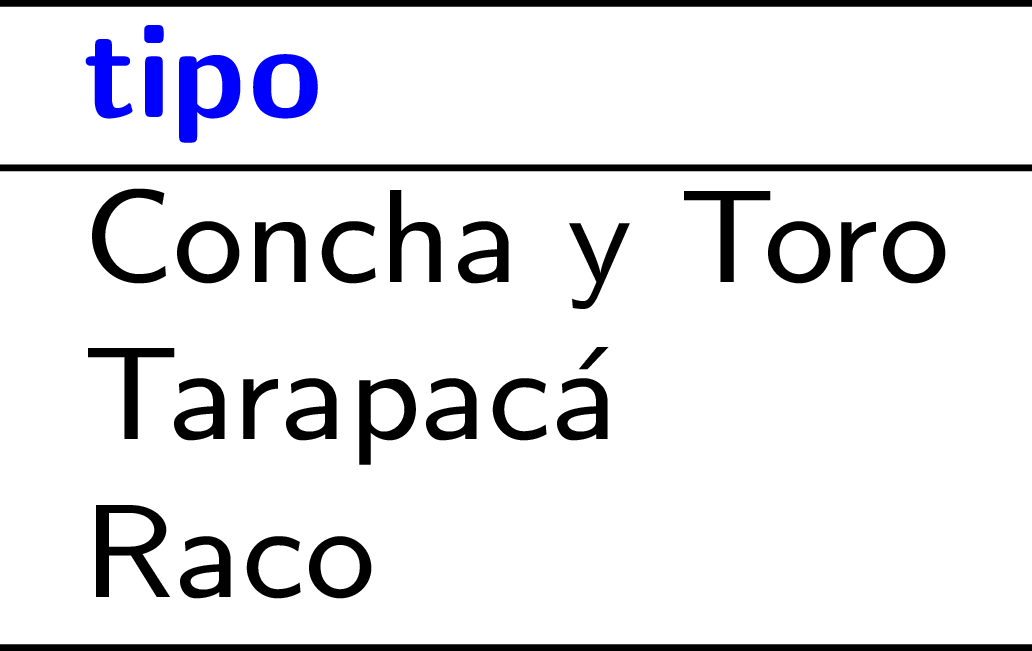 ¡Sí! Unión (de tablas)
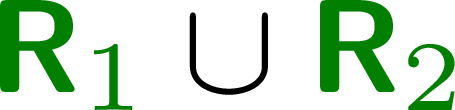 Sean R1 y R2 relaciones.
                               devuelve una nueva relación
                   con todas las tuplas en R1 o R2 (o ambas).
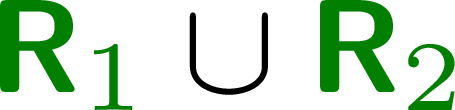 R1 y R2 deben tener los mismos atributos.
Selección + Proyección + Unión
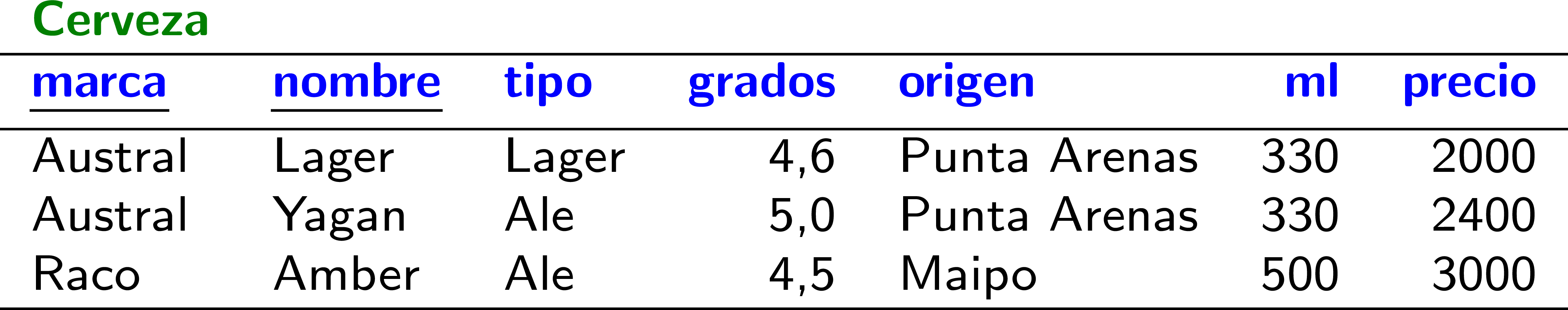 Mi madre es de Maipo. ¿Cuáles marcas de trago son de Maipo?
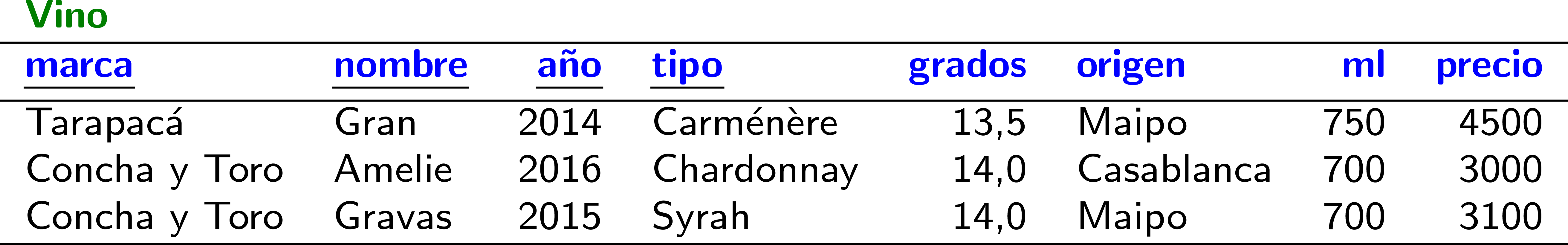 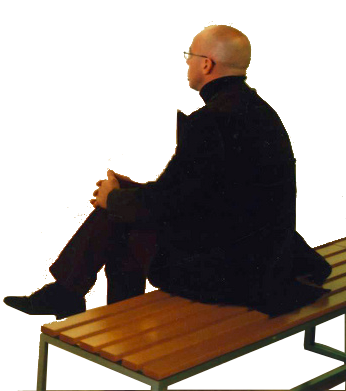 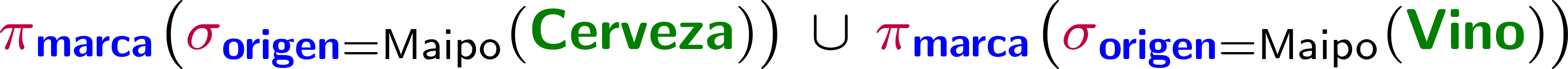 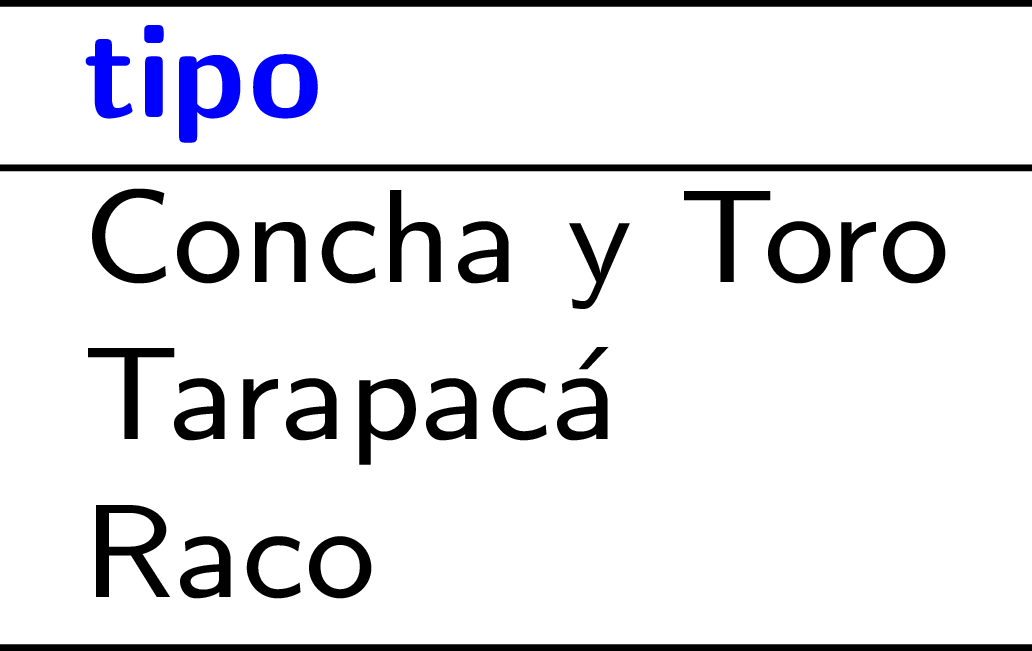 Selección + Proyección + Unión
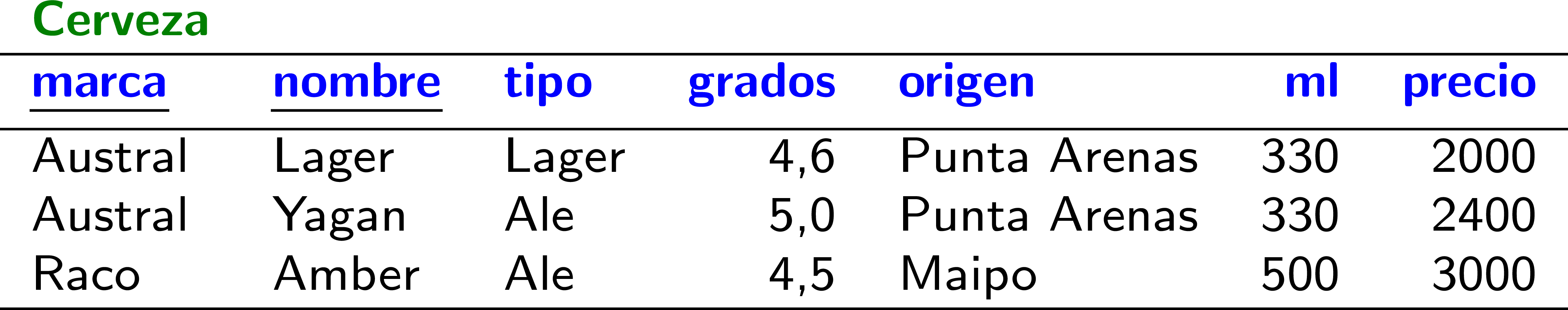 Mi madre es de Maipo. ¿Cuáles marcas de trago son de Maipo?
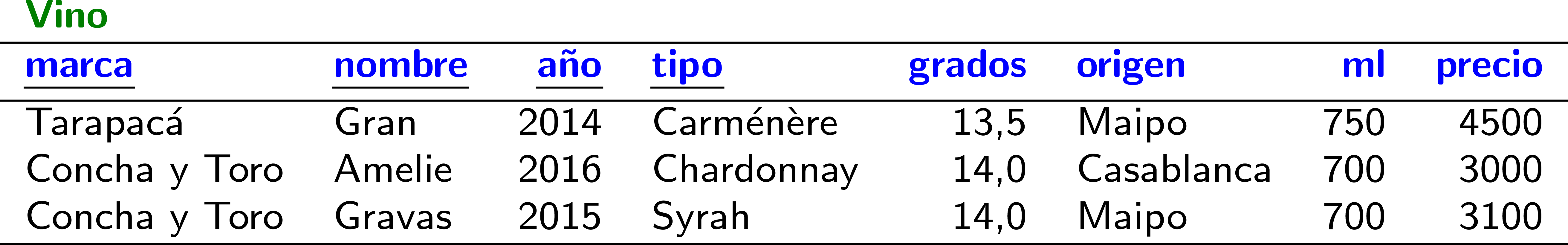 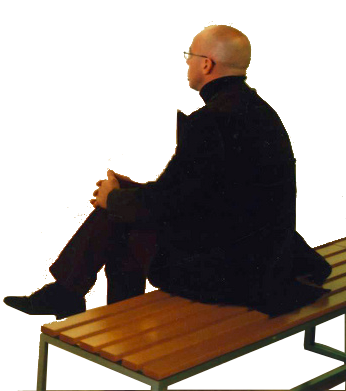 ¡No! Los atributos no son los mismos en ambas relaciones.
(¡Error!)
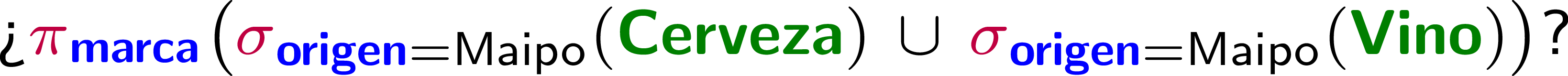 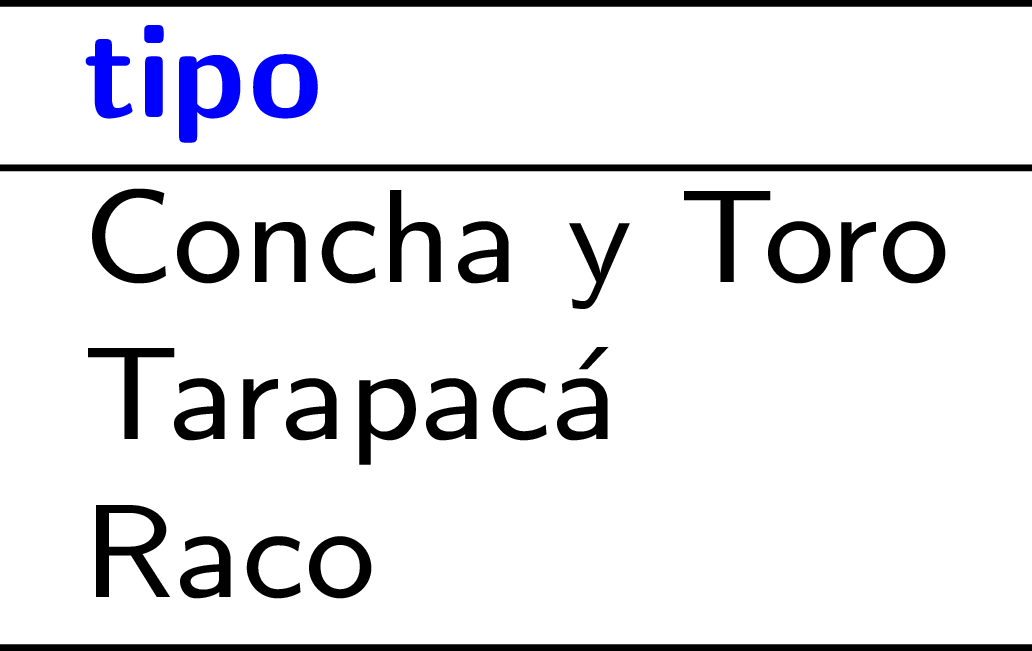 Formalizando demasiadas preguntas
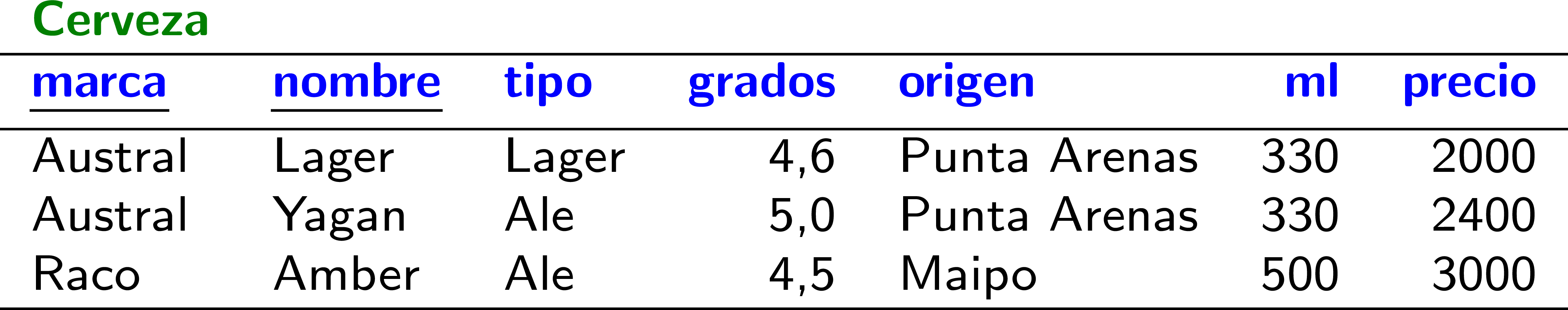 ¿Cuáles son las pares de nombres de cervezas donde la primera cerveza sea más fuerte que la segunda?
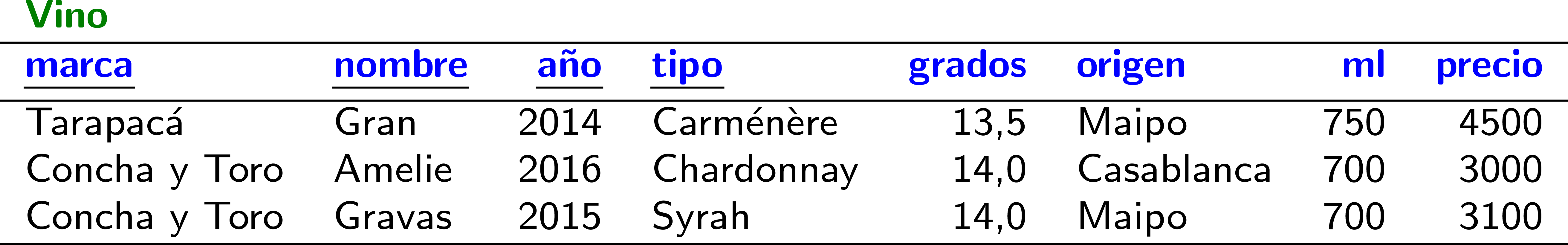 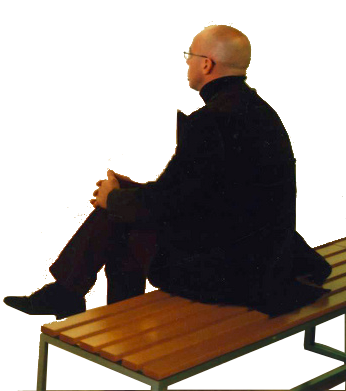 ¿Se necesita un operador nuevo aquí?
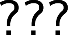 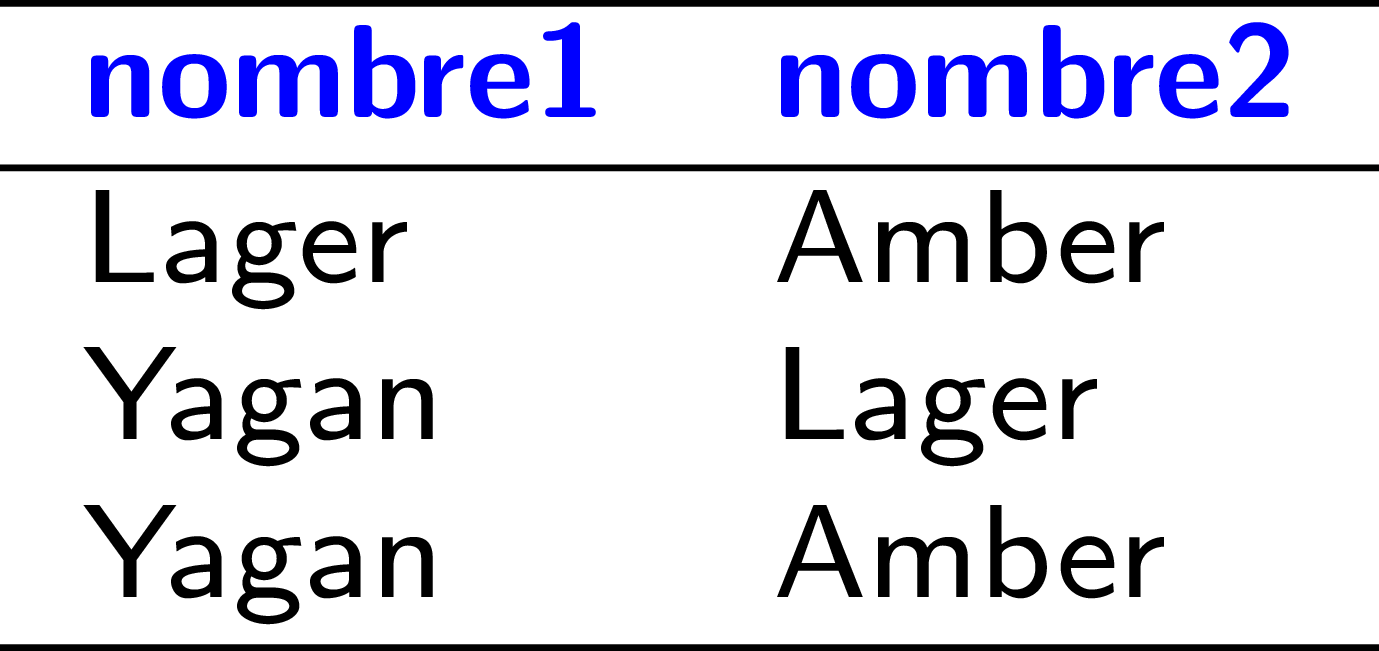 ¡Sí! Producto cruz (o producto cartesiano)
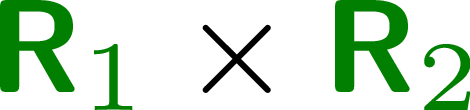 Sean R1 y R2 relaciones.
                               devuelve una nueva relación
                   con todas las tuplas
			tal que
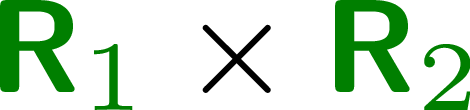 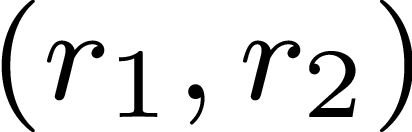 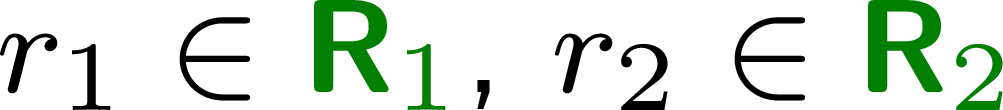 R1 y R2 no pueden tener atributos en comunes.
¡También! Renombramiento
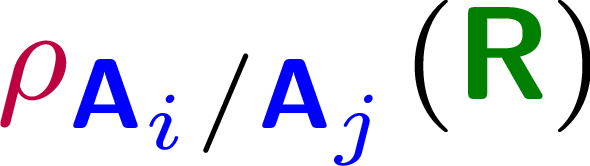 Sea R una relación.
                               devuelve una nueva relación
                   igual a R pero con Ai renombrado a Aj
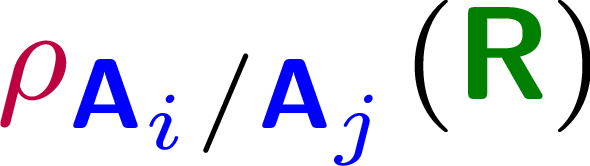 Formalmente es necesario, pero no vamos a utilizar esta forma aquí. Utilizaremos subíndices simples para distinguir nombres de atributos en un producto para evitar ser innecesariamente verbosos. Implícitamente, cuando usemos subíndices, implique el uso de este operador.
Selección + Proyección + Producto Cruz
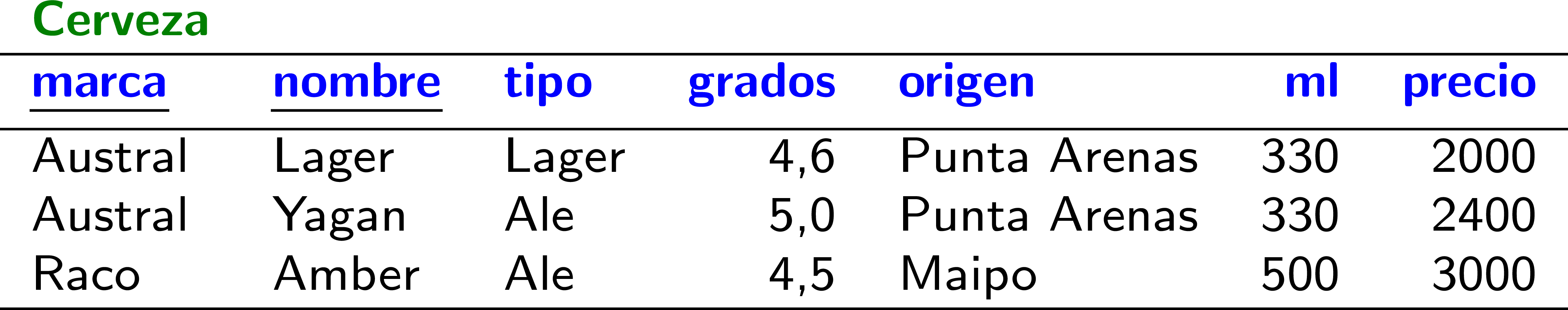 ¿Cuáles son las pares de nombres de cervezas donde la primera cerveza sea más fuerte que la segunda?
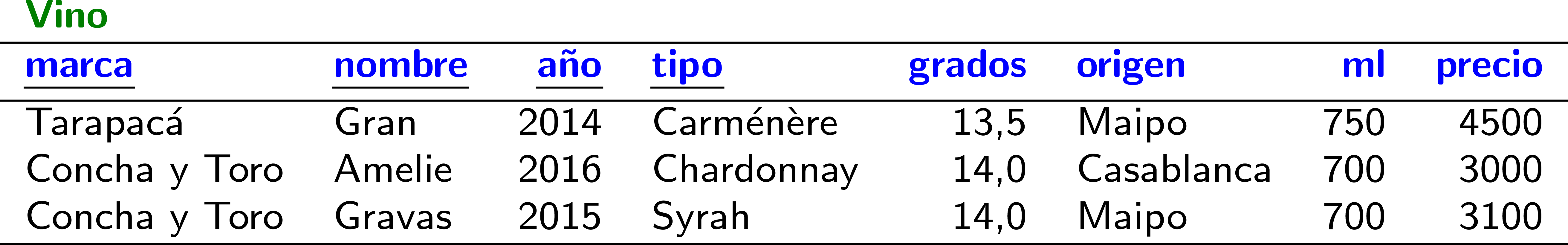 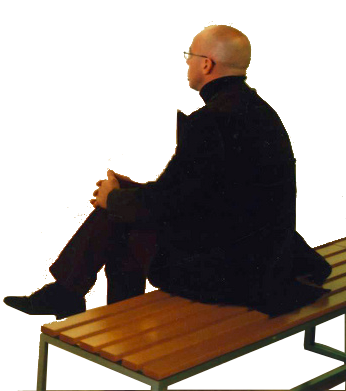 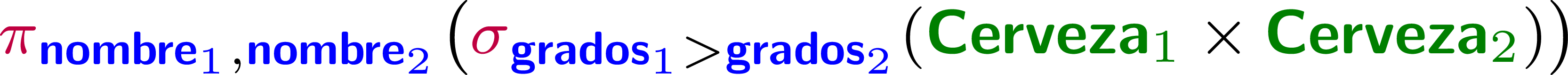 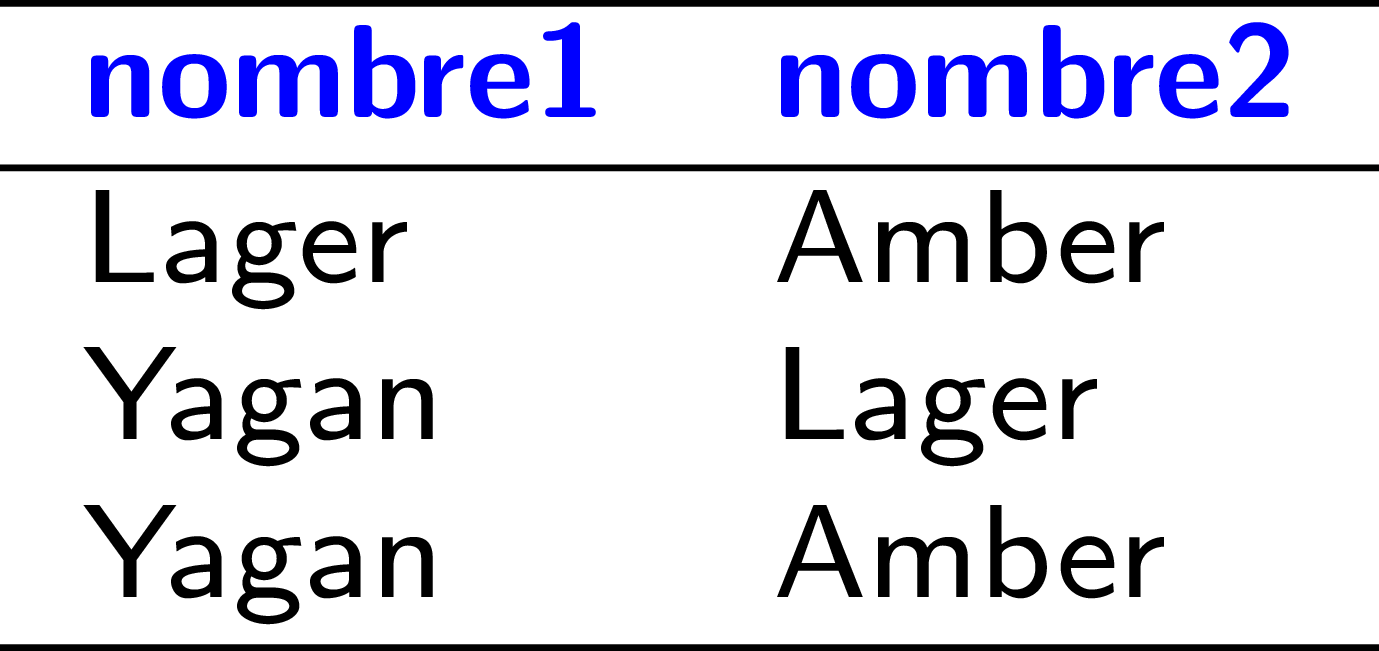 Formalizando demasiadas preguntas
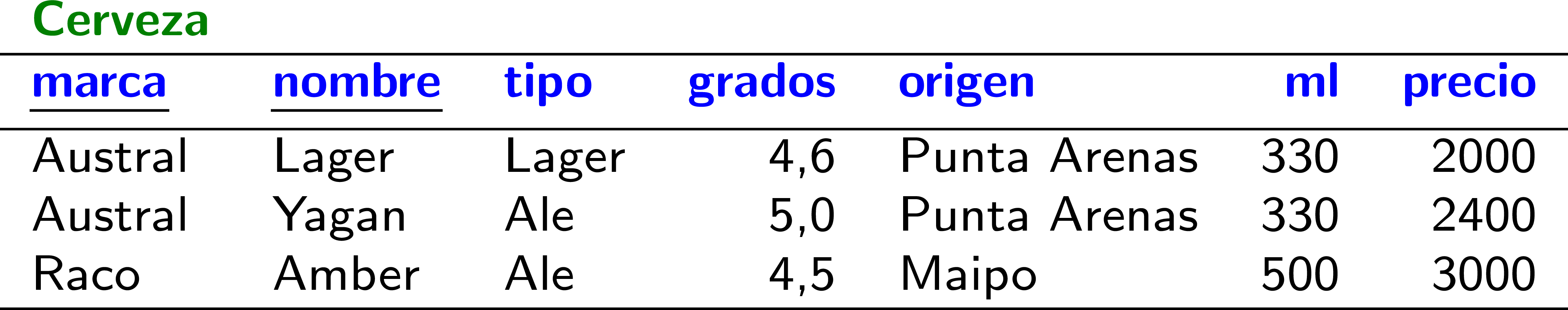 Y ¿hay vinos con el mismo precio que cervezas?
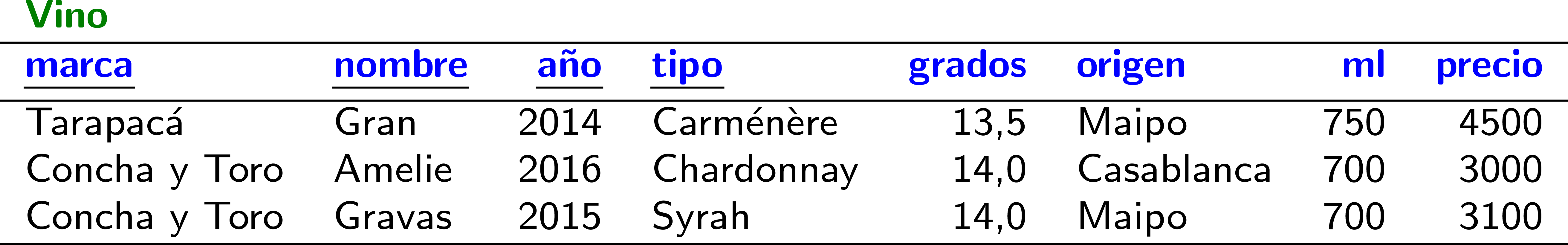 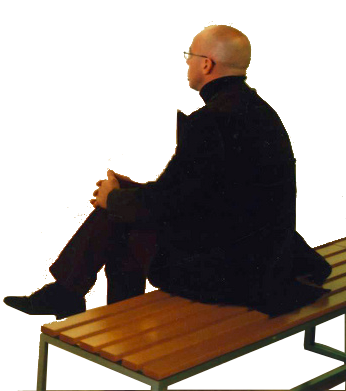 ¿Se necesita un operador nuevo aquí?
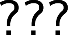 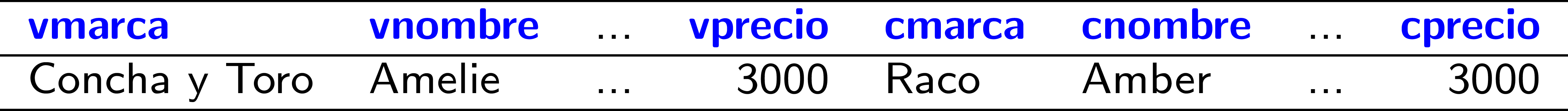 ¡No! Selección + Producto Cruz
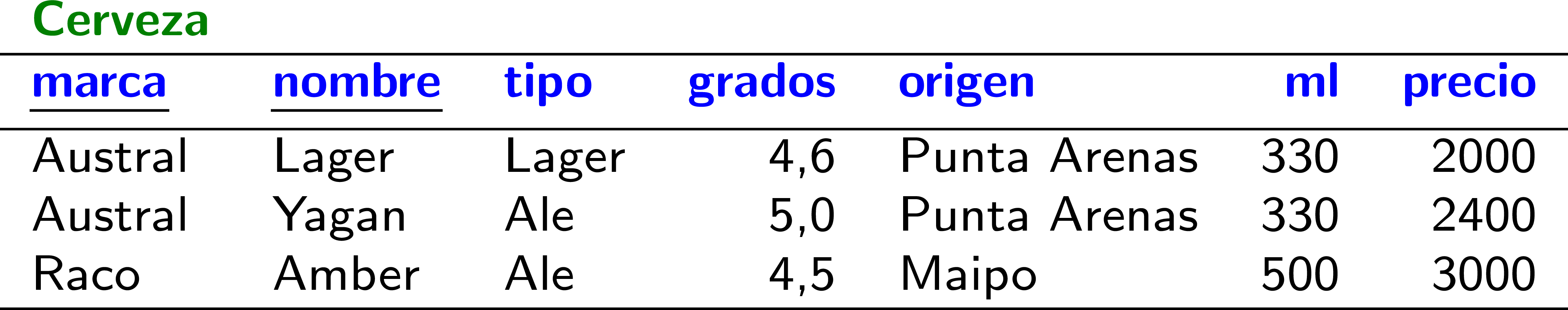 Y ¿hay vinos con el mismo precio que cervezas?
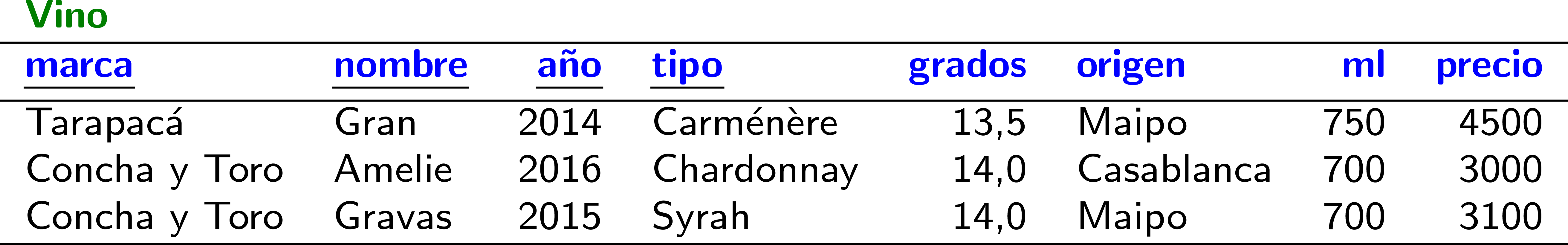 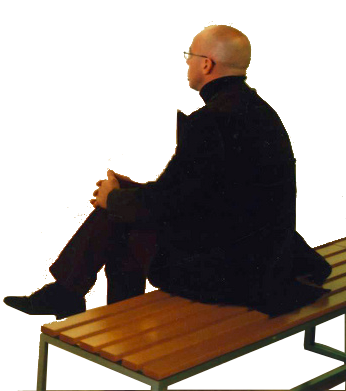 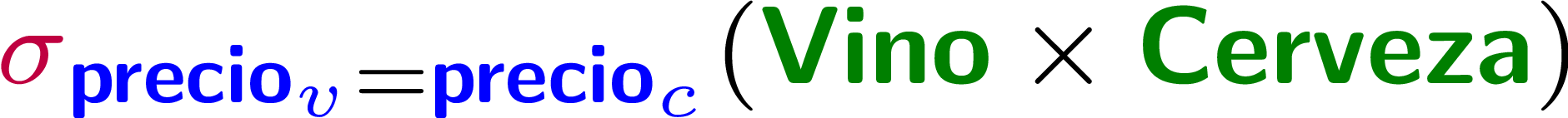 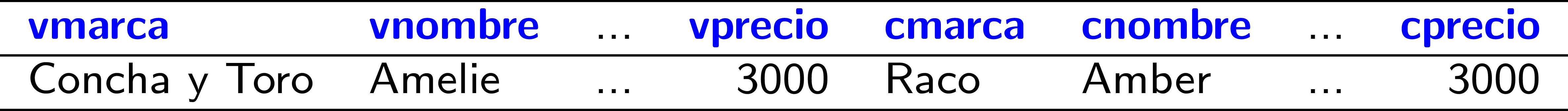 Join (Reuniones)
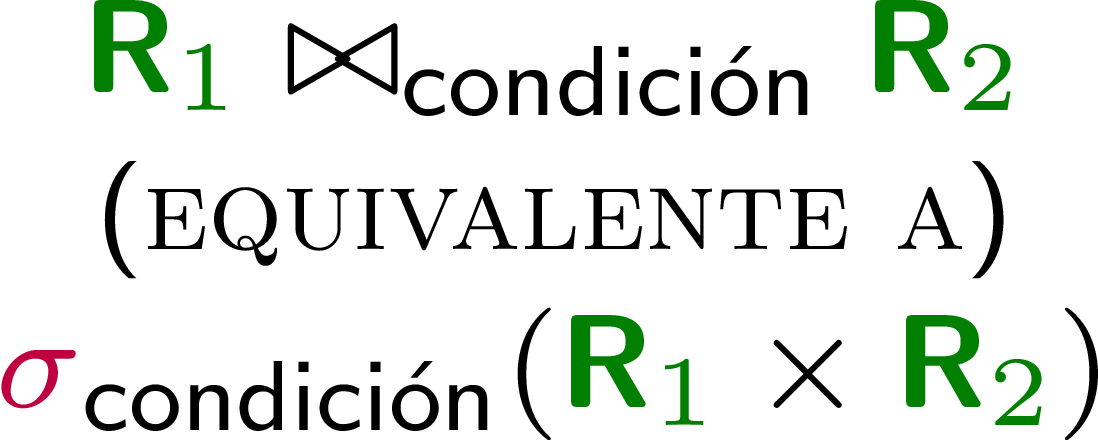 En estricto rigor, no es un operador, porque es cubierto por los operadores de producto y selección, pero join es tan común que se abrevia así.
Join = Selección + Producto Cruz
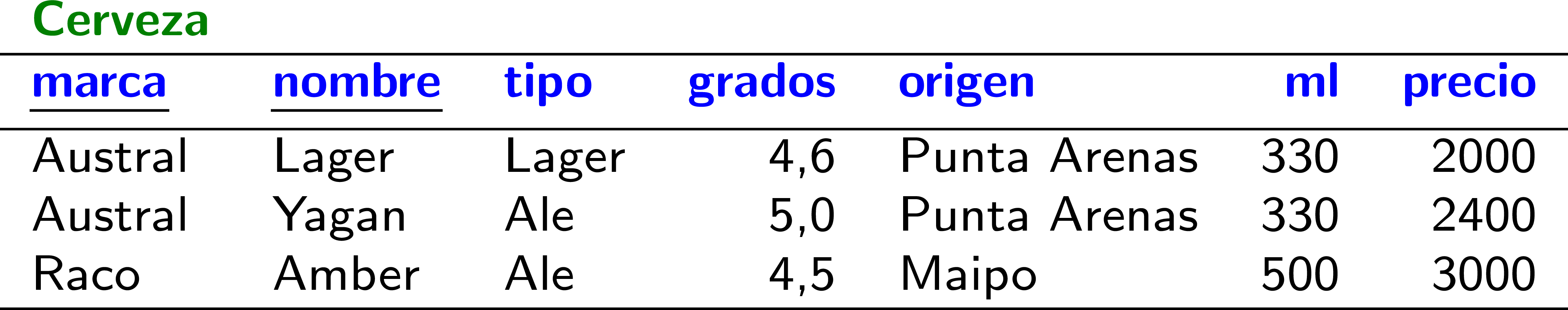 ¿Cuáles son las pares de nombres de cervezas donde la primera cerveza sea más fuerte que la segunda?
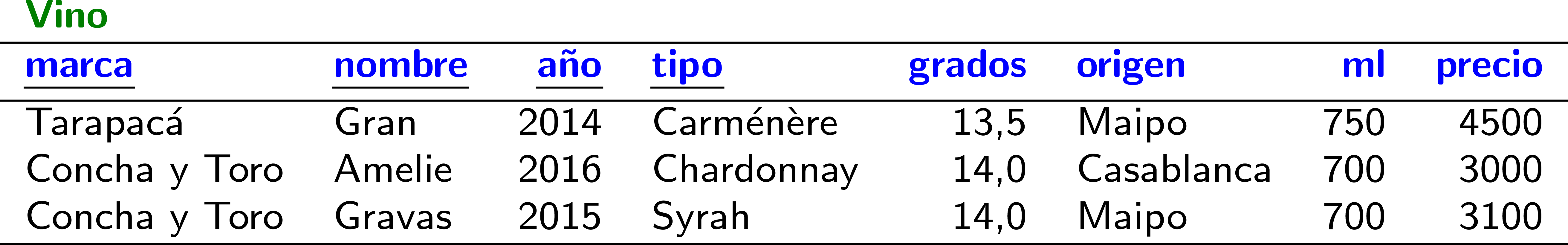 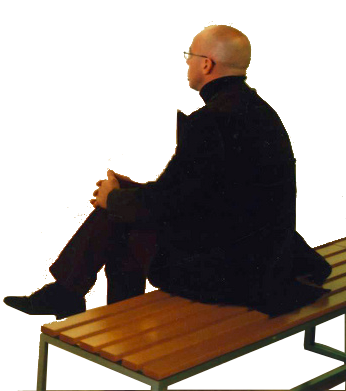 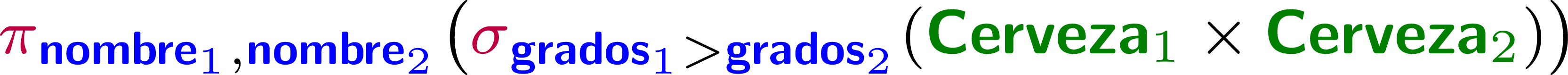 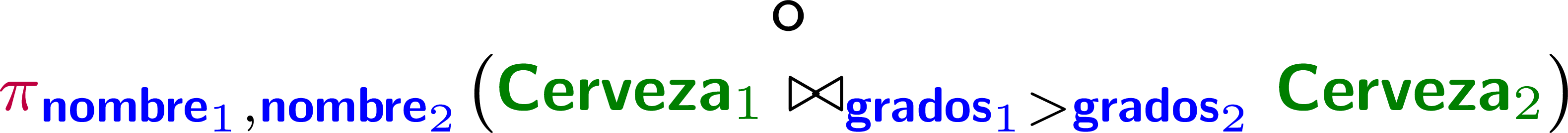 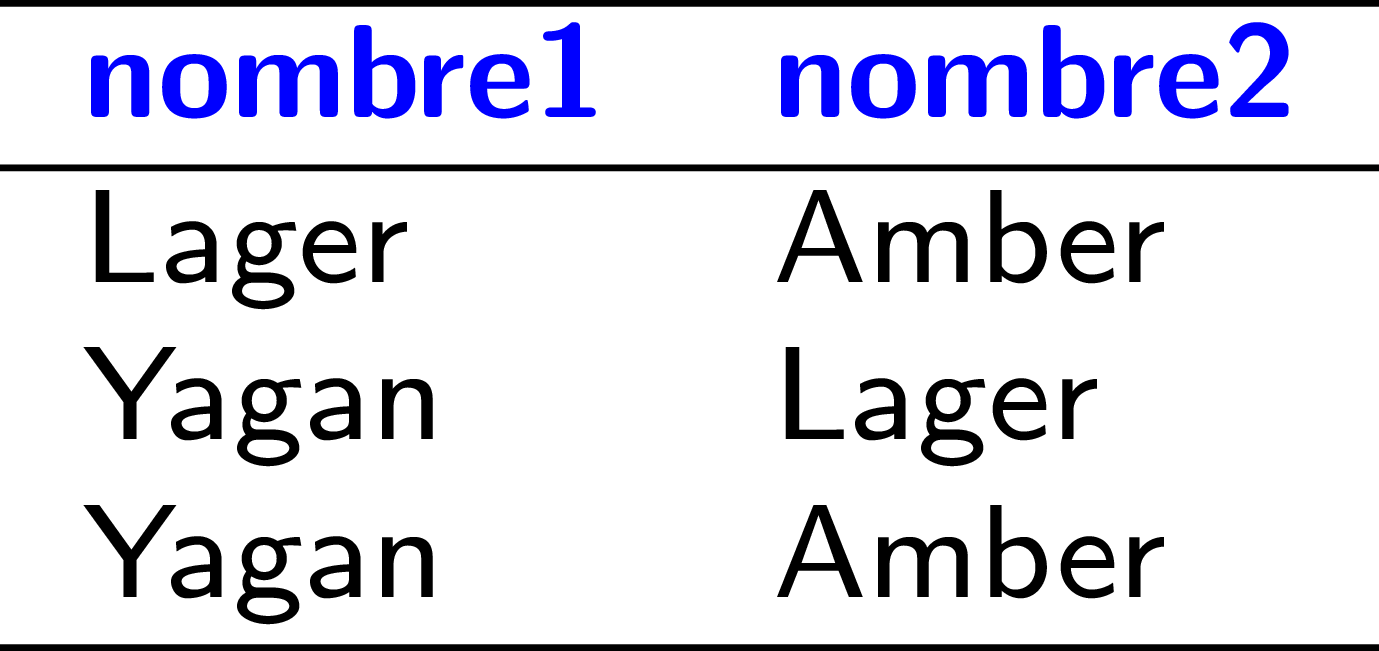 Join = Selección + Producto Cruz
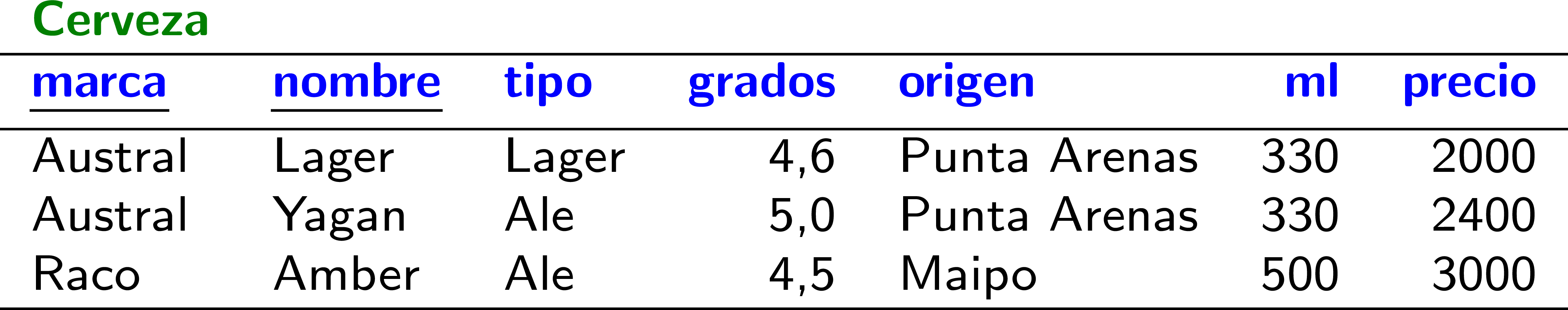 Y ¿hay vinos con el mismo precio que cervezas?
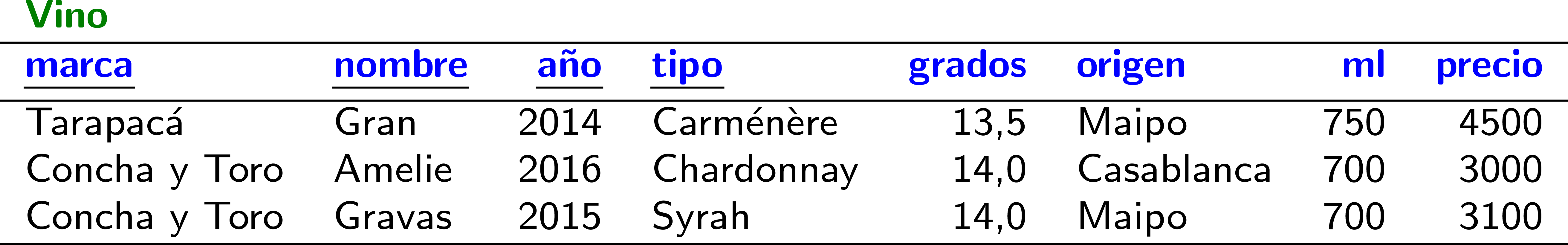 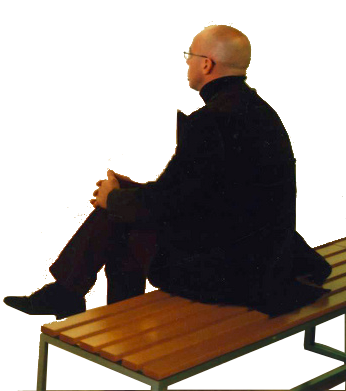 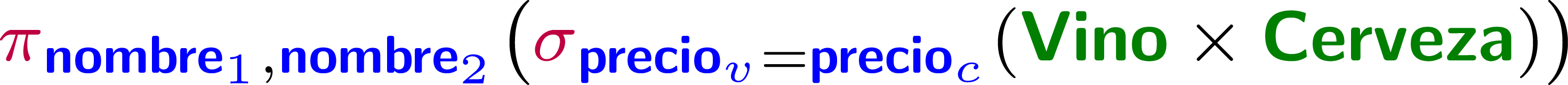 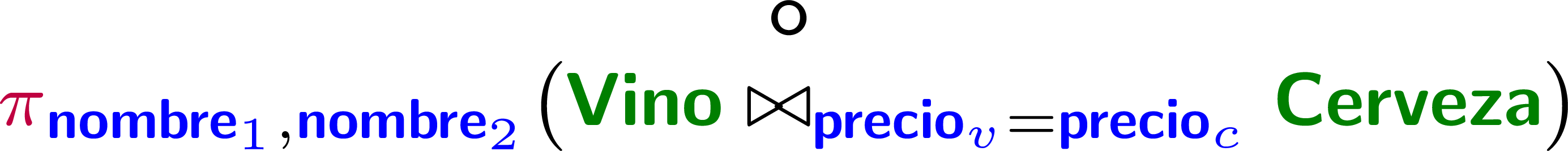 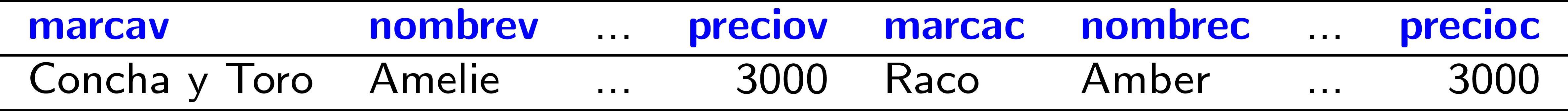 Formalizando demasiadas preguntas
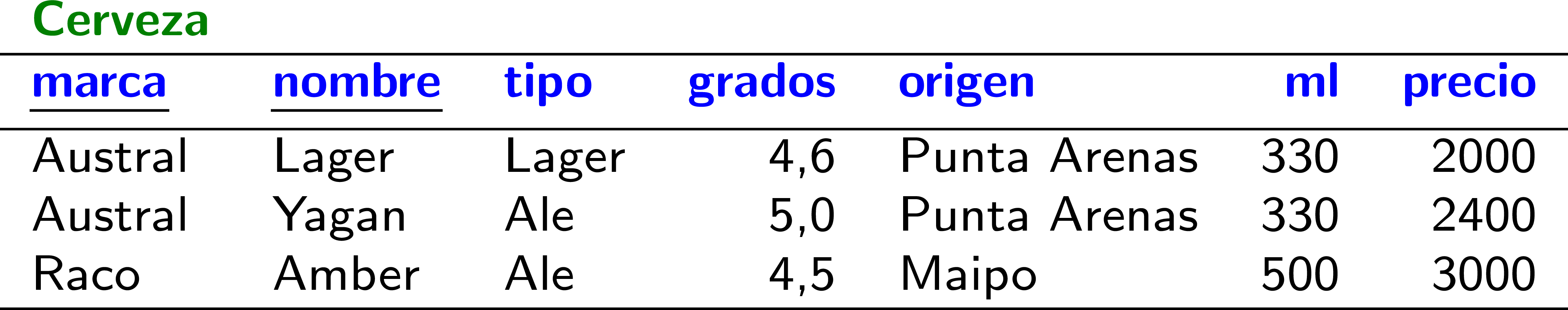 Y ¿marcas de vino que tienen un vino de cada origen de vinos?
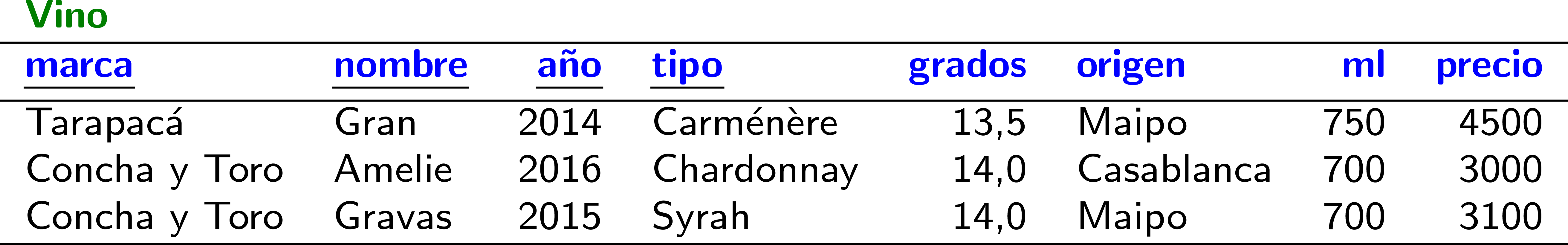 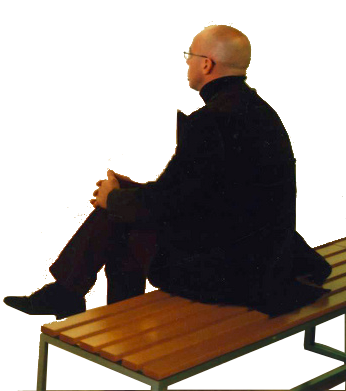 ¿Se necesita un operador nuevo aquí?
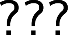 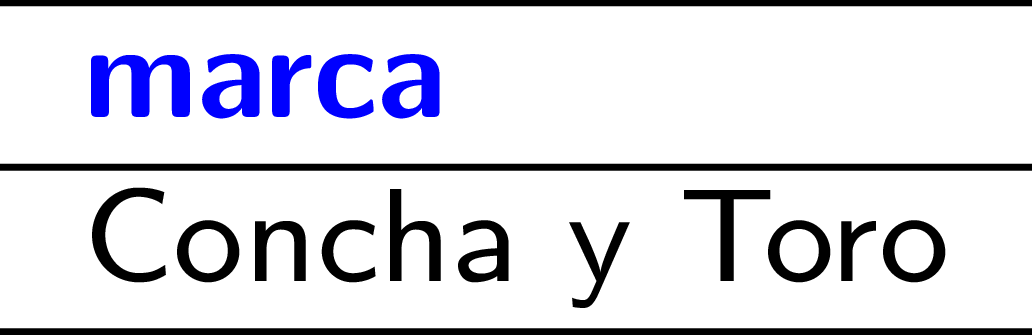 Una tarea.
Operadores unarios vs. binarios
Operadores unarios: 
Mencionan sola una relación:


Operadores binarios:
Mencionan dos relaciones:
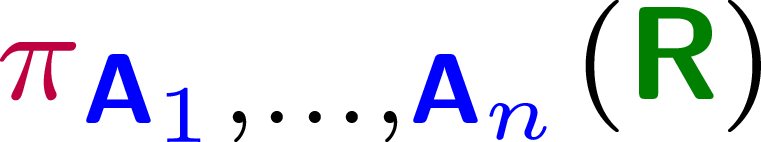 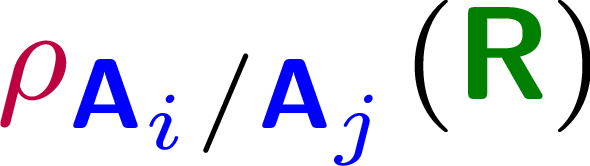 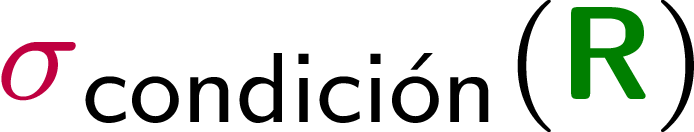 ¿Se necesitan todos estos operadores?
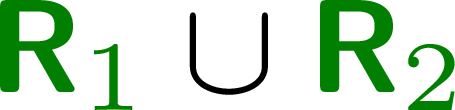 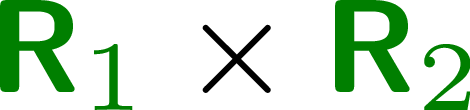 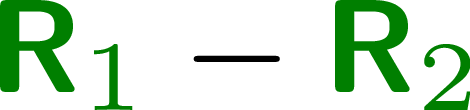 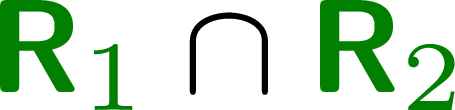 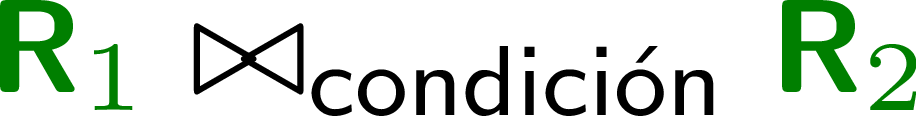 Modelando Intersección     con otros operadores
¿Cómo se puede hacerla?
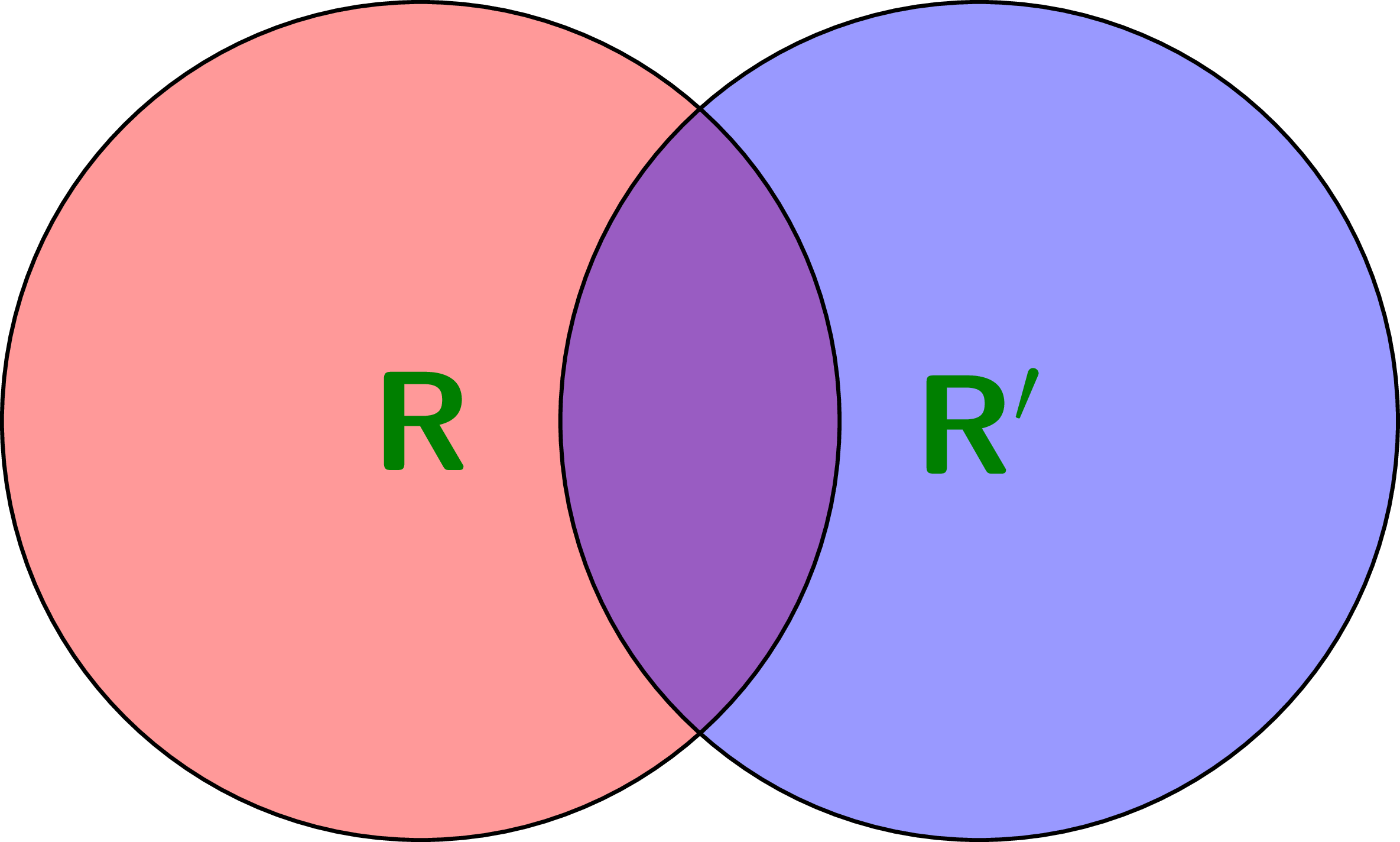 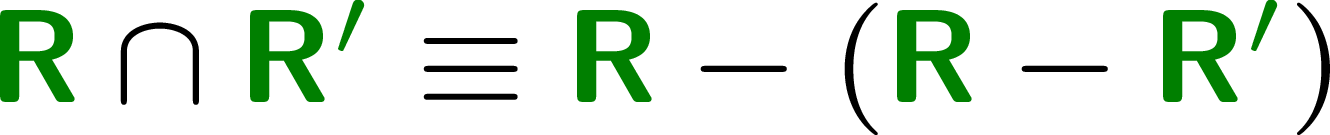 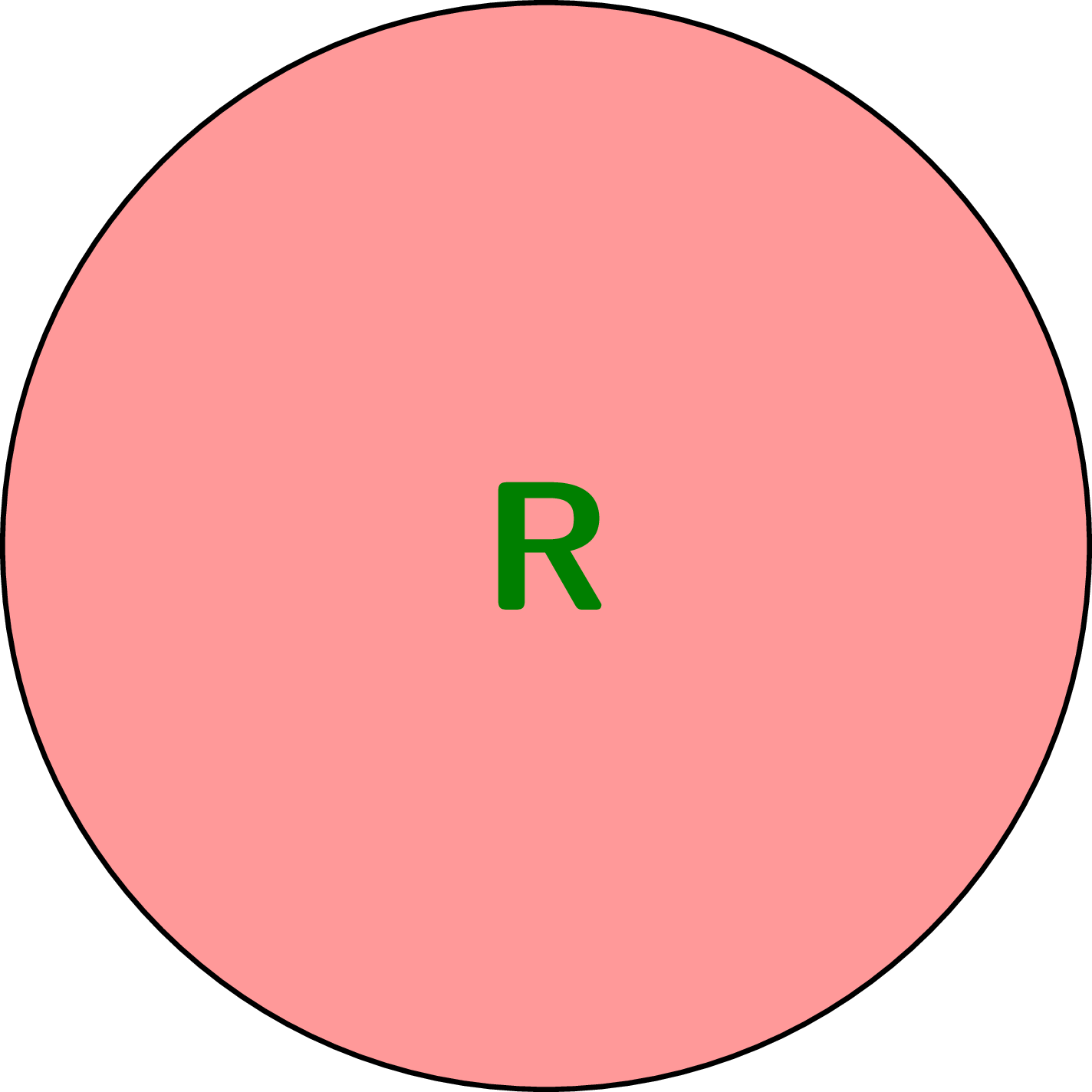 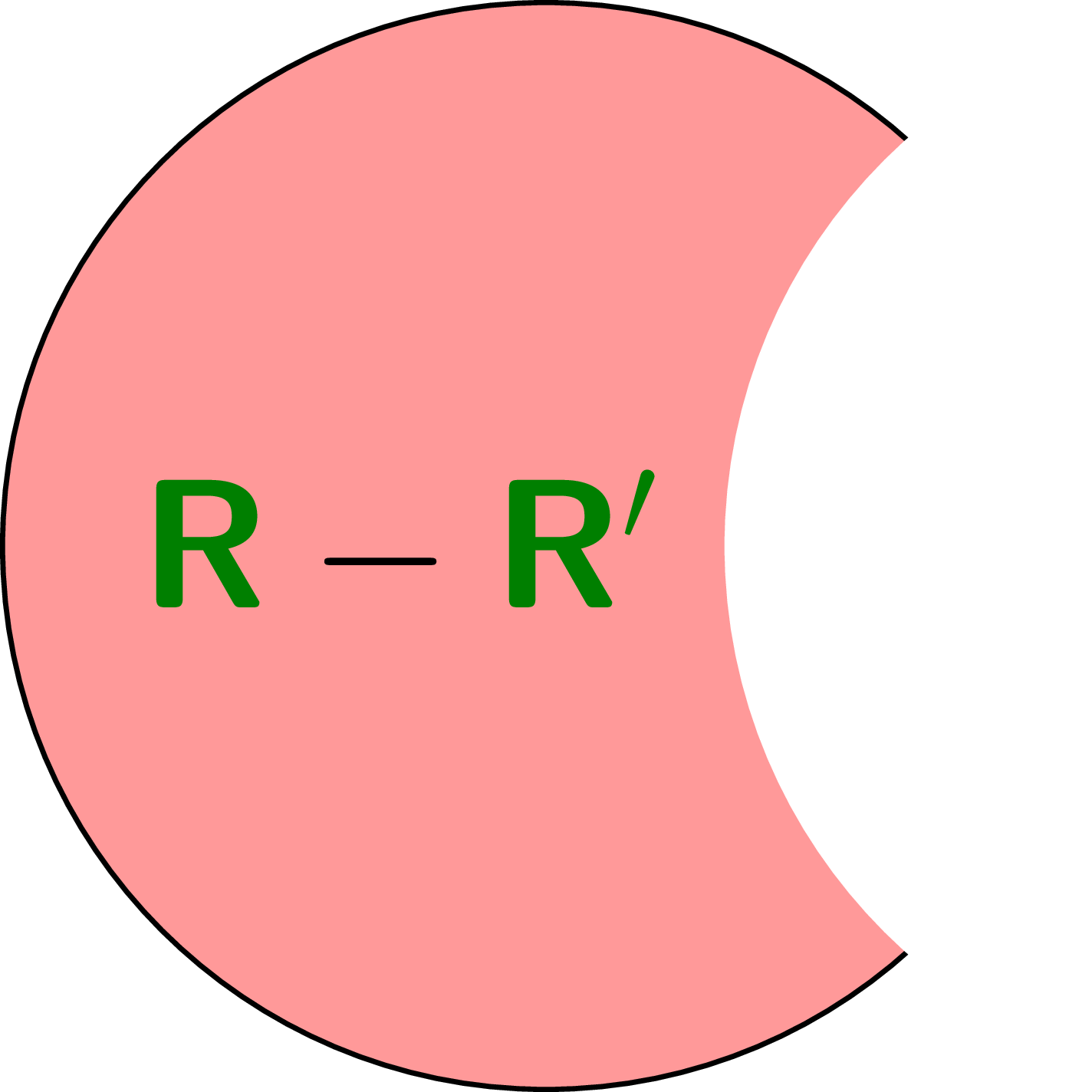 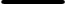 Modelando Intersección     con otros operadores
¿Cómo se puede hacerla?
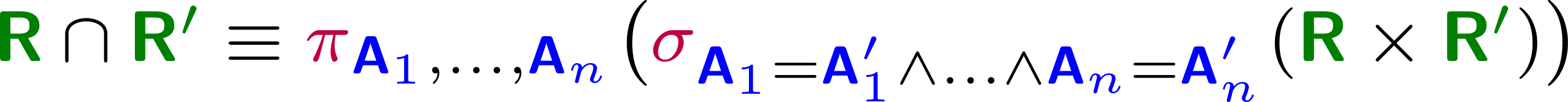 El Álgebra Relacional (Mínima / Clásica)
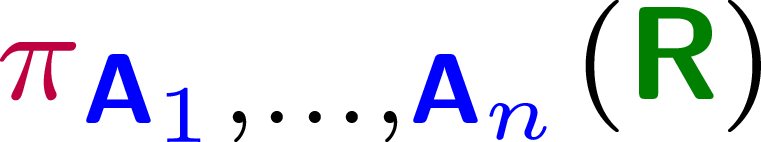 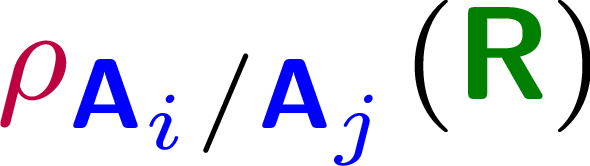 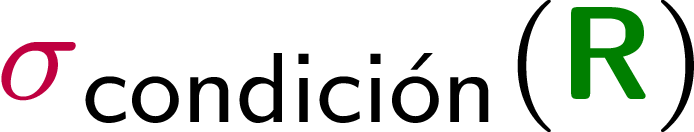 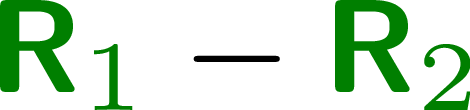 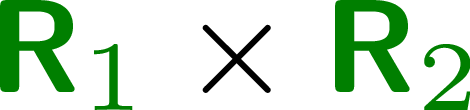 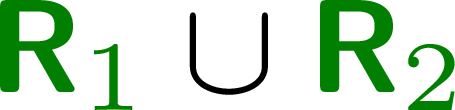 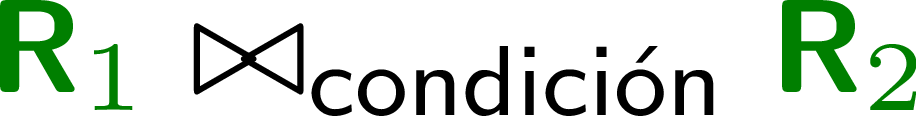 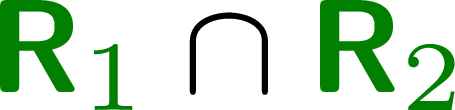 ¿para qué necesitamos   EL Álgebra relacional?
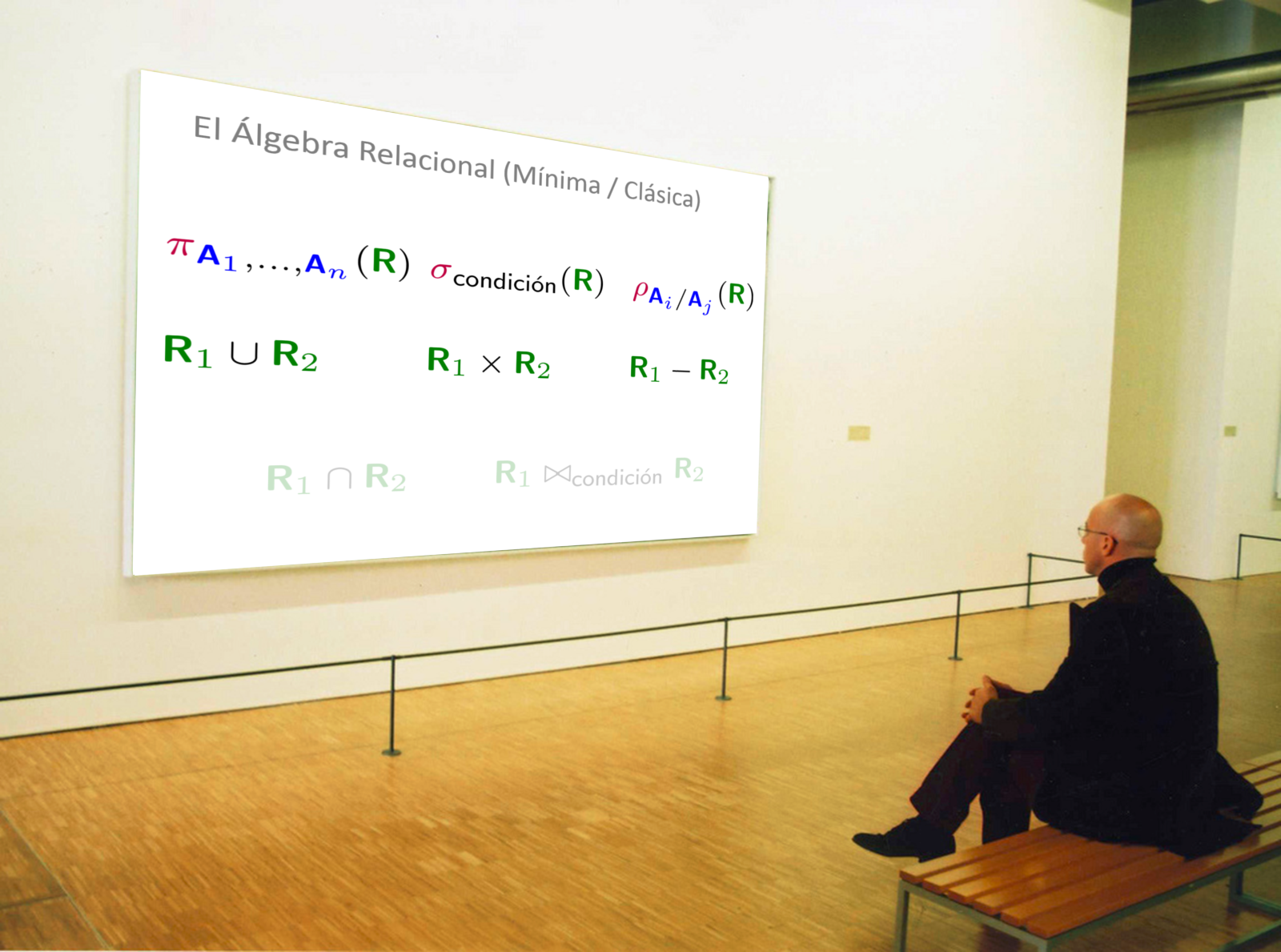 ¿… para colgarla en la pared                           y reflexionar sobre ella?
Una obra maravillosa …
… pero …
… no entiendo nada.
(Puede ser.)
¿Para qué tenemos el álgebra?
Para definir preguntas en una forma general
Para definir preguntas sin ambigüedad
Provee el cimiento de lenguajes de consulta (como SQL)
Optimizaciones …
Ejemplo de una optimización
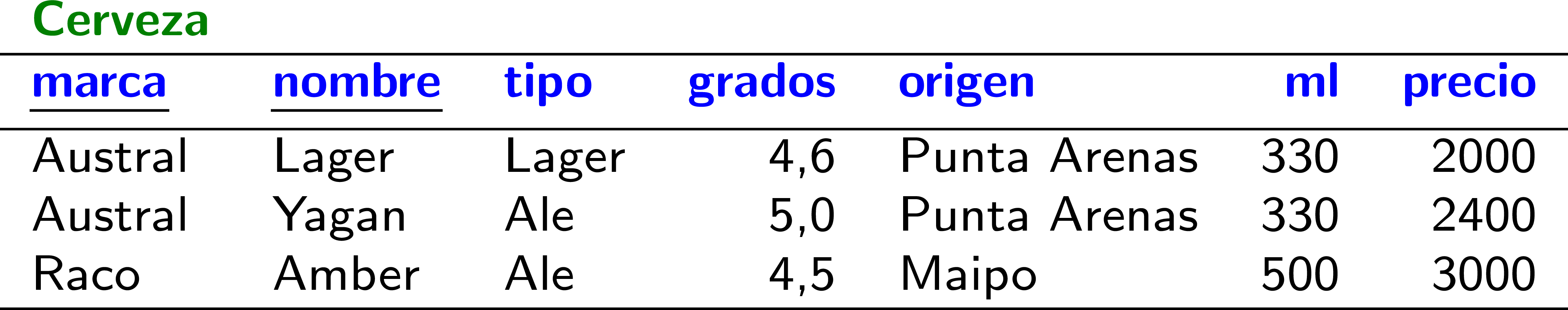 Y ¿cuáles marcas de vino tienen un tipo o Carménère o Syrah?
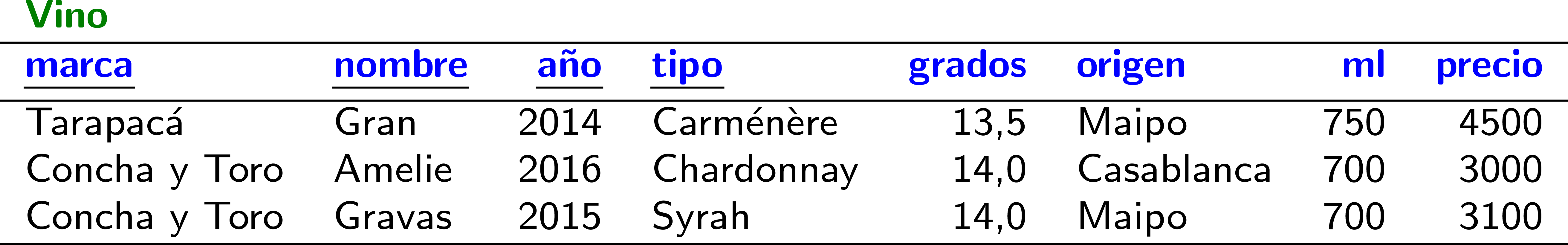 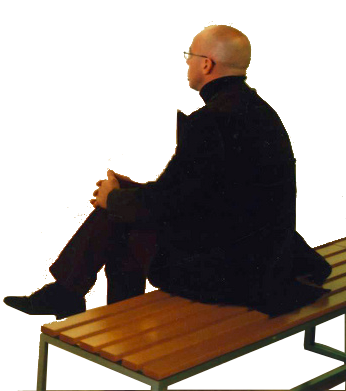 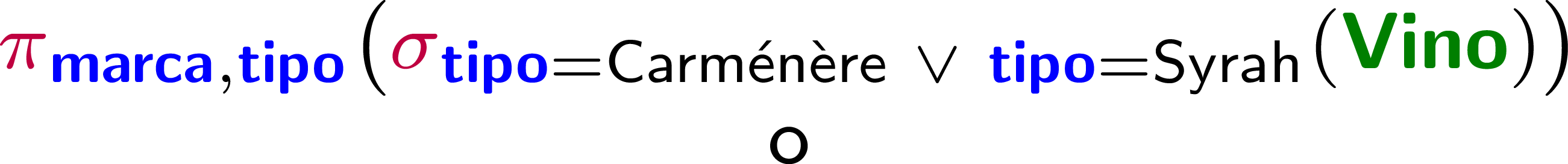 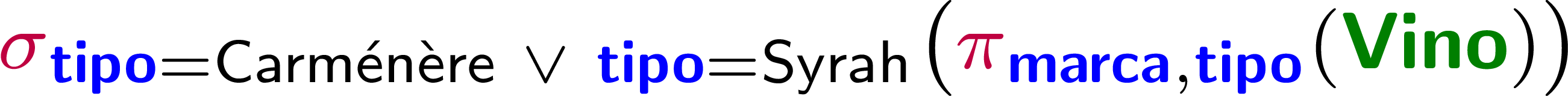 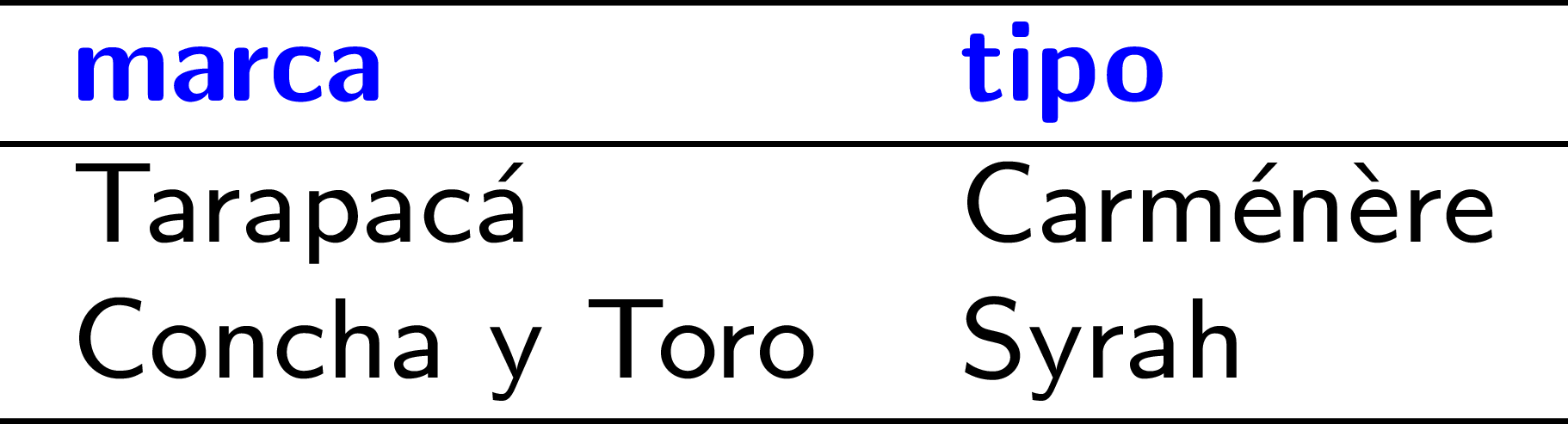 No en EL ÁLGEBRA RELACIONAL (Clásica)
Consideremos demasiadas preguntas
¿Cuántos tipos de cerveza hay?
En SQL.
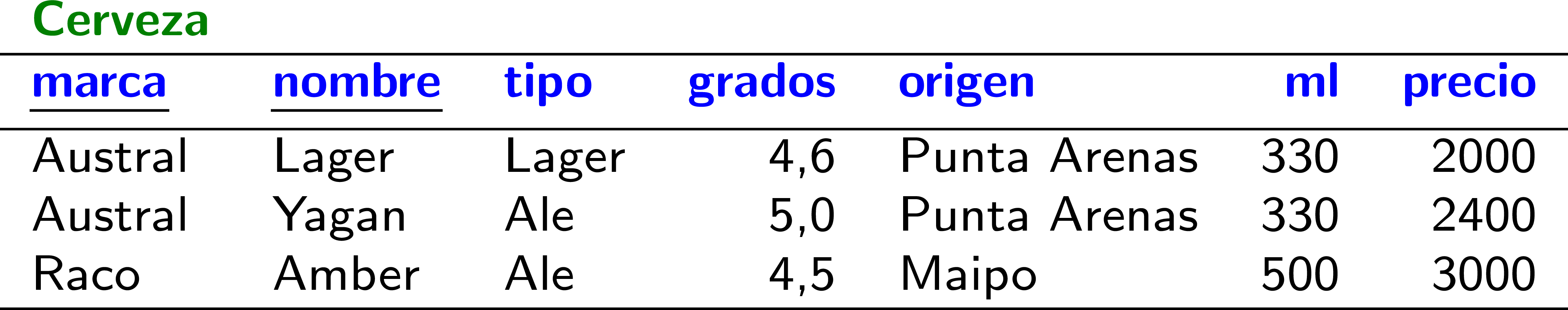 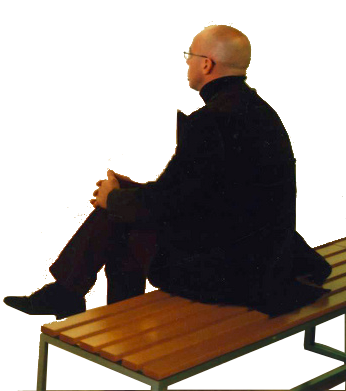 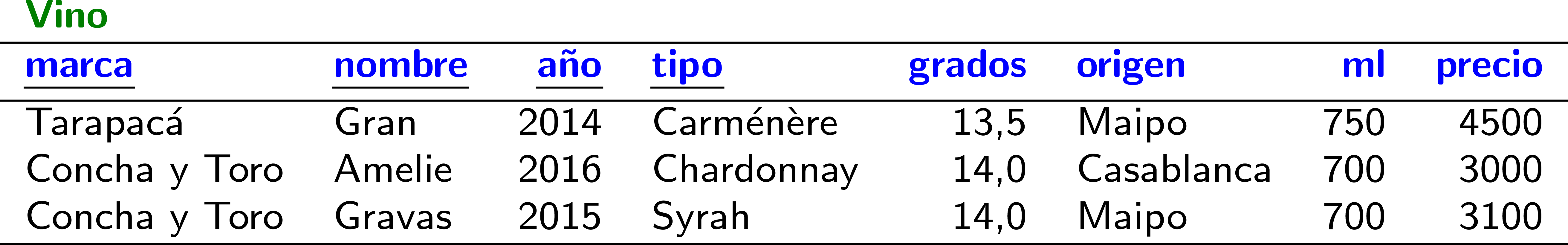 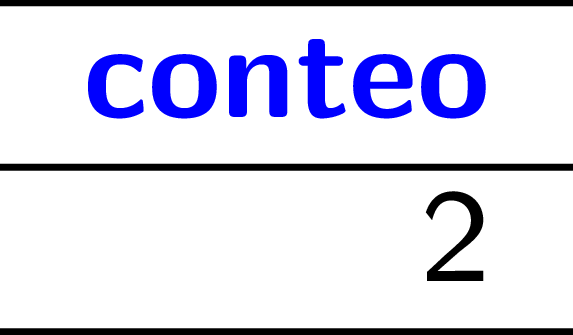 ¿Consideremos todas las preguntas?
¿Cuántas cervezas hay por tipo?
En SQL.
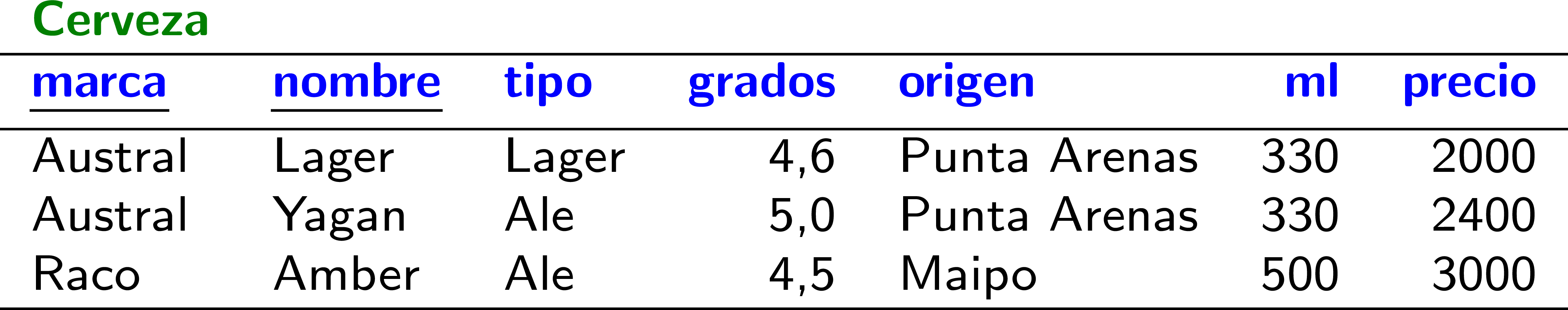 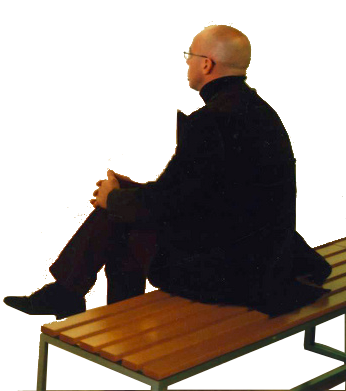 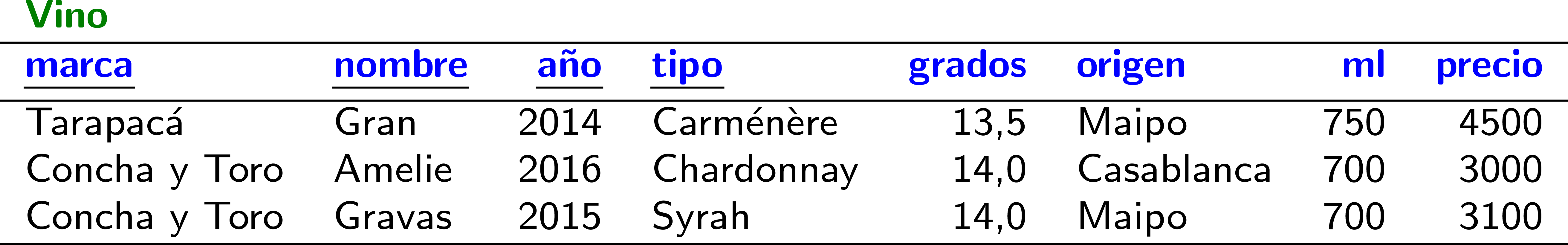 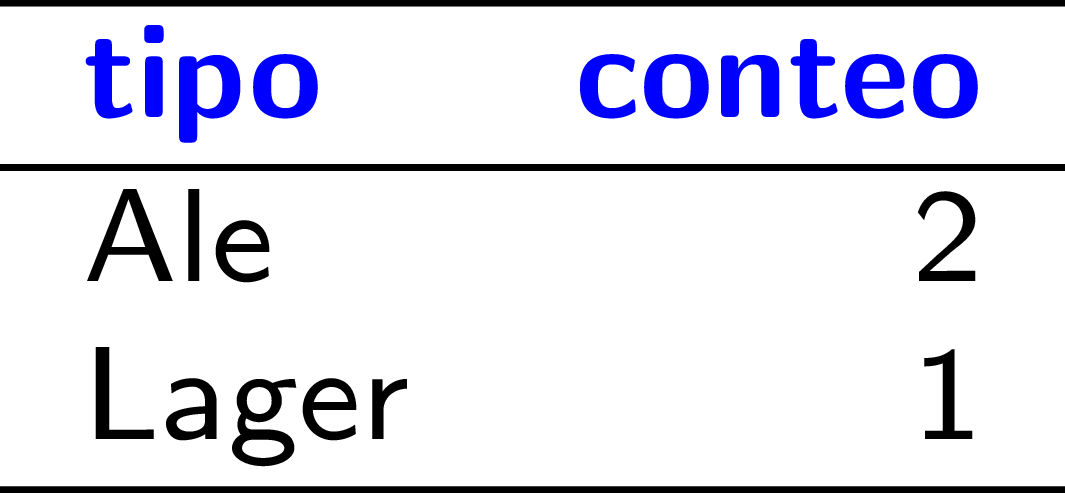 ¿Consideremos todas las preguntas?
¿Qué son las cervezas 
en orden ascendente de grados?
En SQL.
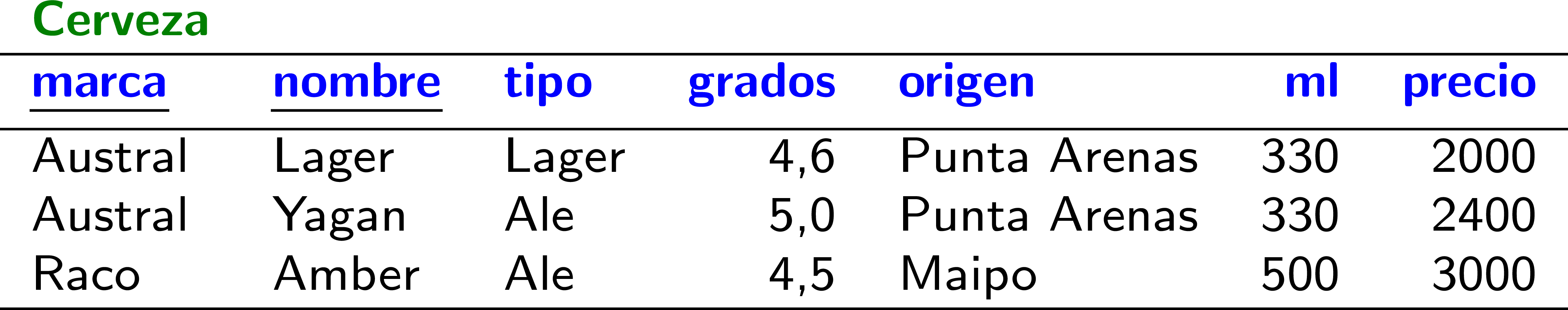 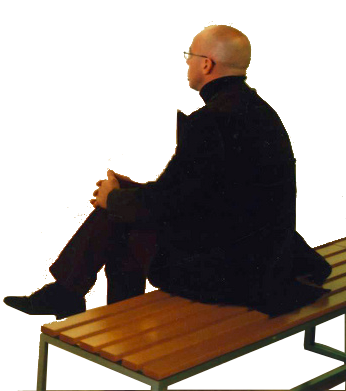 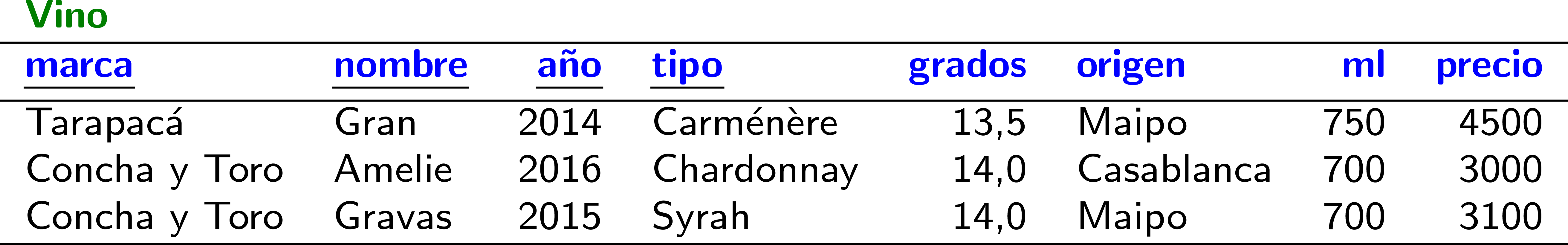 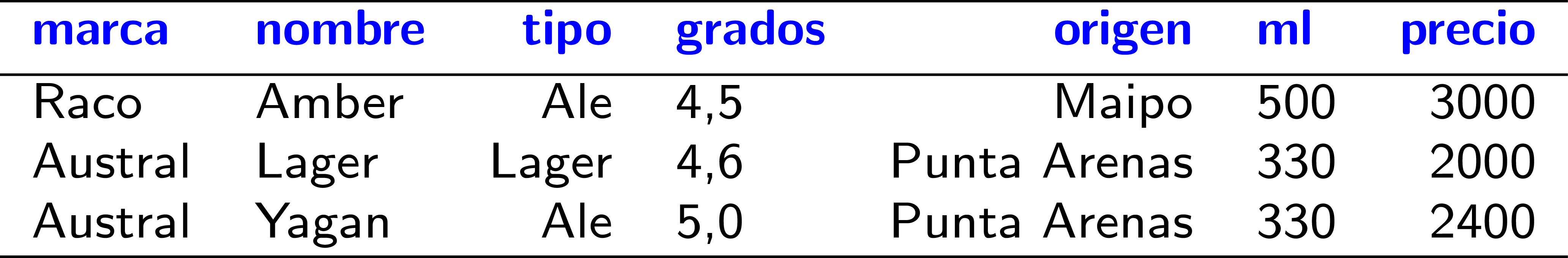 ¿Consideremos todas las preguntas?
¡Se acabó! ¿Cuál es el trago con el mejor cociente entre volumen total de alcohol y precio?
En SQL.
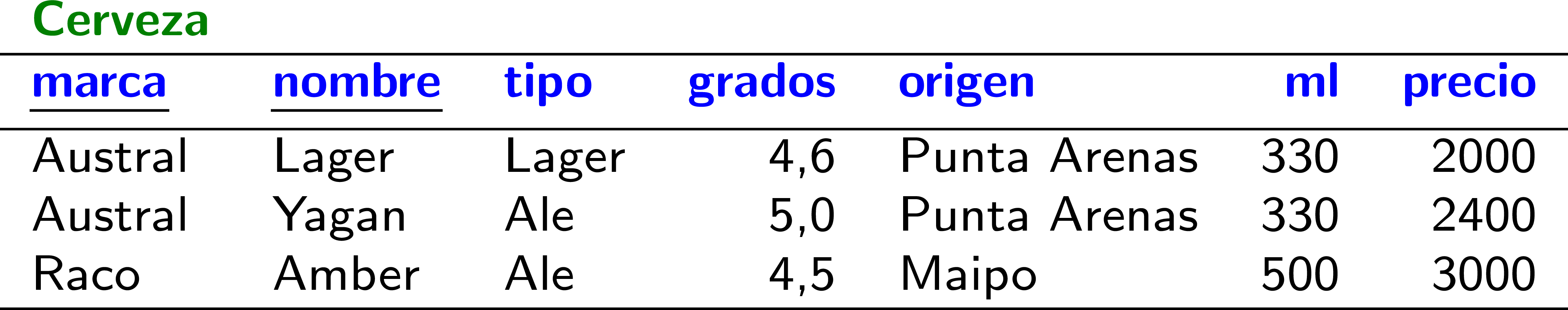 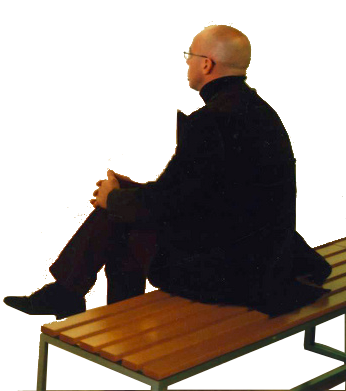 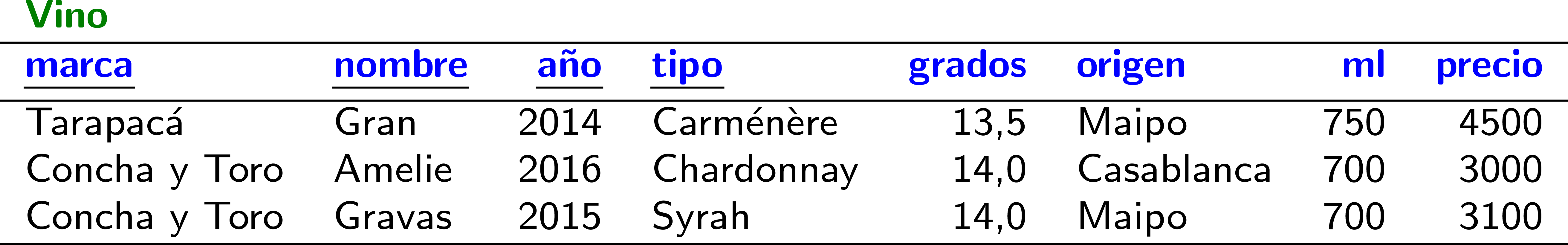 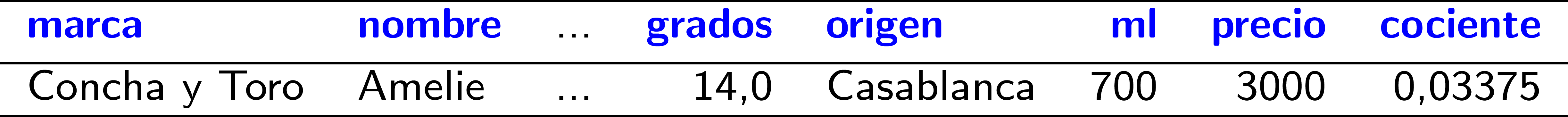 ¿Consideremos la última pregunta?
¿Debería comprar este vino?
No en SQL. 
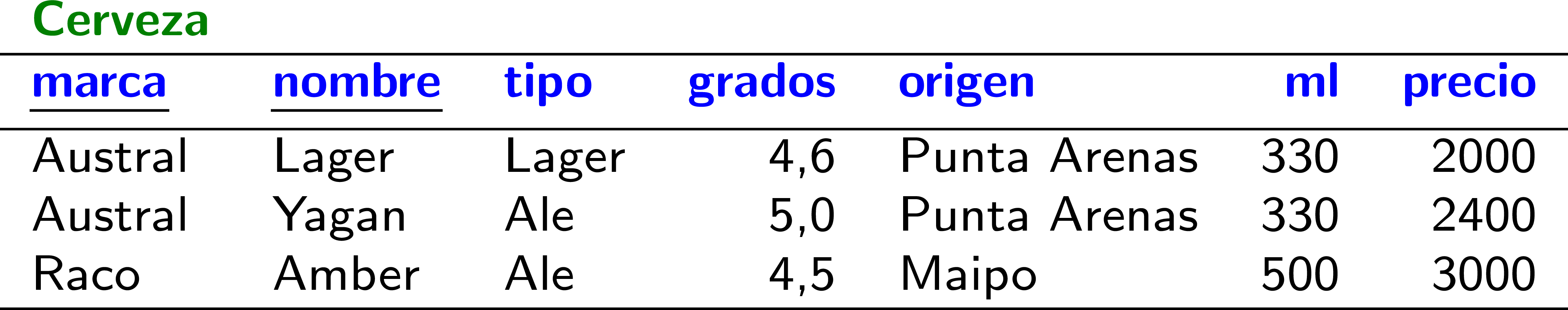 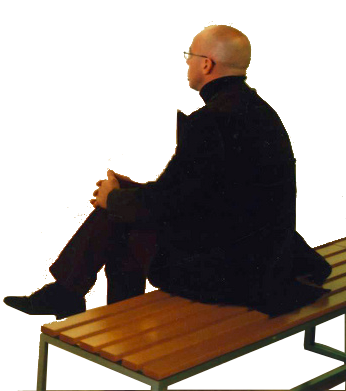 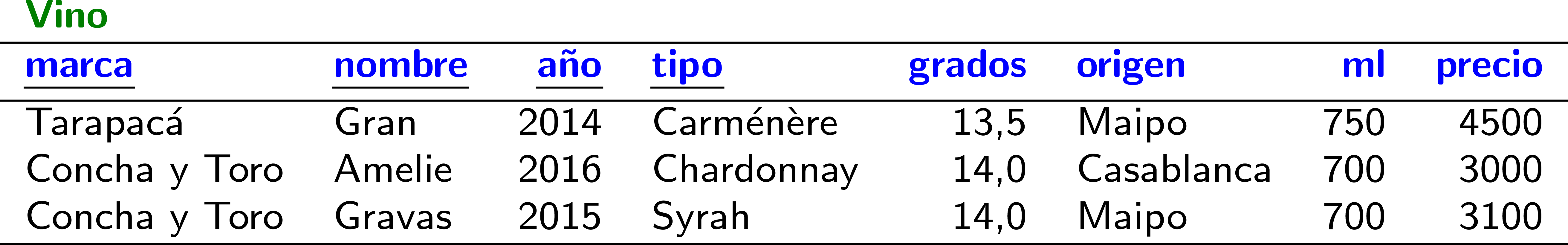 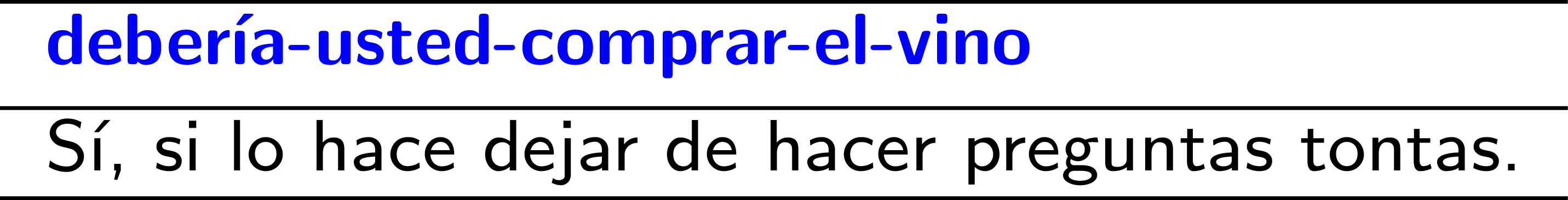 ¿Una más?
¿Cuál es el significado de la vida?
No en SQL. 
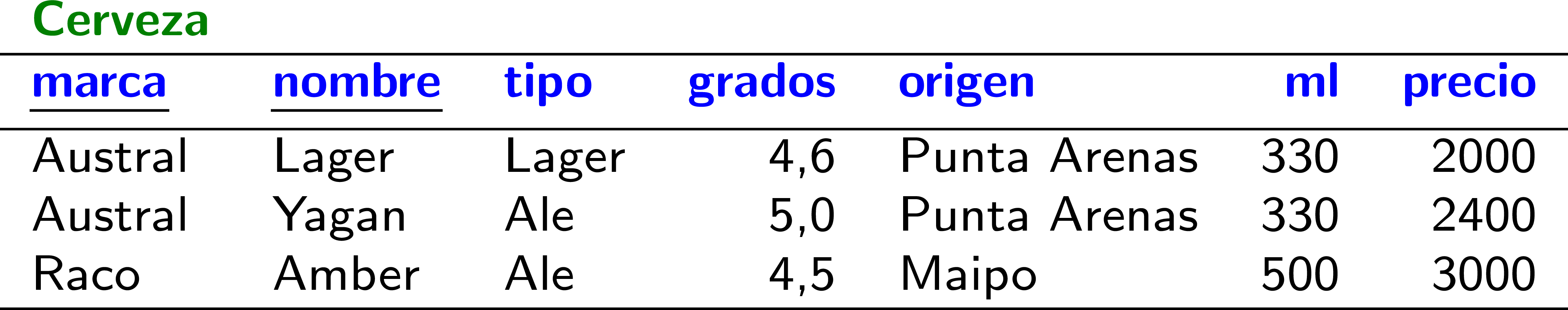 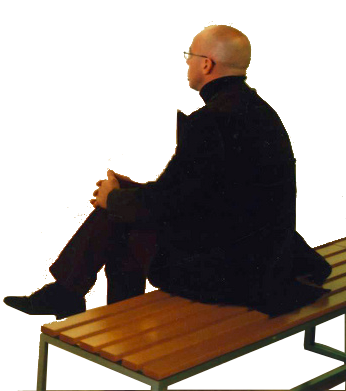 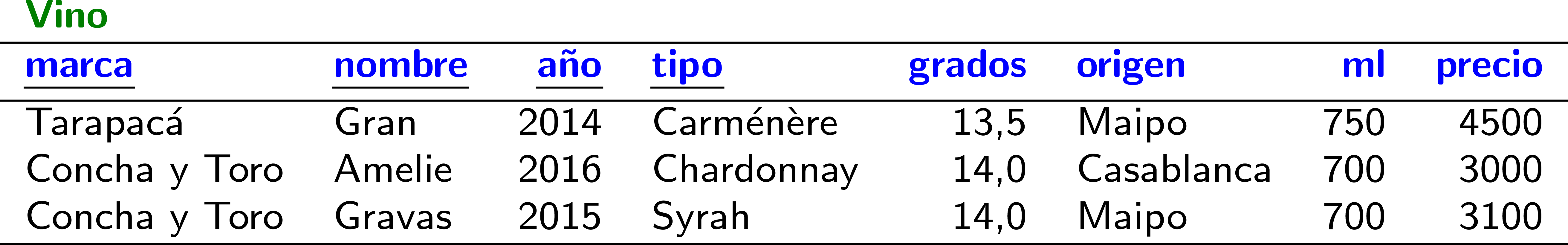 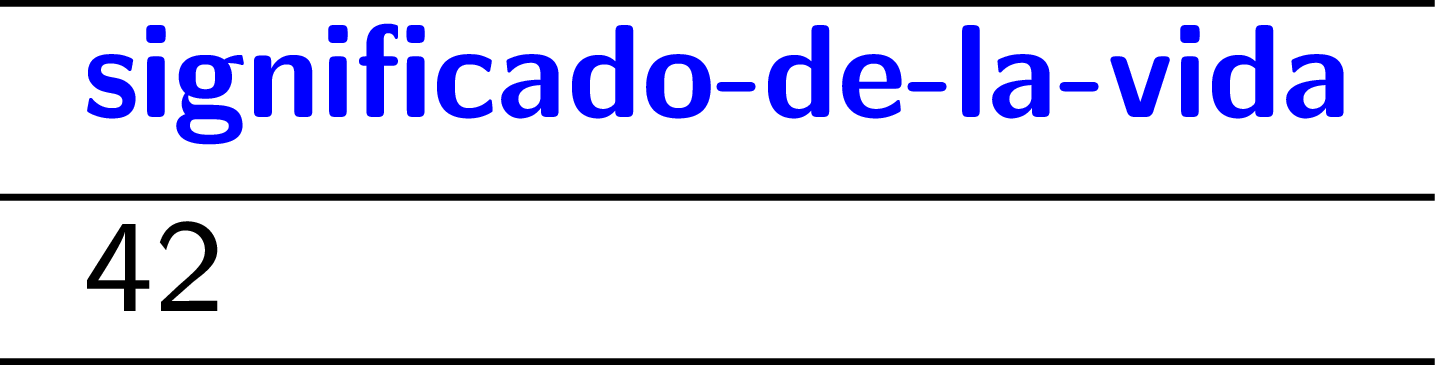 LA PROXIMA VEZ, Continuaremos con UN POCO DE:EL CÁLCULO RELACIONAL
Capítulo 4.3 |Ramakrishnan / Gehrke
LA PROXIMA VEZ, EMPEZAREMOS con el:Structured query language(SQL)
Capítulo 5 | Ramakrishnan / Gehrke
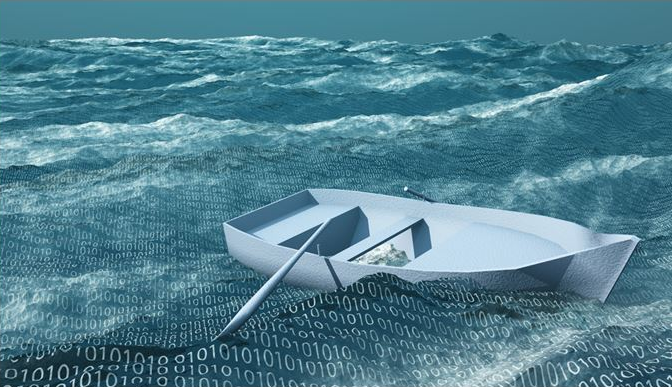 ¿Preguntas?
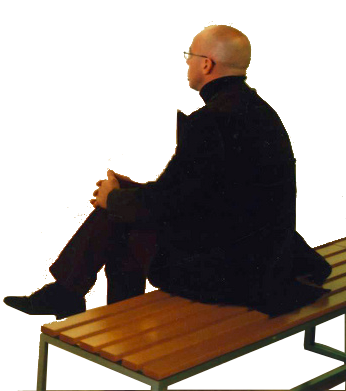 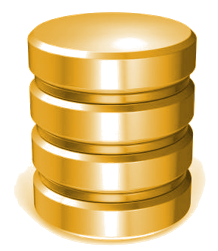